Финансовое 
сражение
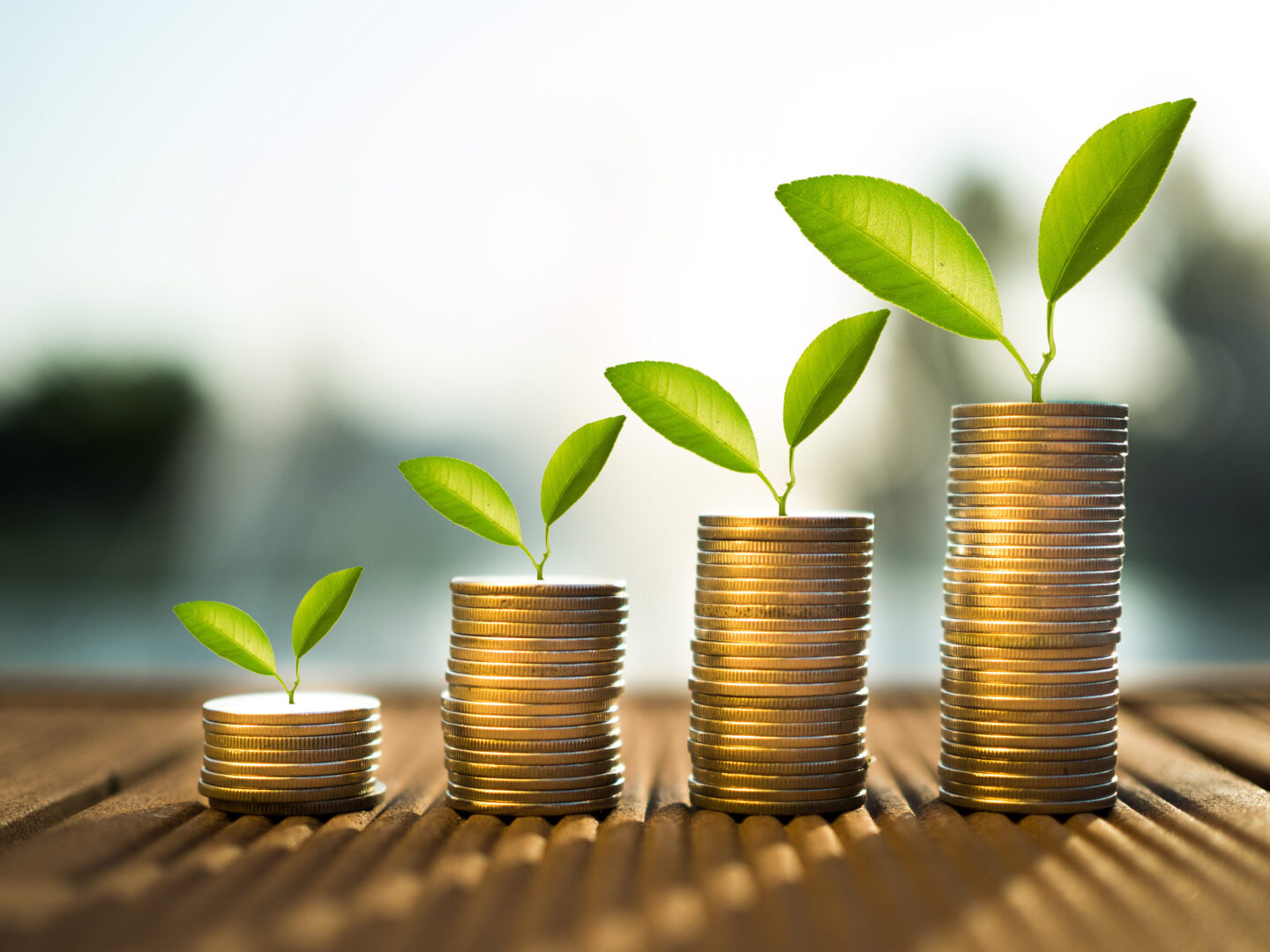 Правила игры
Условные обозначения
Начать игру
Проект подготовили учителя МБОУ СШ № 17 
г. Архангельска
Шушарина  Елена  Юрьевна
Янкова Ольга Ивановна
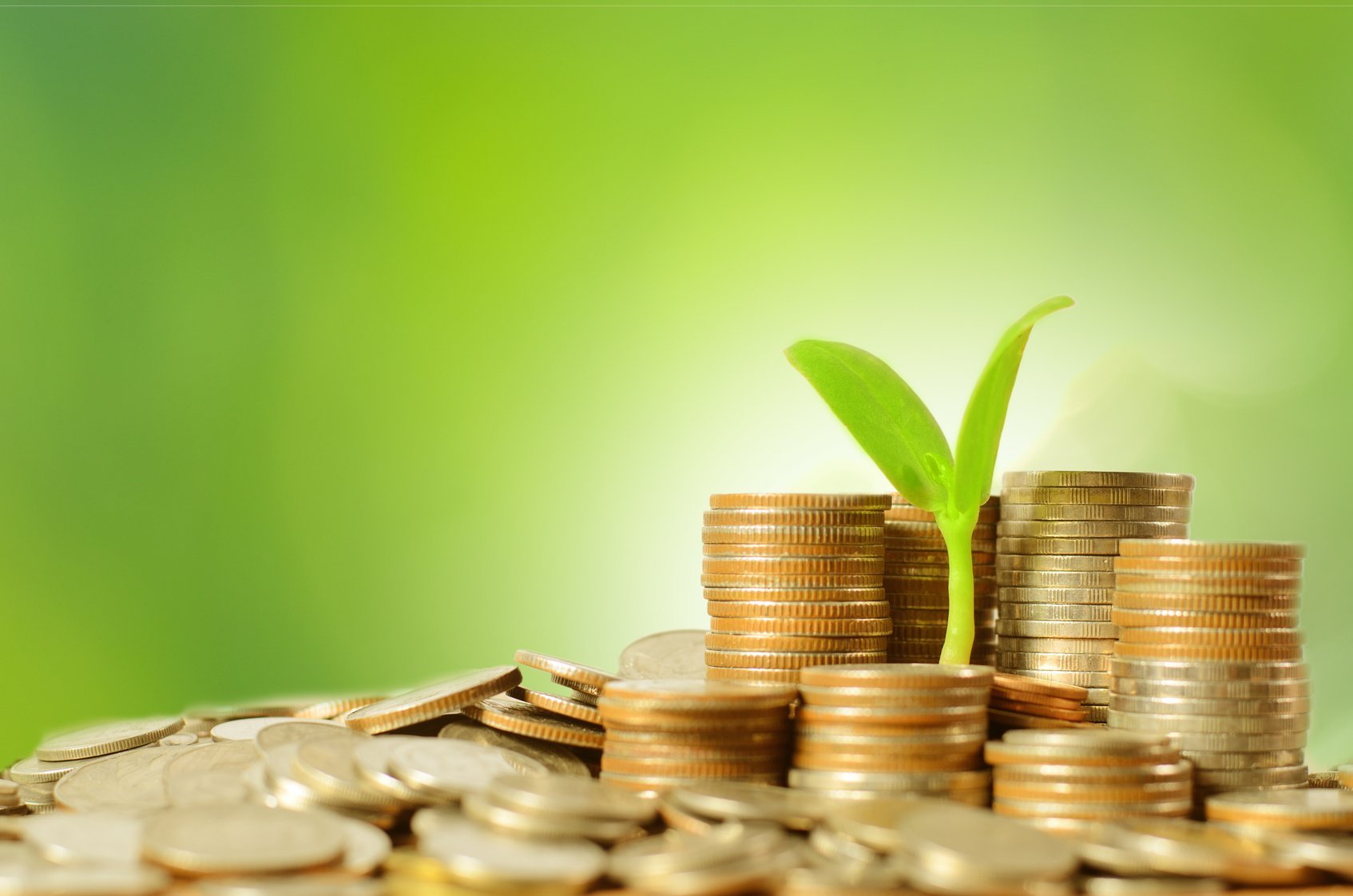 Условные обозначения
однопалубный корабль
двухпалубный корабль
трёхпалубный корабль
четырёхпалубный корабль
минное поле
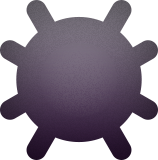 Назад
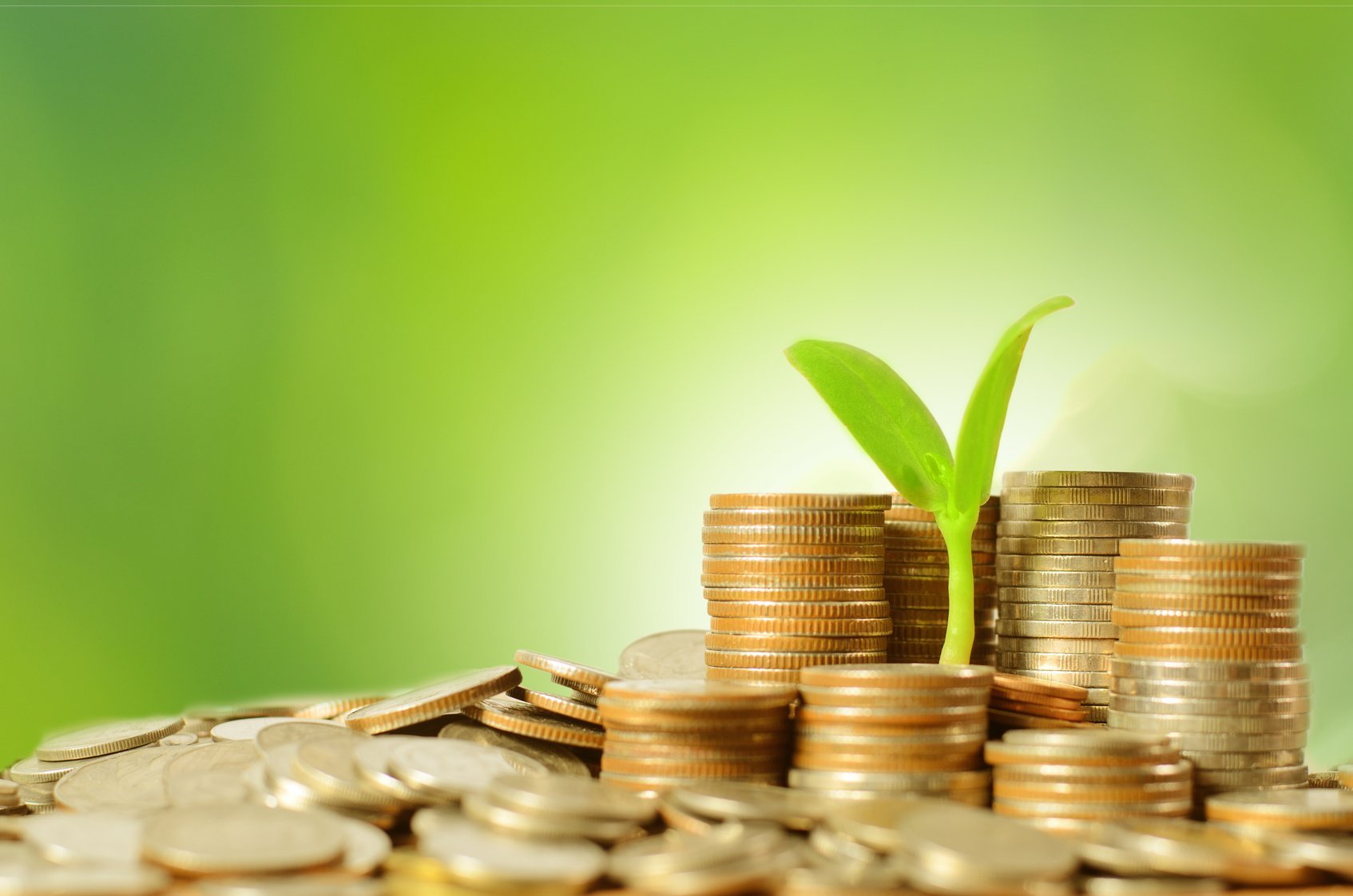 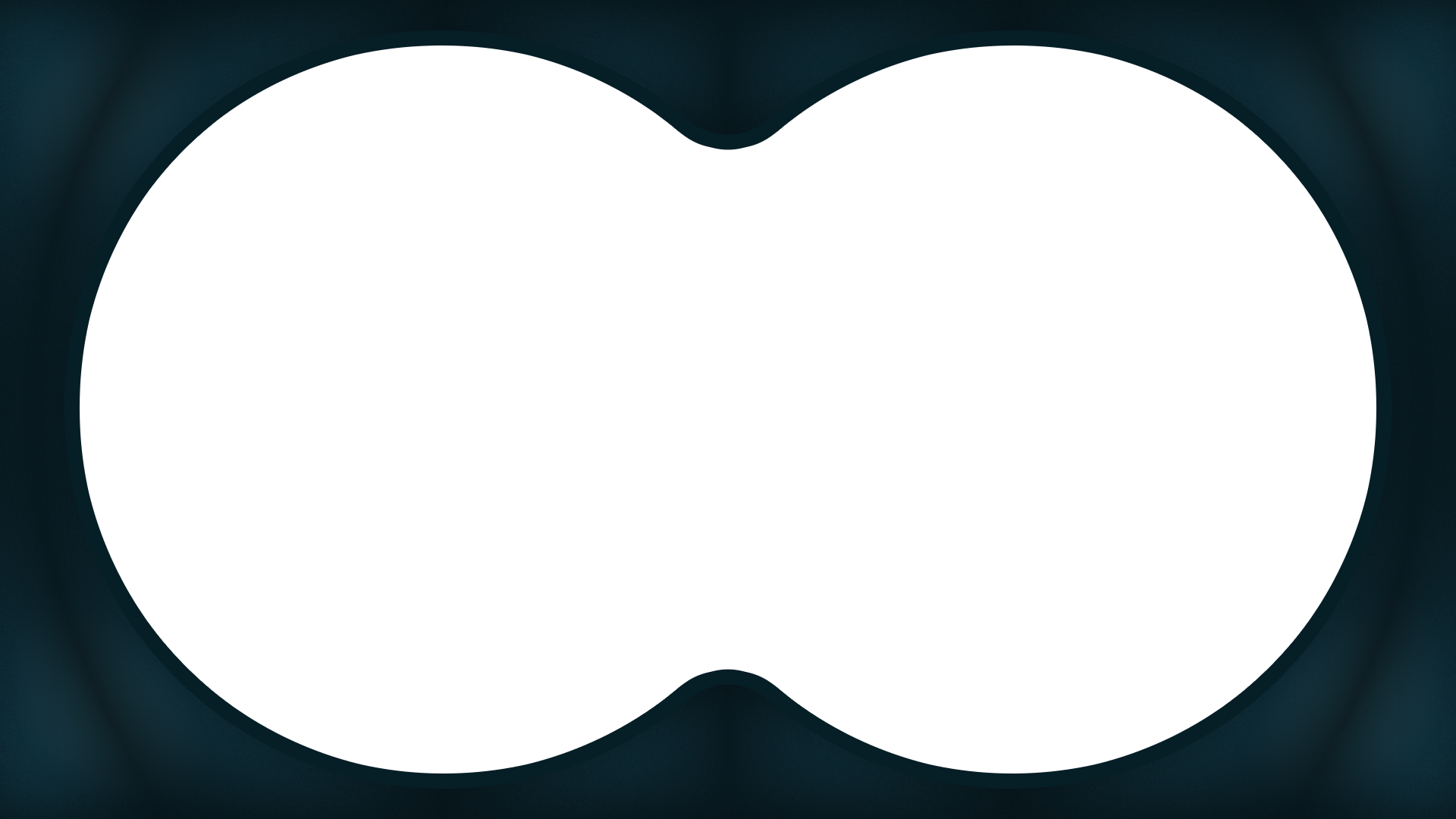 Минное поле
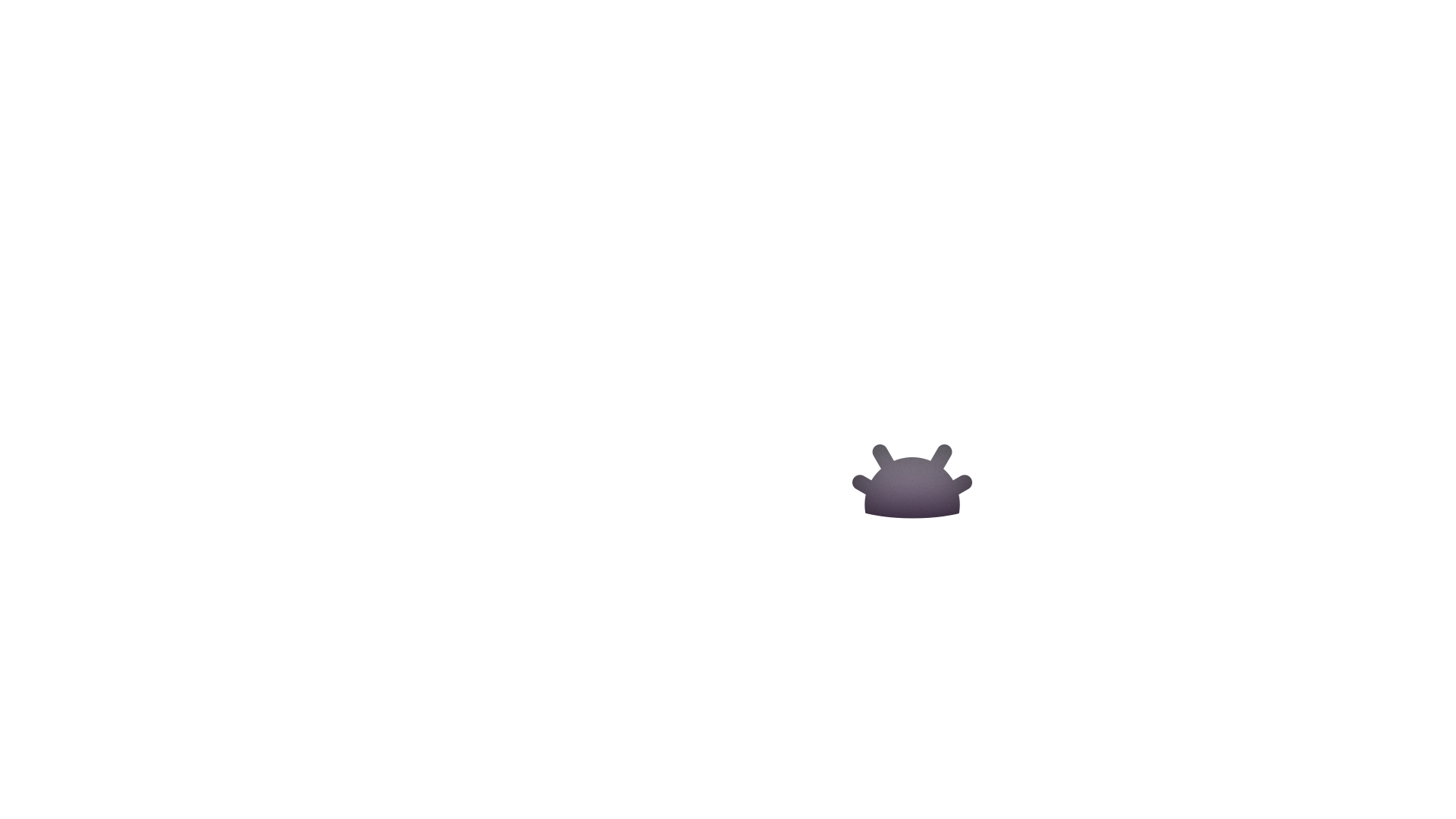 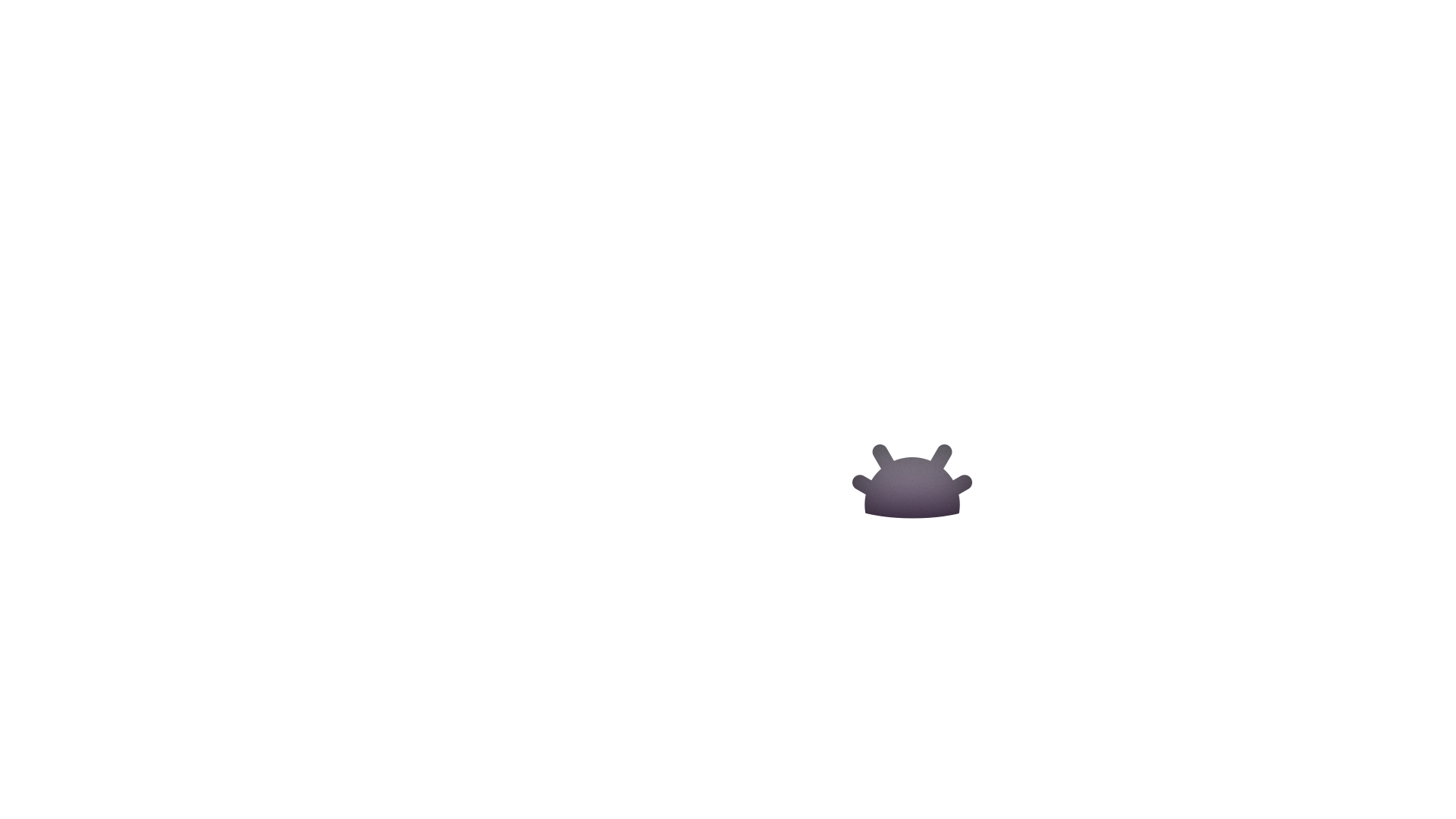 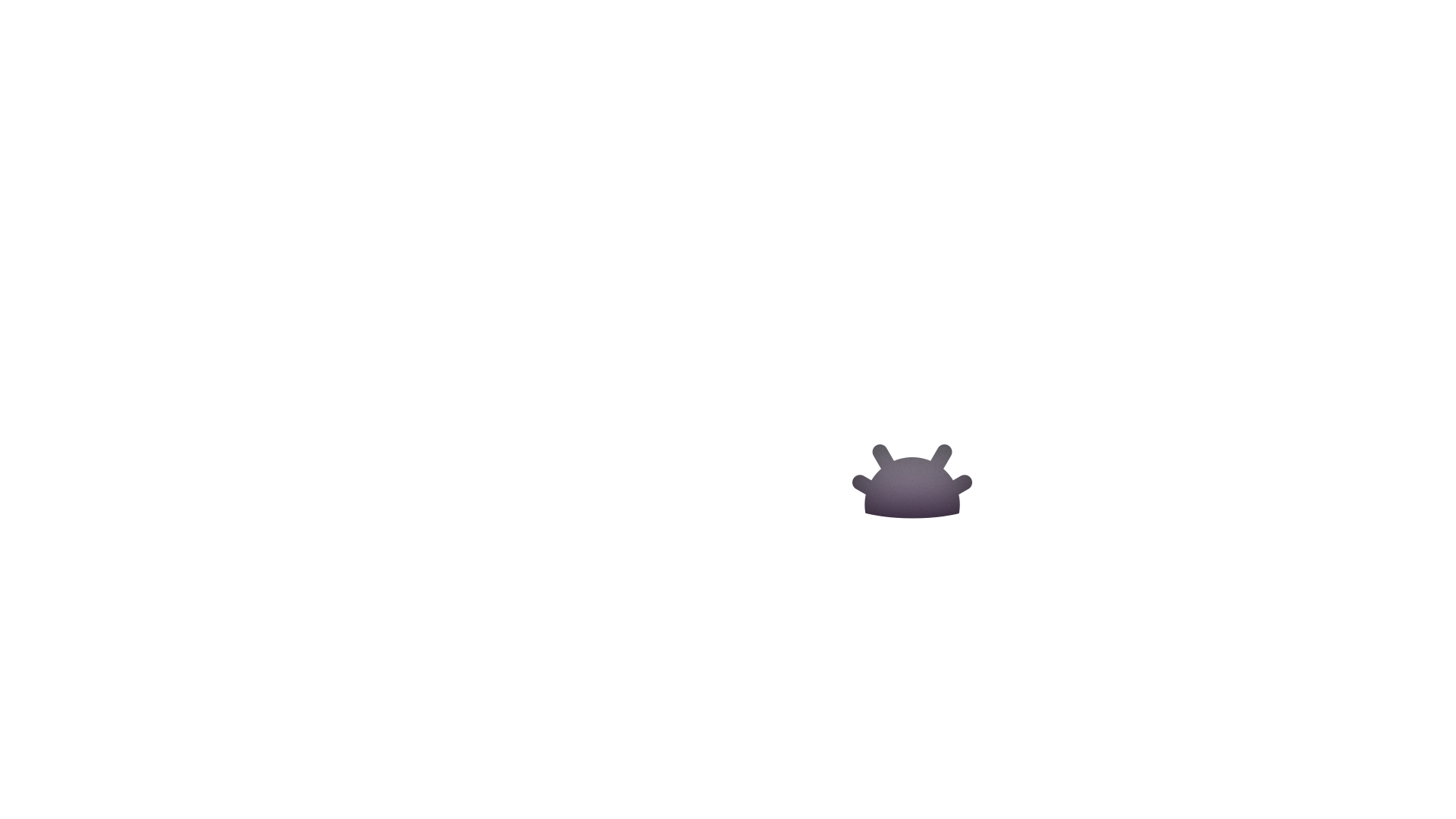 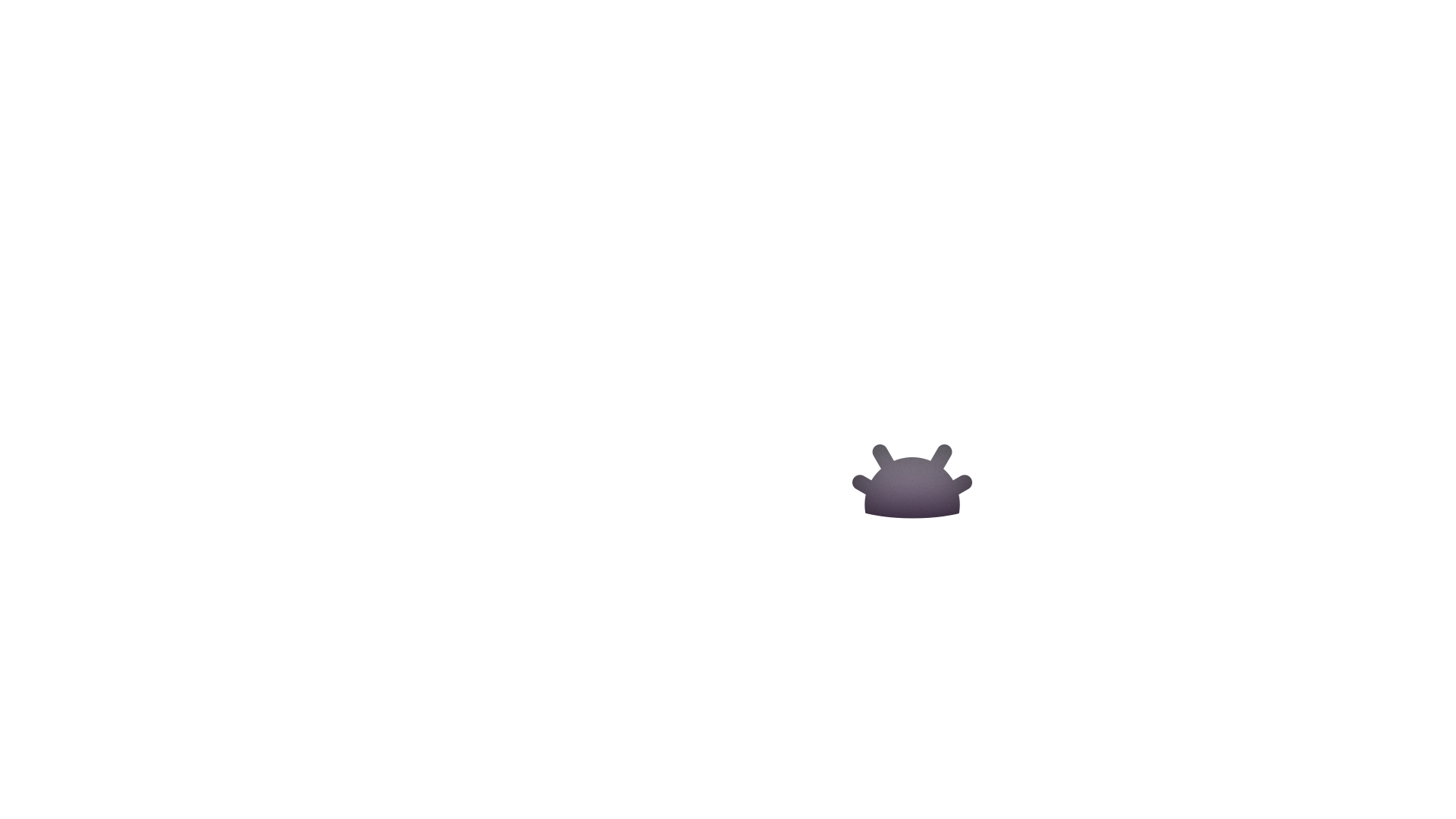 Вернуться в игру
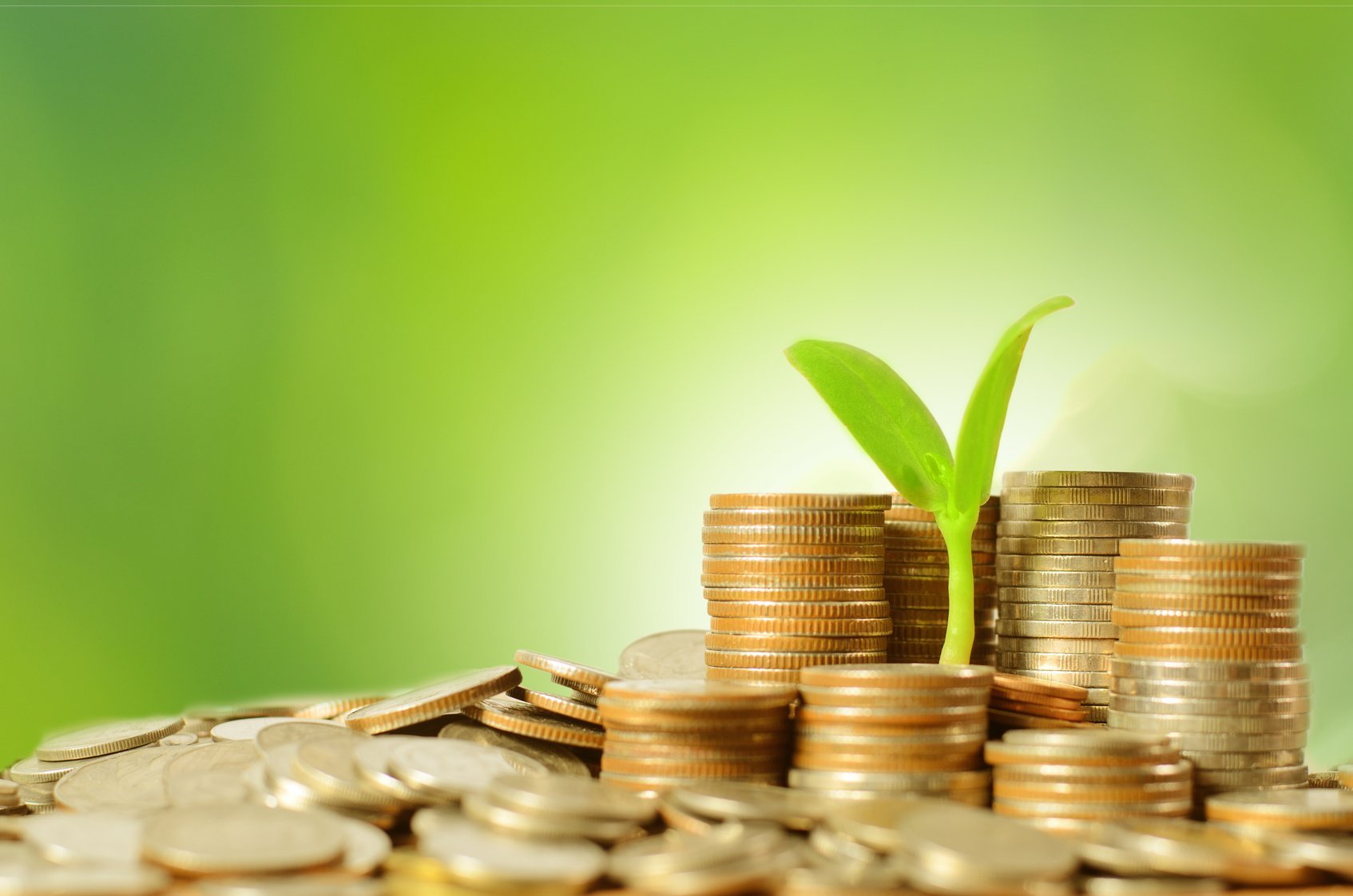 Правила игры
В случае неправильного ответа ход переходит к команде соперника, которая может либо дальше открывать клетки, либо попытаться ответить на неотвеченный вопрос игры и при правильном ответе заработать себе указанное количество баллов.

В том случае если команда попадает на минное поле, соперники имеют право совершить три хода подряд, при этом попавшая на минное поле команда не имеет права отвечать на неотвеченные вопросы.
Игра ведётся до полного обнаружения всех кораблей.
Назад
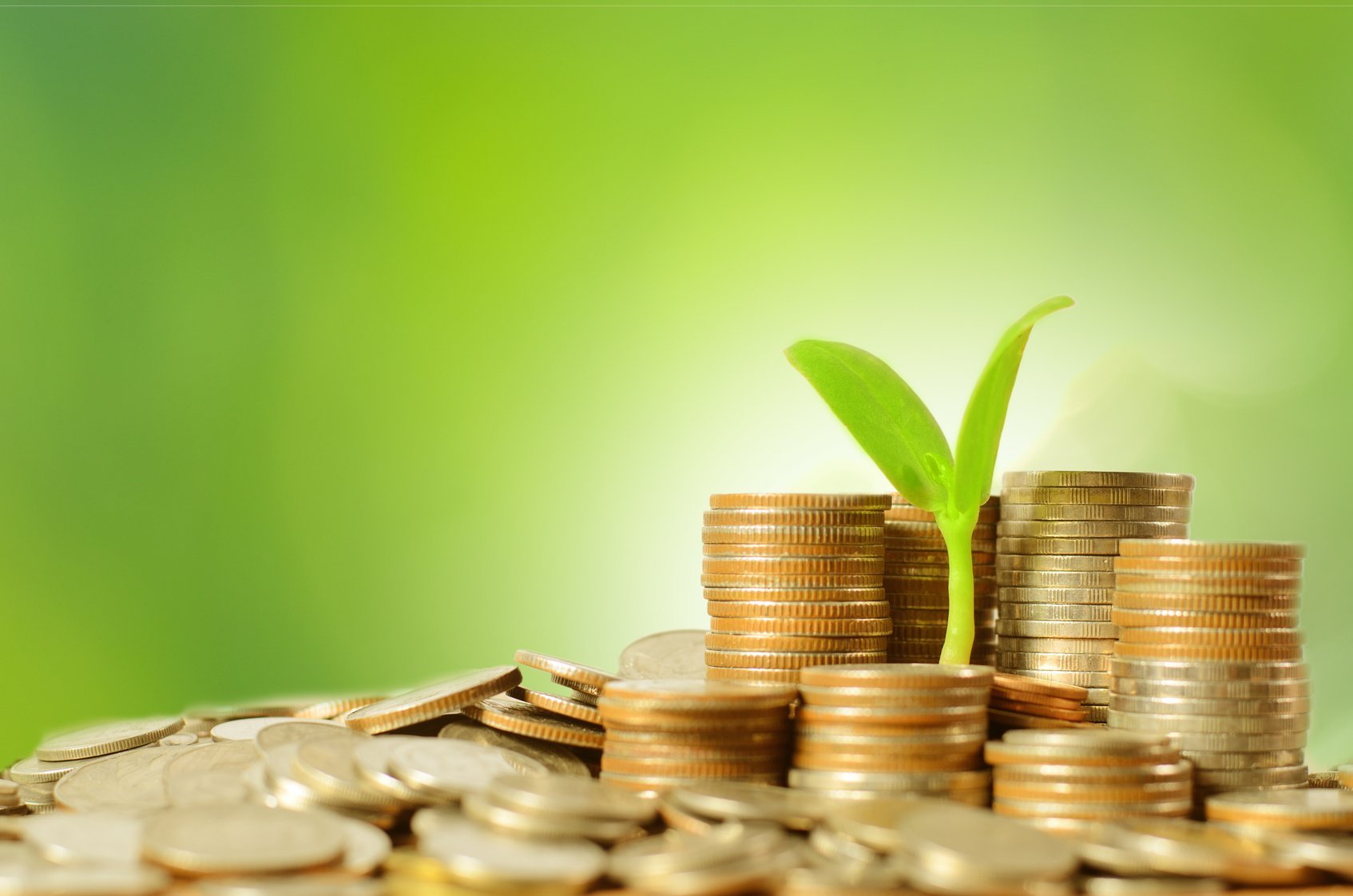 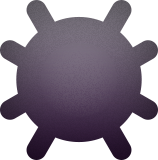 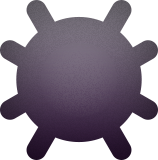 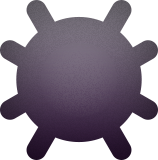 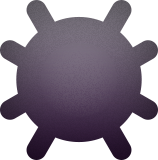 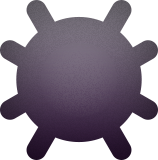 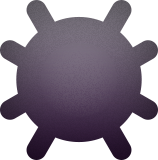 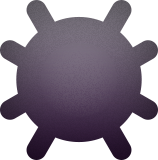 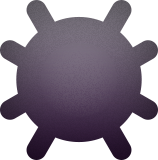 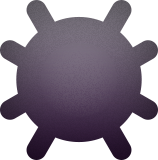 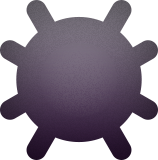 Закончить игру
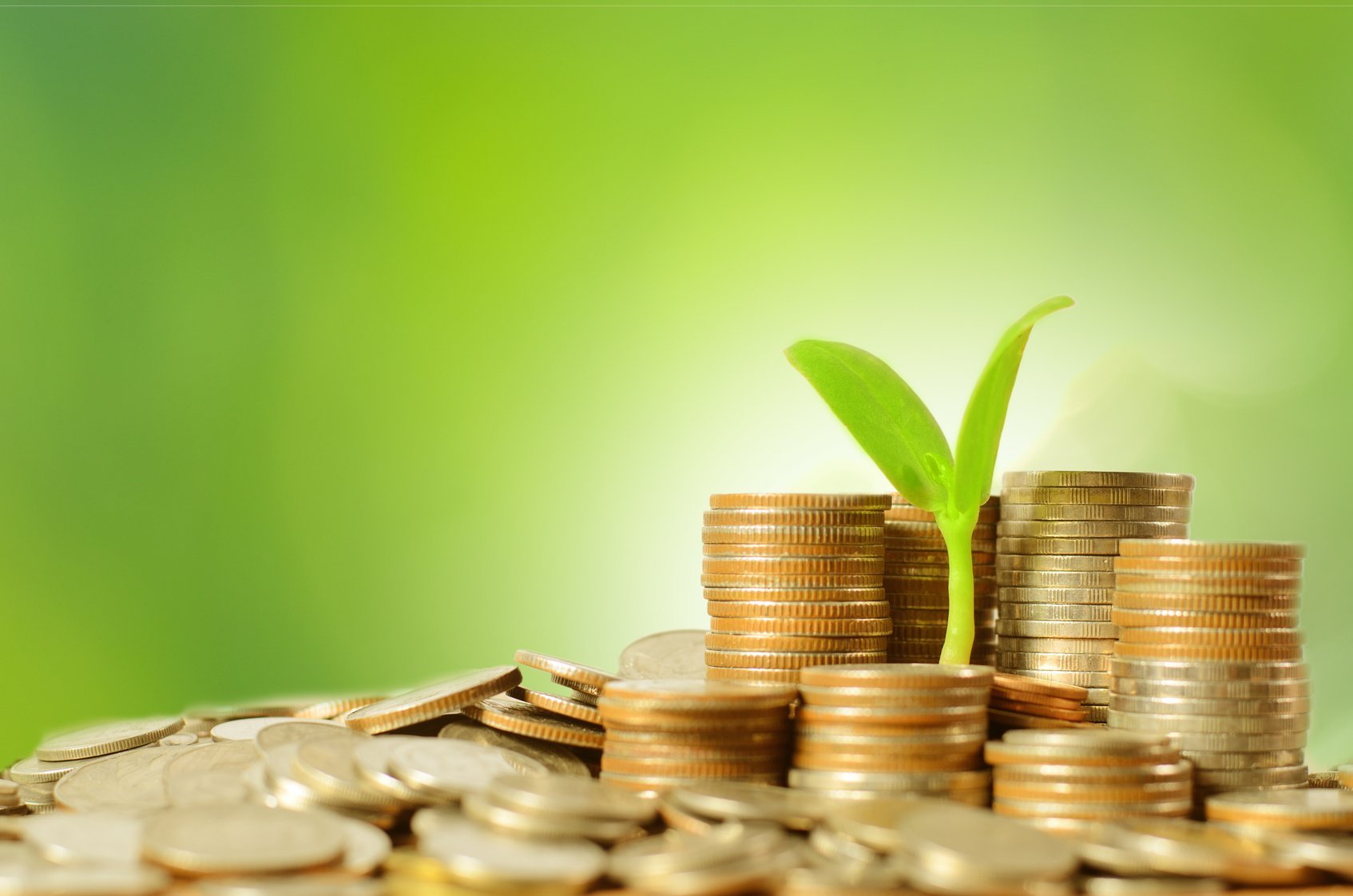 Ответьте на вопрос
Банкнота – это:
Ценная бумага, свидетельствующая о доле в собственности предприятия
1
балл
Слиток драгоценного металла
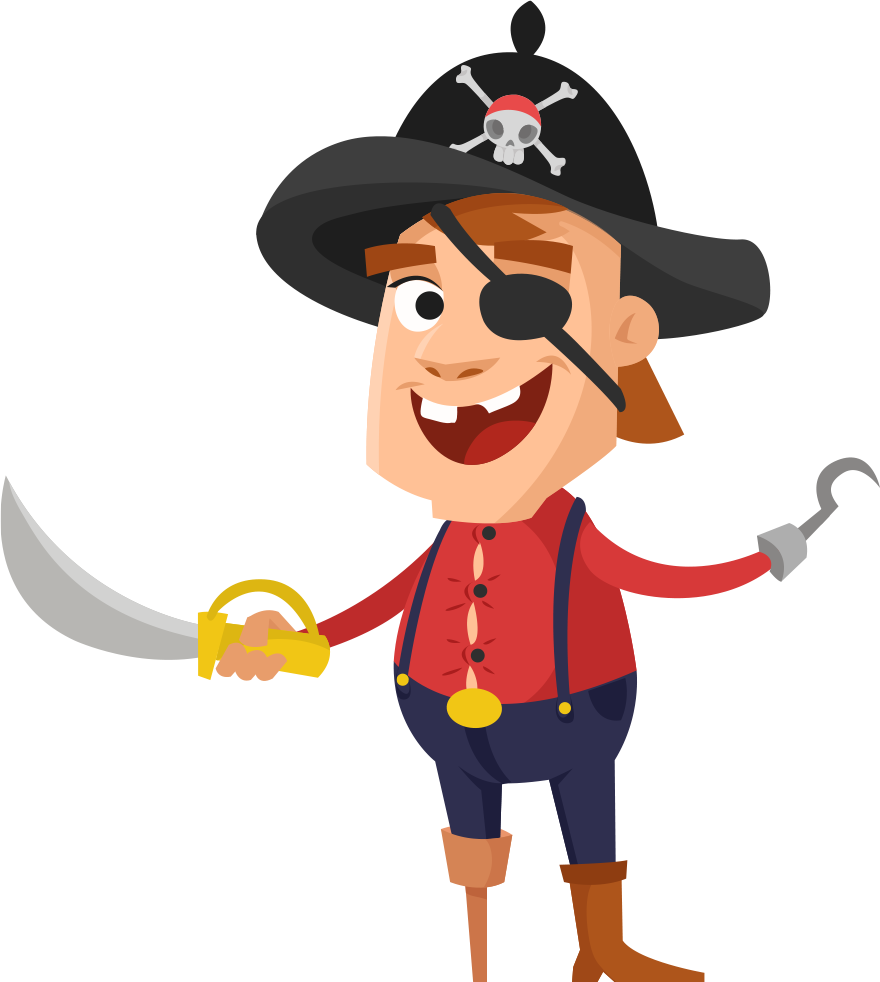 Банковский билет, бумажные деньги
Вид товарных денег
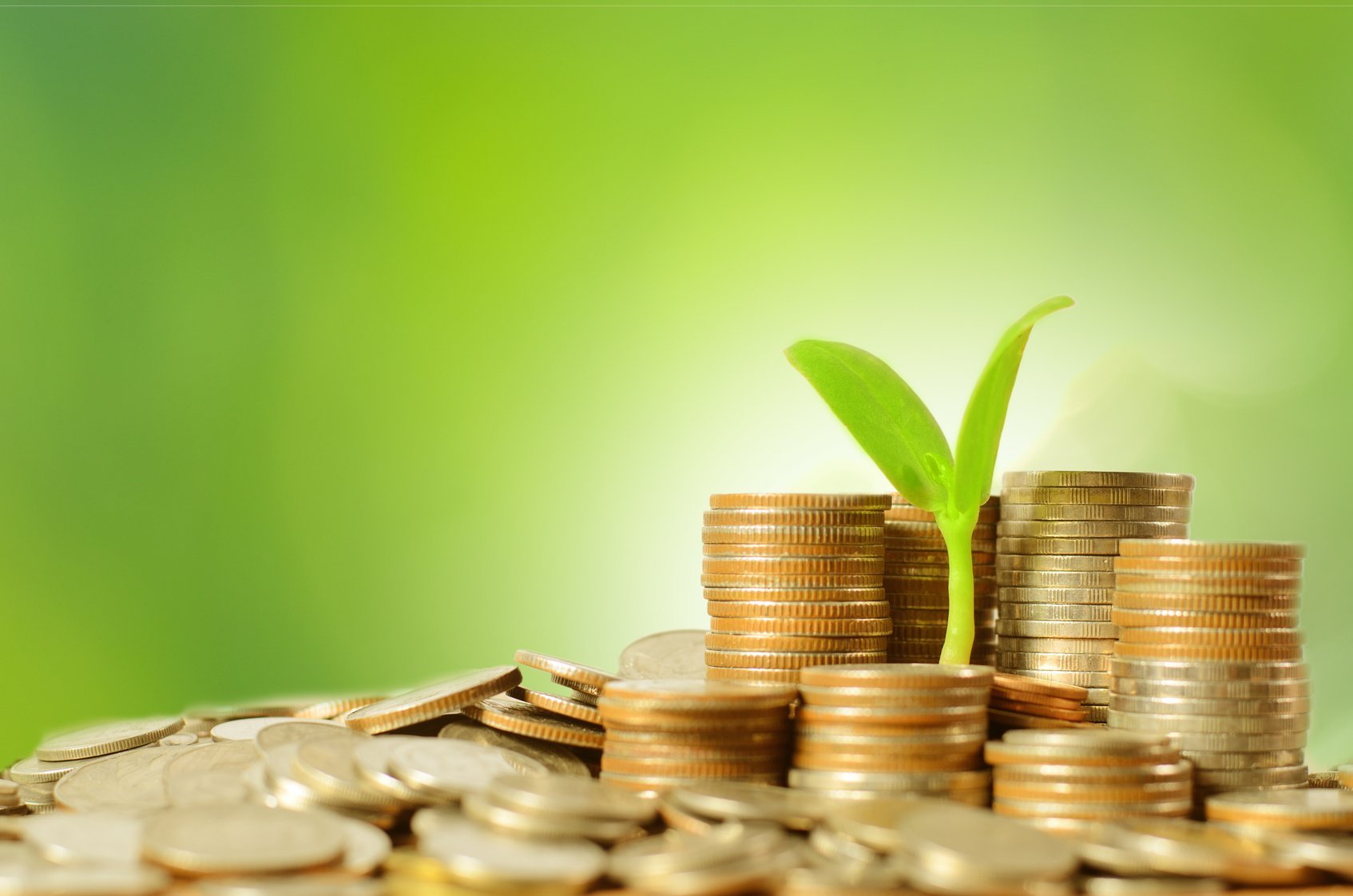 Ответьте на вопрос
Банкнота – это банковский билет, бумажные деньги
1
балл
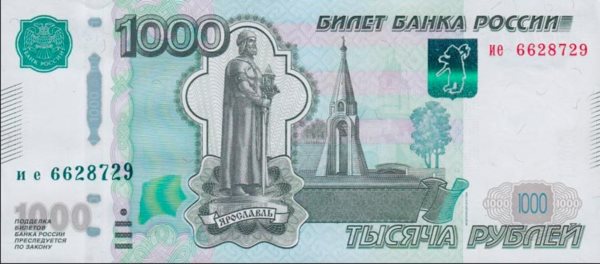 Назад
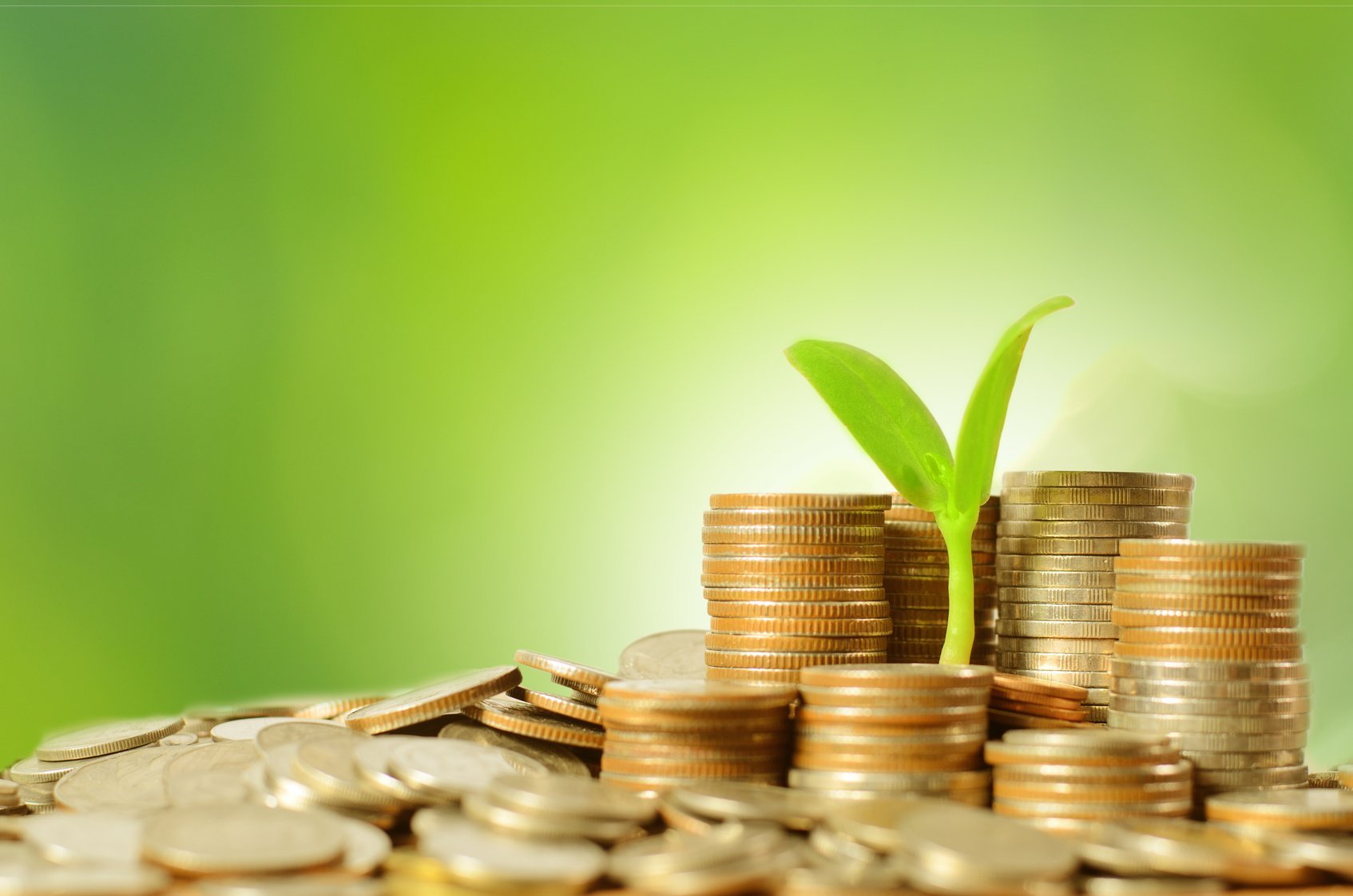 Ответьте на вопрос
Средство платежа, чья стоимость или покупательная способность в качестве денег превосходит издержки его изготовления или ценность при использовании на иные цели, – это:
1
балл
Товарные деньги
Символические 
деньги
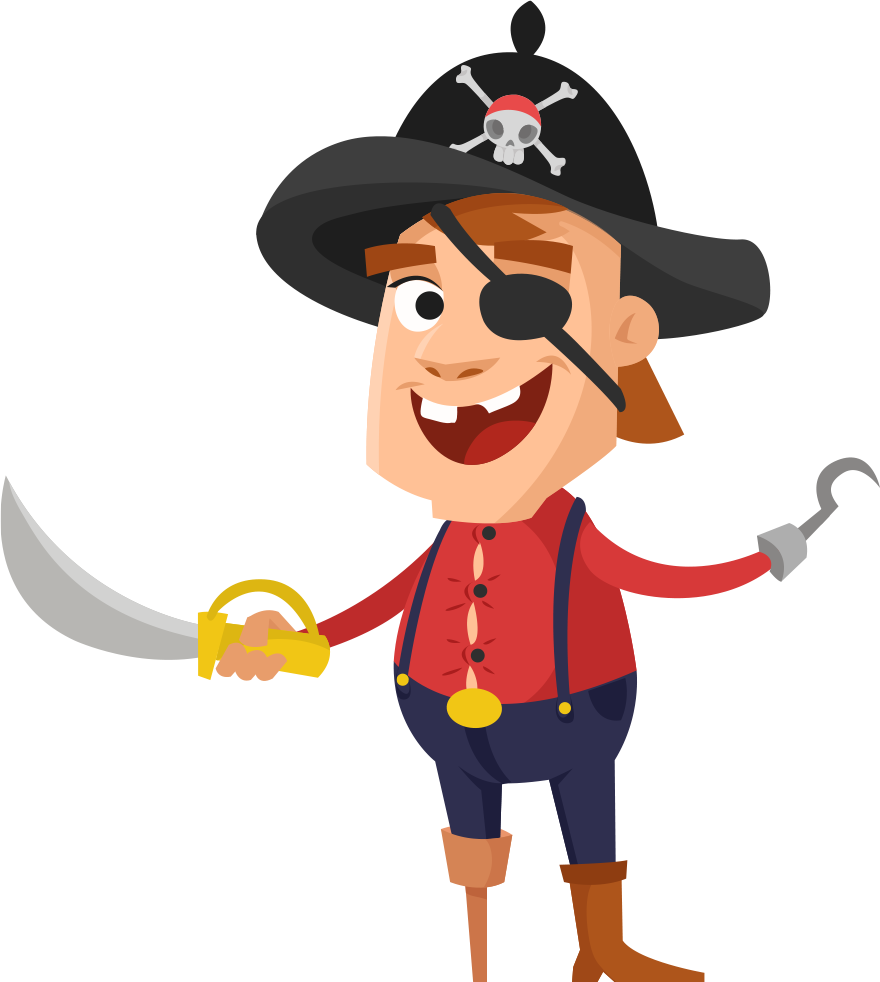 Только электронные деньги
Золотые 
деньги
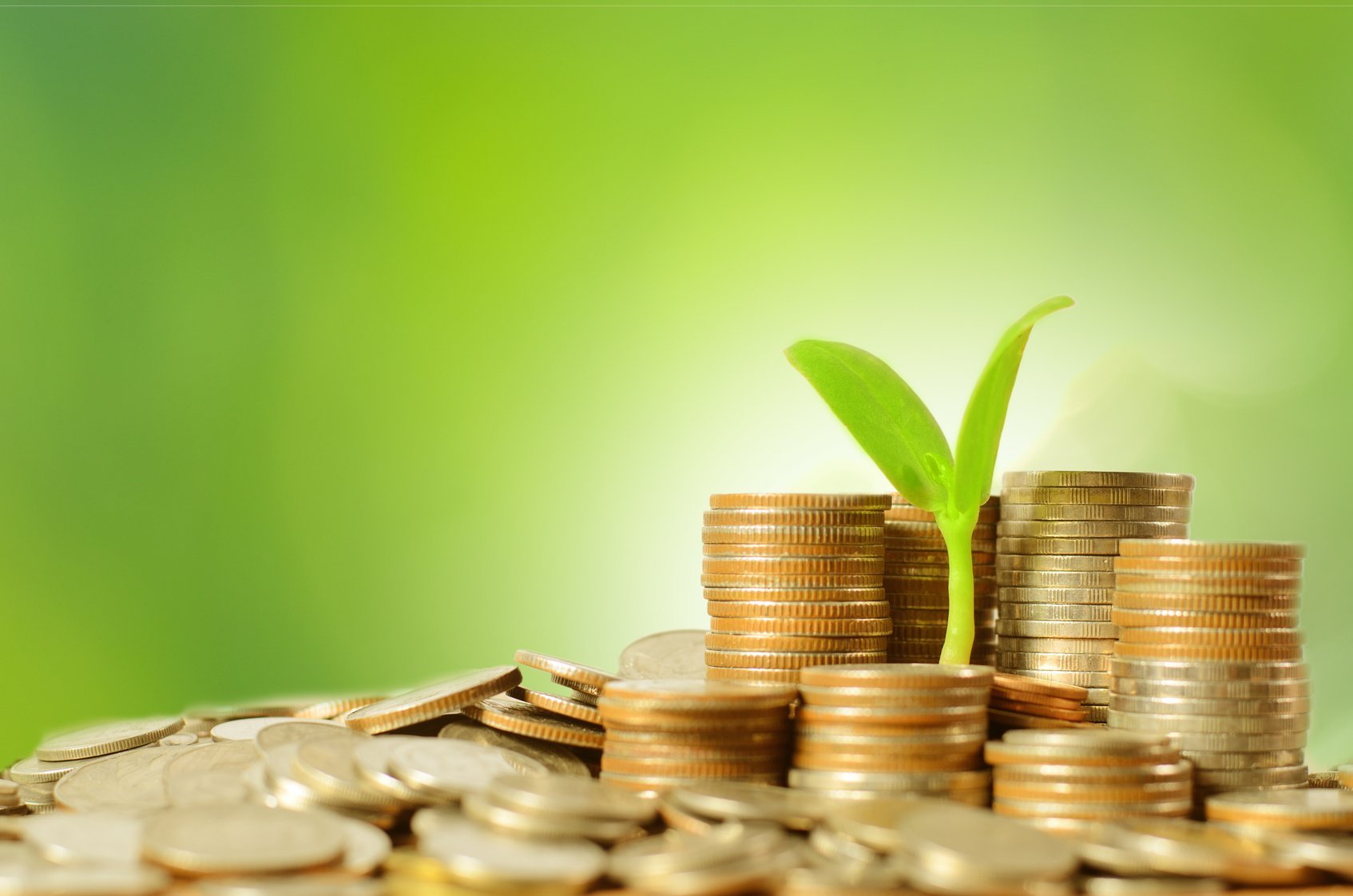 Правильный ответ
Символические деньги – это деньги, чья стоимость или покупательная способность  превосходит издержки на их изготовлении
1
балл
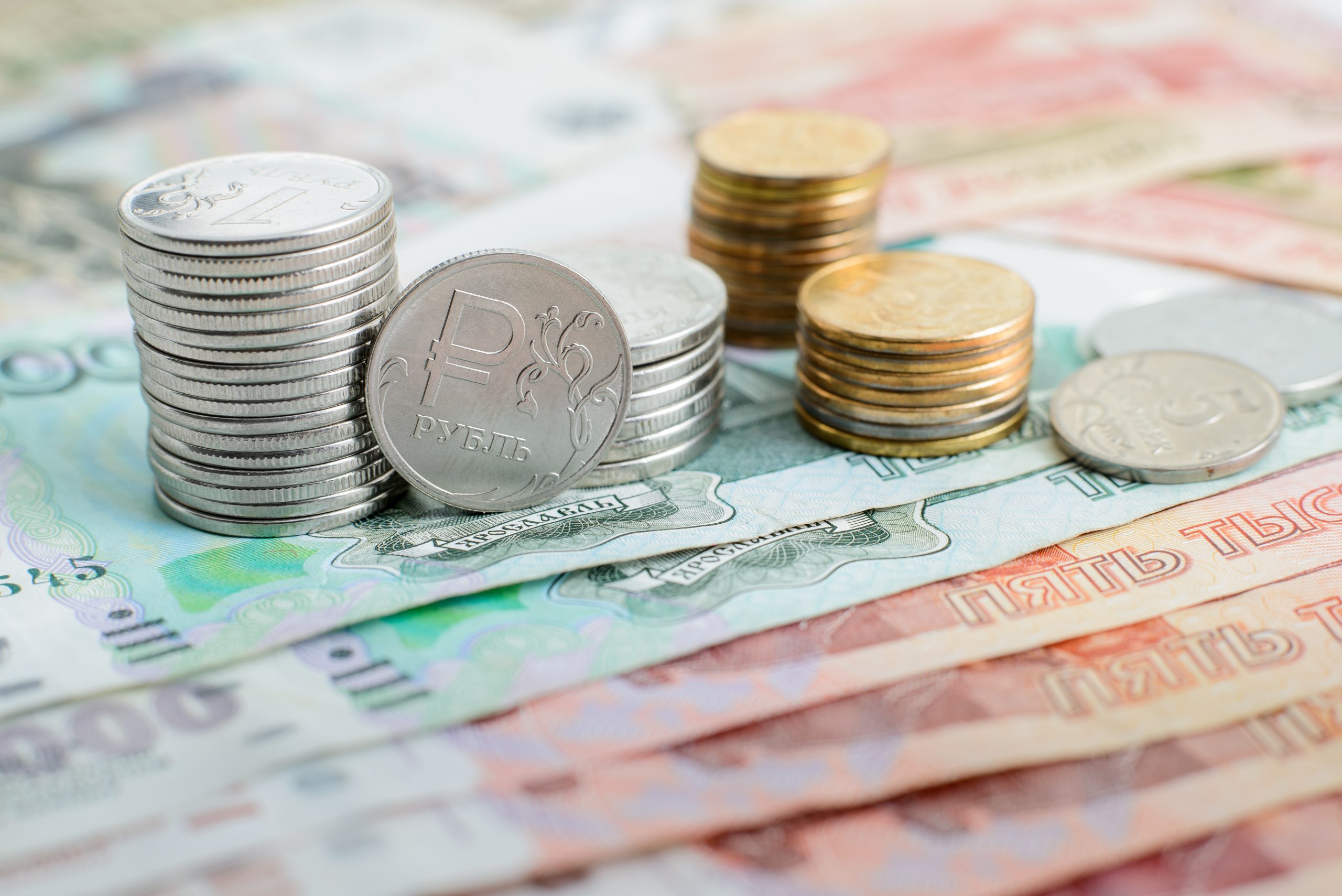 Назад
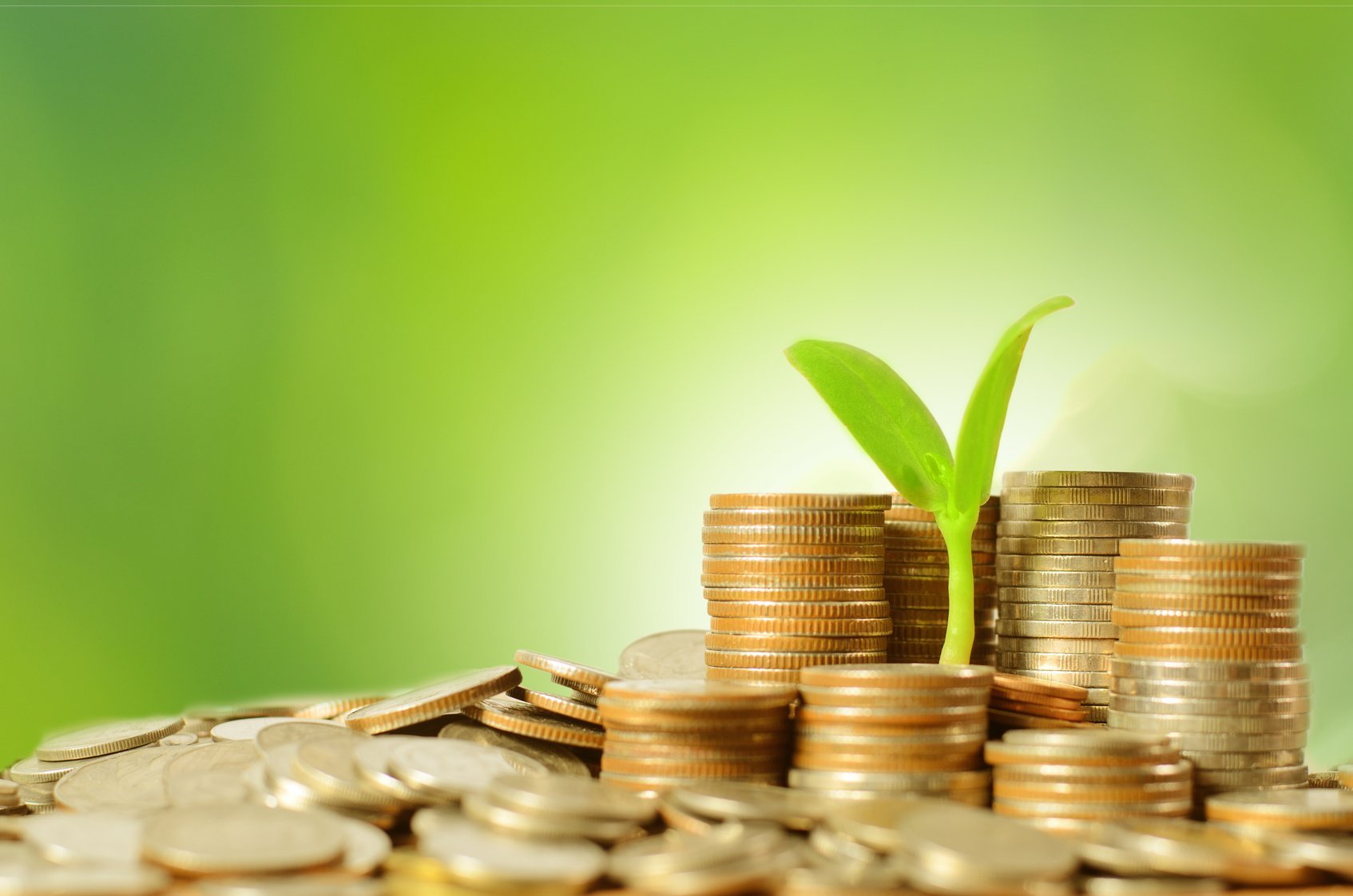 Ответьте на вопрос
Рост цен на все товары и услуги внутреннего рынка, обесценивание денег – это:
1
балл
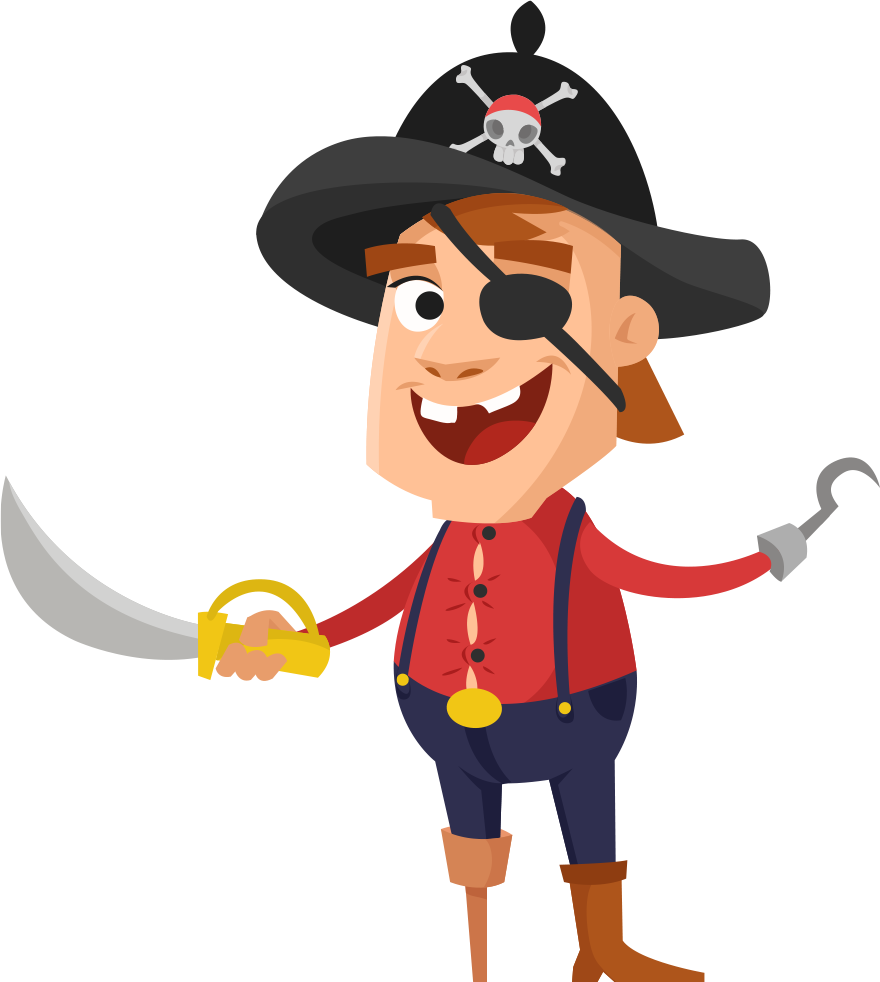 дефляция
инфляция
модернизация
манипуляция
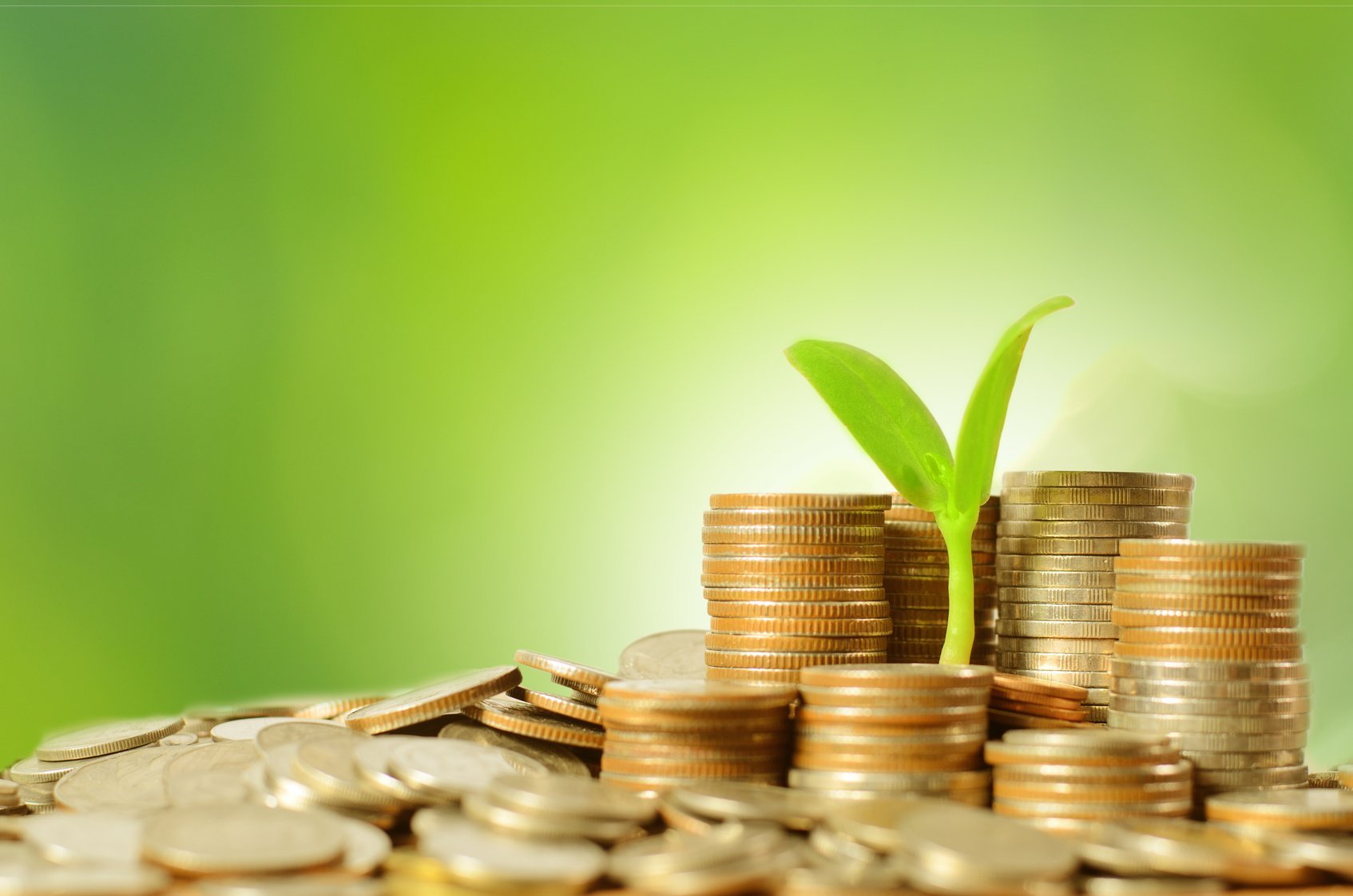 Правильный ответ
Инфляция – это рост цен на все товары и услуги внутреннего рынка, обесценивание денег
1
балл
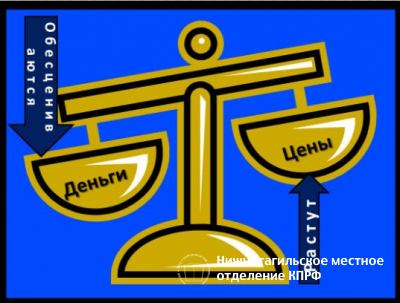 обесценивание
растут
Назад
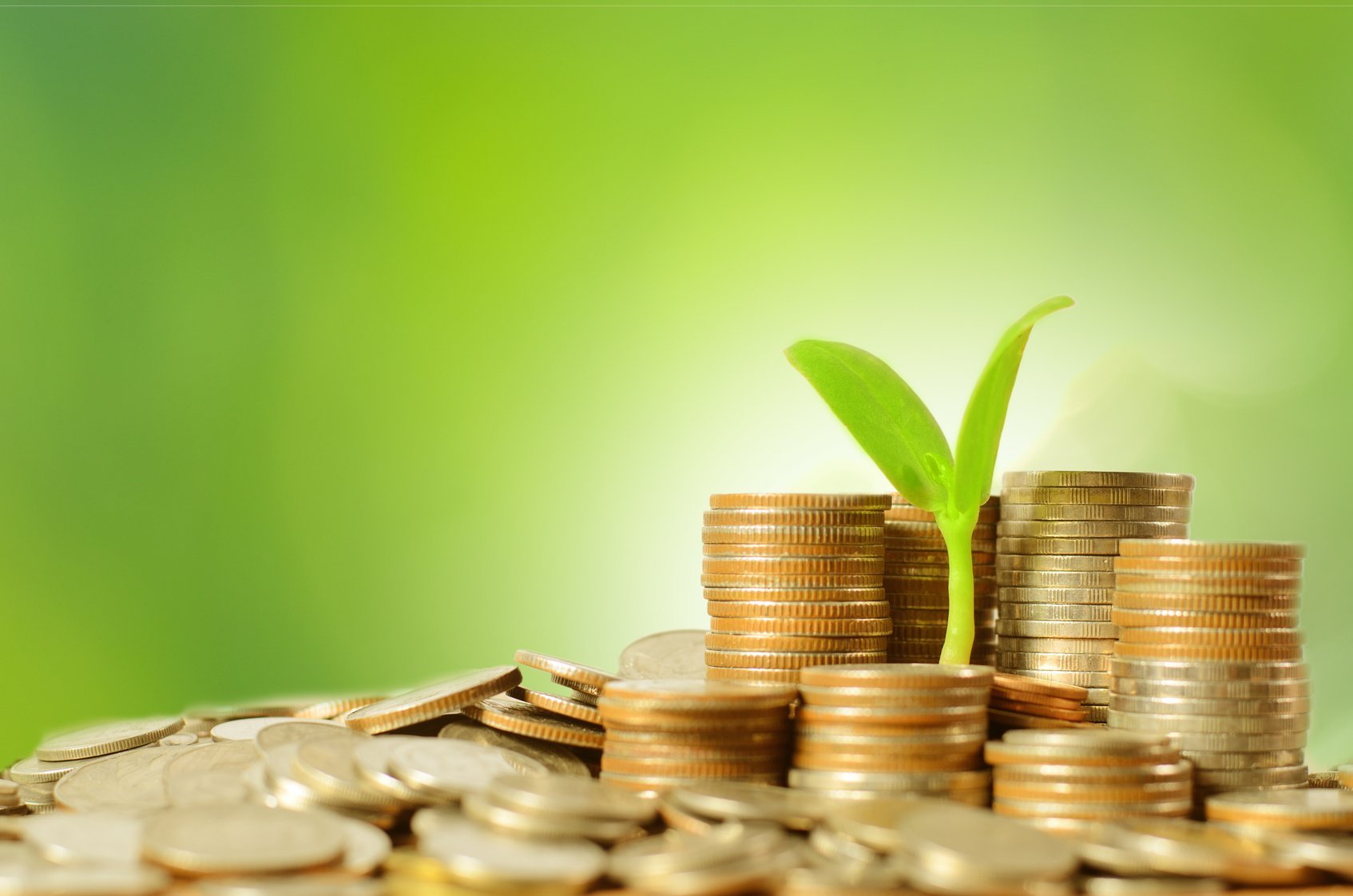 Ответьте на вопрос
Что такое МРОТ?
Минимальный размер оплаты труда
1
балл
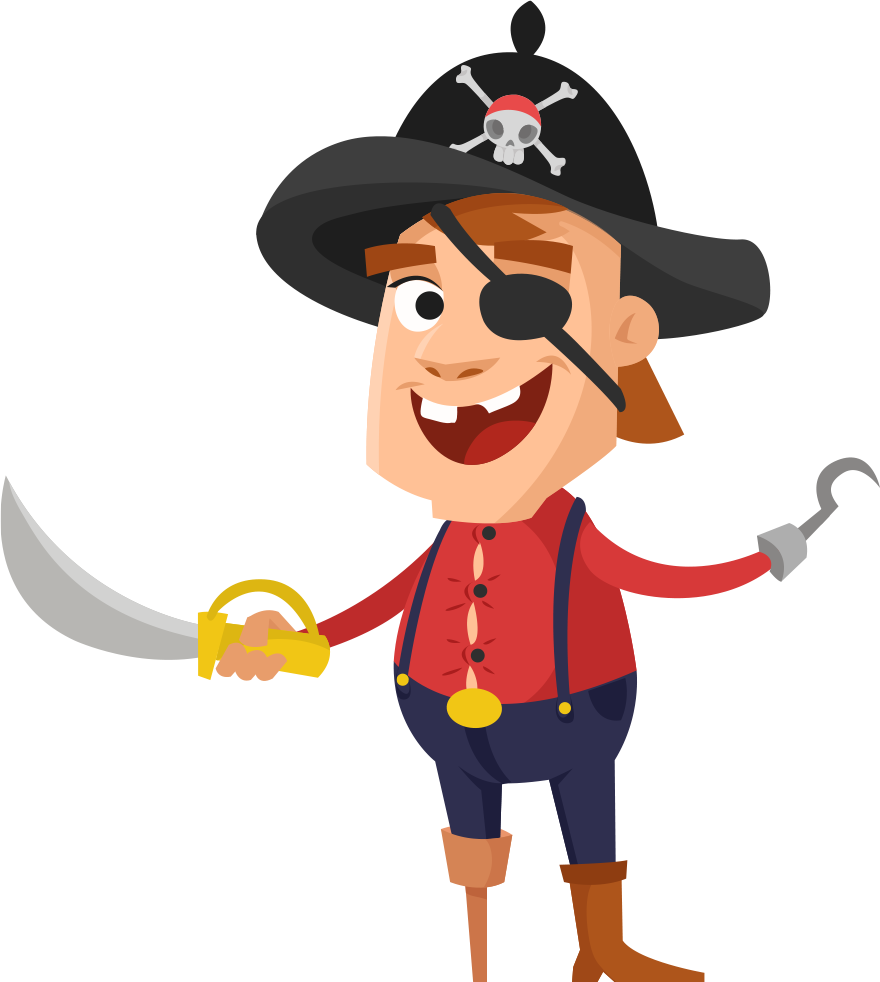 Максимальный размер оплаты труда
Максимальная разовая оплата труда
Международный размер оплаты труда
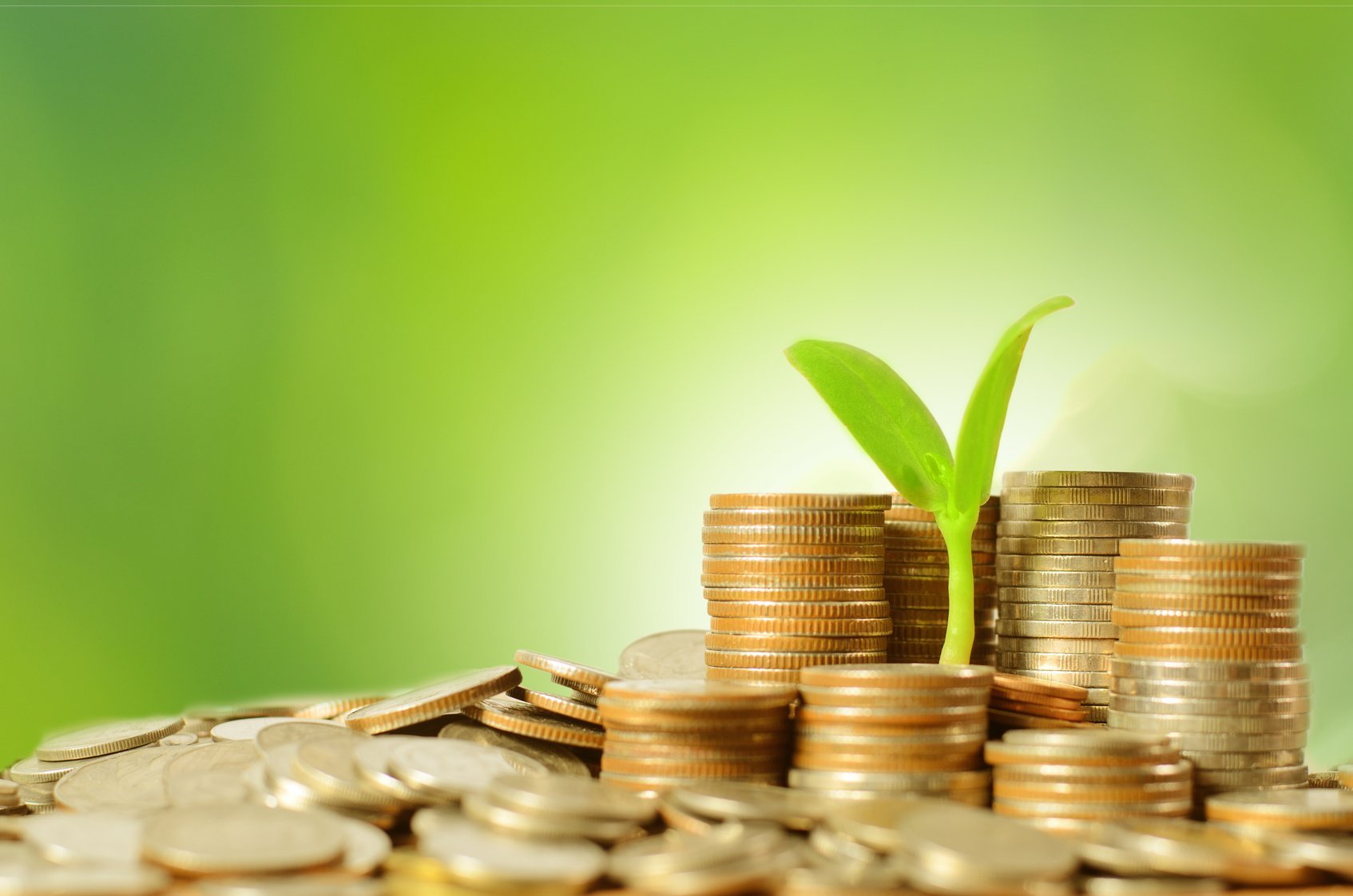 Правильный ответ
МРОТ – это минимальный размер оплаты труда
1
балл
Назад
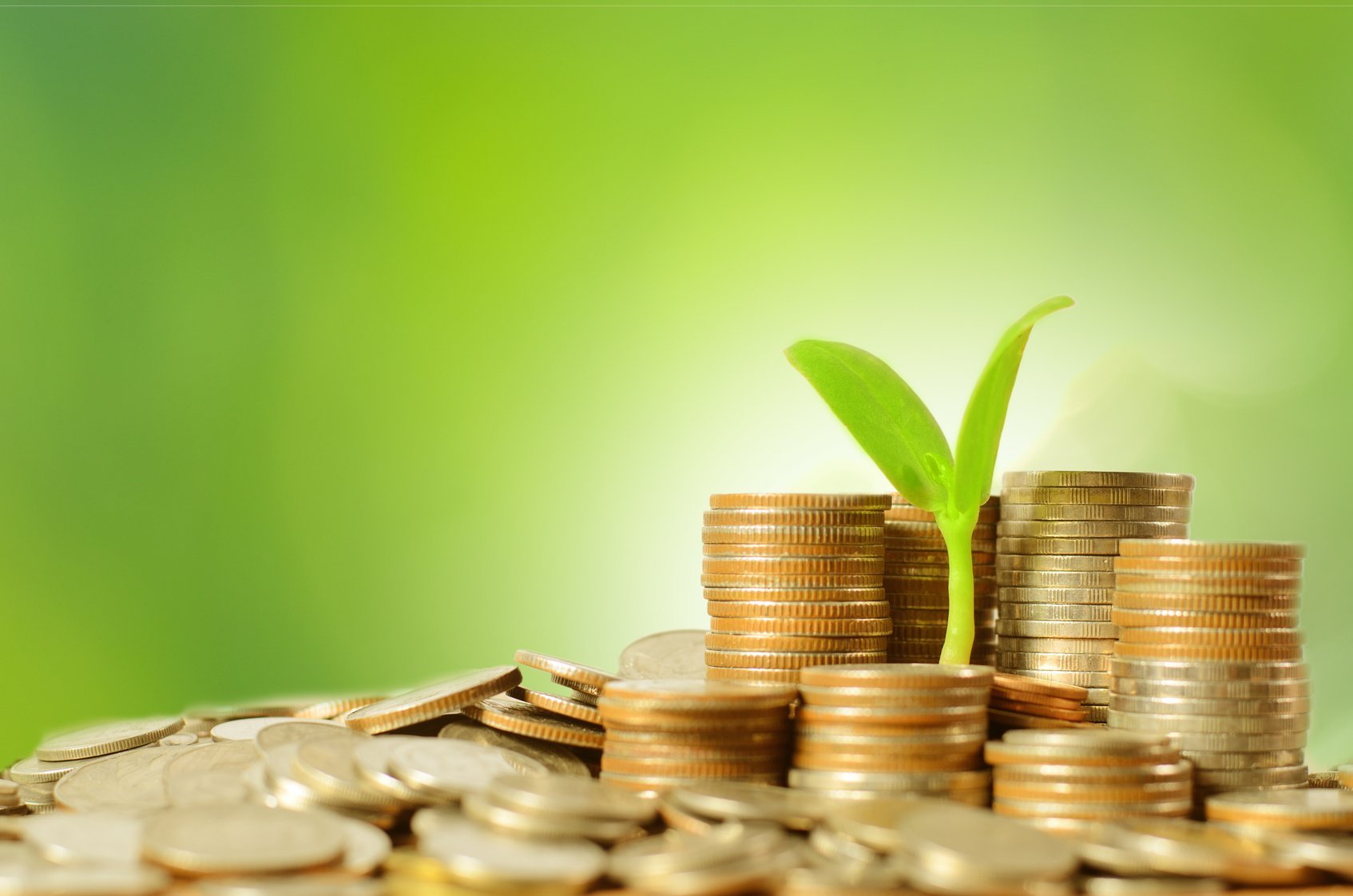 Ответьте на вопрос
Человеческим капиталом называют?
Все таланты и способности, умения и знания, которые могут быть с пользой применены работодателем и за которые человек вправе требовать оплату
1
балл
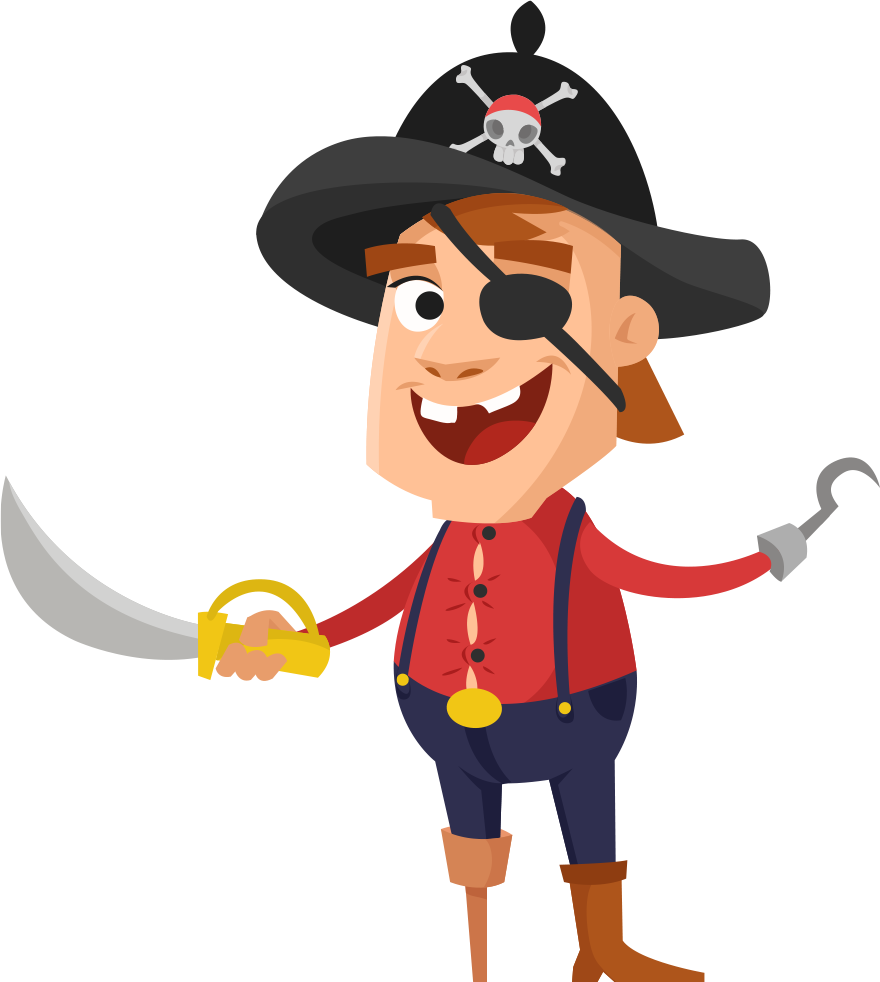 Вложения человека в недвижимость
Здания, оборудование, сооружения, которые человек использует в своей преобразовательной деятельности
Физические способности и возможности человека, дарованные природой и развитые тренировками
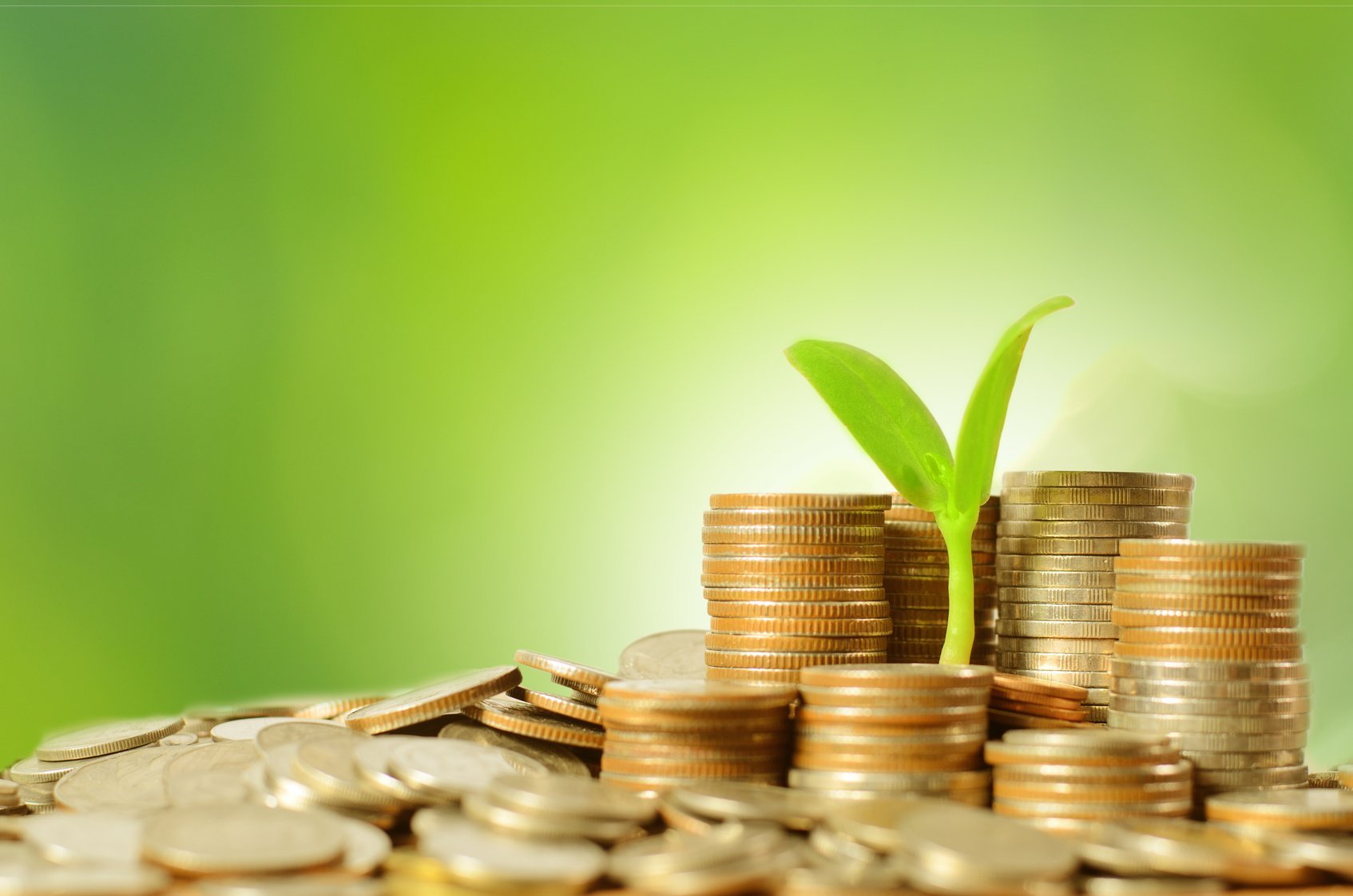 Правильный ответ
Человеческий капитал - все таланты и способности, умения и знания, которые могут быть с пользой применены работодателем и за которые человек вправе требовать оплату
1
балл
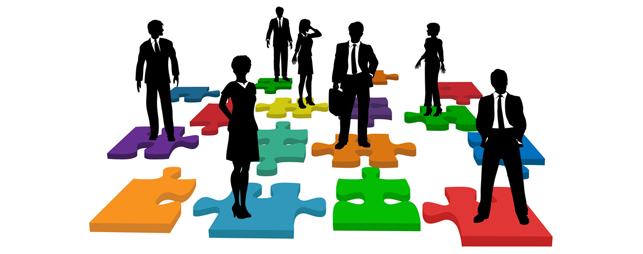 Назад
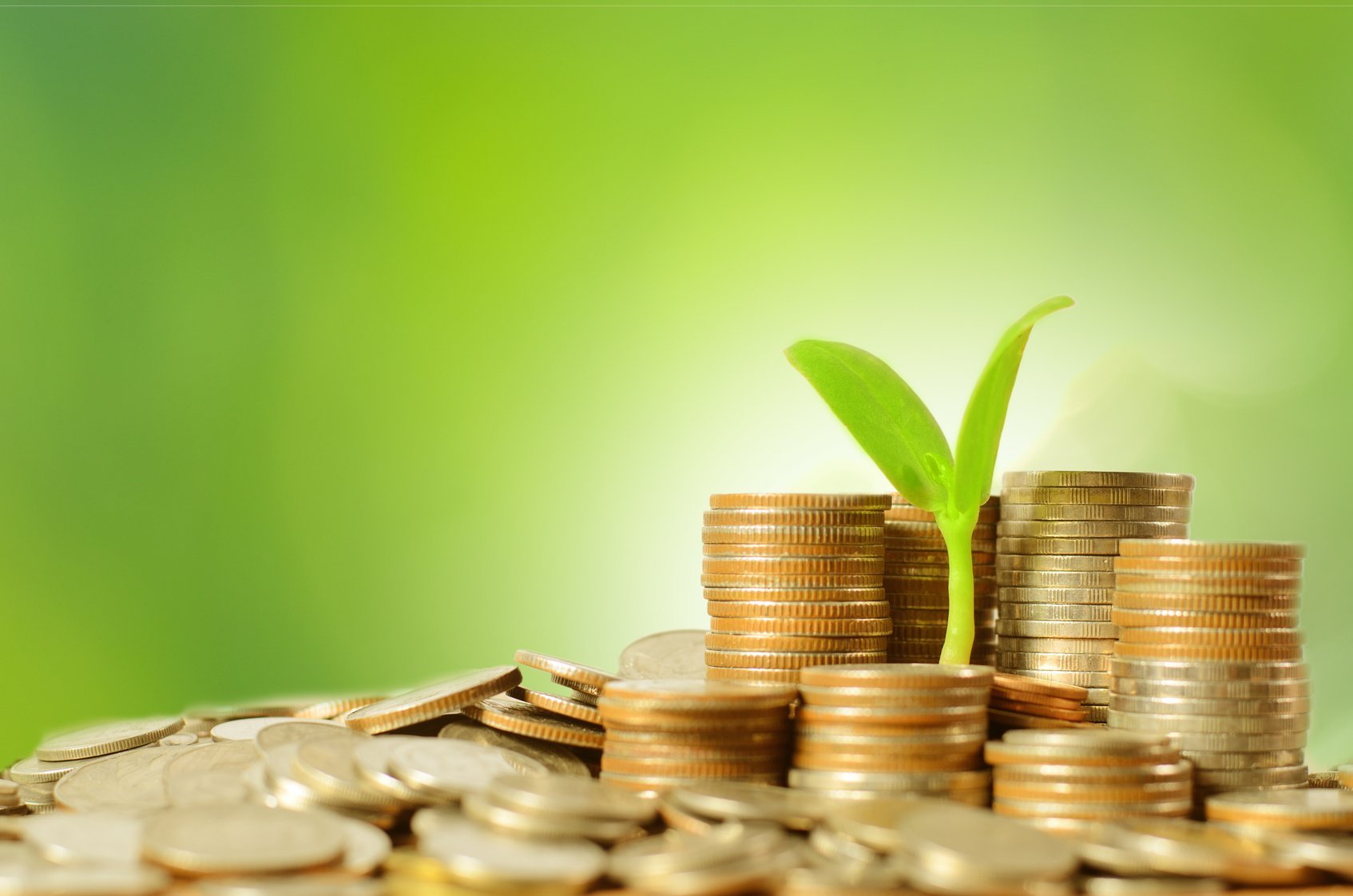 Ответьте на вопрос
Семейный бюджет - это
План доходов на год
1
балл
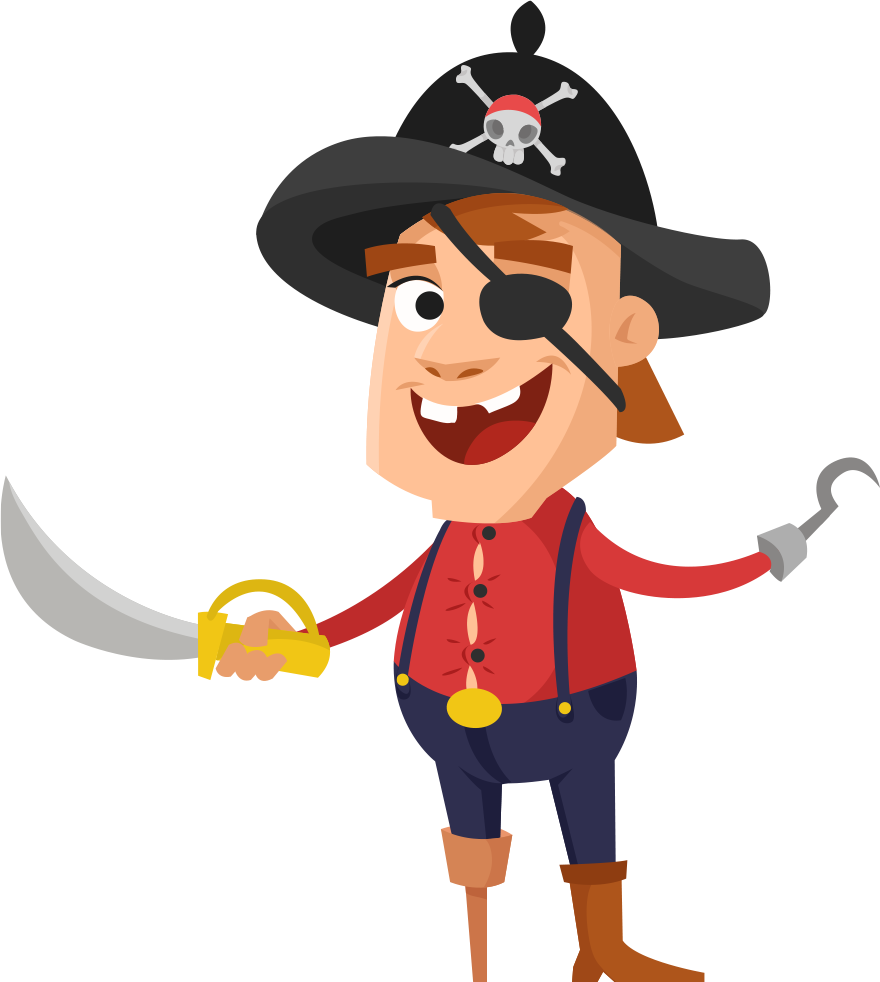 Совокупность всех расходов семьи за длительный период
Совокупность всех доходов семьи
Совокупный план доходов и расходов семьи
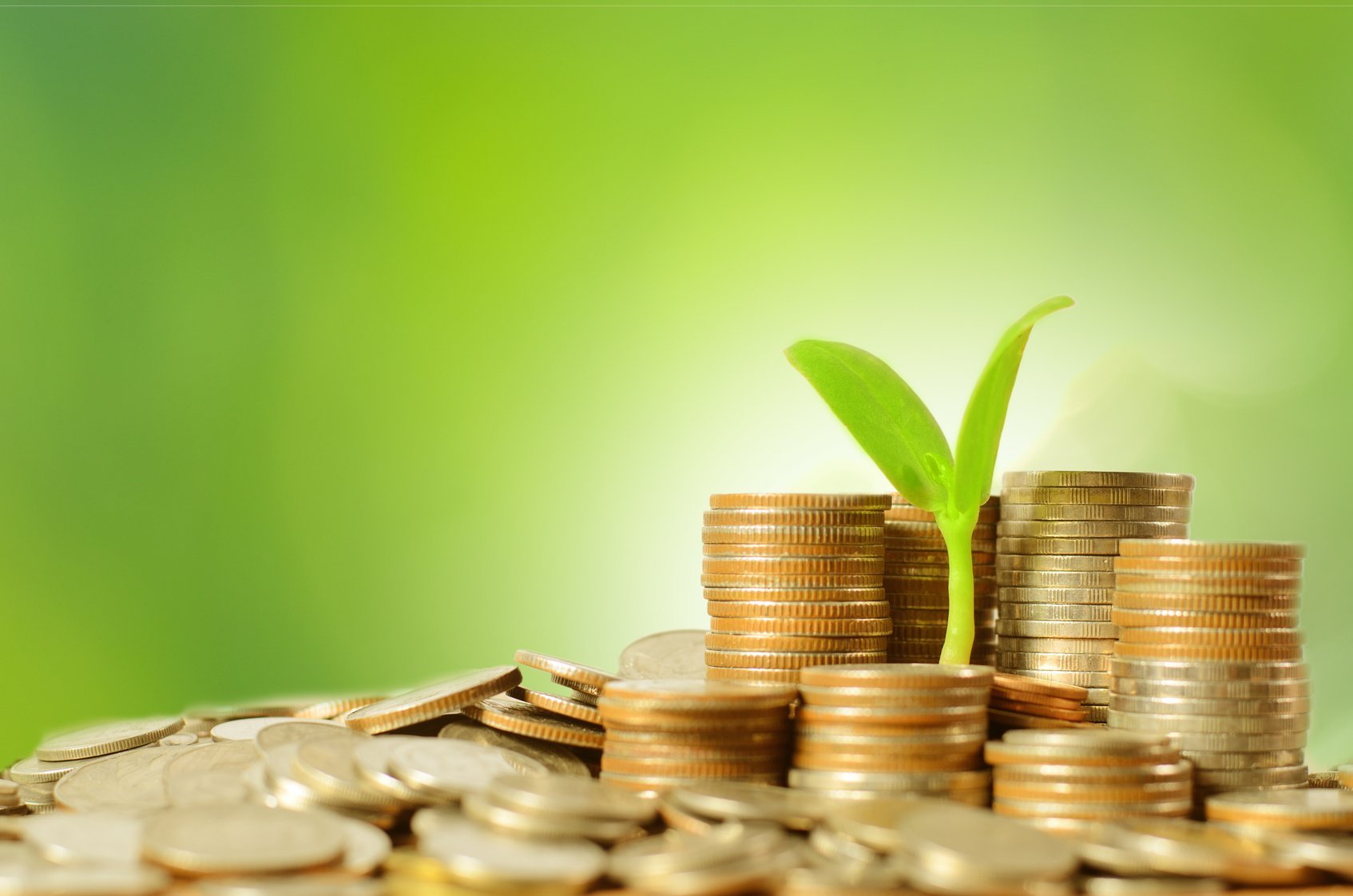 Правильный ответ
Семейный бюджет – это совокупный план доходов и расходов семьи
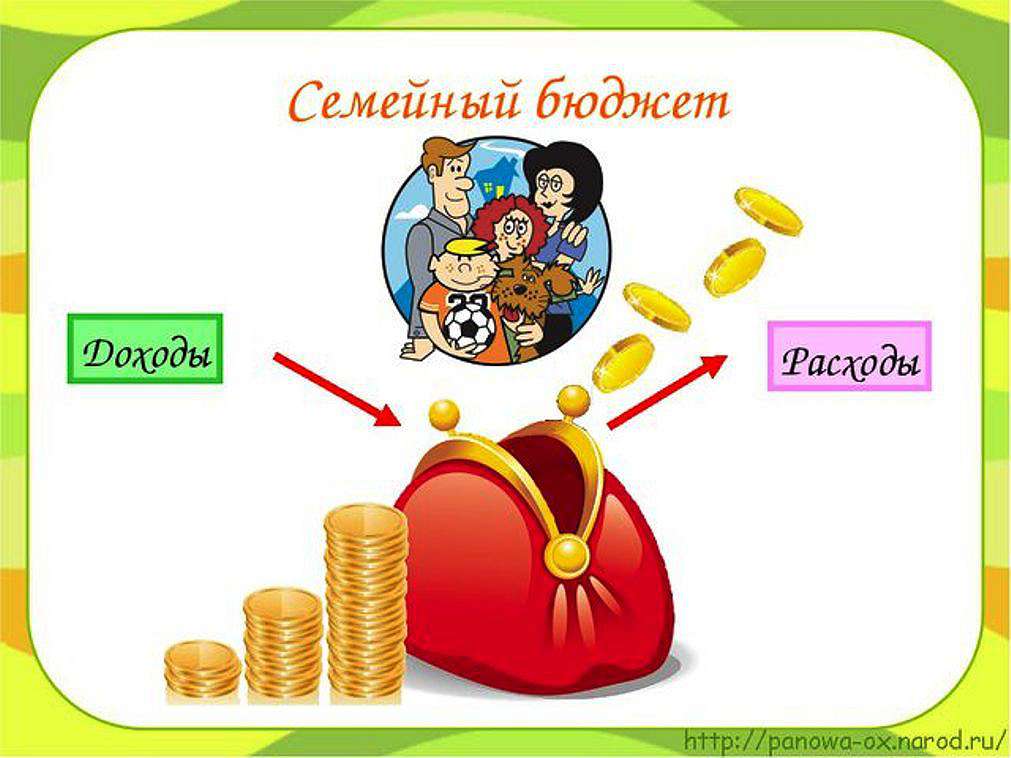 1
балл
Назад
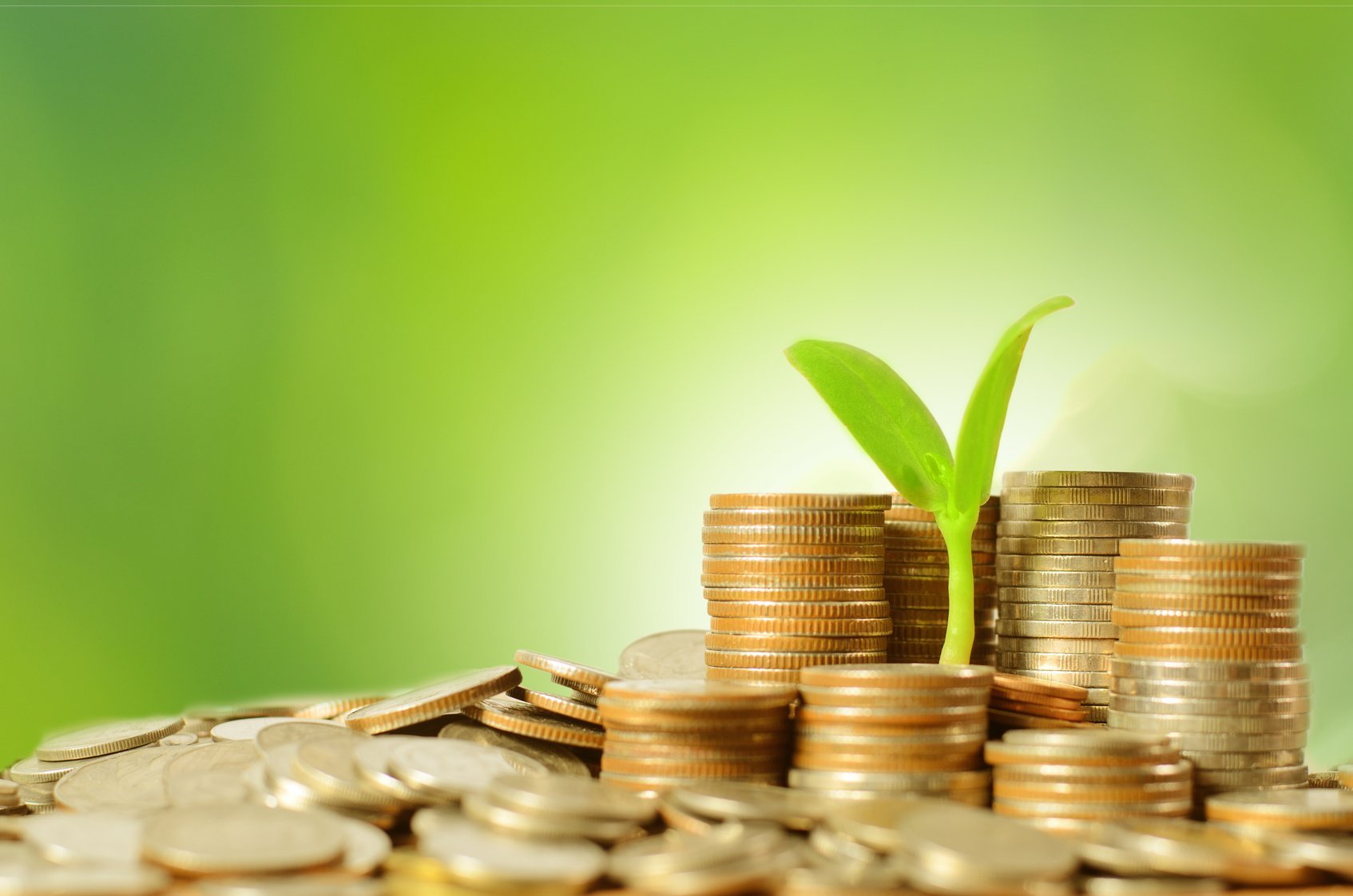 Ответьте на вопрос
Эмиссия денег означает
Повышение уровня цен на товары и услуги внутреннего рынка
1
балл
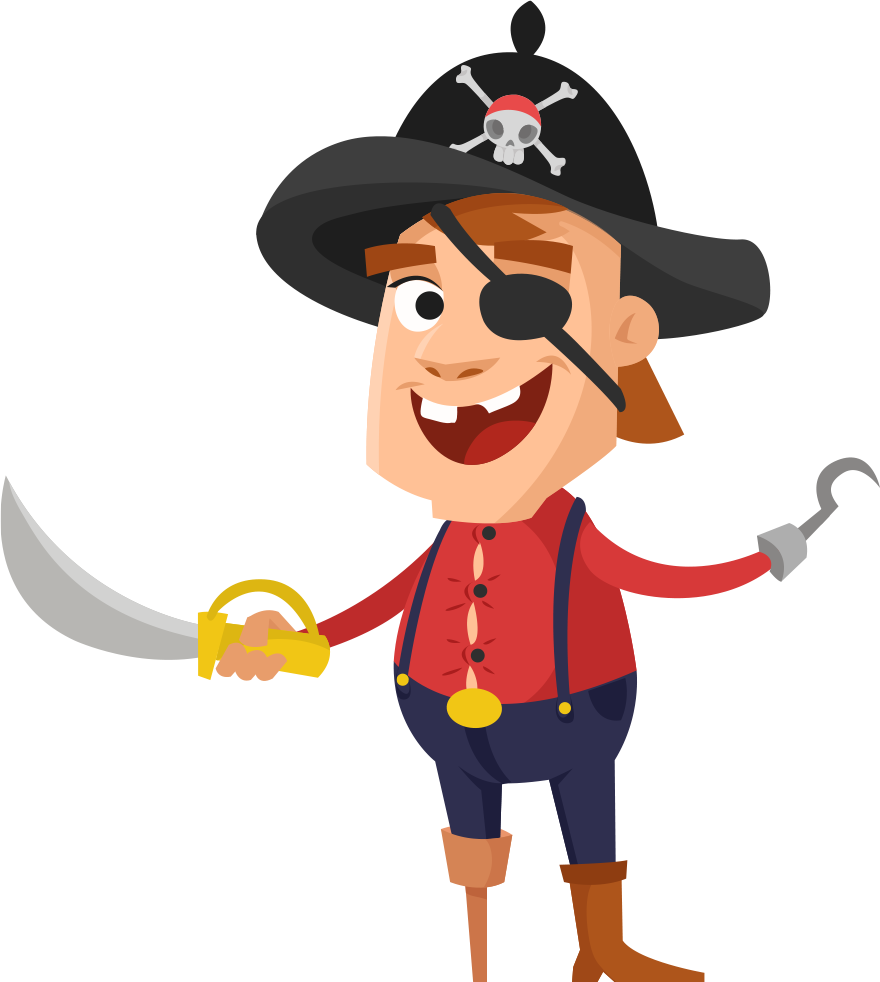 Замену товарных денег на символические
Выпуск денег
Появление электронных денег
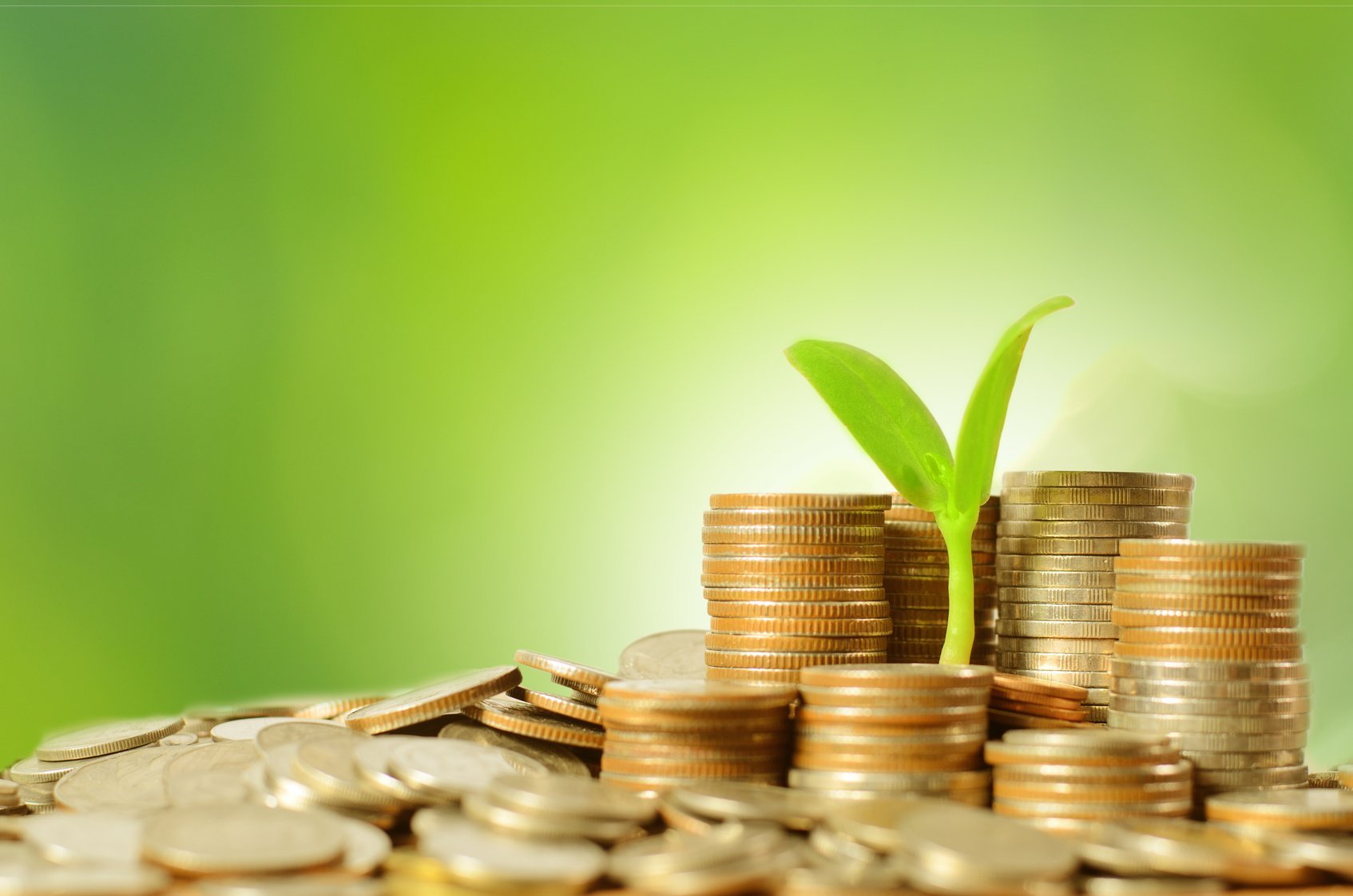 Правильный ответ
Эмиссия денег – выпуск денег в обращение
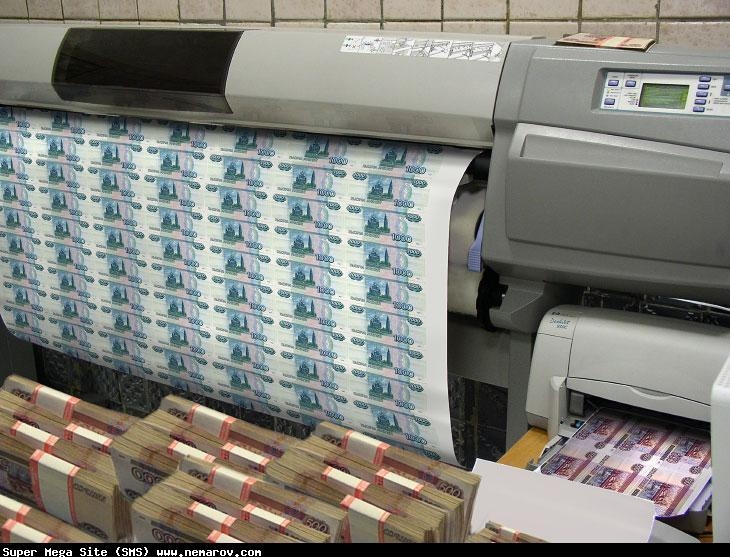 1
балл
Назад
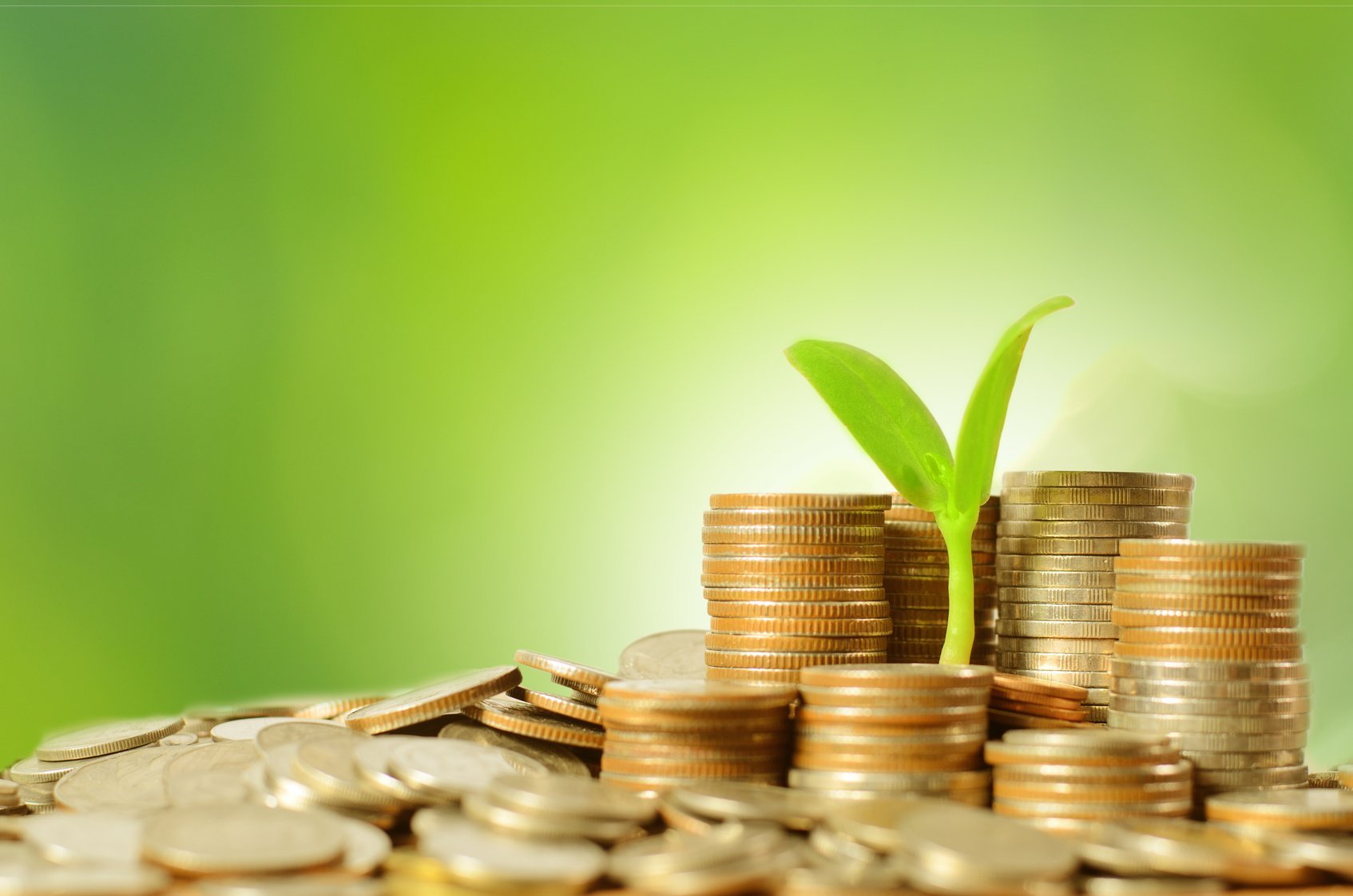 Ответьте на вопрос
Согласно правилу десяти процентов?
При планировании семейного бюджета необходимо учитывать, что доходы должны на 10% превышать расходы
1
балл
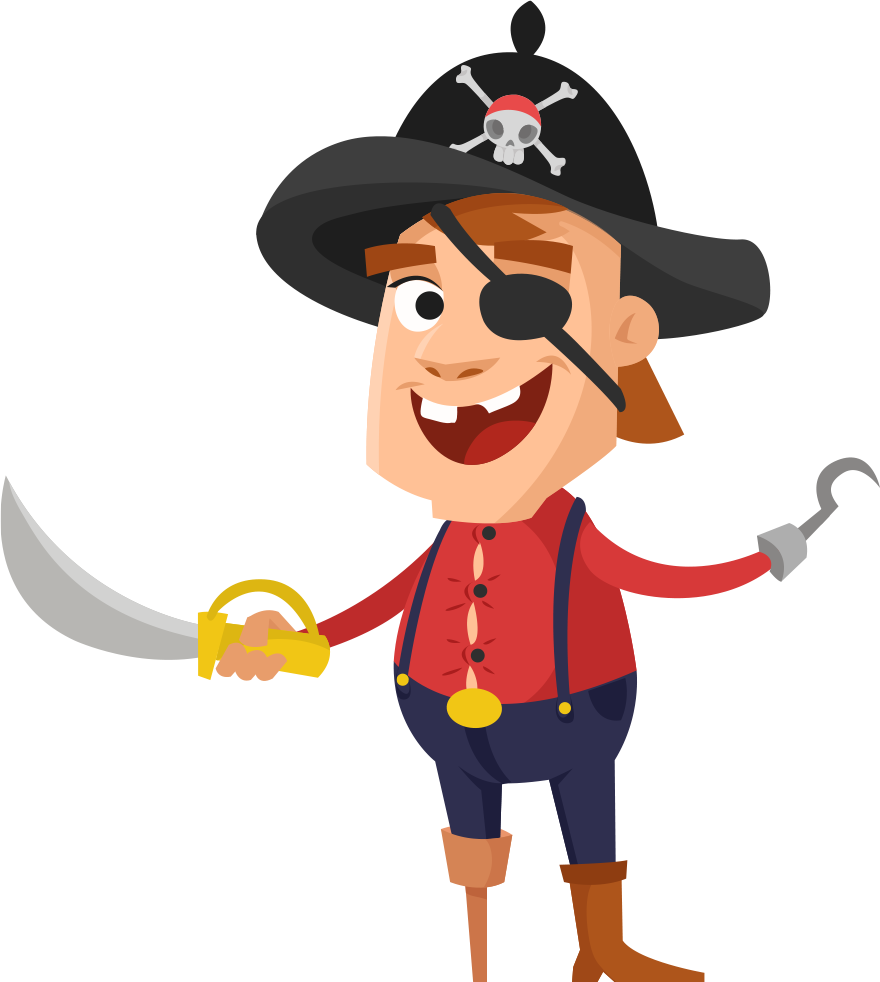 Из месячного дохода следует откладывать 10 % в сбережения, а затем решать, как потратить остальные деньги
При планировании семейного бюджета необходимо 10% закладывать на отдых и развлечения
Платежи по кредитам не должны превышать 10% от месячного дохода семьи
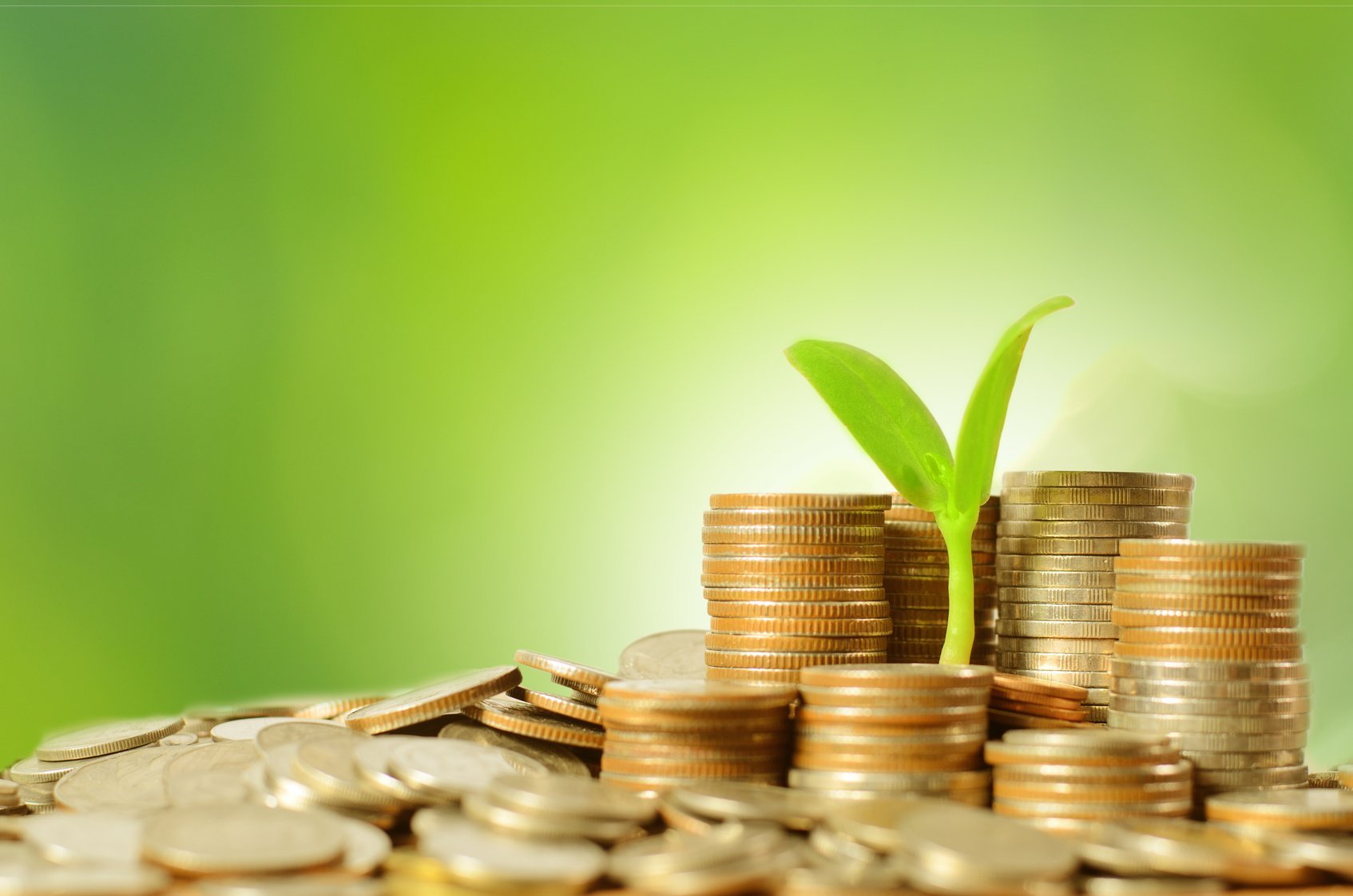 Правильный ответ
Согласно правилу десяти процентов - из месячного дохода следует откладывать 10 % в сбережения, а затем решать, как потратить остальные деньги
1
балл
Назад
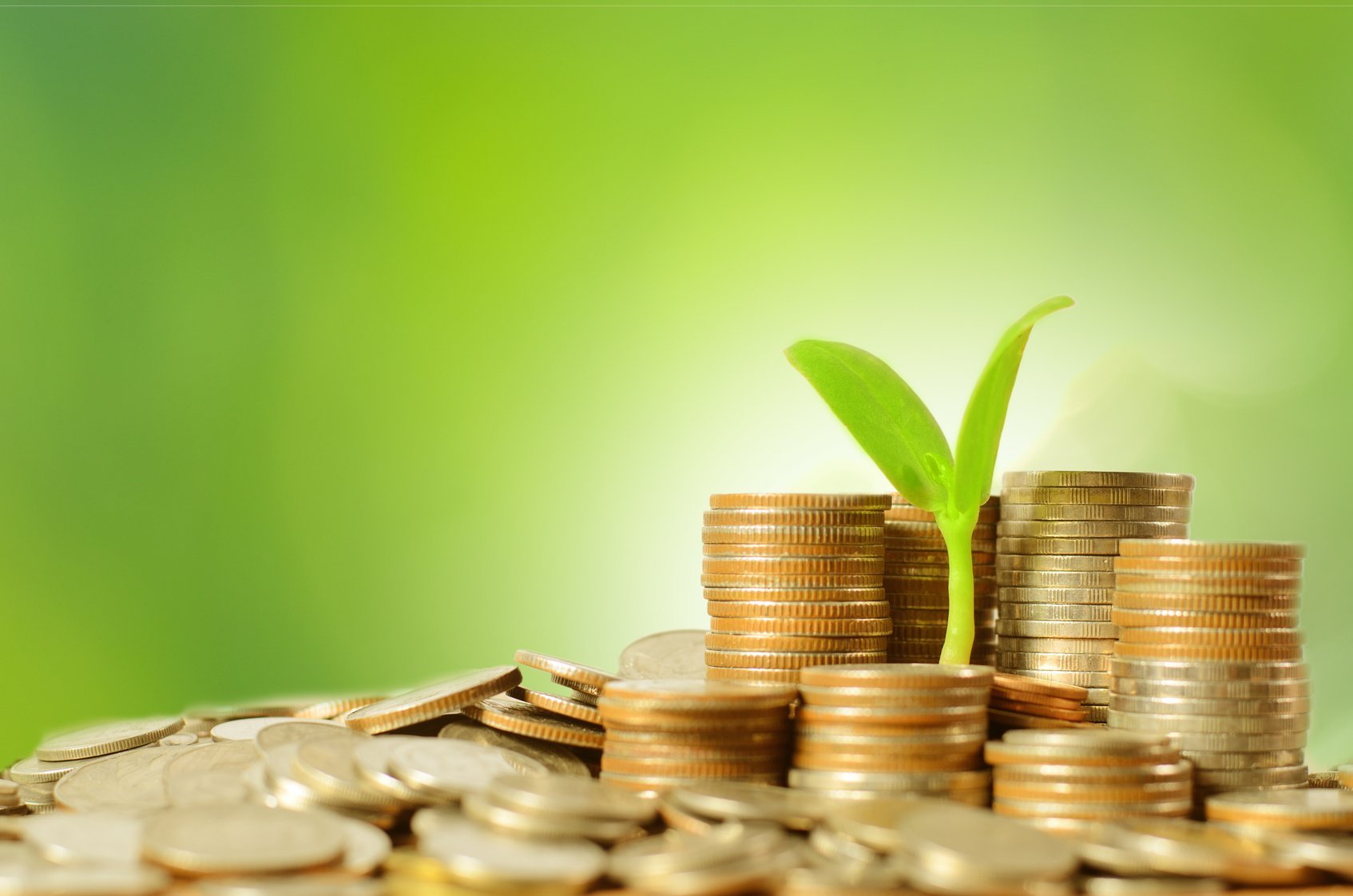 Ответьте на вопрос
Какому понятию соответствует данное определение: 
«Главный банк государства, осуществляющий эмиссию денег, обеспечивающий стабильность функционирования банковской и денежной системы»
1
балл
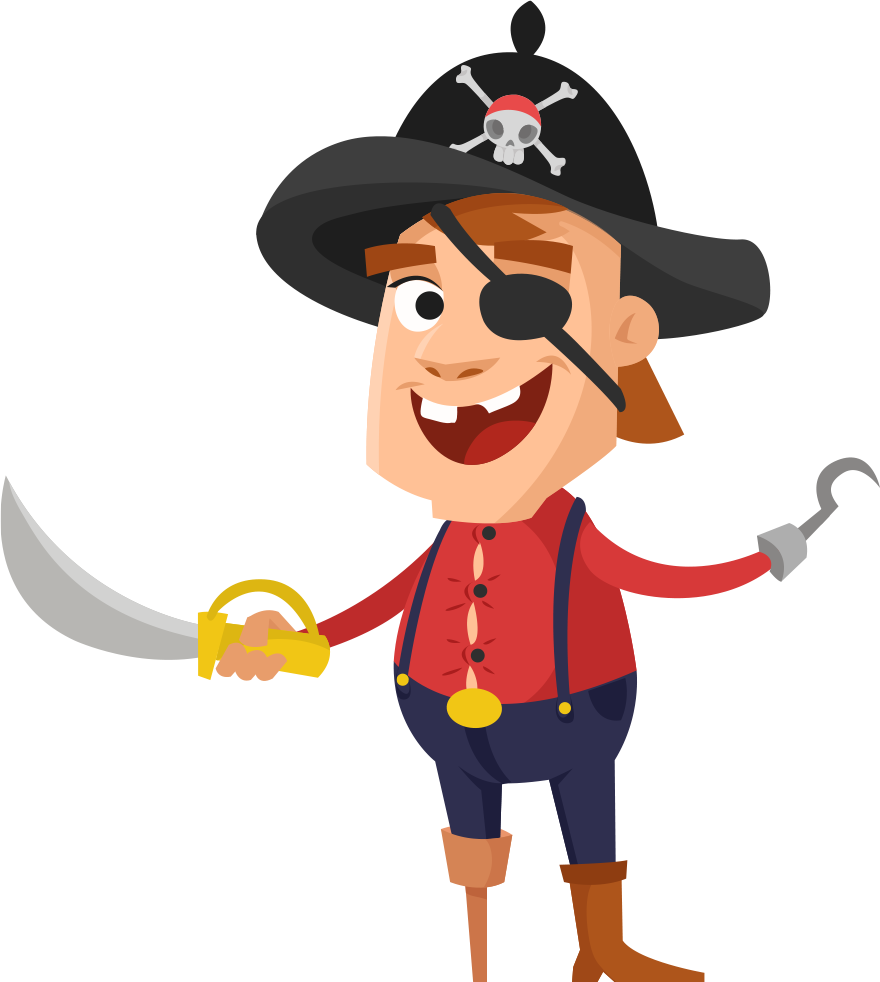 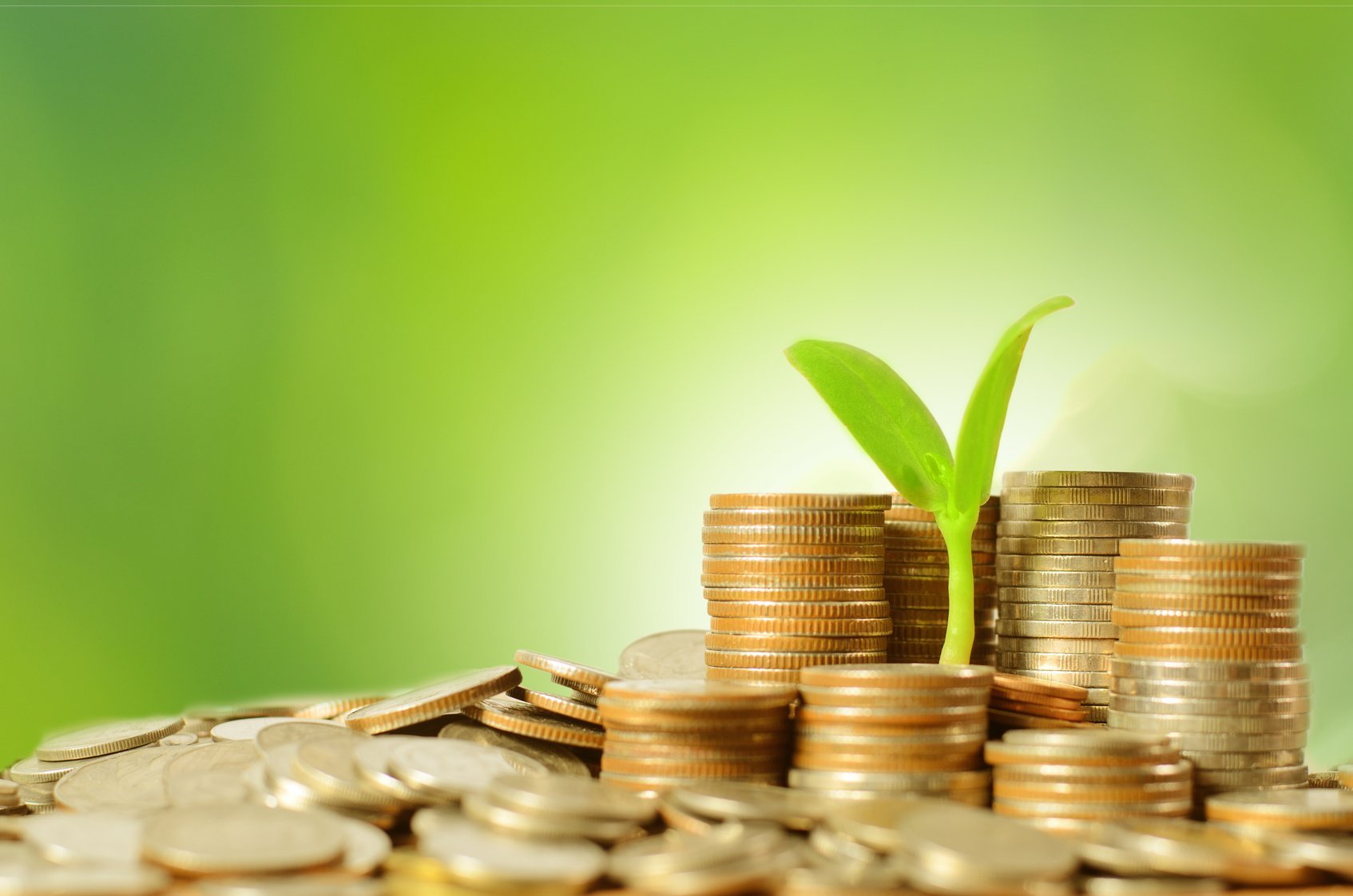 Правильный ответ
Центральный банк государства
2
балла
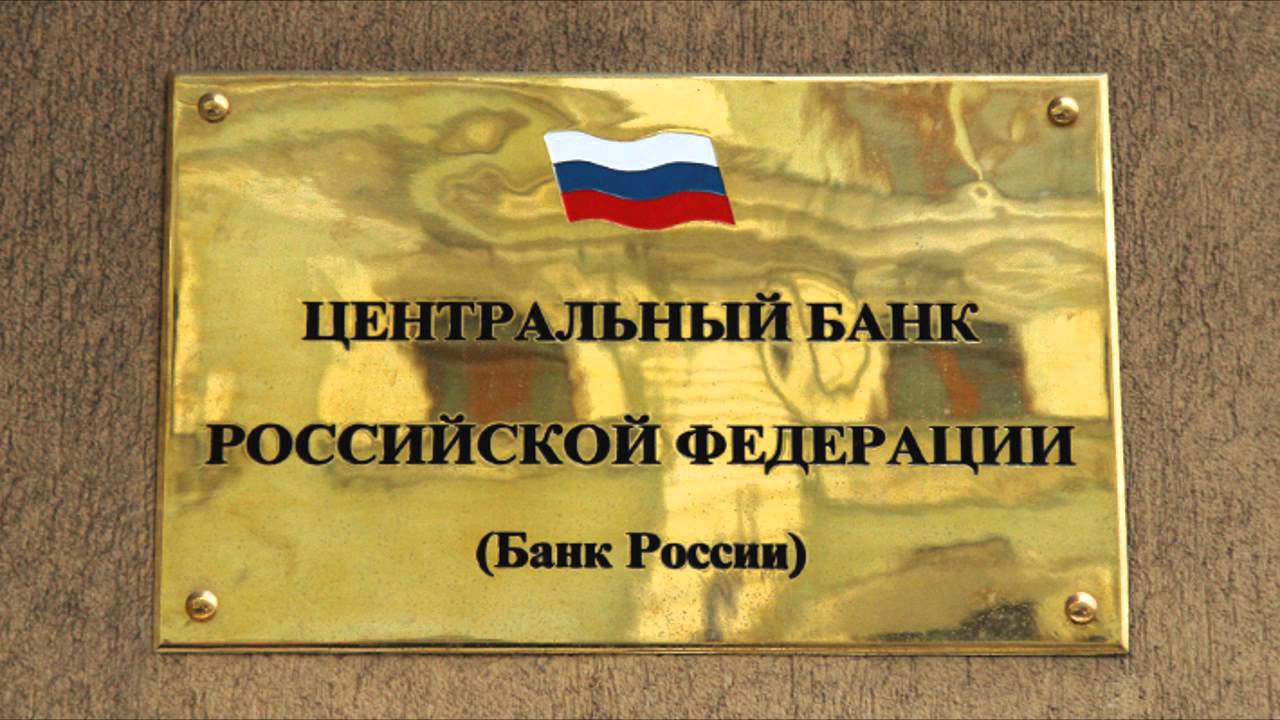 Назад
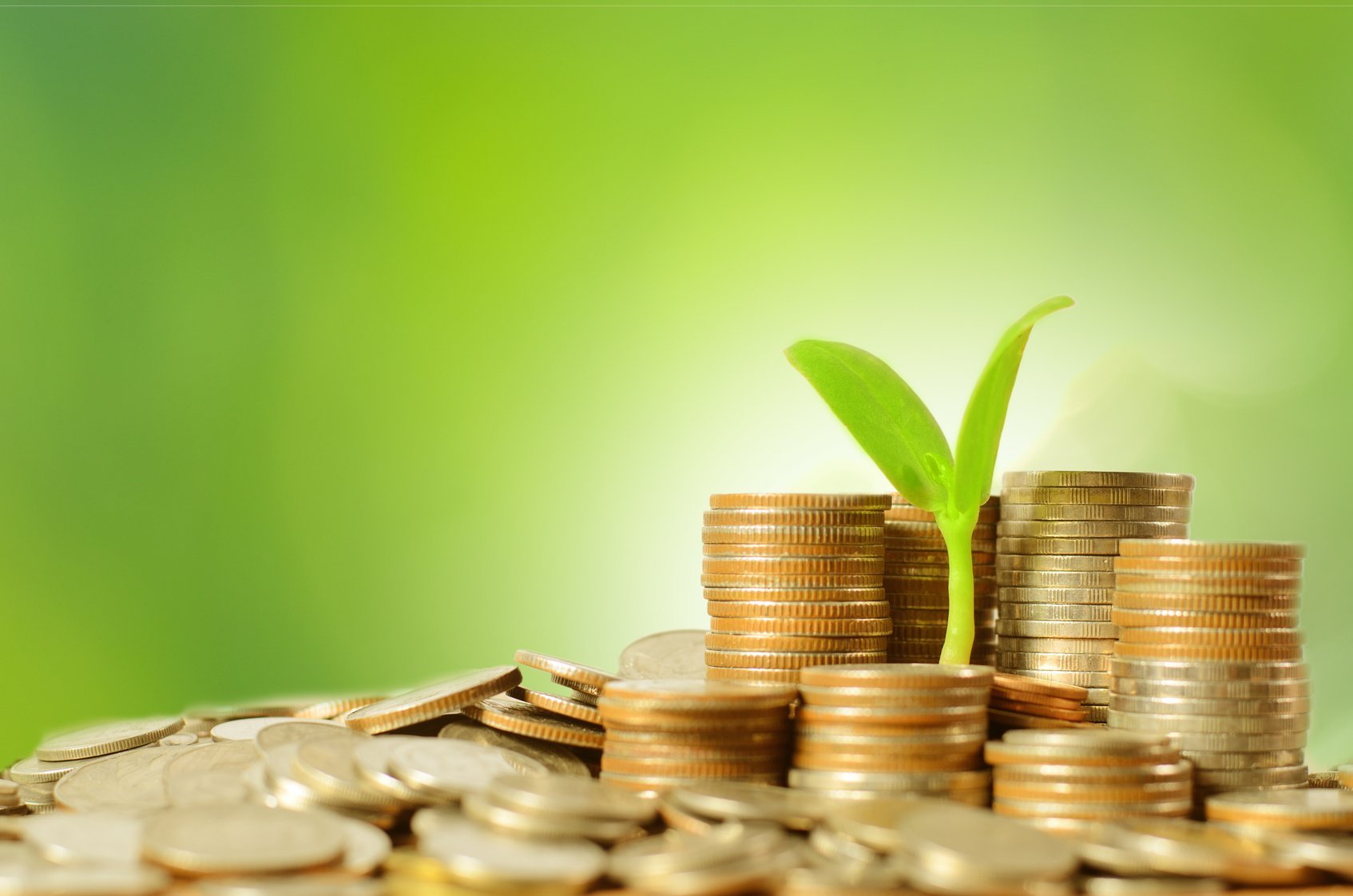 Ответьте на вопрос
Какому понятию соответствует данное определение: 
«Общепризнанное средство платежа, которое безусловно принимается к оплате при совершении любых сделок купли – продажи, любых платежных операций, служит в качестве средства образования и накопления сбережений»
1
балл
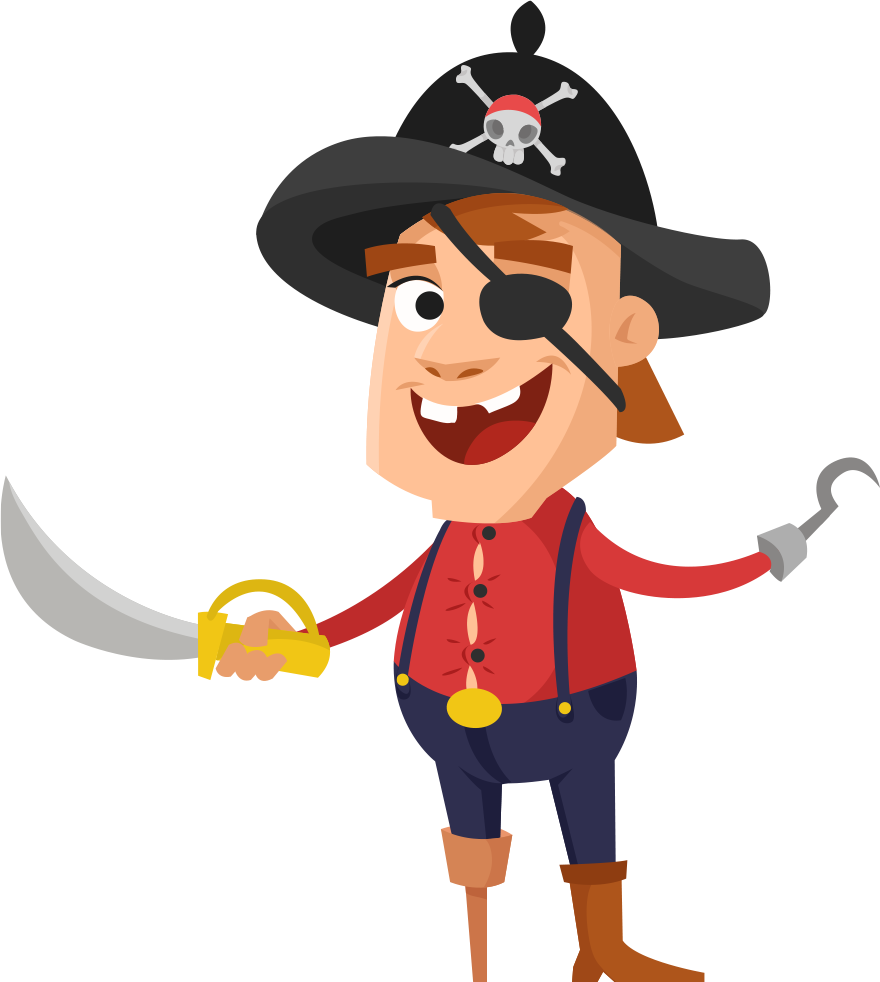 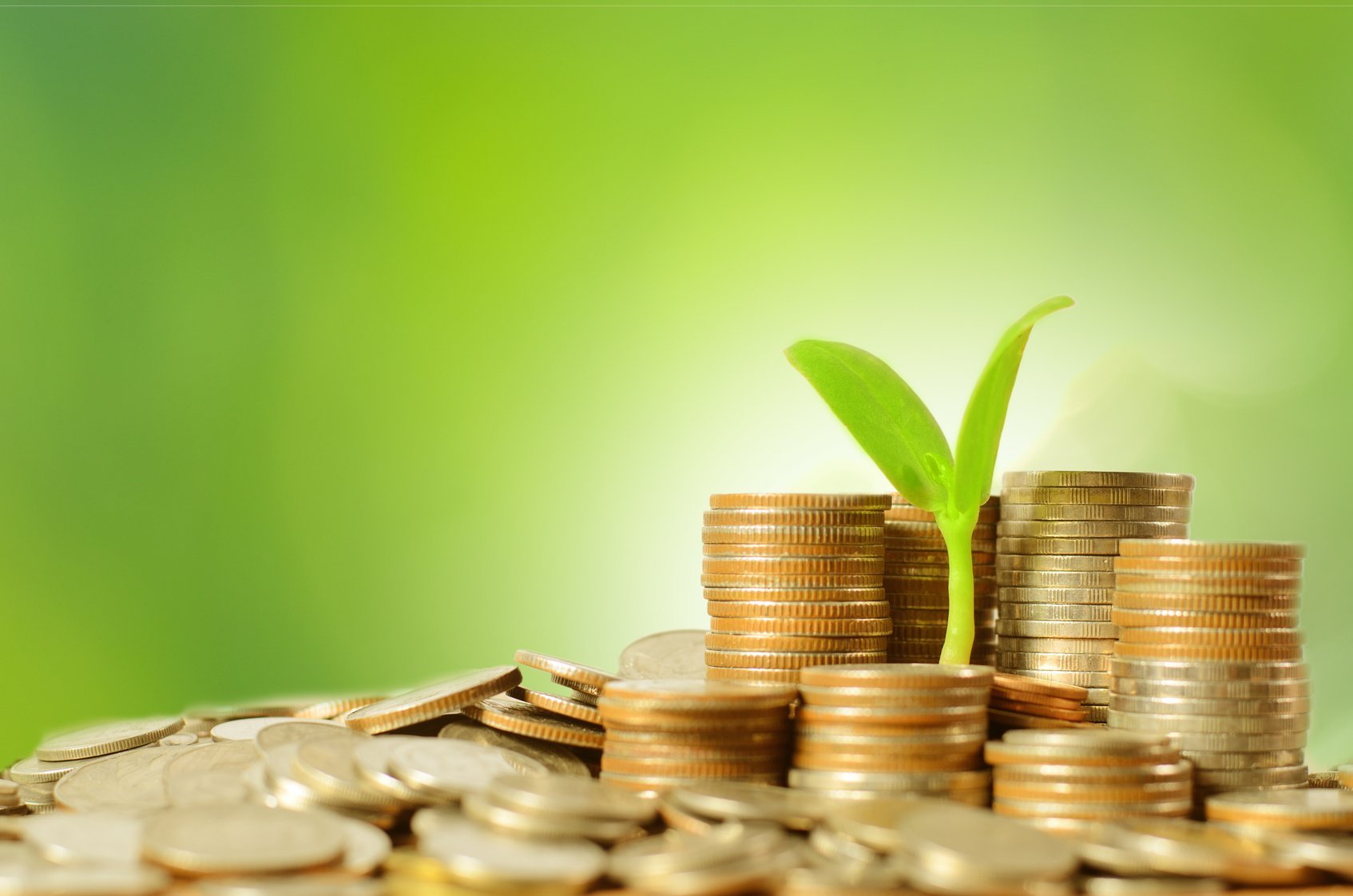 Правильный ответ
Деньги
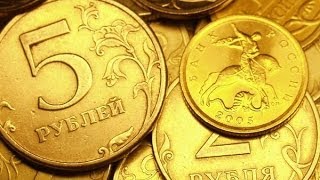 1
балл
Назад
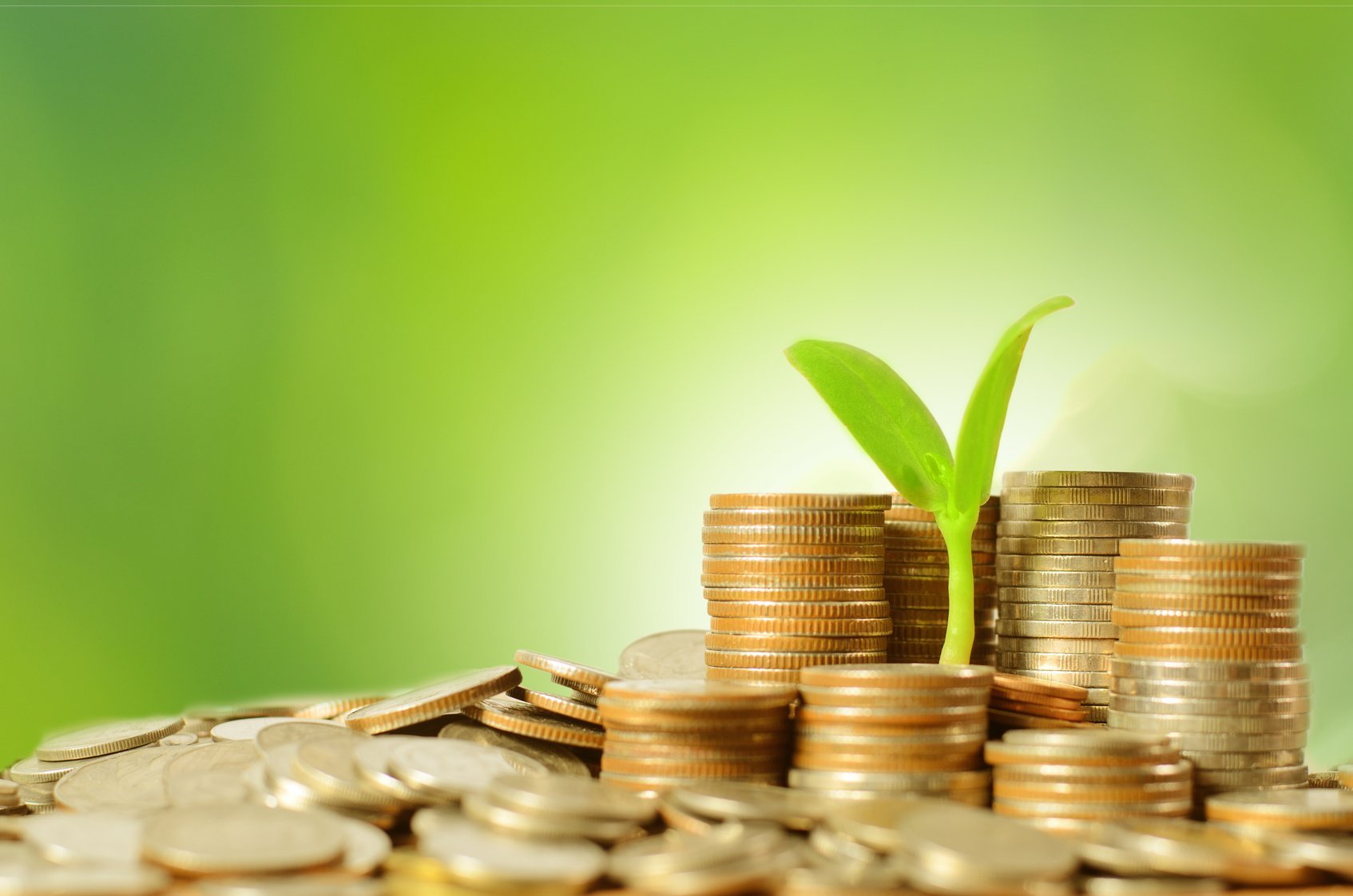 Ответьте на вопрос
Какому понятию соответствует данное определение: 
«Товар, выполняющий функции денег»
1
балл
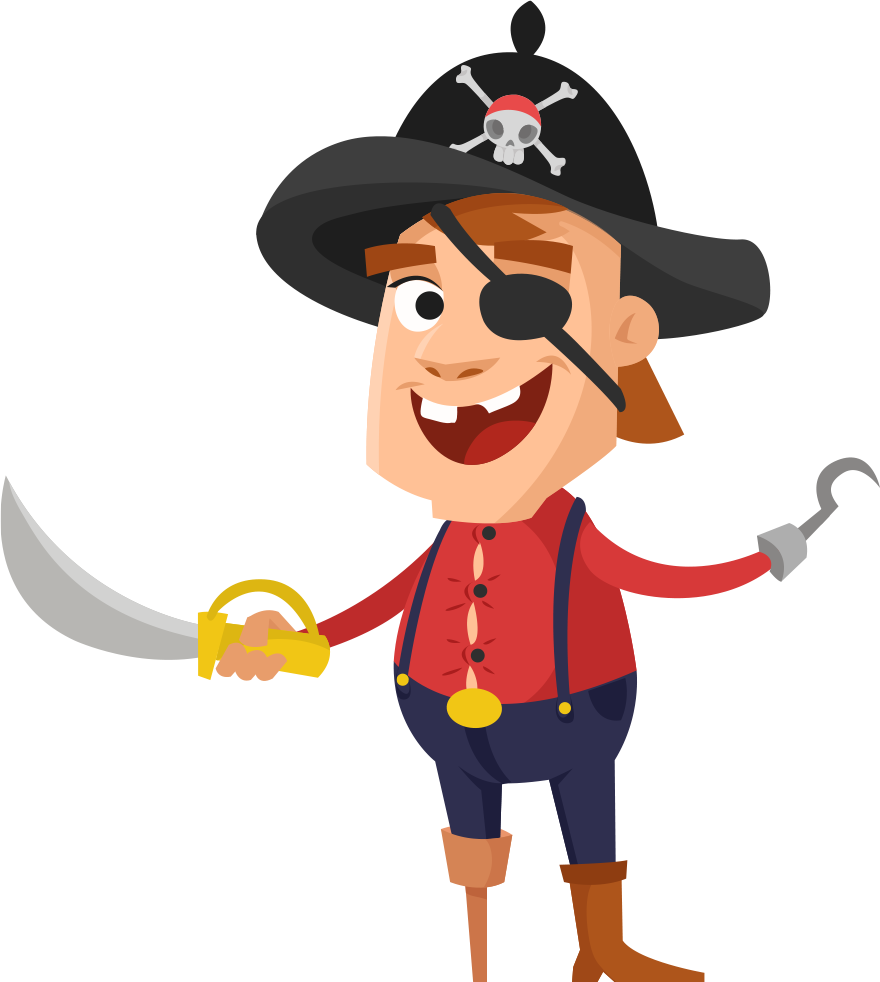 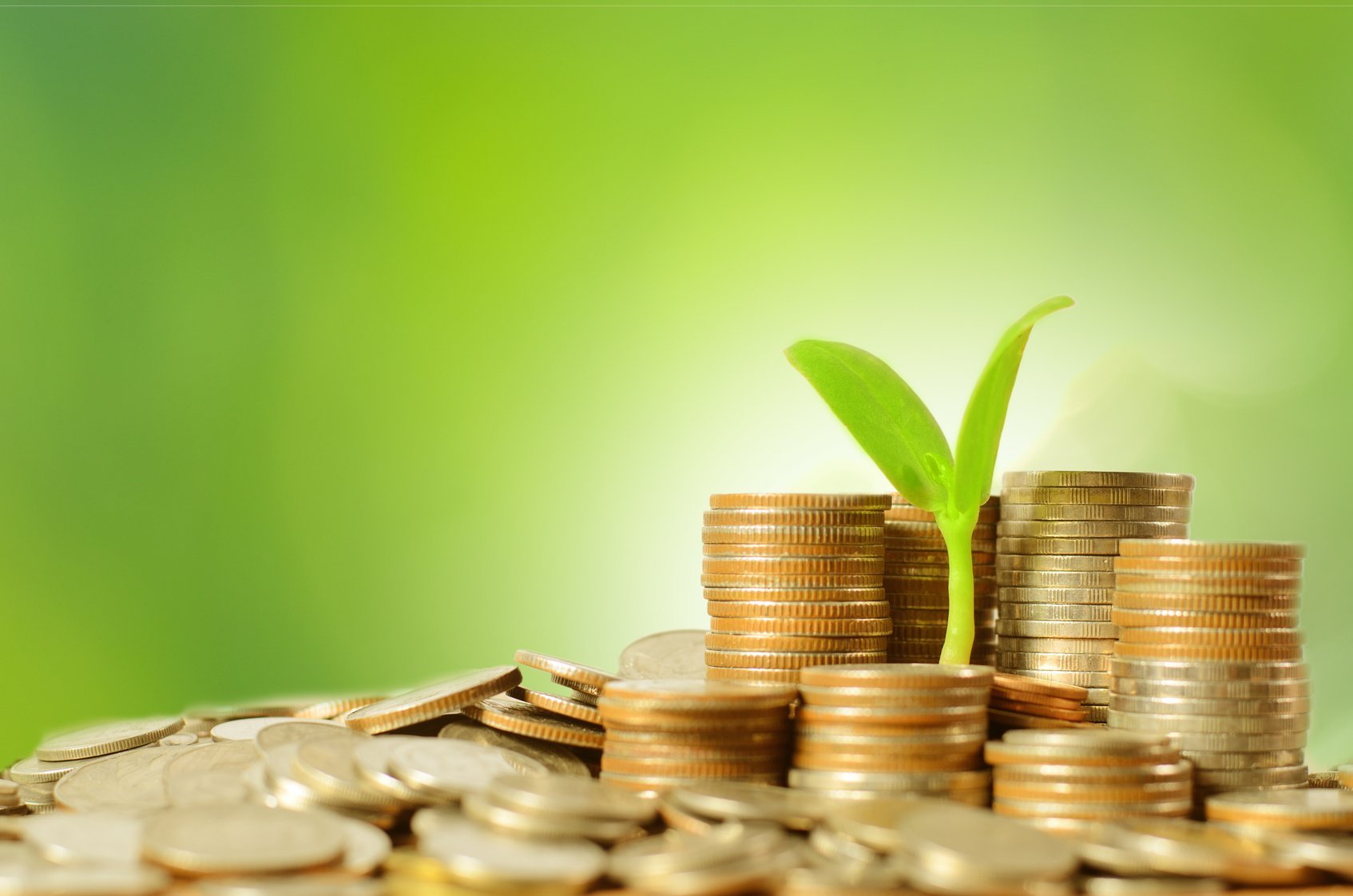 Правильный ответ
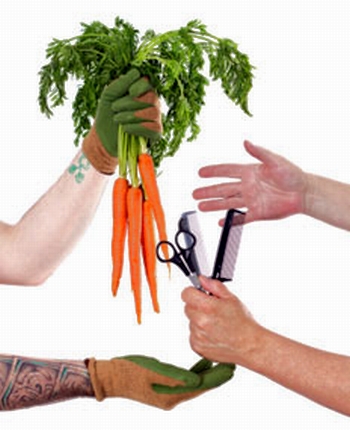 Товарные деньги
1
балл
Назад
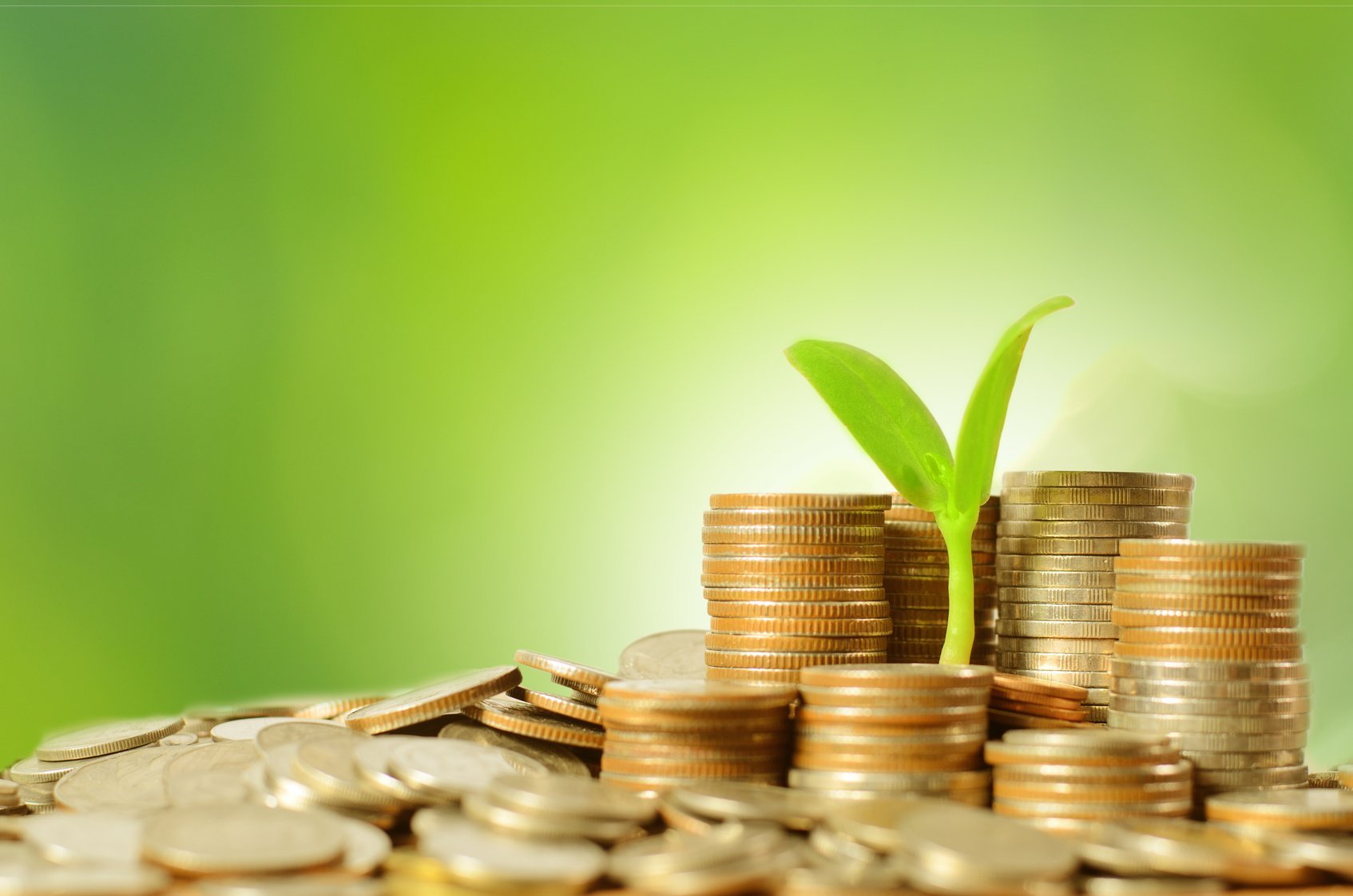 Ответьте на вопрос
Назовите три причины инфляции
3
балла
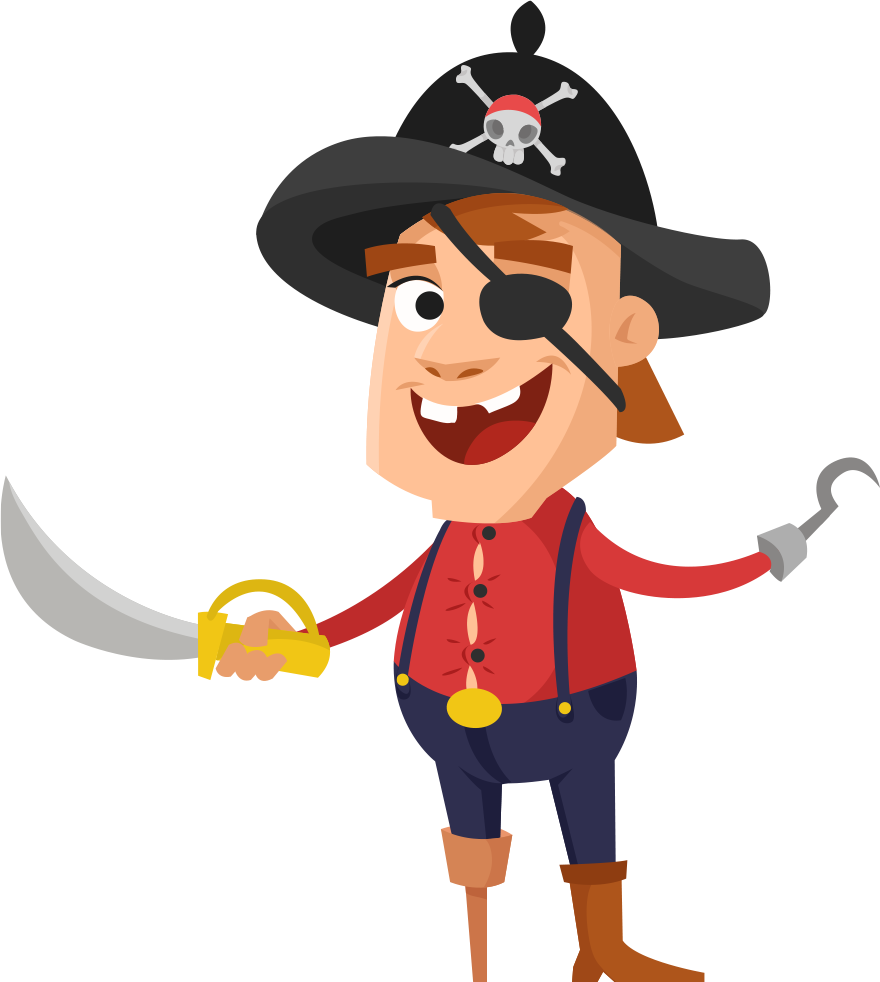 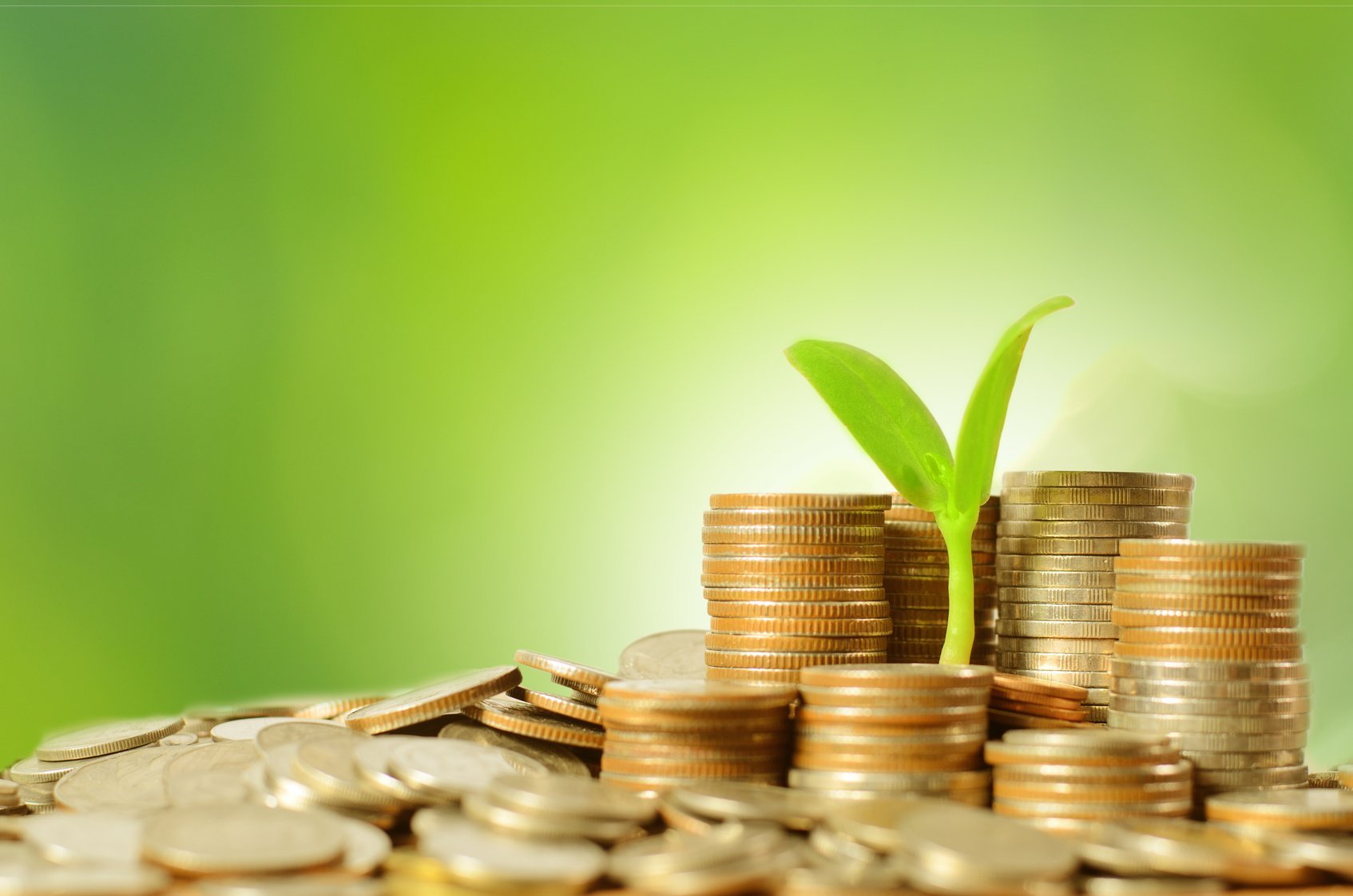 Правильный ответ
Ухудшение качества металлических денег (когда они имели распространение)
Причины инфляции
Рост цен на экономически важные товары и услуги (нефть, газ, электроэнергия) – инфляция предложения (рост издержек)
3
балла
Рост спроса на определённые товары (инфляция спроса)
Назад
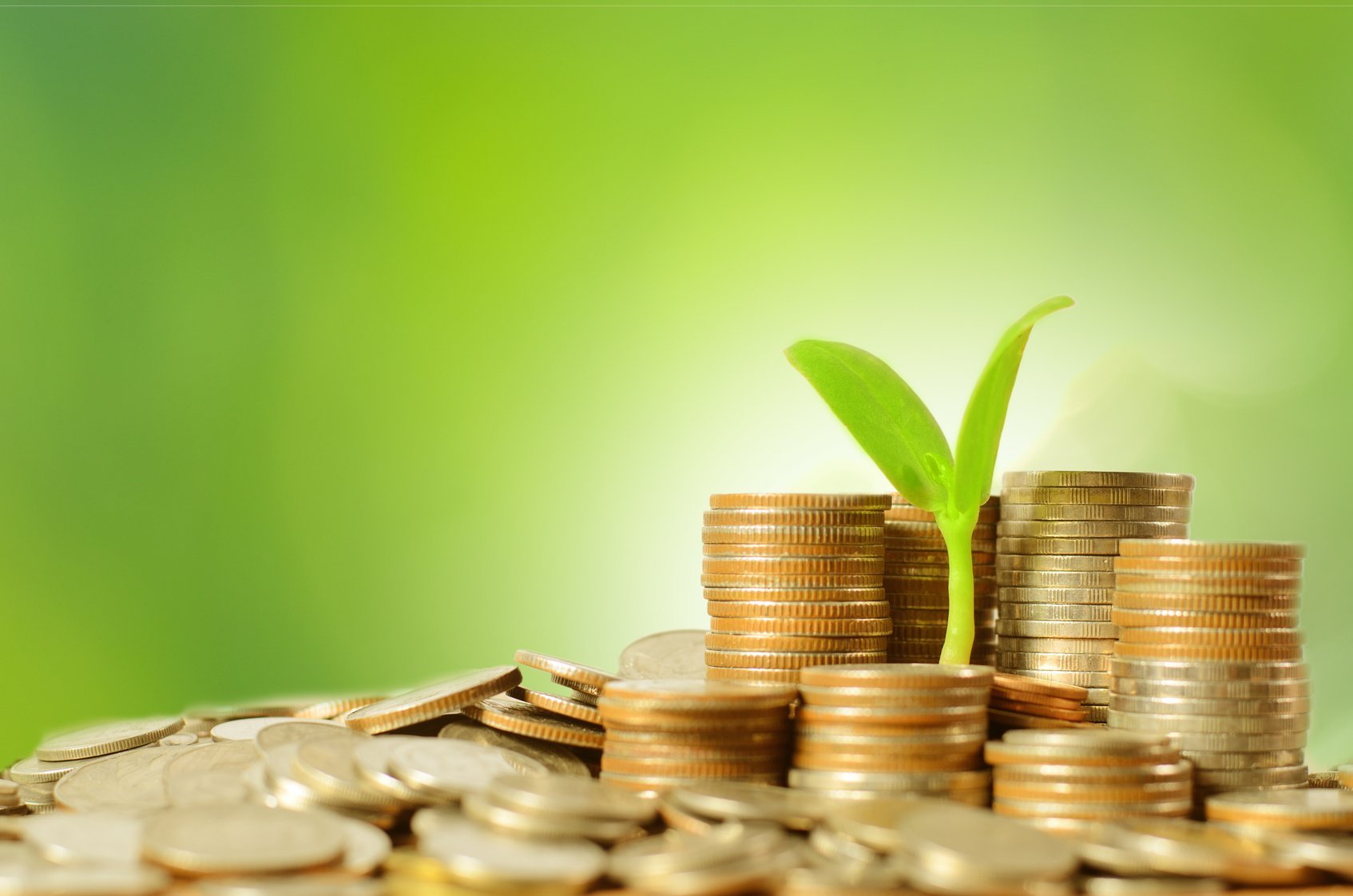 Ответьте на вопрос
Перечислите функции денег
4
балла
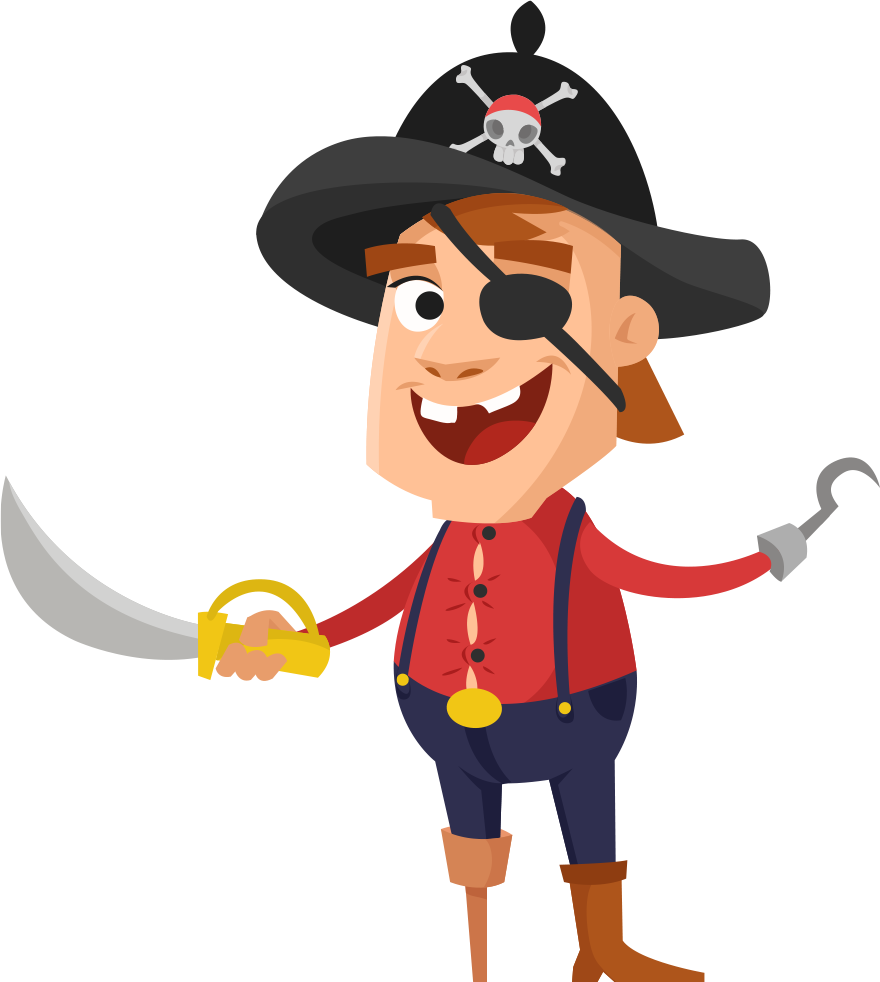 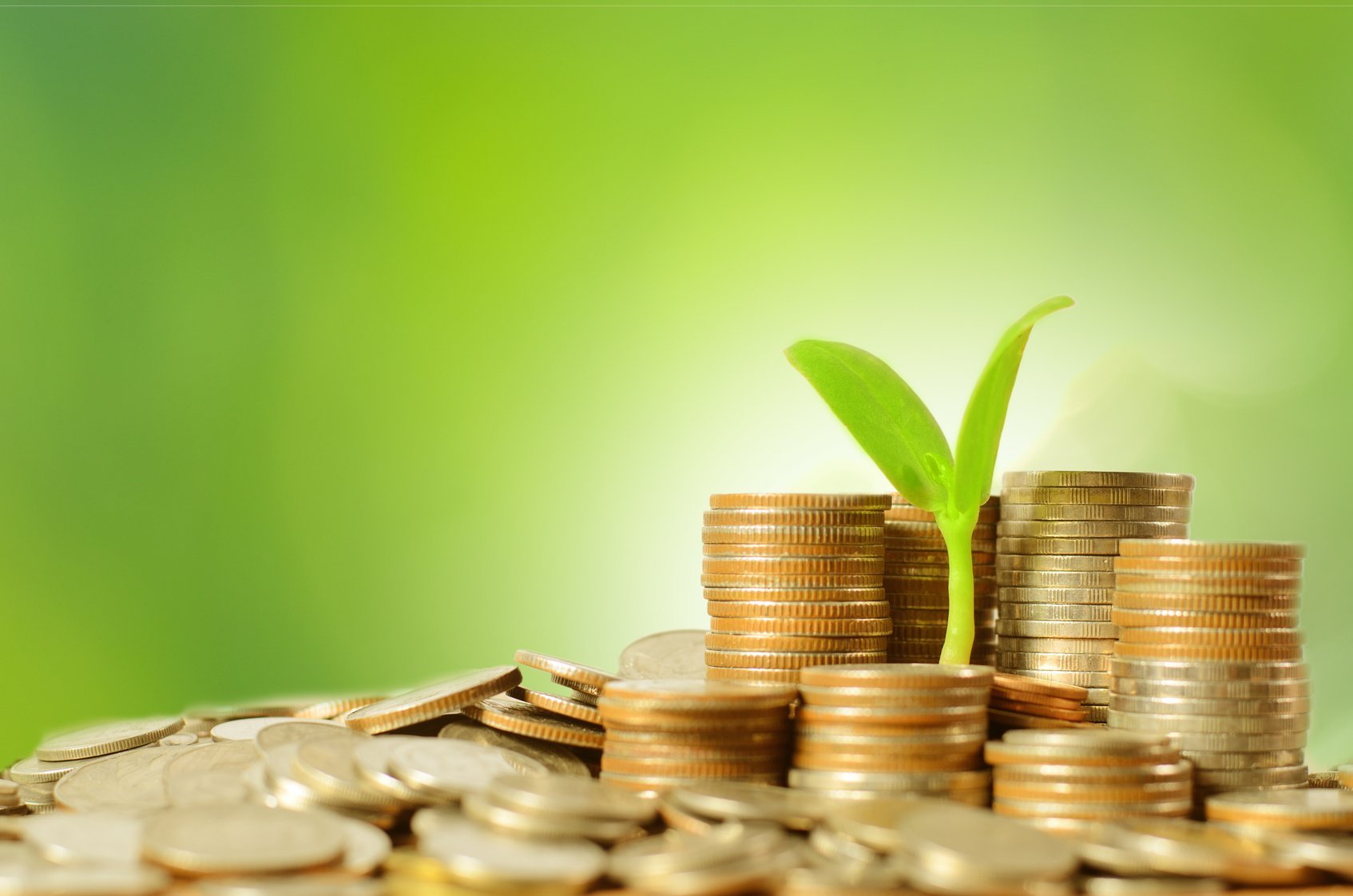 Правильный ответ
Функции денег
Средство обращения (средство содействия обмену)
4
балла
Средство измерения (учёта)
Средство сбережения и накопления богатств
Назад
Средство платежа
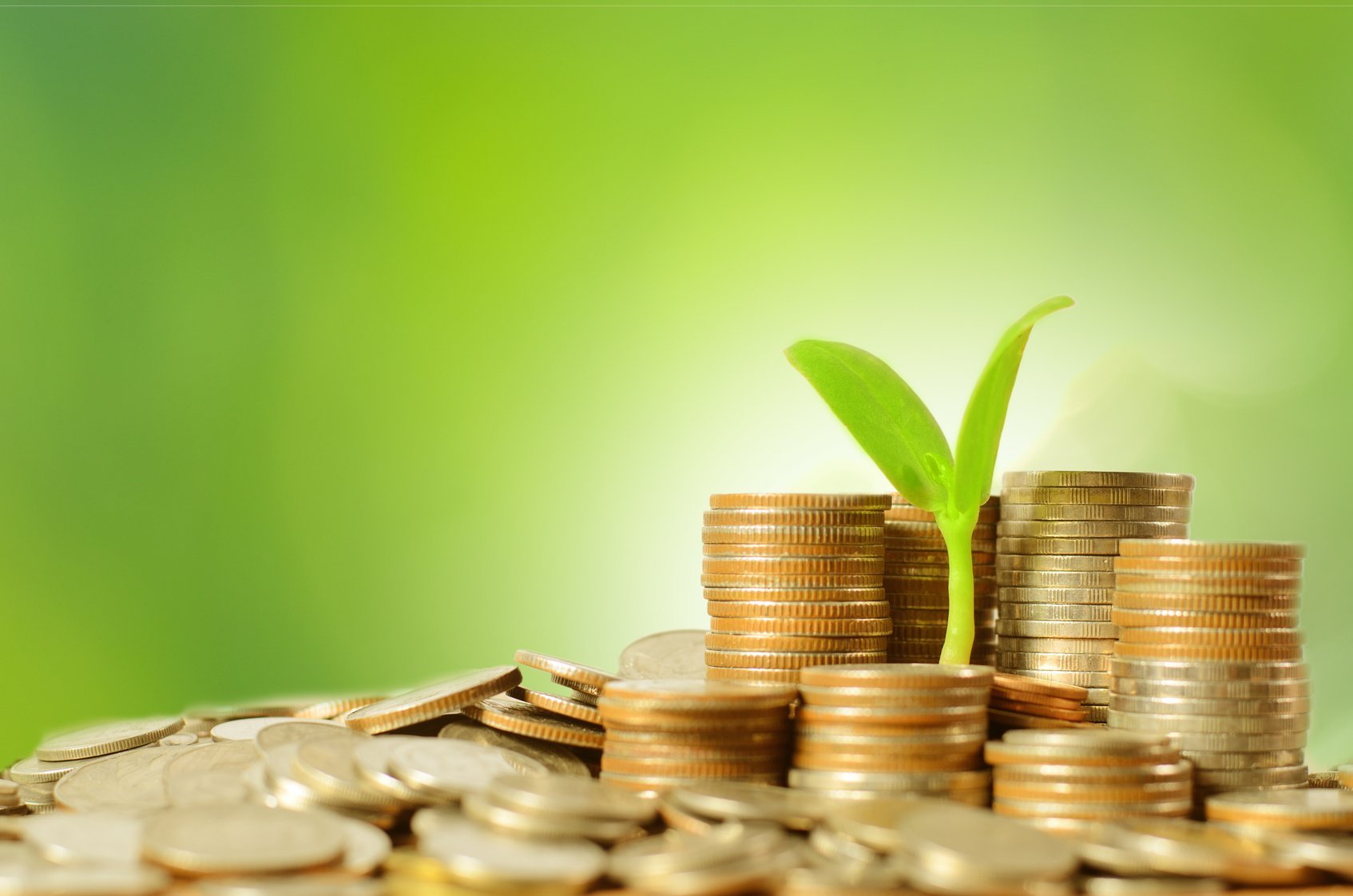 Ответьте на вопрос
Что из перечисленного ниже относится к доходам от собственности?
А) Заработная плата наёмного работника
Б) Арендная плата за трёхкомнатную квартиру
В) Ежеквартальная премия
Г) Процент по вкладу в банк «Лучший»
Д) Пособие по уходу за ребёнком
Е) Пенсия по инвалидности
Ж) Дивиденды по акциям компании «Сибком +»
З) Наследство
2
балла
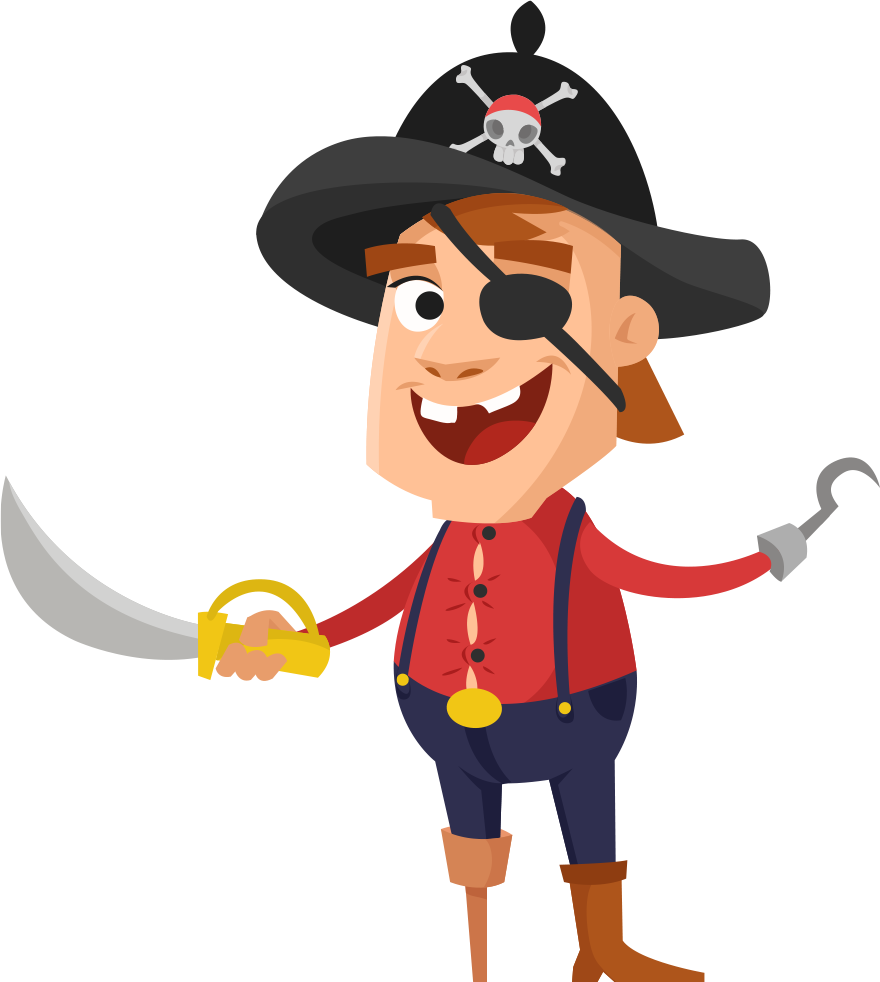 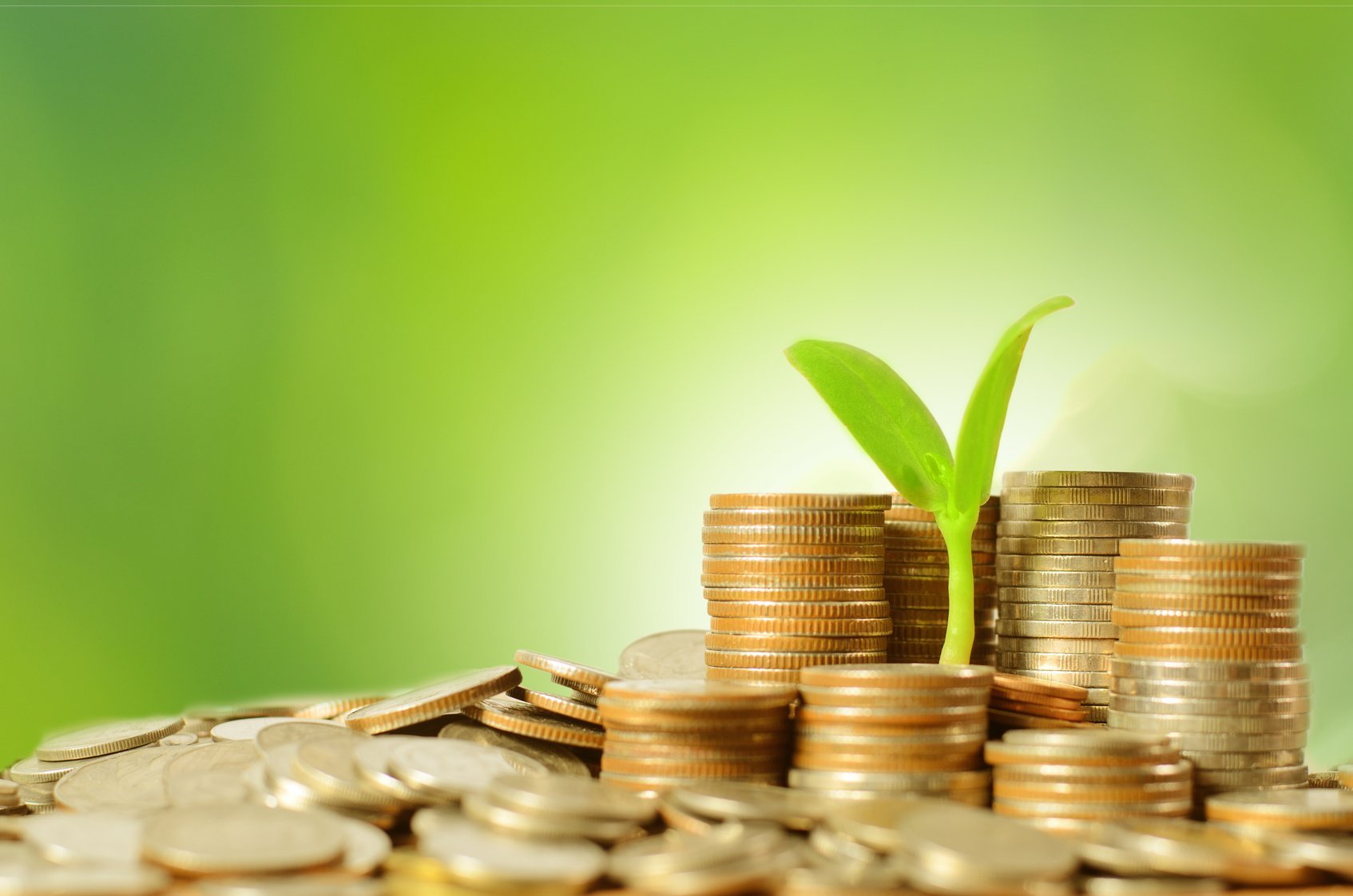 Правильный ответ
Доходы от собственности
Процент по вкладу в банк «Лучший»
2
балла
Арендная плата за трёхкомнатную квартиру
Дивиденды по акциям компании «Сибком +»
Назад
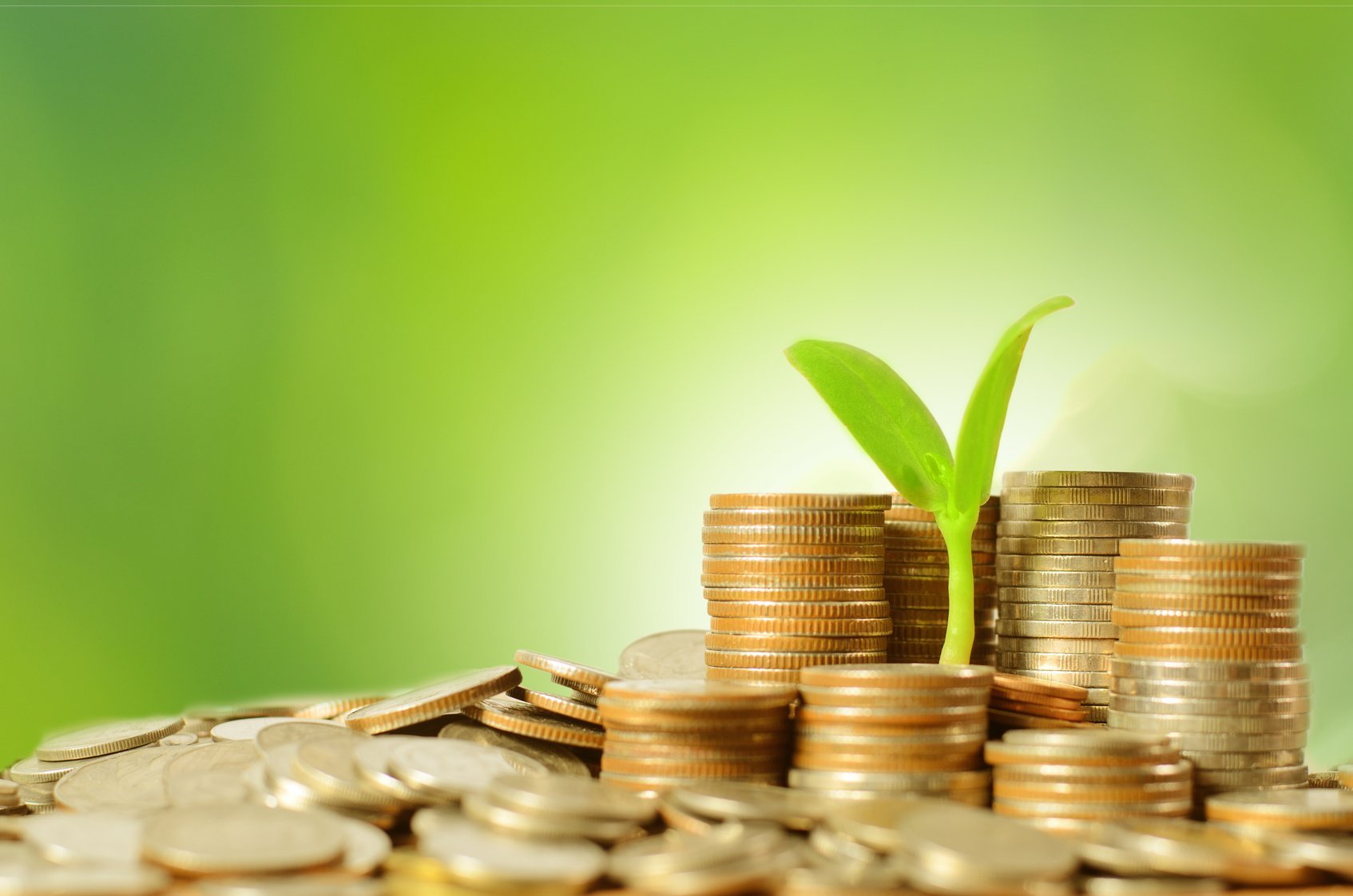 Ответьте на вопрос
Совокупный доход семьи составляет 120 тыс. руб. 
Из них 80 тыс. руб. – это заработная плата взрослых работающих членов семьи, 20 тыс. руб. – пенсия бабушки и дедушки, 2 тыс. руб. – стипендия студента, 16 тыс. руб. – доход от сдачи квартиры в аренду, 2 тыс. руб. – социальное пособие. 

Какова структура доходов семьи (сколько процентов составляют доходы от собственного заработка, пособия, доход от собственности)? Ответ округлите до десятых.
3
балла
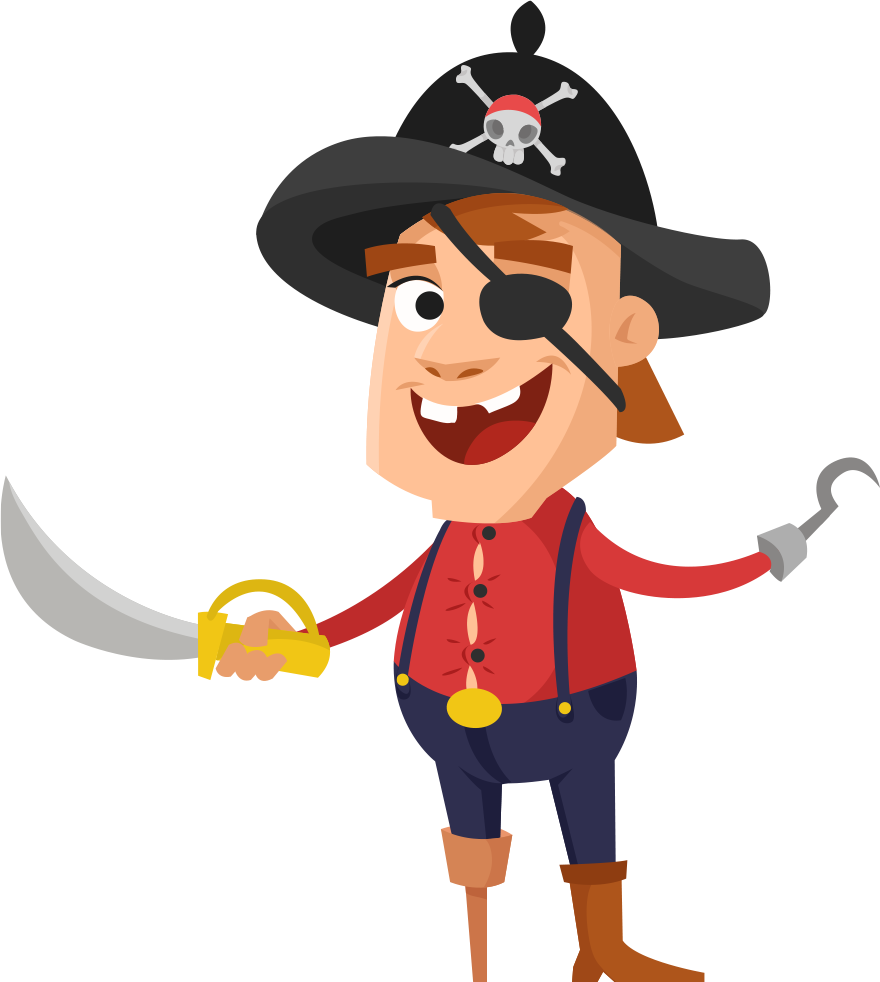 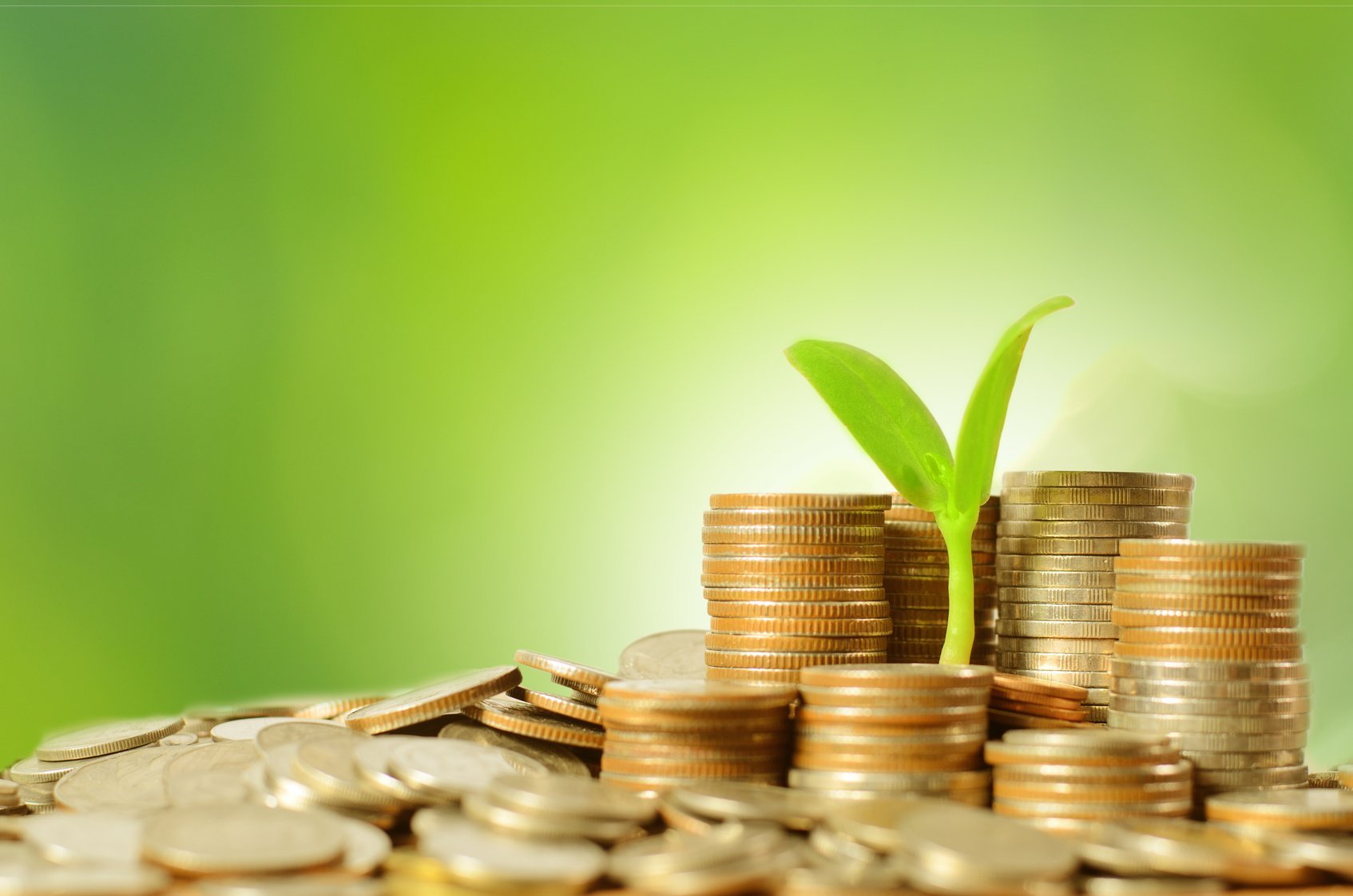 Правильный ответ
Решение:
1) 66,7% - доход от собственного заработка.
2) 22% - пособия
3) 13,3 – доход от собственности
3
балла
Назад
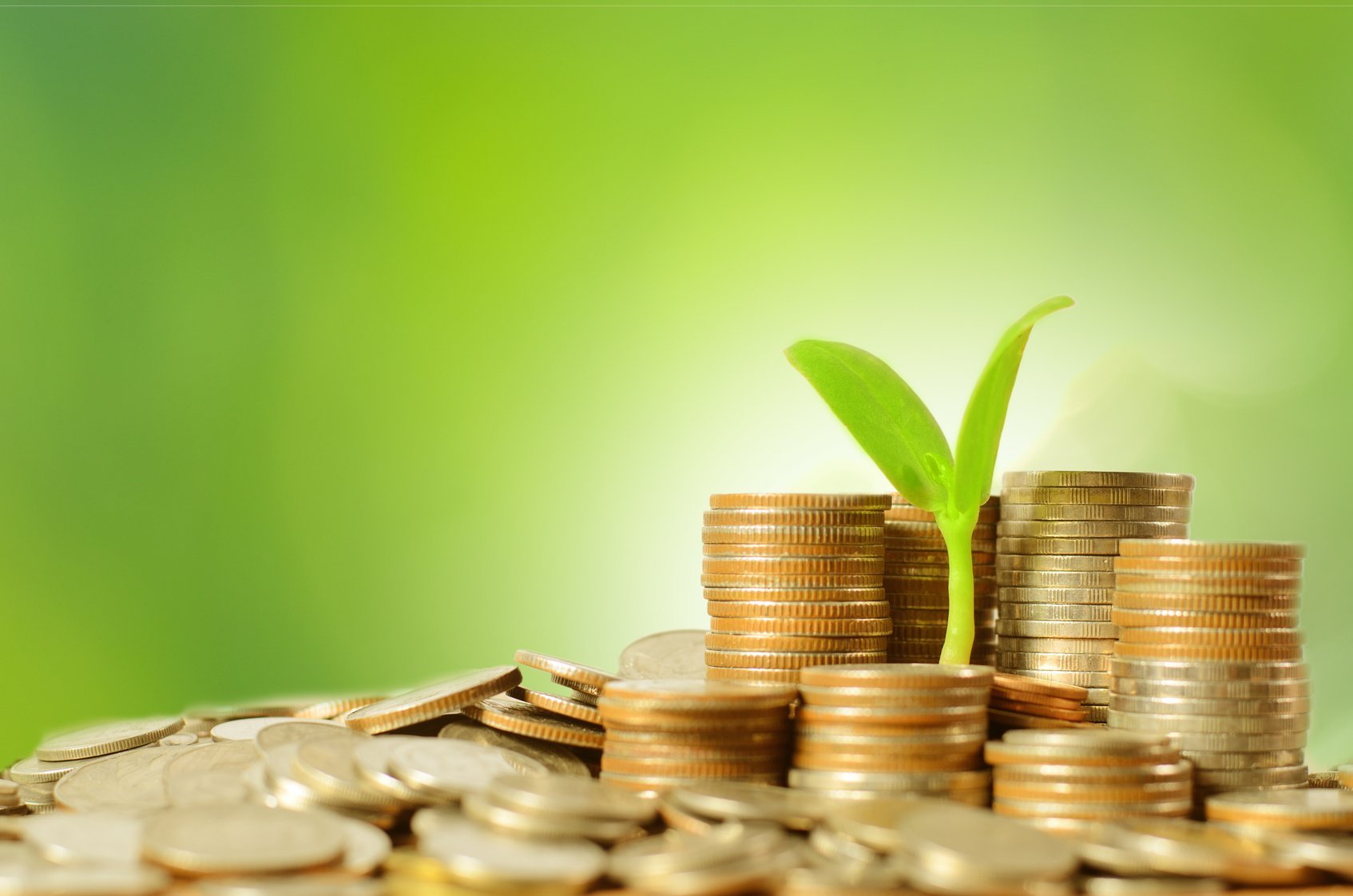 Ответьте на вопрос
В семье девятиклассника Сергея мама и папа работают в фирме и получают заработную плату по 50 тыс. руб. Пенсия бабушки составляет 18 тыс. руб., дедушка живёт отдельно, но присылает помощь в размере 10 тыс. руб. в месяц. Старшая сестра заканчивает школу, в свободное время она работает промоутером (раздаёт листовки), и её месячный доход в среднем составляет 5 тыс. руб. в месяц. 
Каков совокупный доход семьи? Сколько рублей в среднем приходится на каждого члена семьи?
2
балла
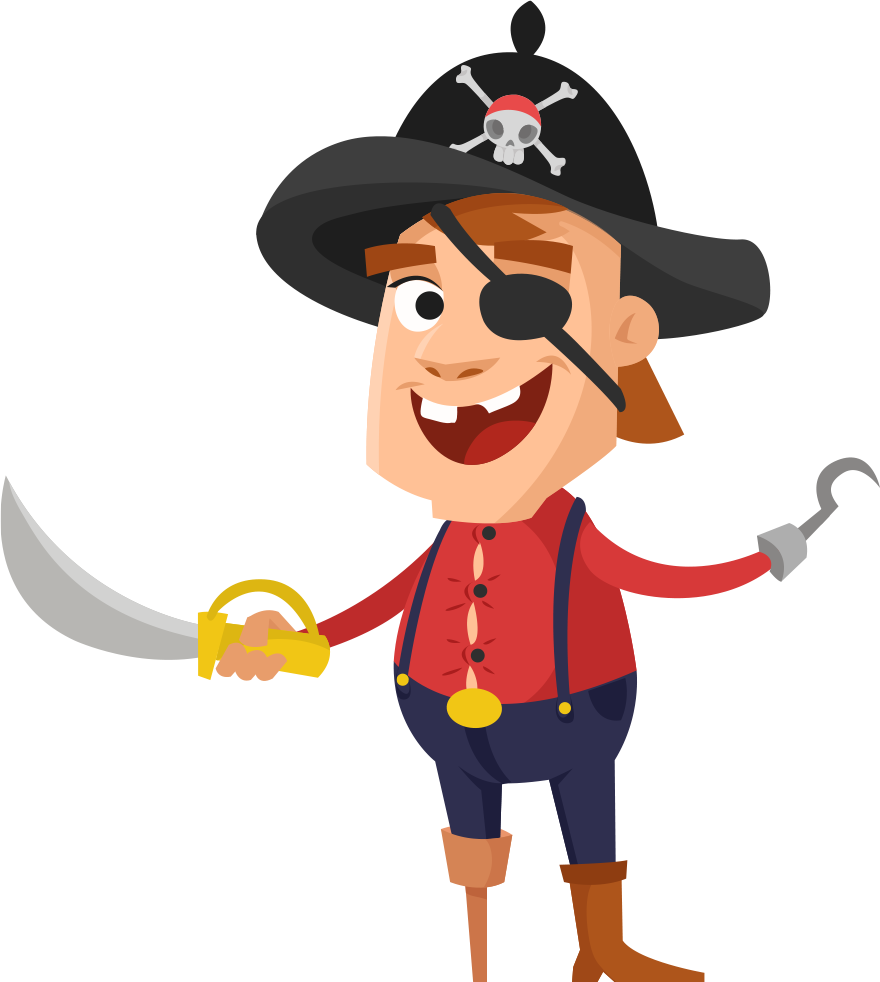 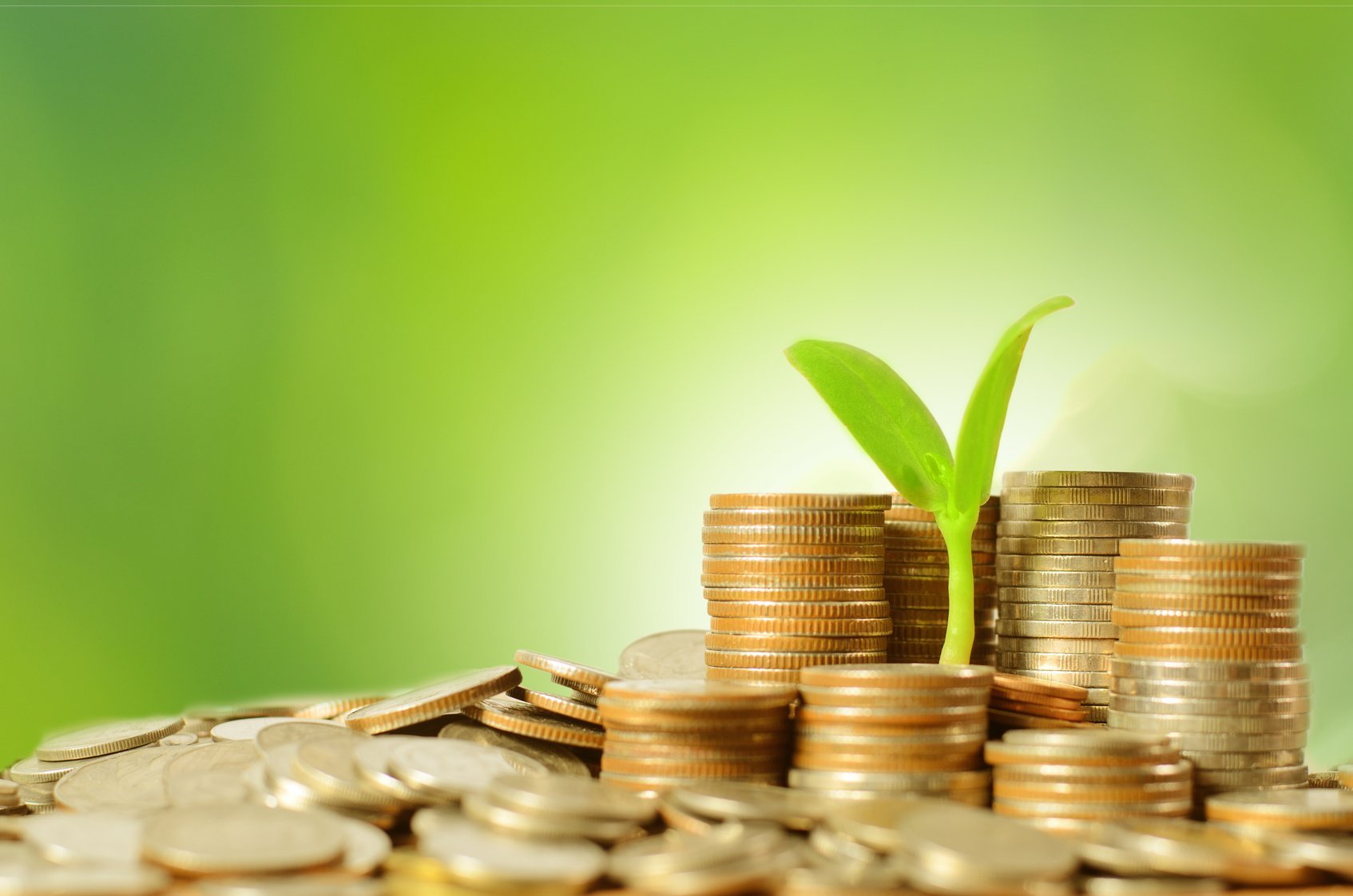 Правильный ответ
Решение:
1) 50 000 • 2 + 18 000 +10 000 + 5000 = 133 000 руб. - совокупный доход семьи составляет 
2) 133 000: 5=26 500 руб. – в среднем приходится на каждого члена семьи
2
балла
Назад
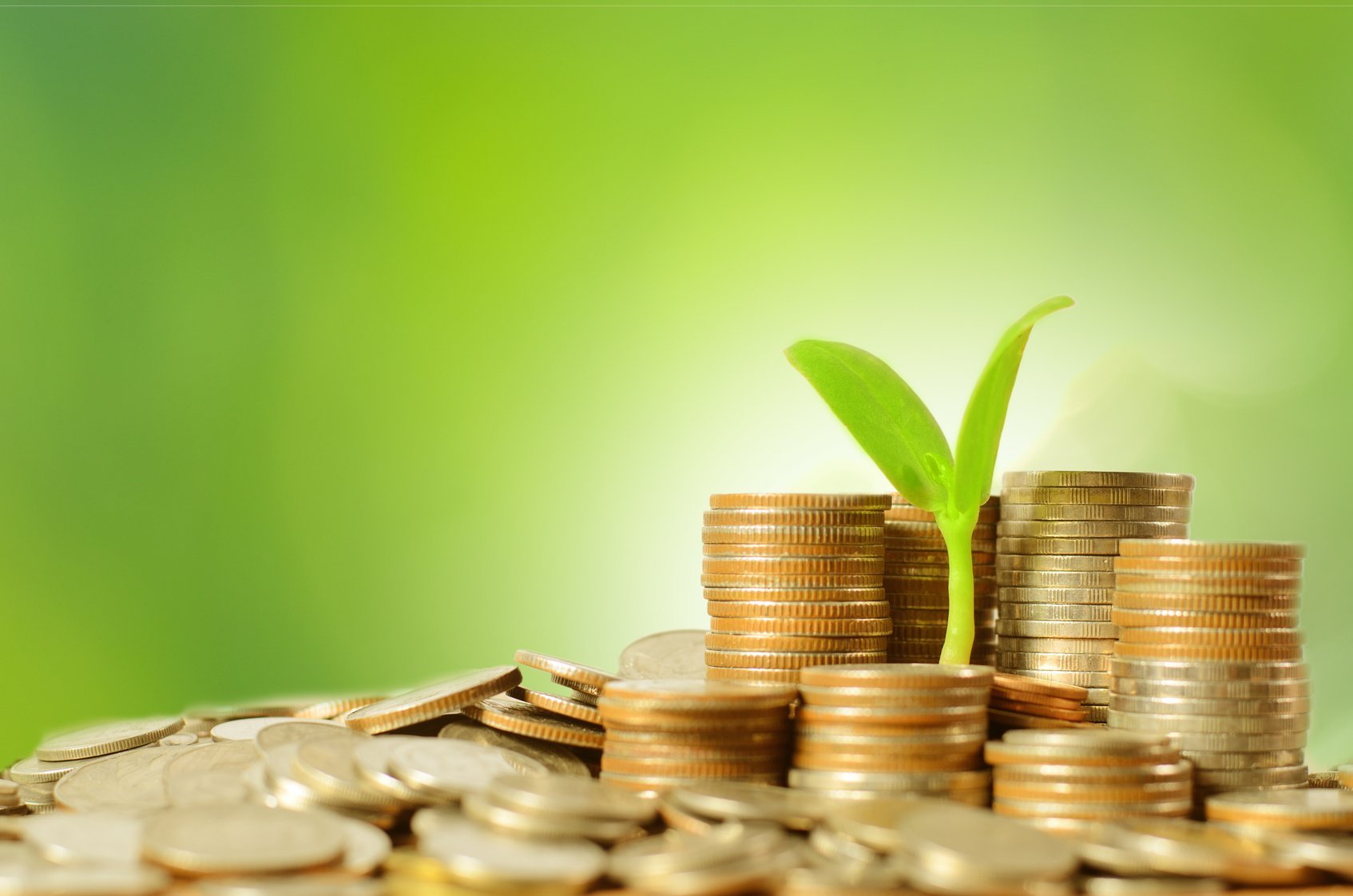 Ответьте на вопрос
Представим, что расходы вашей семьи состоят из следующих статей: 
• коммунальные платежи – 4500 руб.; 
• продукты питания – 11 000 руб.; 
• бытовая химия и предметы личной гигиены – 2500 руб.; 
• одежда и обувь – 13 000 руб.; 
• оплата кредита на покупку бытовой техники – 14 000 руб.; 
• образование (дополнительные занятия) – 3000 руб.; 
• проезд – 3000 руб.; 
• накопления на летний отдых семьи – 6000 руб.; 
• лекарства – 3500 руб.; 
• оплата телефона и Интернета – 1300 руб.; 
• прочие платежи – 3500 руб. 
Какова сумма расходов в месяц? Какой доход должен быть у вашей семьи в месяц, чтобы при этих расходах ещё откладывать 10% от суммы доходов? Ответ округлите до десятых.
2
балла
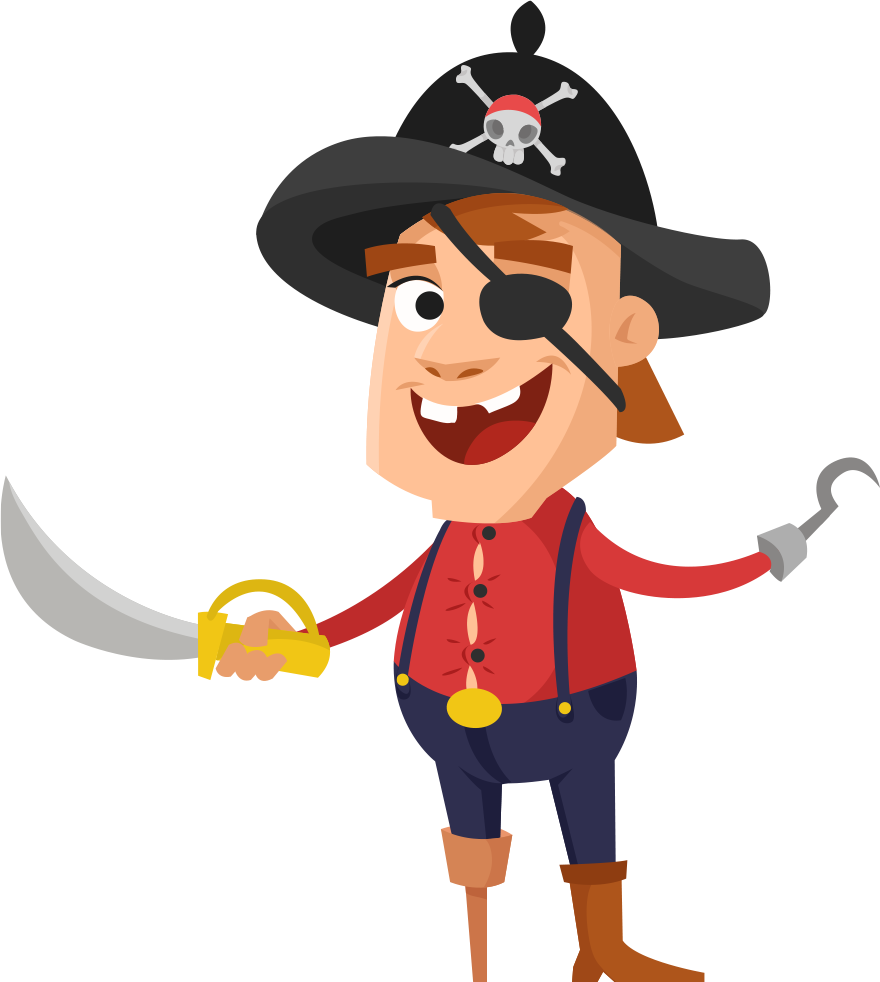 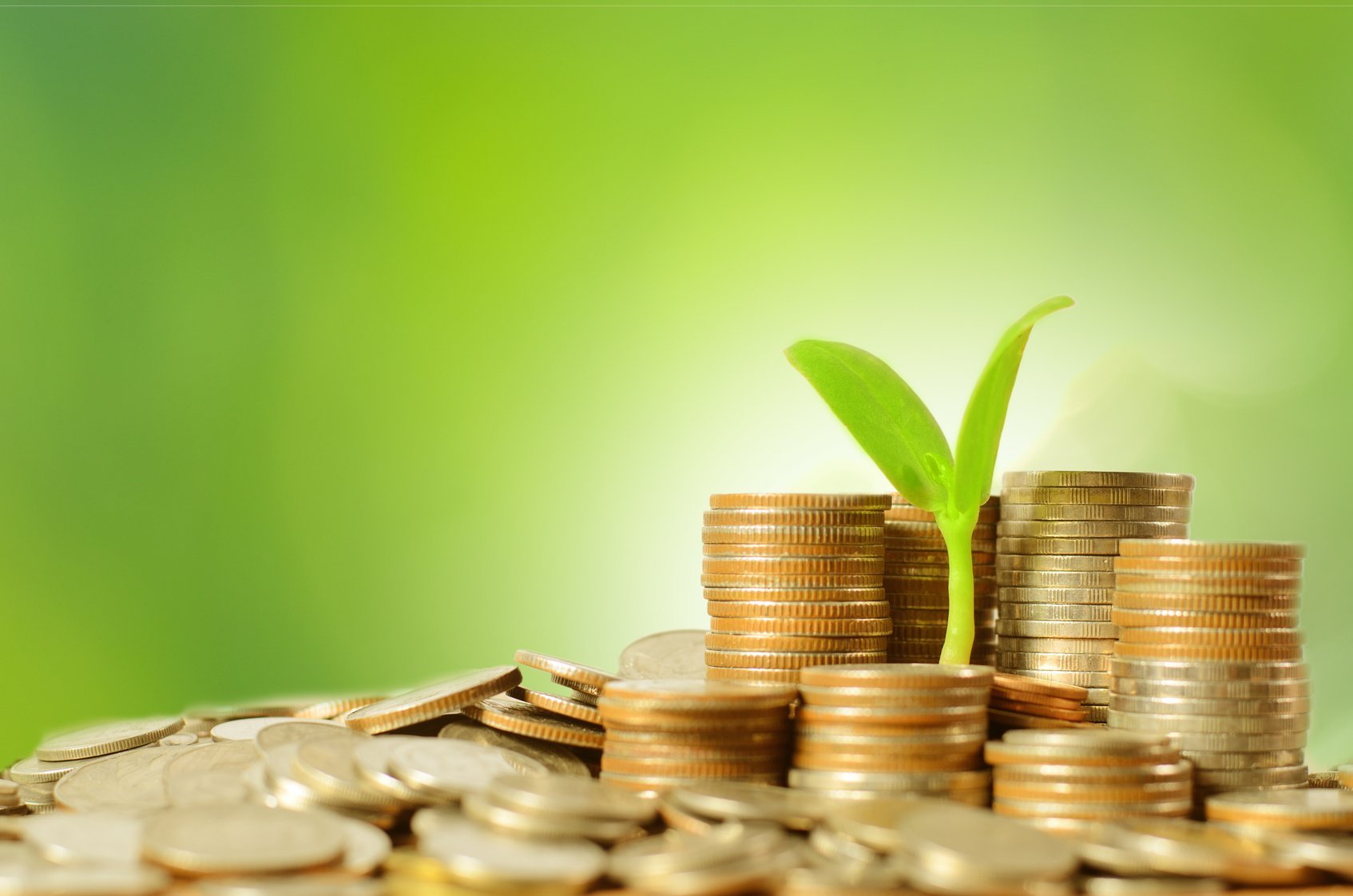 Правильный ответ
Решение:
1) 65300 - сумма расходов в месяц
2) 72556 - доход должен быть в месяц, чтобы при этих расходах откладывать 10% от суммы доходов
2
балла
Назад
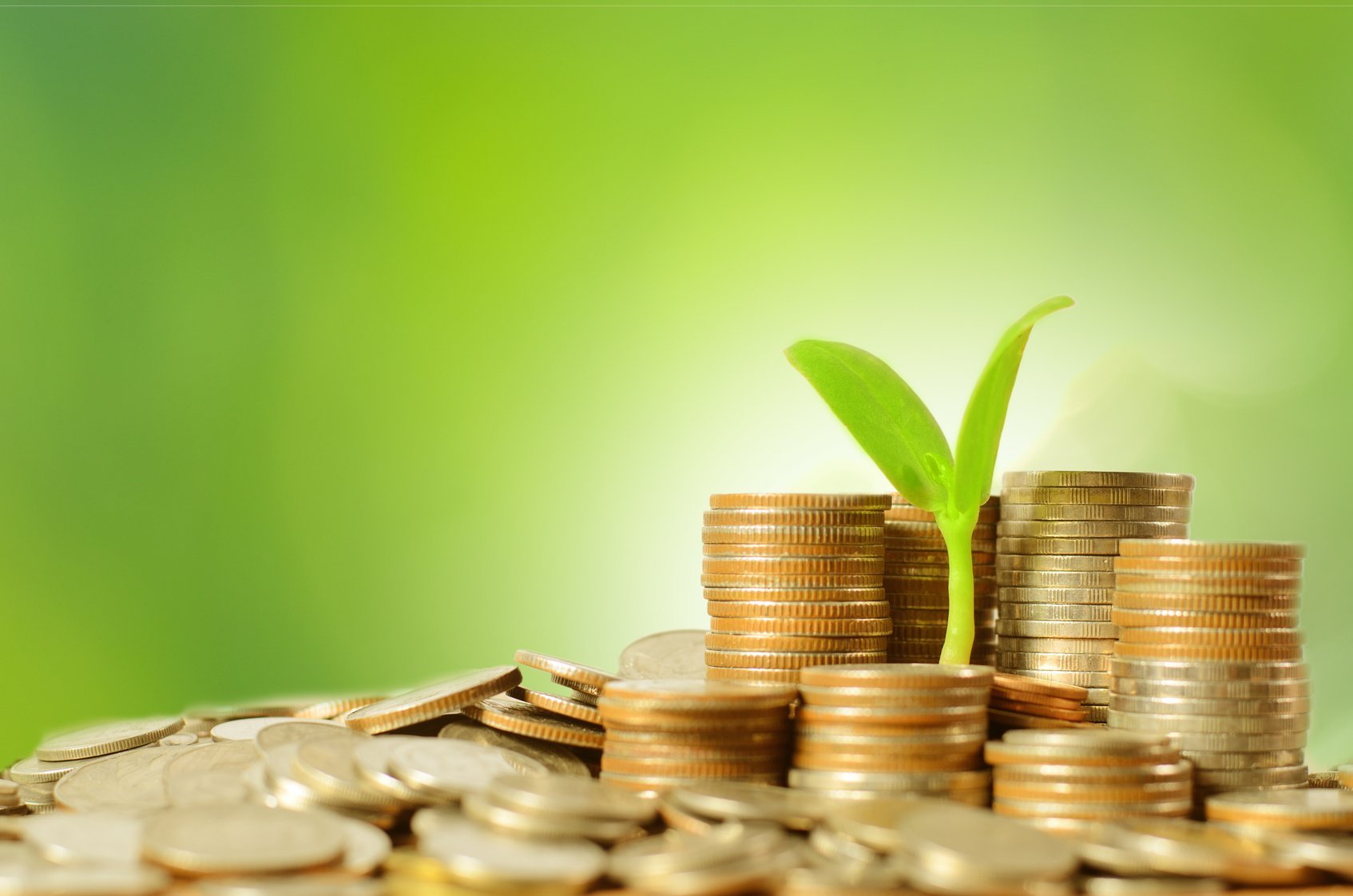 Ответьте на вопрос
Представим, что в вашем городе появилась новая инвестиционная компания, о которой никто ранее не знал. В рекламных плакатах, развешанных по всему городу, утверждалось, что эта компания давно работает на финансовом рынке и поэтому способна приносить своим вкладчикам 100%-ный доход в год. Чтобы стать её инвестором, необходимо сначала внести первоначальный взнос в размере 10 тыс. руб. Ваши родственники начали активно обсуждать, стоит ли быть инвесторами этой компании. 
Что вы посоветуете им и как аргументируете свою позицию?
4
балла
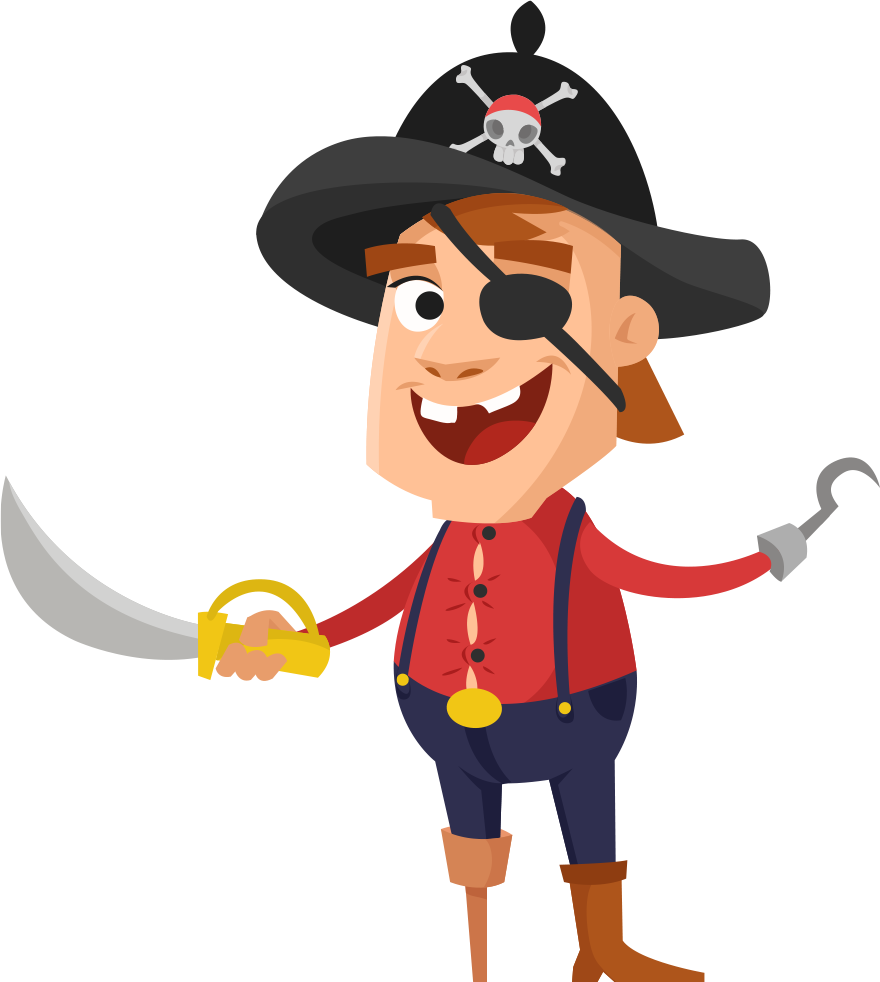 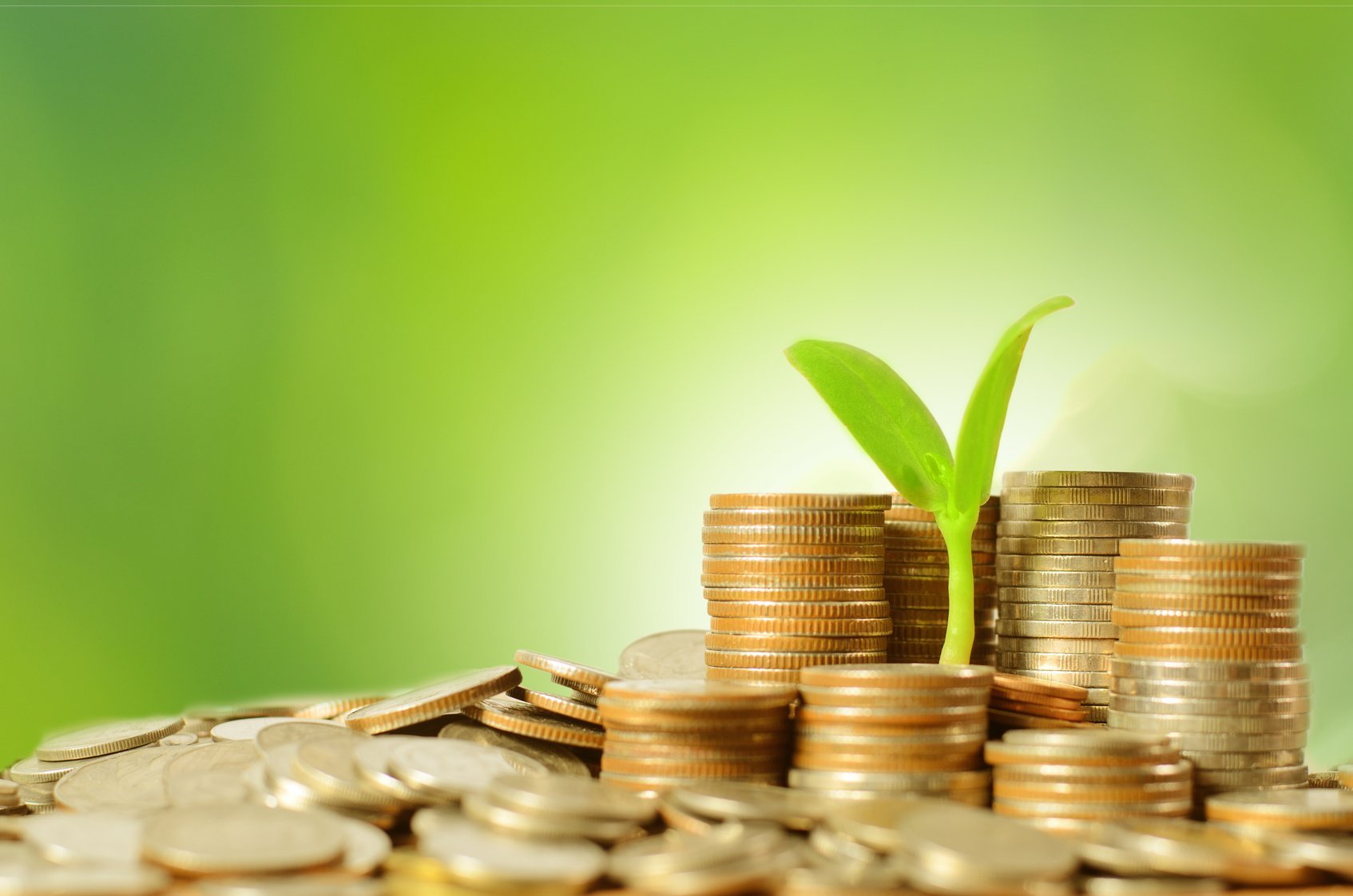 Правильный ответ
Решение:
По всем признакам в городе действует финансовая пирамида. Следует посоветовать своим родственникам отказаться от такого инвестирования. 
1. Участие в «серой» схеме всегда предполагает первый взнос. Как правило, это незначительная сумма, которая не пугает и способна привлечь широкие массы.
2. Компания неизвестна на рынке, а её организаторы и координаторы сохраняют анонимность и мало что рассказывают об источниках получения столь высокого обещанного дохода.
3. Информация о деятельности организации отсутствует или очень скудна, иногда нет даже центрального офиса, официальной регистрации и лицензии.
4. Вкладчикам гарантируют высокие проценты, превышающие проценты по депозитам в банках раза в два (чтобы жадность затмила разум будущих клиентов).
5. Организация не занимается отбором клиентов, её участником может стать каждый желающий.
4
балла
Назад
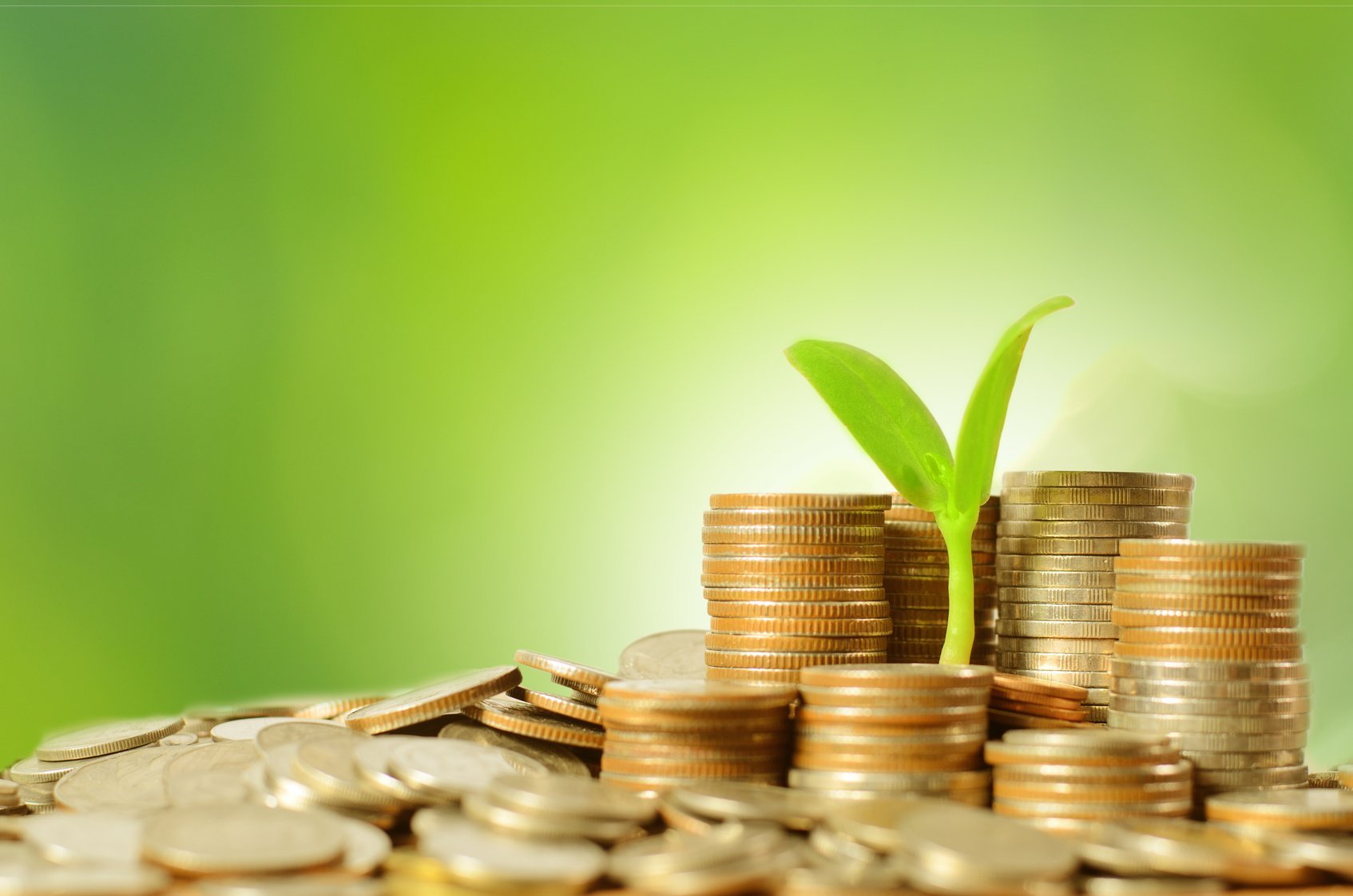 Ответьте на вопрос
Иванов А.А. имеет в собственности квартиру в Зелёном районе города, но сам проживает с супругой в квартире, доставшейся ей по наследству от бабушки. Недавно он решил сдавать в аренду свою квартиру за 12 тыс. руб. Должен ли Иванов А.А. платить какие-либо налоги, если он подписал гражданско-правовой договор с арендатором на 2 года? 
Если должен, то какой налог и какую сумму он составит? Свой ответ обоснуйте.
2
балла
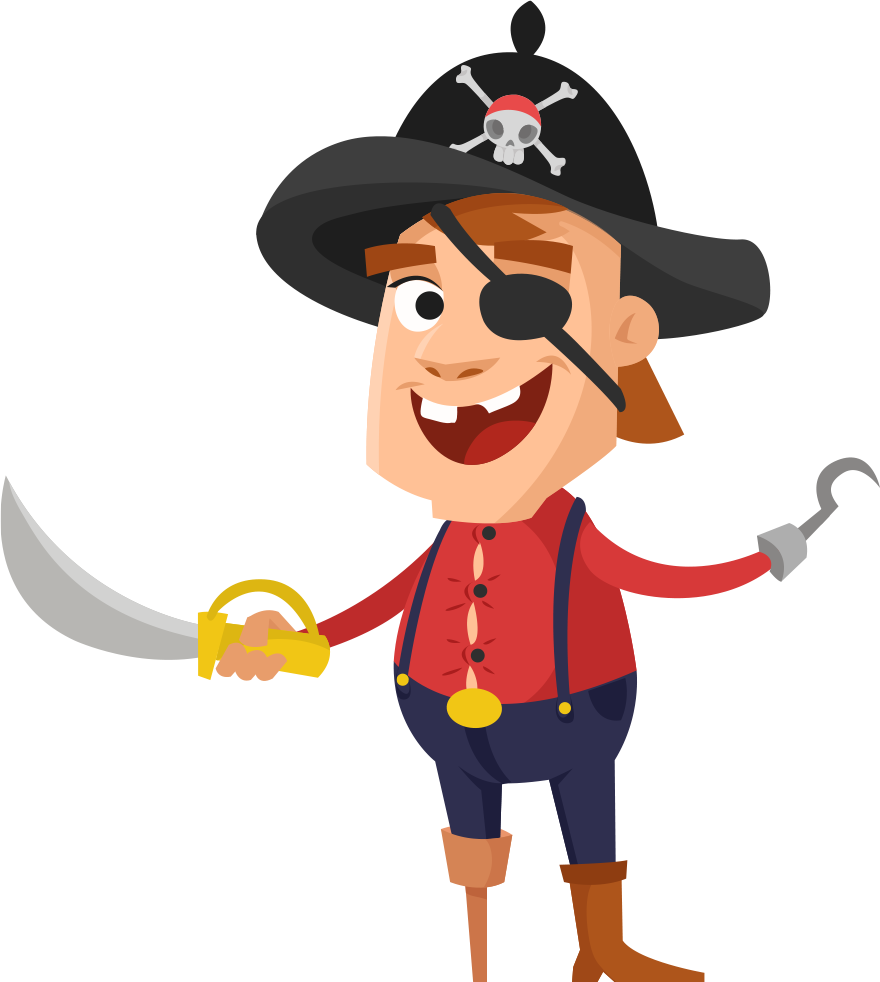 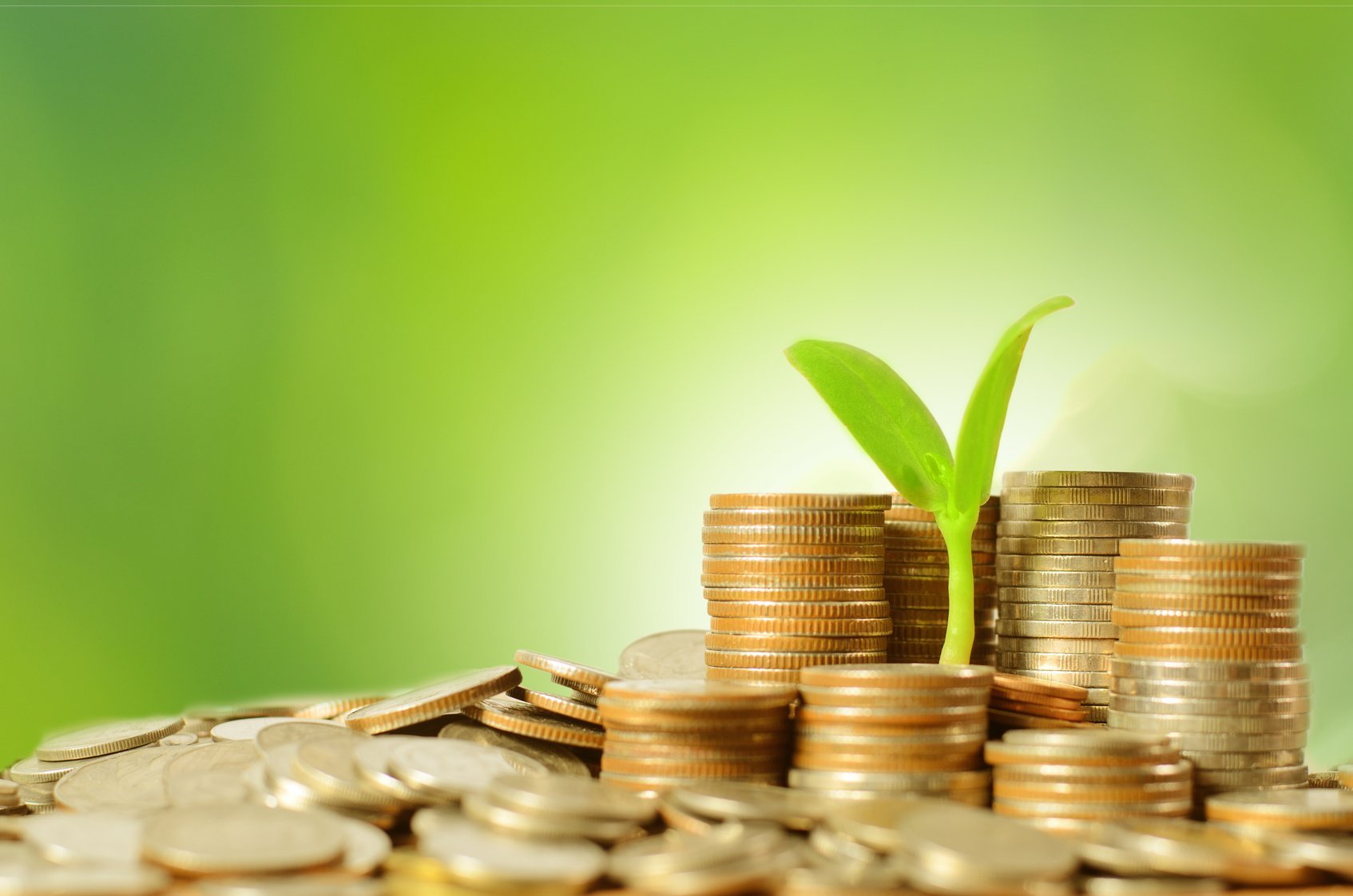 Правильный ответ
Решение:
Иванов А.А. должен платить подоходный налог, так как деньги, получаемые от сдачи в аренду квартиры, являются доходом. Сумма подоходного налога составит 13%. Следовательно, в год Иванов А.А. будет платить: 12 тыс. руб. • 12 месяцев • 0,13 (ставка налога 13%) = 18 720 руб.
2
балла
Назад
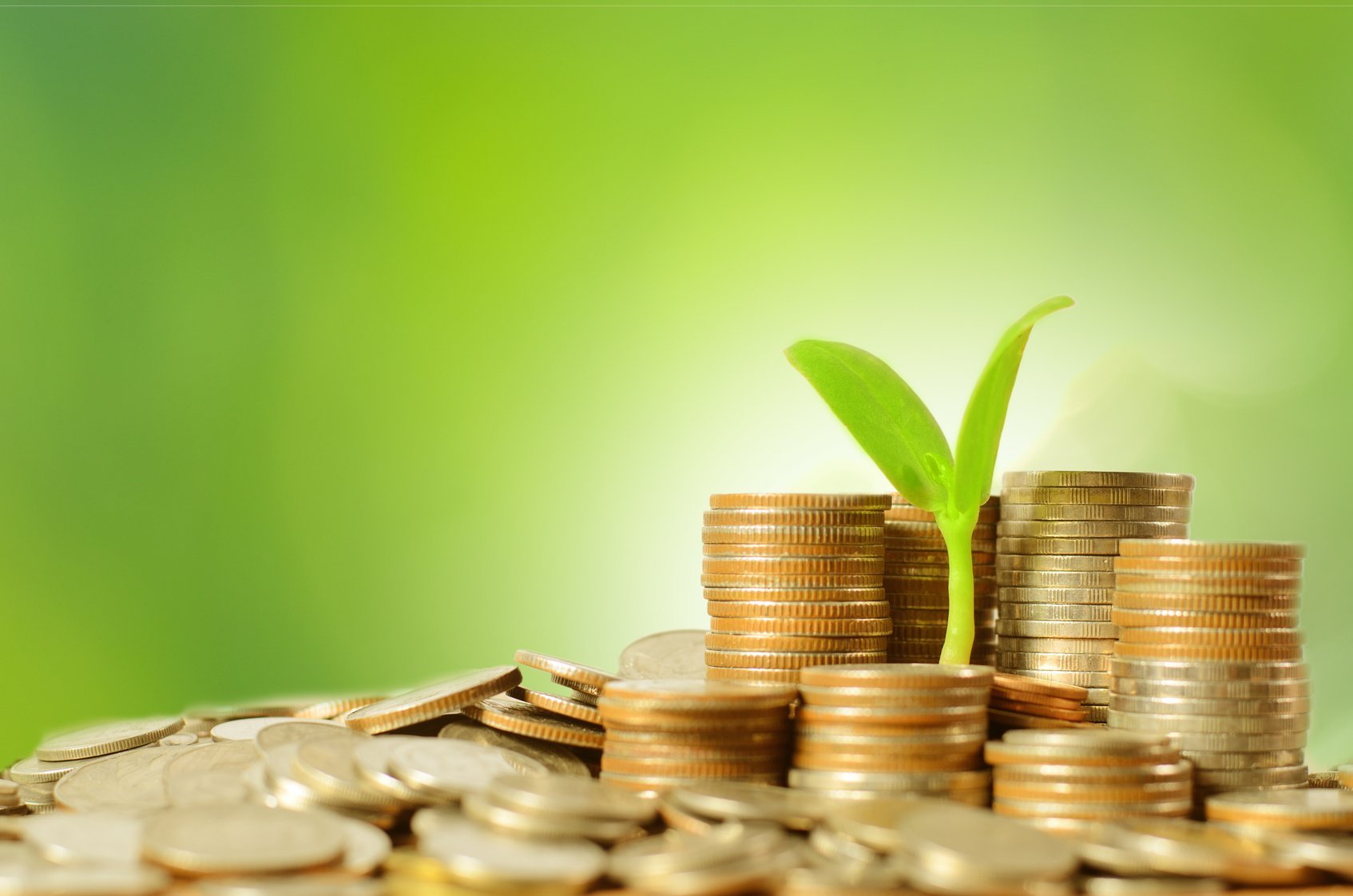 Ответьте на вопрос
Какому понятию соответствует данное определение: 
«Совокупность всех денежных средств в наличной и безналичной формах»
1
балл
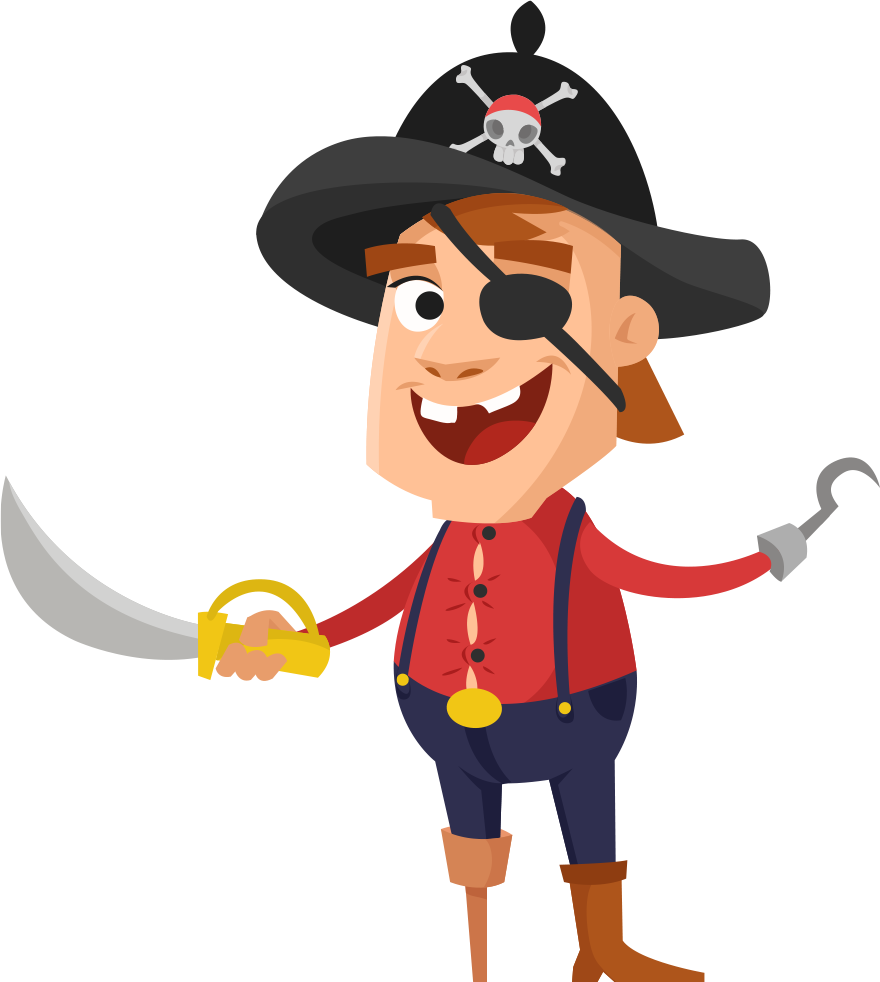 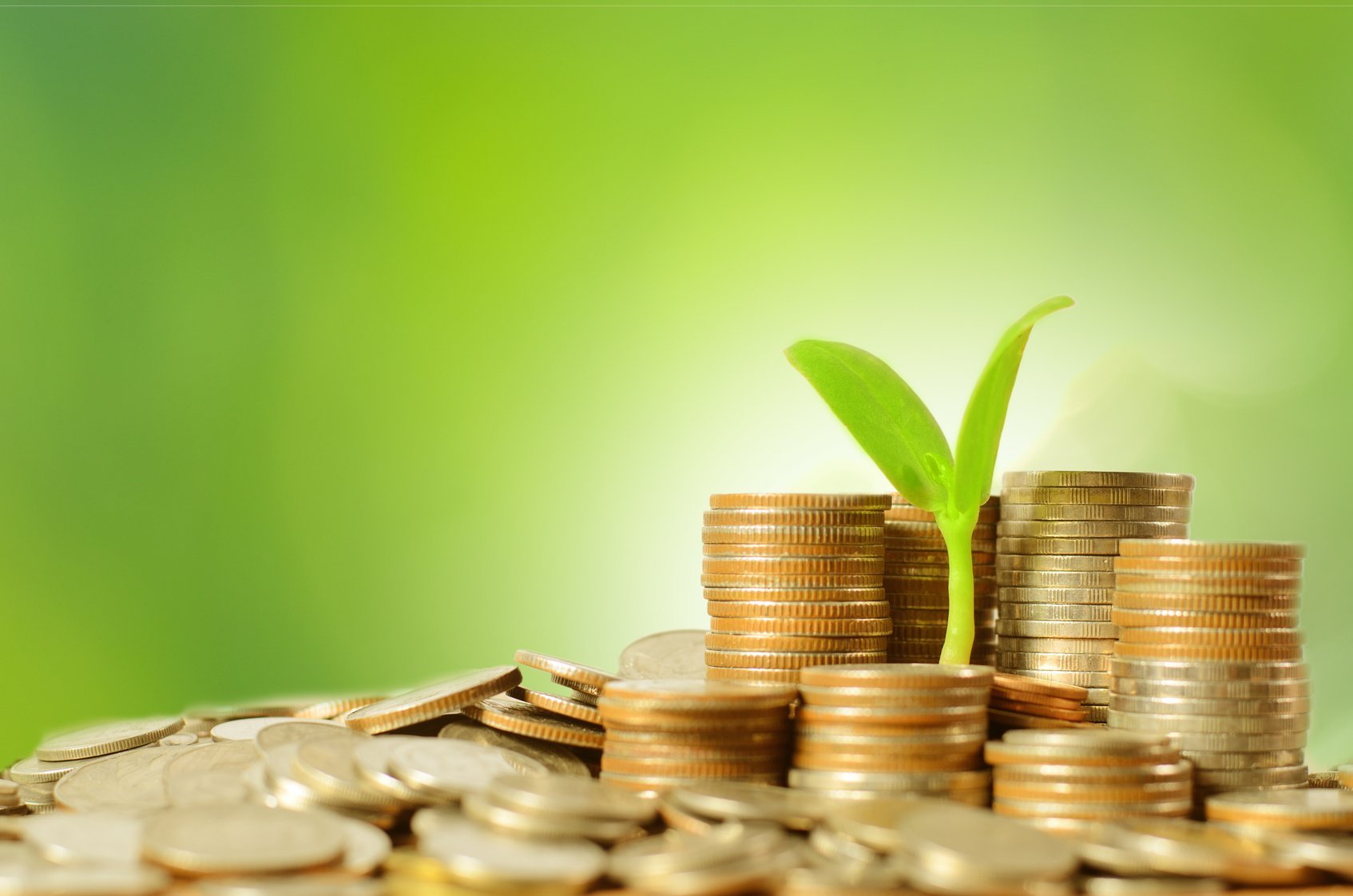 Правильный ответ
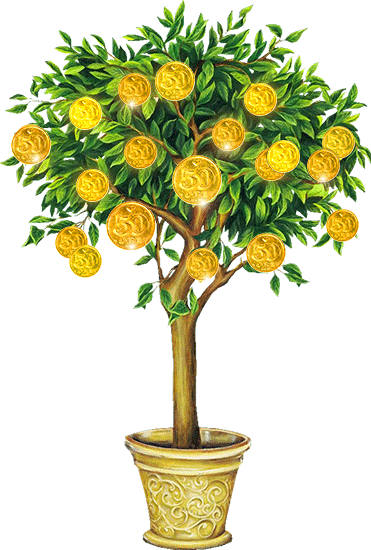 Денежная масса
1
балл
Назад
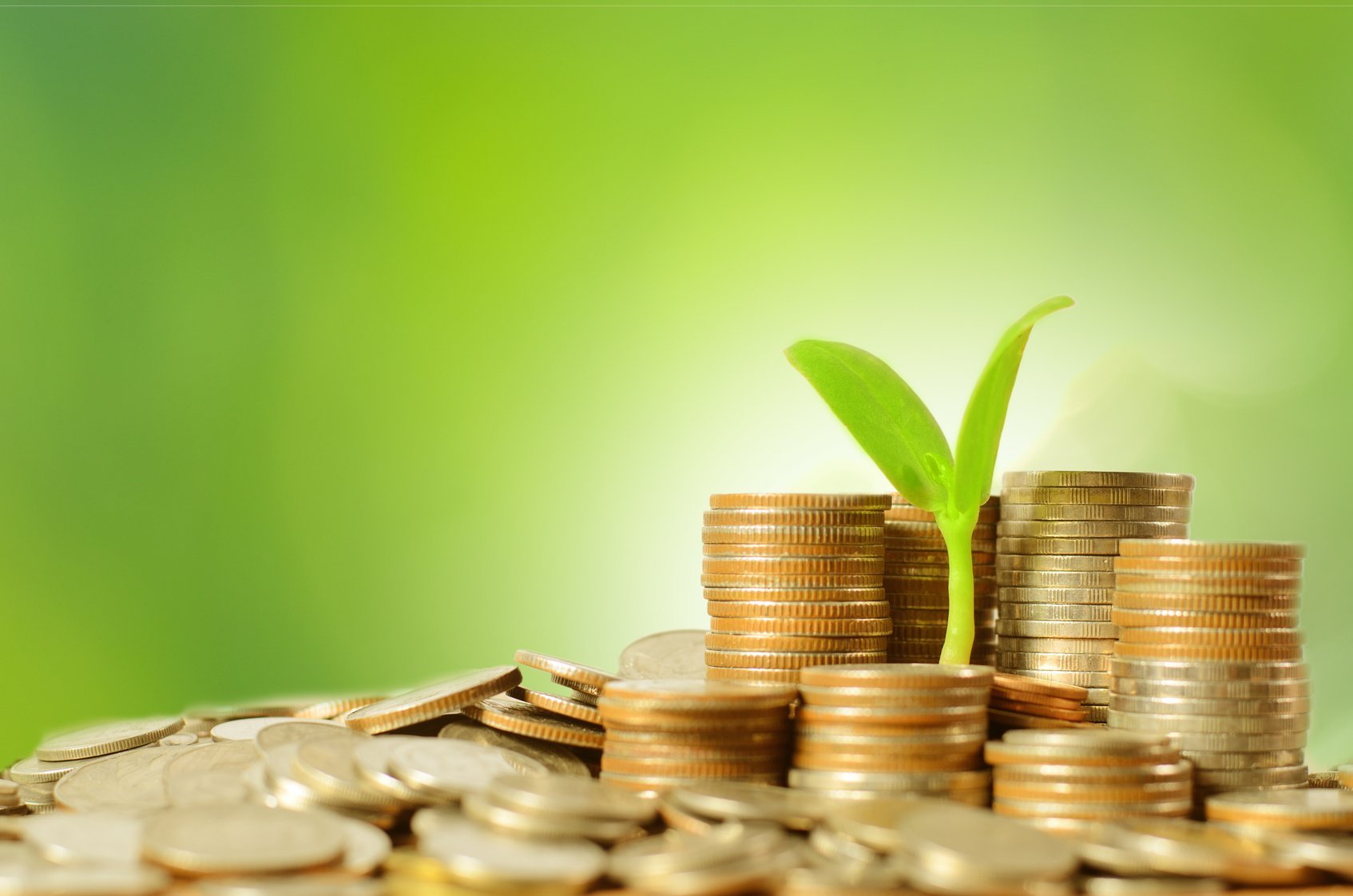 Ответьте на вопрос
Какому понятию соответствует данное определение: 
«Снижение общего уровня цен в стране»
1
балл
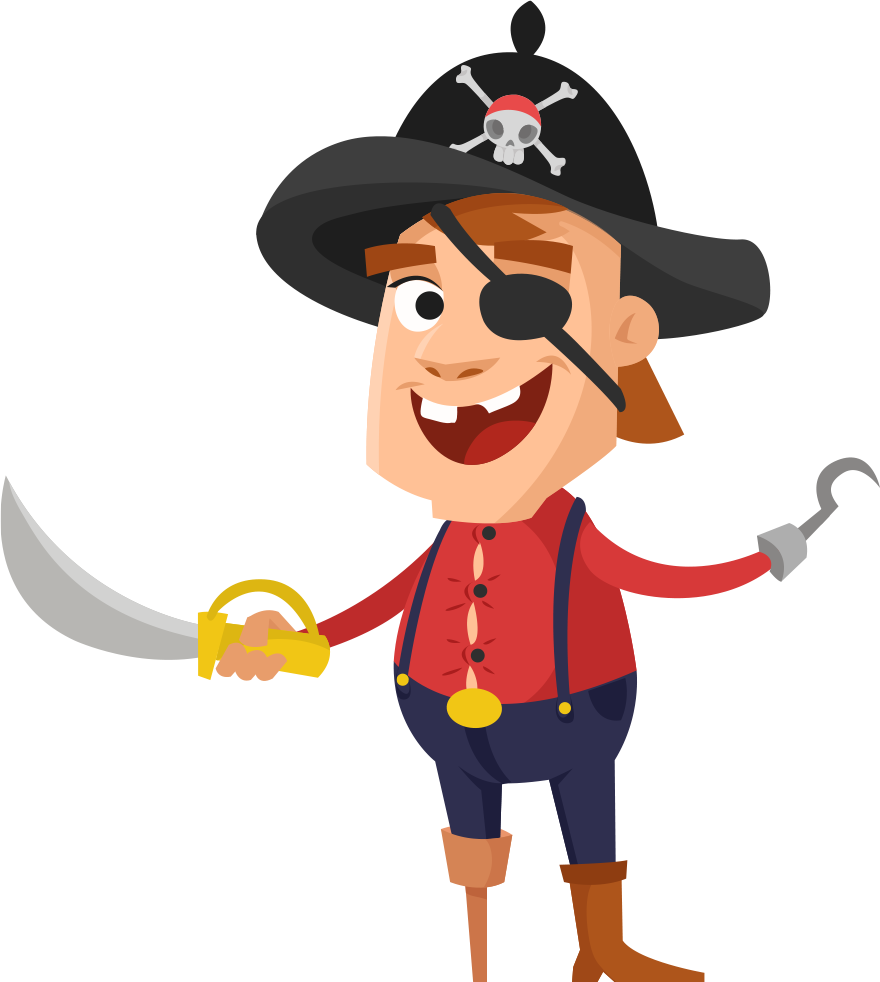 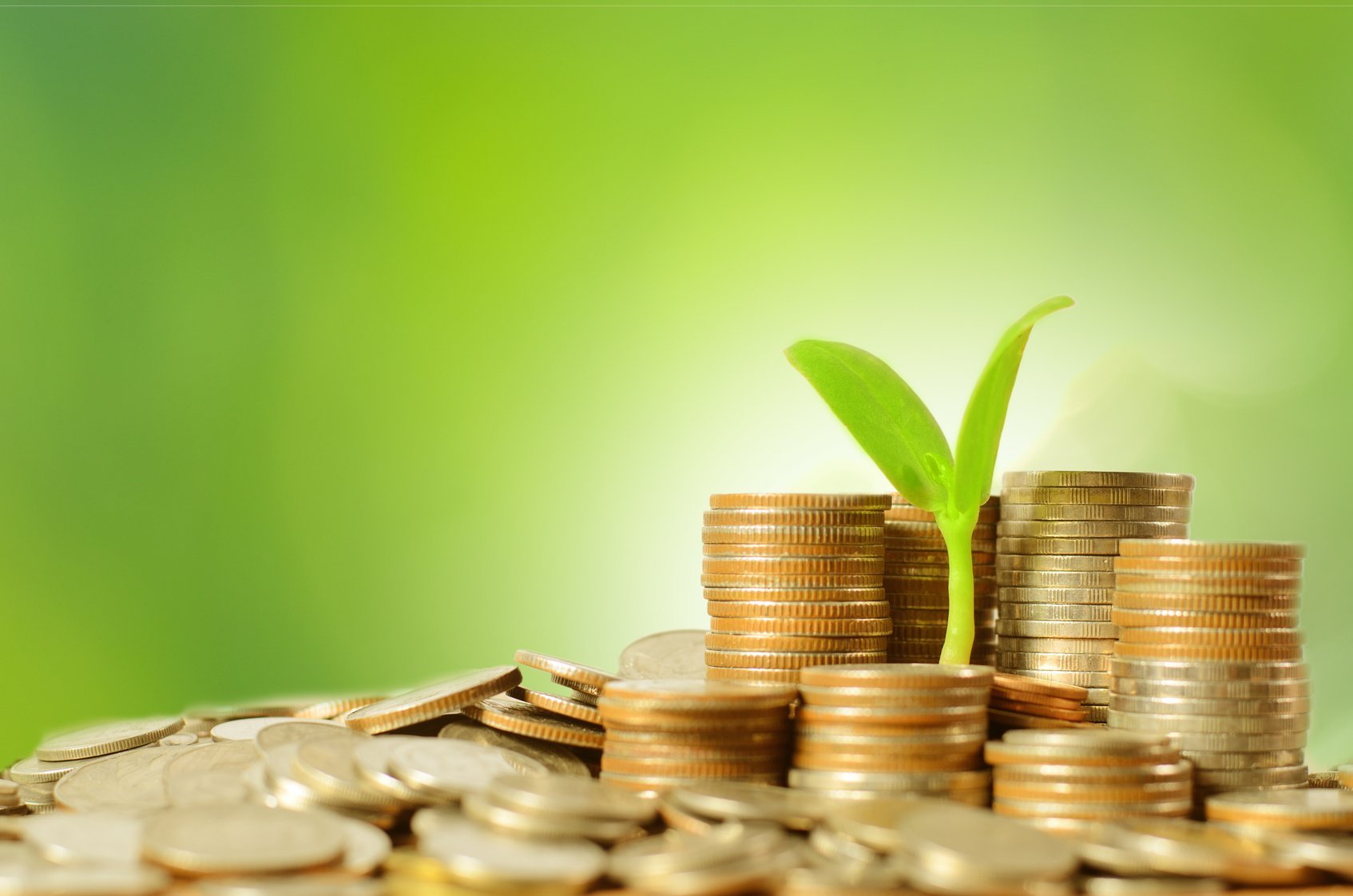 Правильный ответ
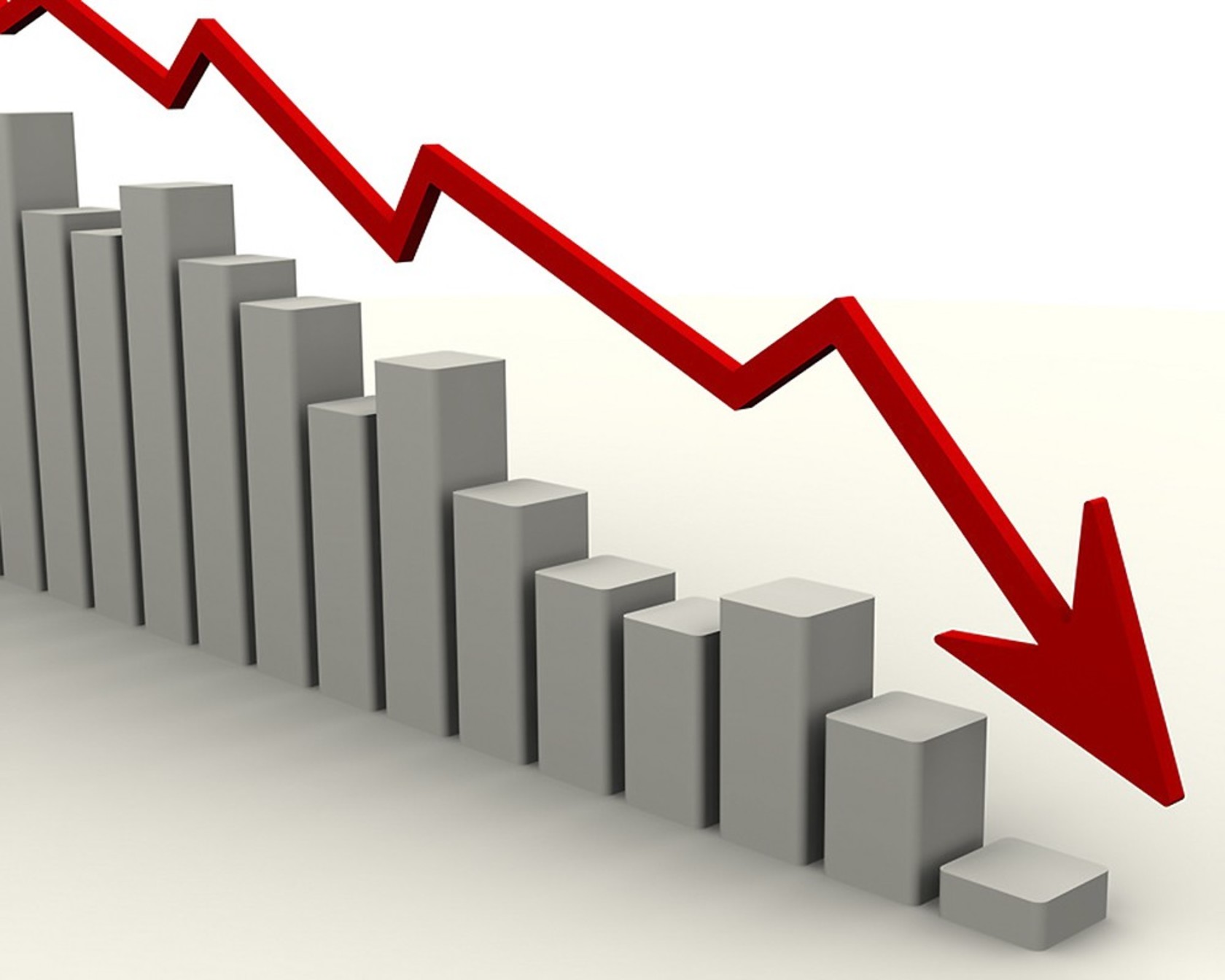 Дефляция
1
балл
Назад
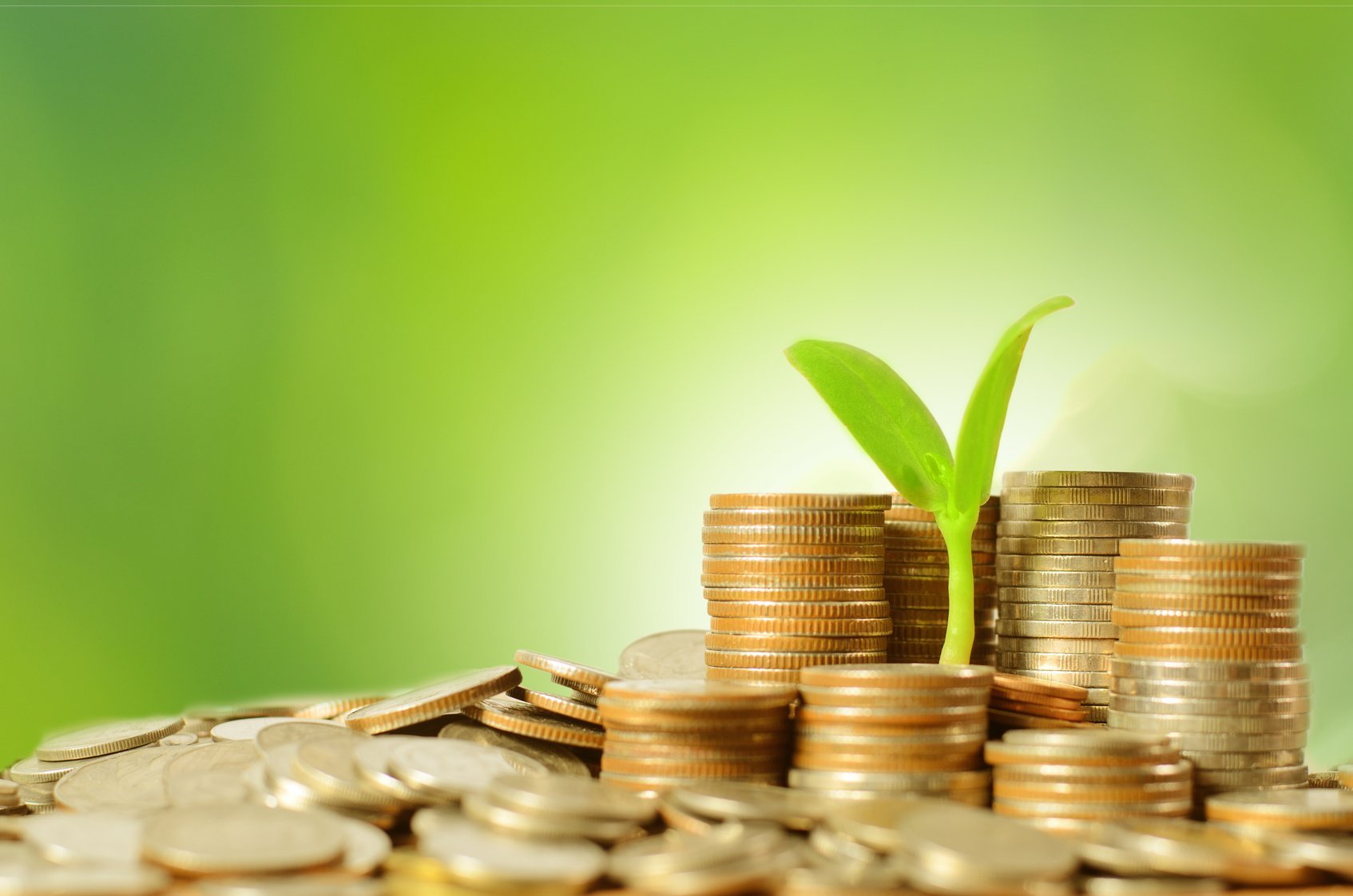 Ответьте на вопрос
Какому понятию соответствует данное определение: 
«Оплата труда наемного работника»
1
балл
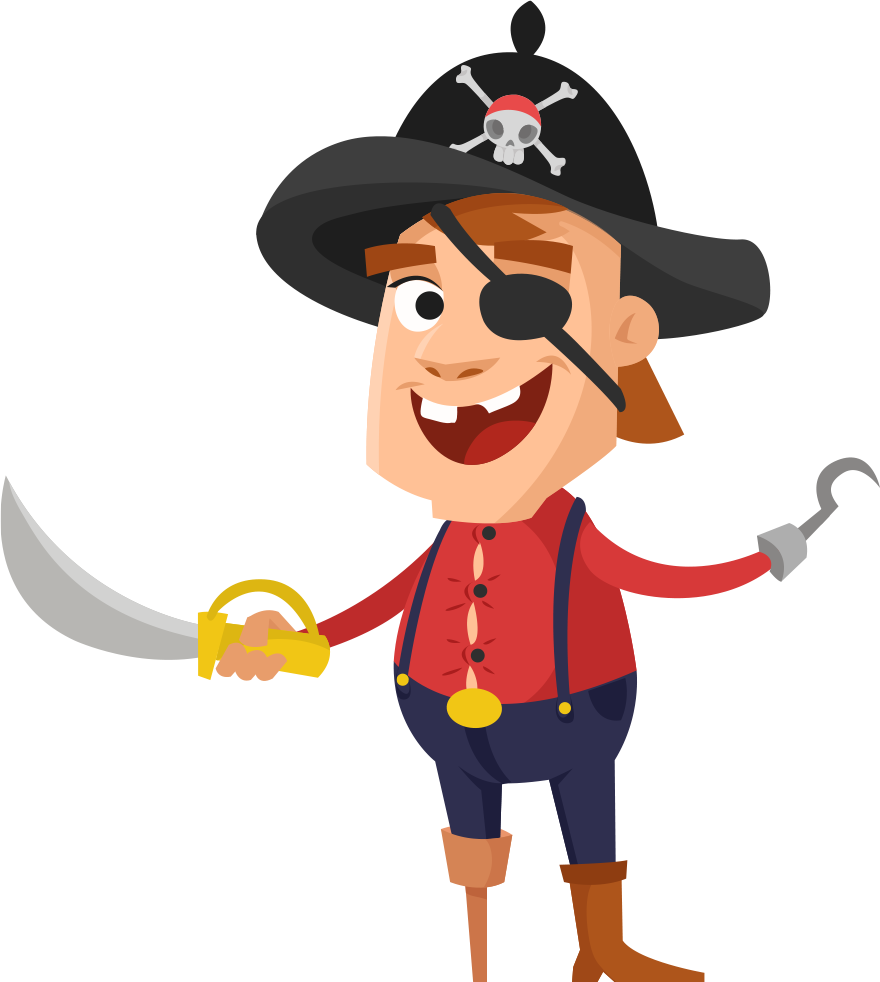 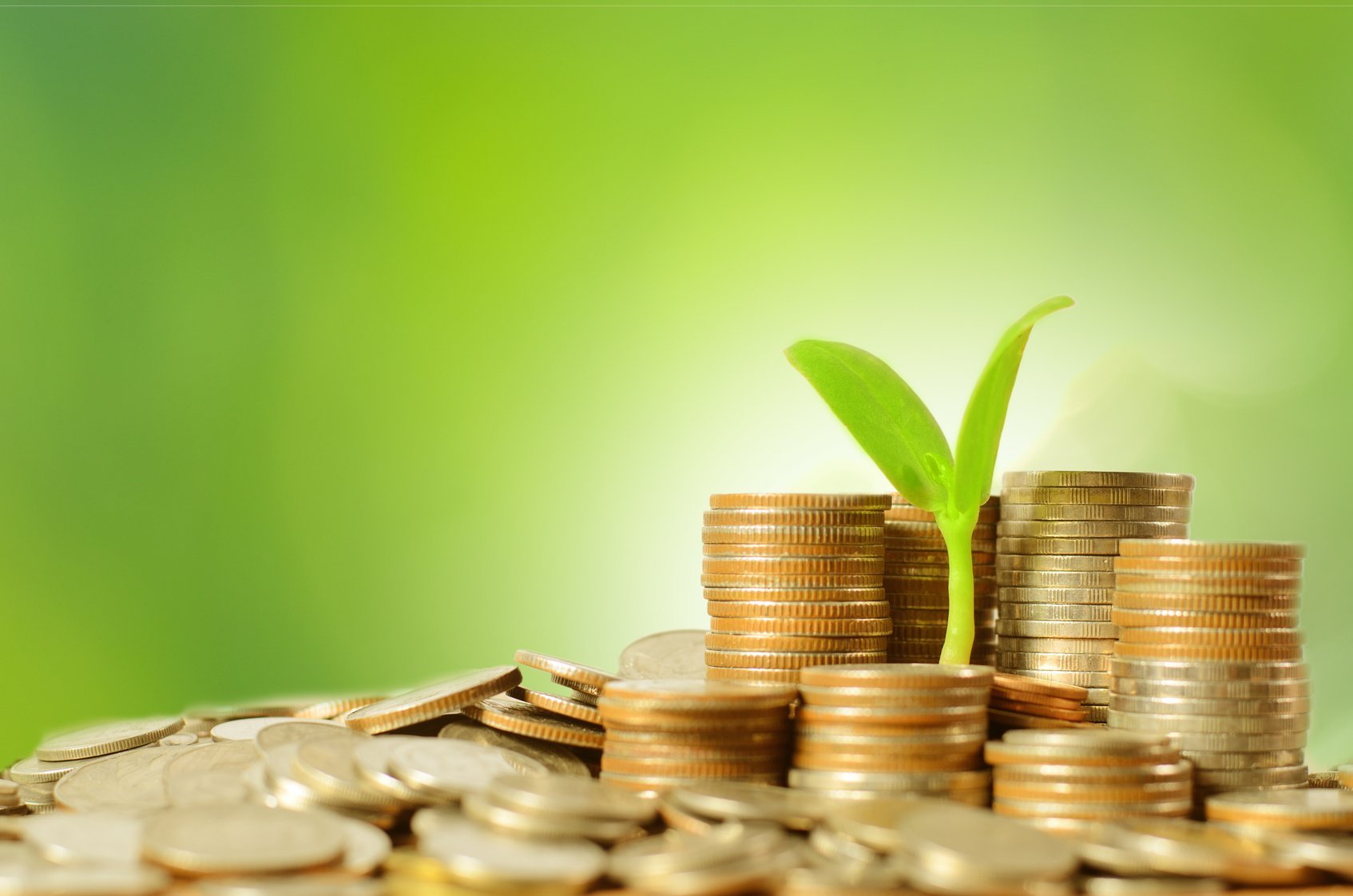 Правильный ответ
Заработная плата
1
балл
Назад
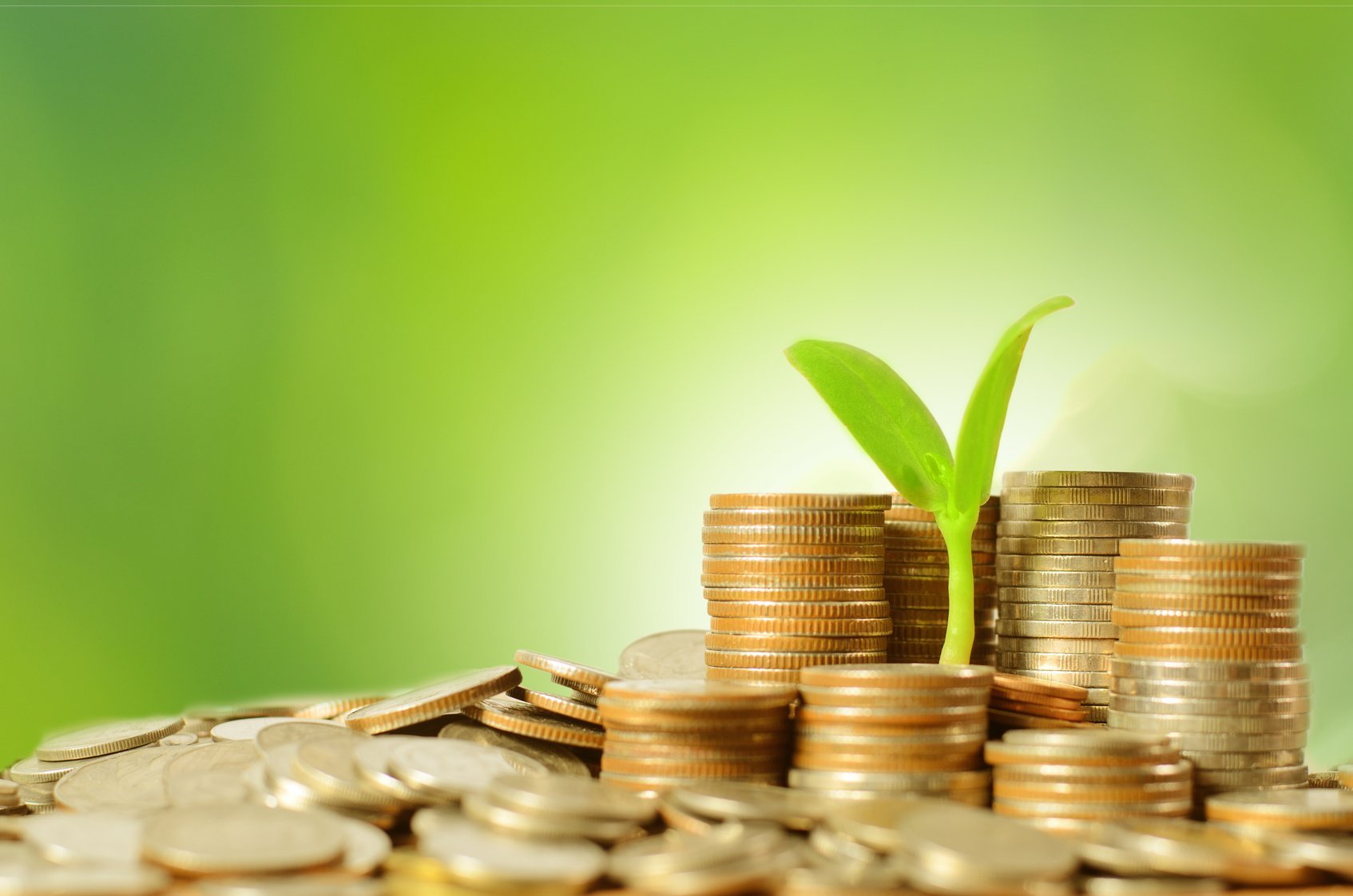 Ответьте на вопрос
Какому понятию соответствует данное определение: 
«Ценная бумага, выпускаемая юридическими лицами и государством как долговое обязательство»
1
балл
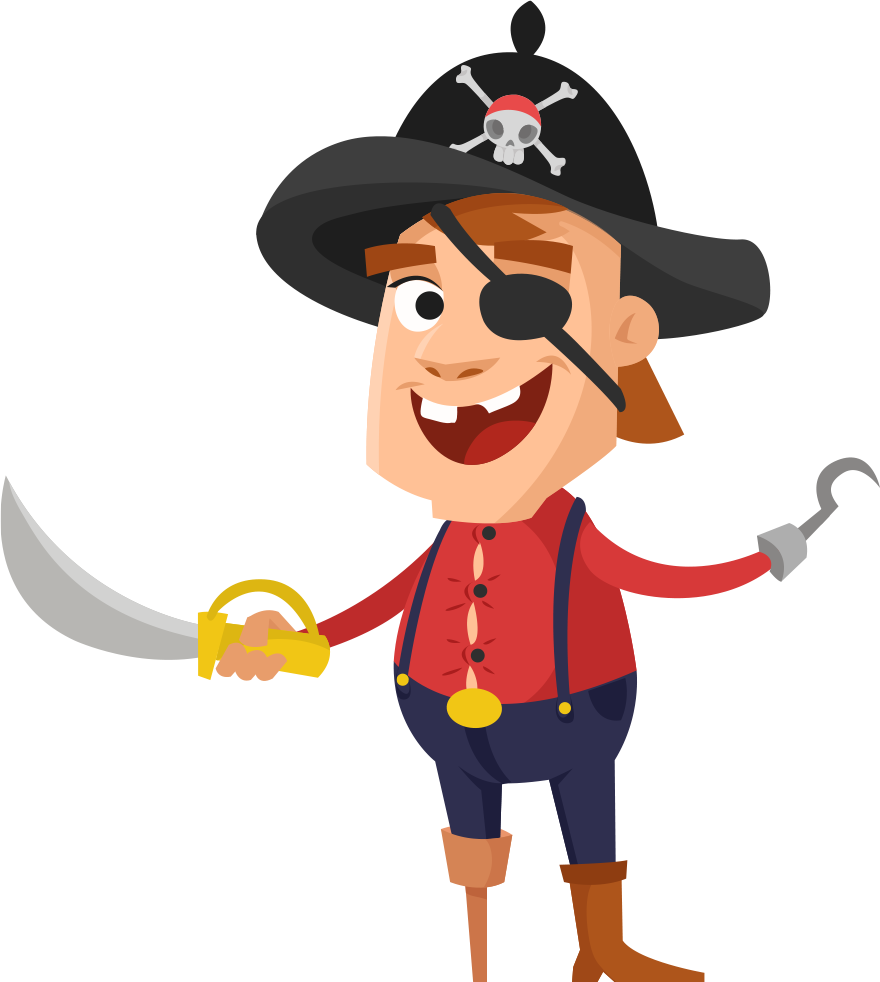 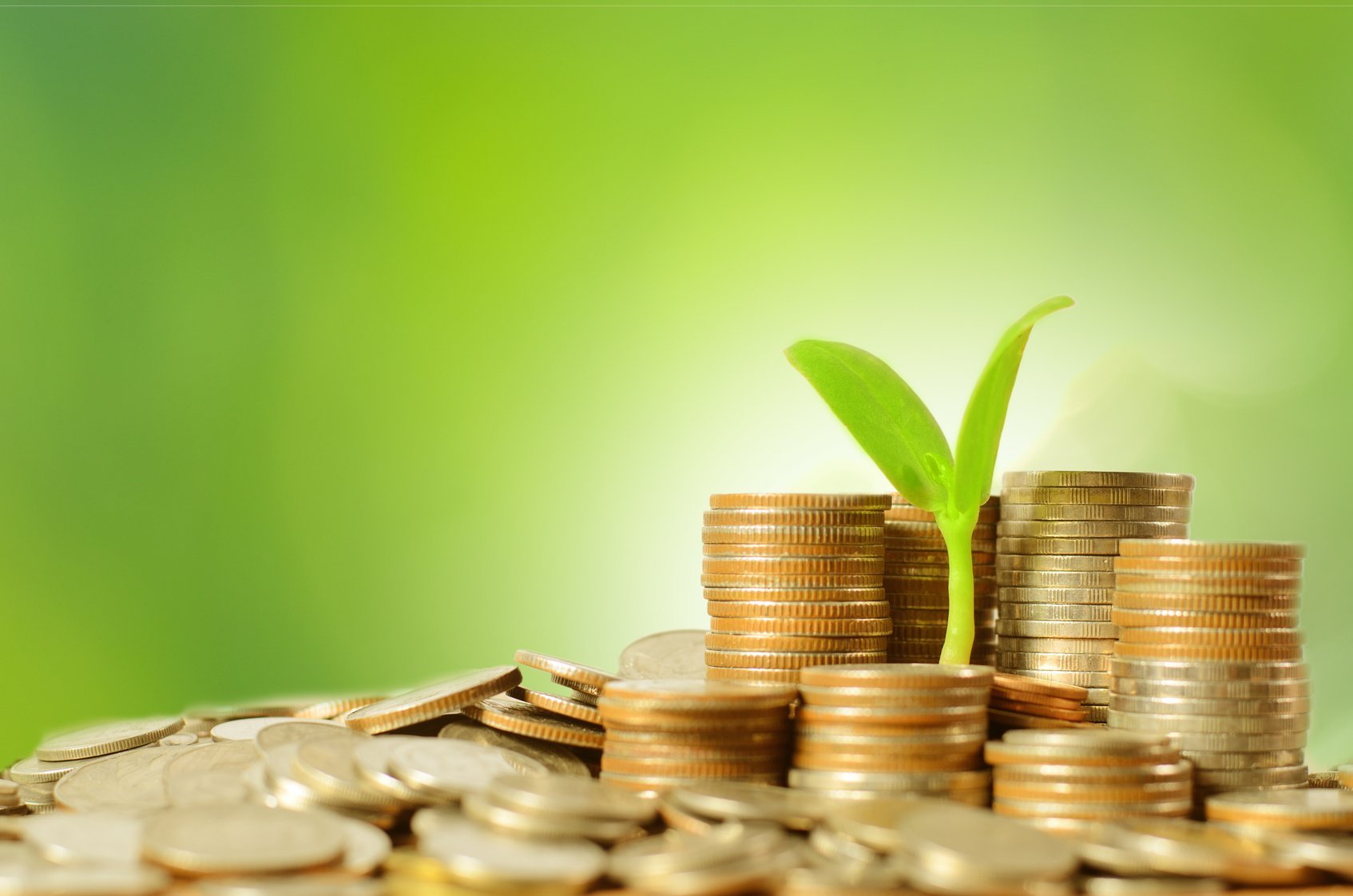 Правильный ответ
Облигация
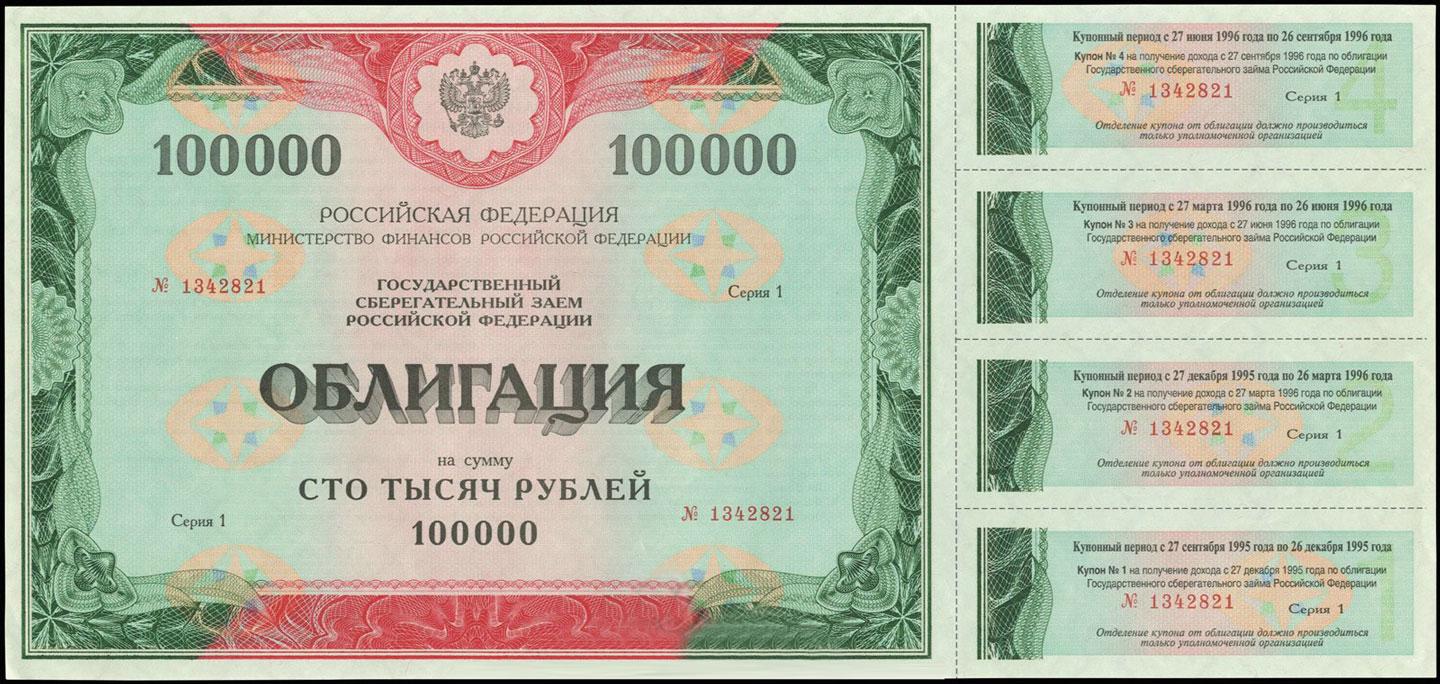 1
балл
Назад
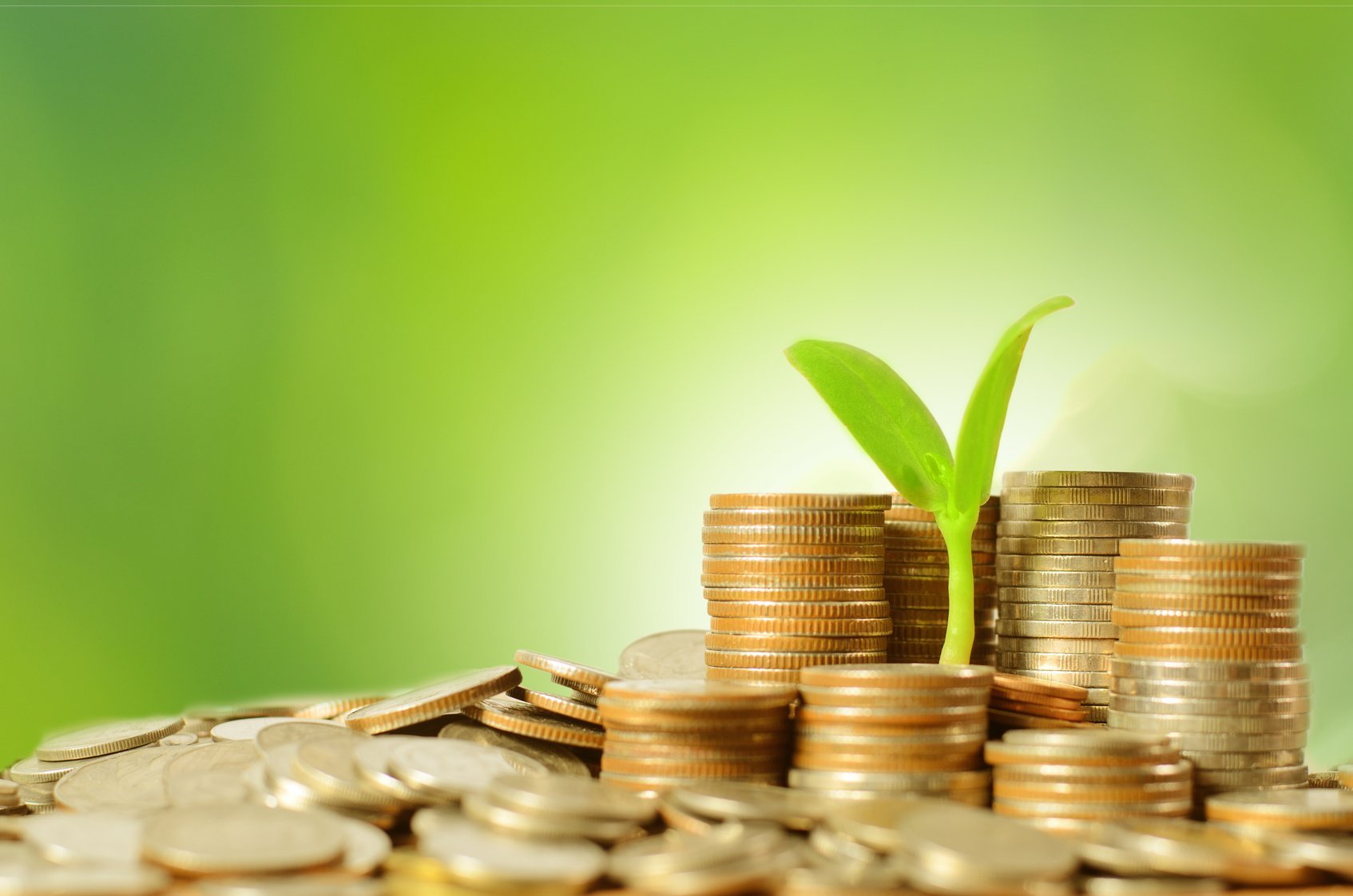 Ответьте на вопрос
Если инфляция за год составила 10%, а совокупный доход семьи Петровых на начало года – 50 тыс. руб., то на какую сумму уменьшится при неизменности дохода покупательная способность семьи при такой инфляции?
1
балл
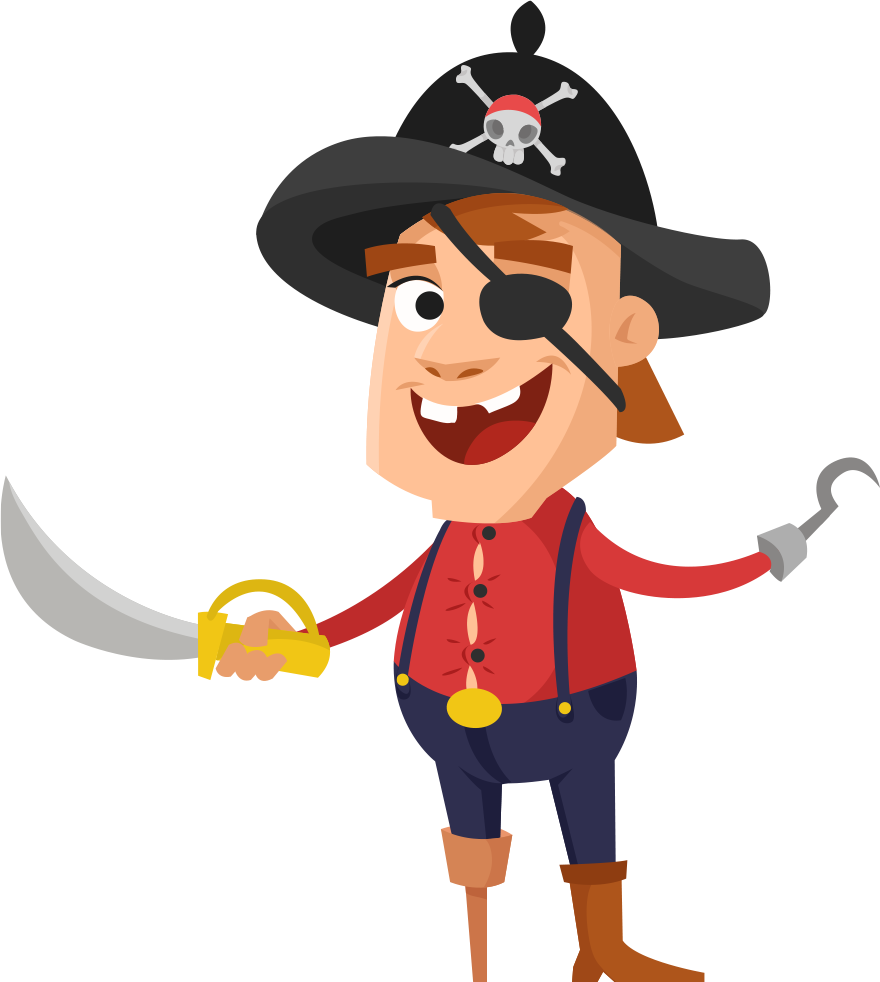 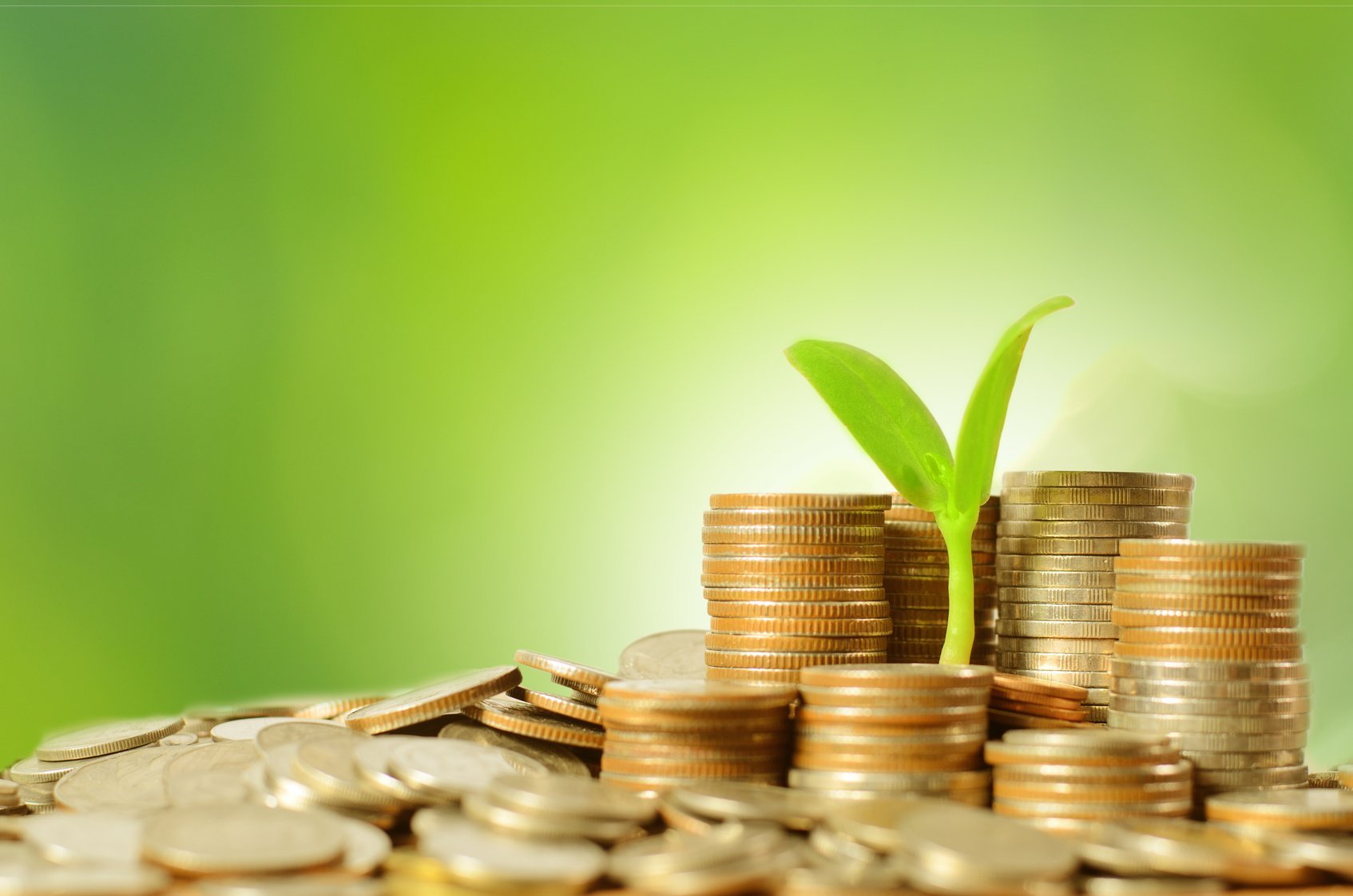 Правильный ответ
Решение:
На сумму 5 тыс. руб., так как 50 тыс. руб. • 0,1 (инфляция) = 5 тыс. руб.
1
балл
Назад
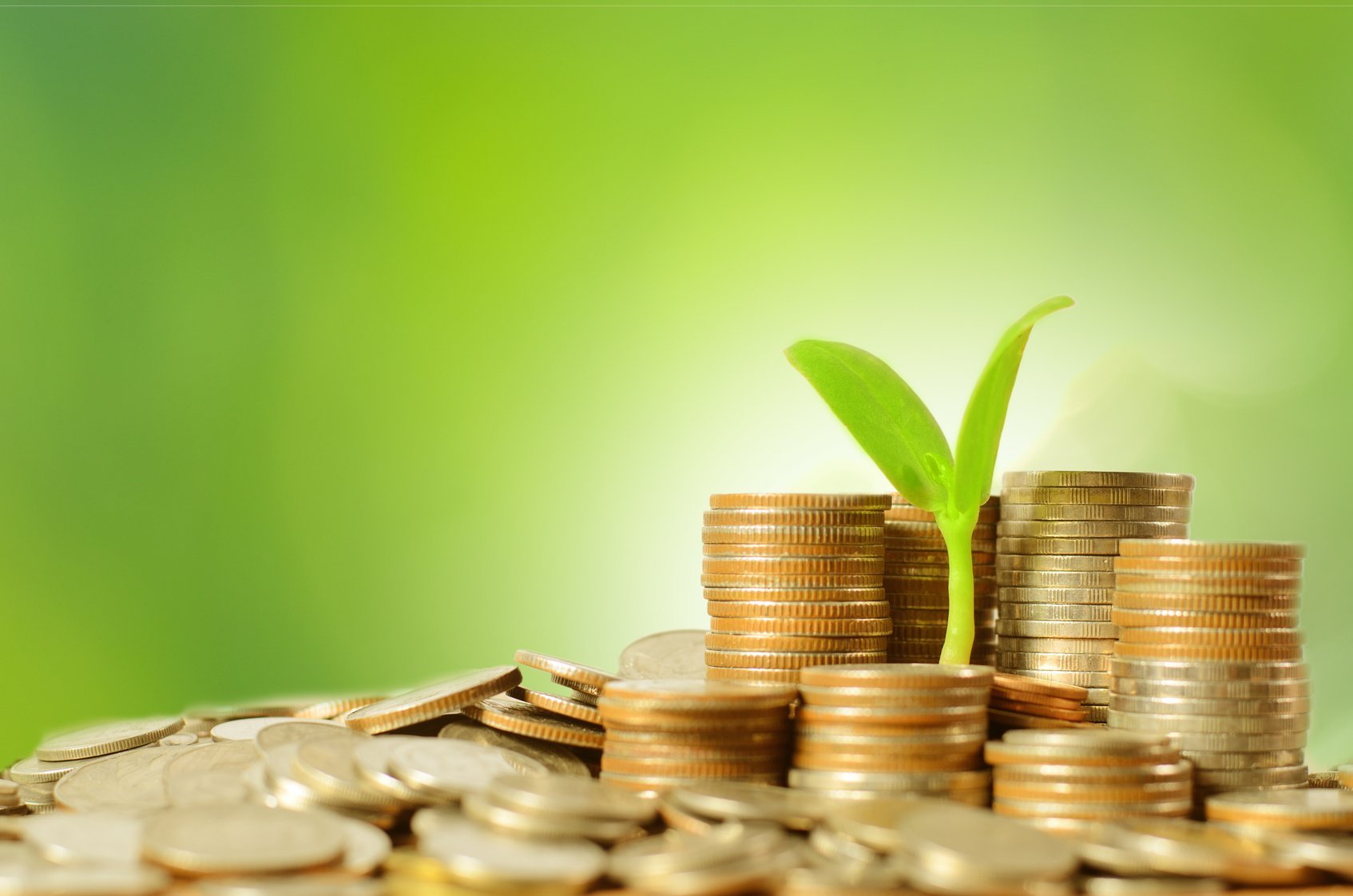 Ответьте на вопрос
В начале года неизменный набор потребительской корзины стоил 10 тыс. руб., через год стал стоить 12 тыс. руб. 
Во сколько раз увеличилась стоимость потребительской корзины? Как это отразится на реальных доходах граждан?
2
балла
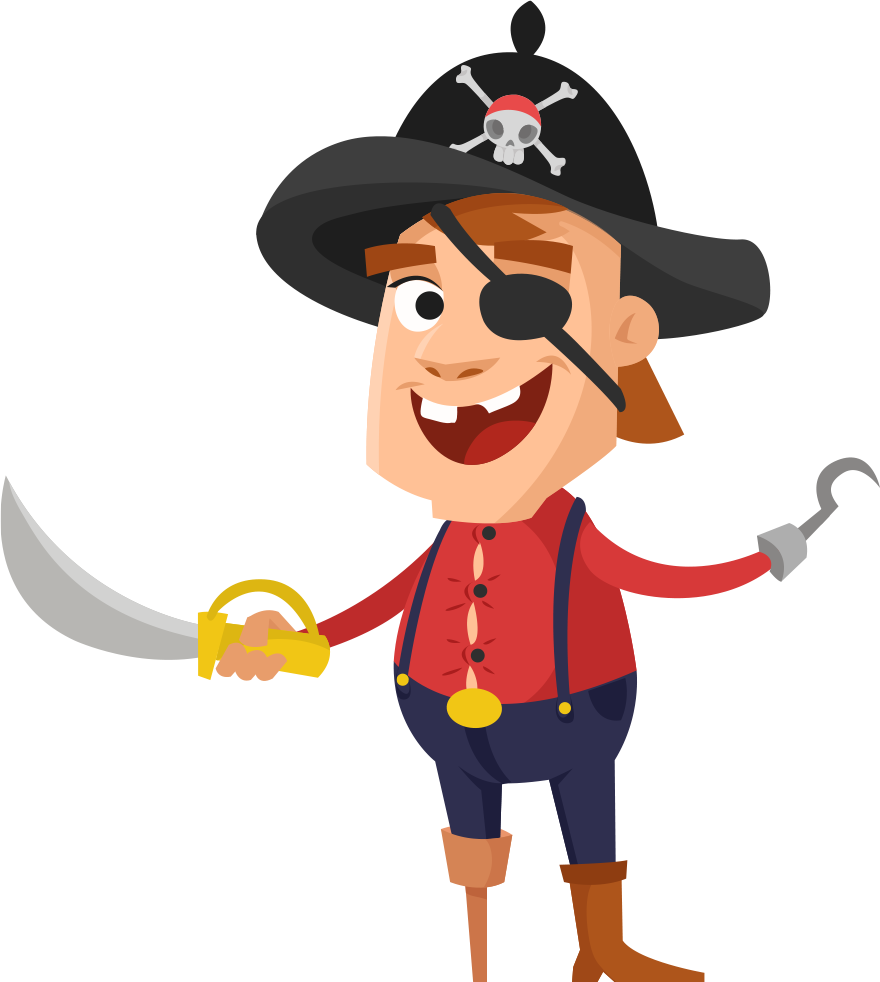 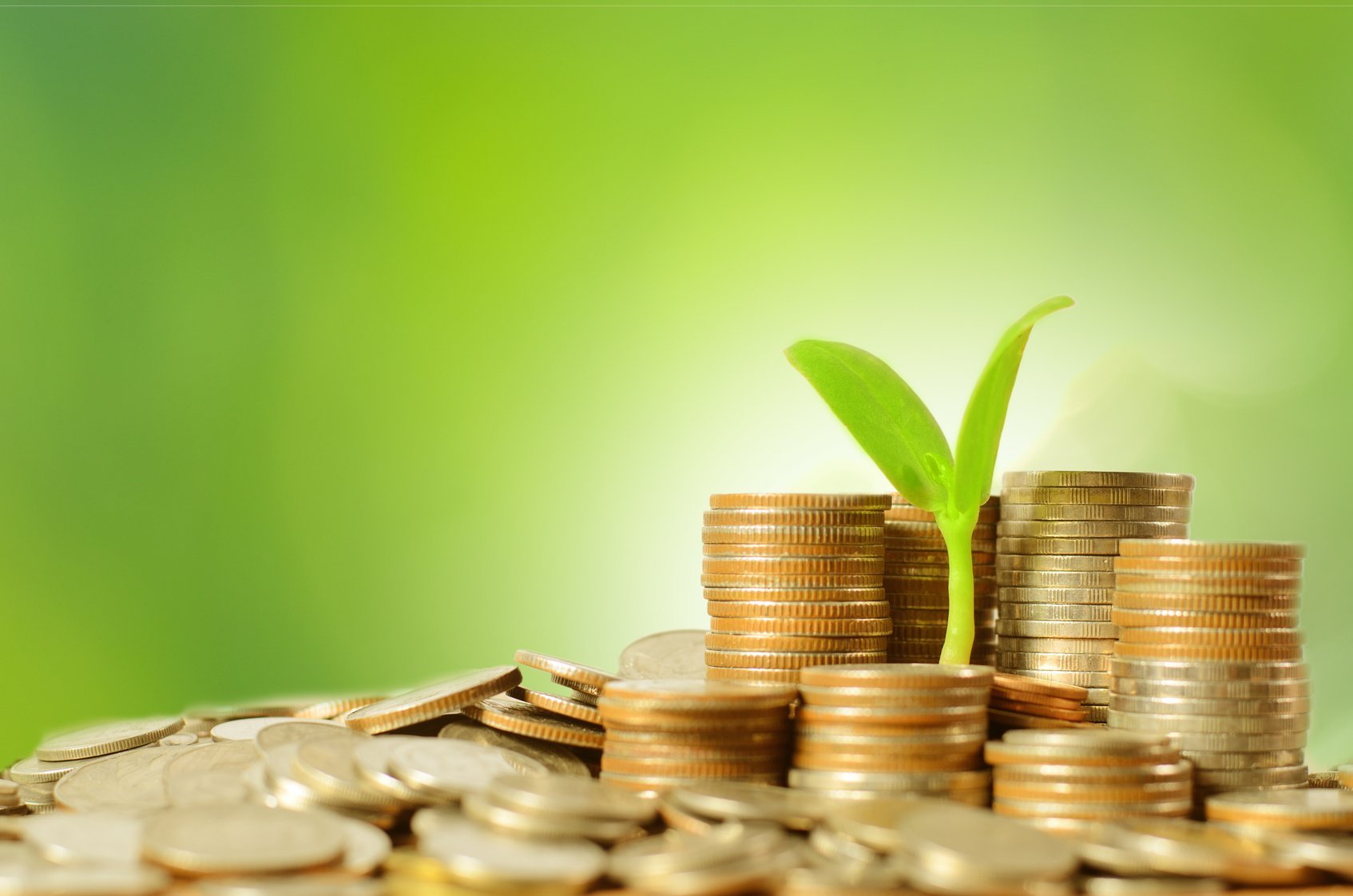 Правильный ответ
Решение:
1) Стоимость потребительской корзины увеличилась в 1,2 раза – (12 000 : 10 000) • 100% = 1,2. 
2) Реальные доходы граждан снизятся примерно на 20% (12 000 – 10 000 = 2000;  2000 × 100 : 10 000 = 20), т. е. они смогут покупать товаров и потреблять услуг на 20% меньше, если их доходы не вырастут (на те же 20%)
2
балла
Назад
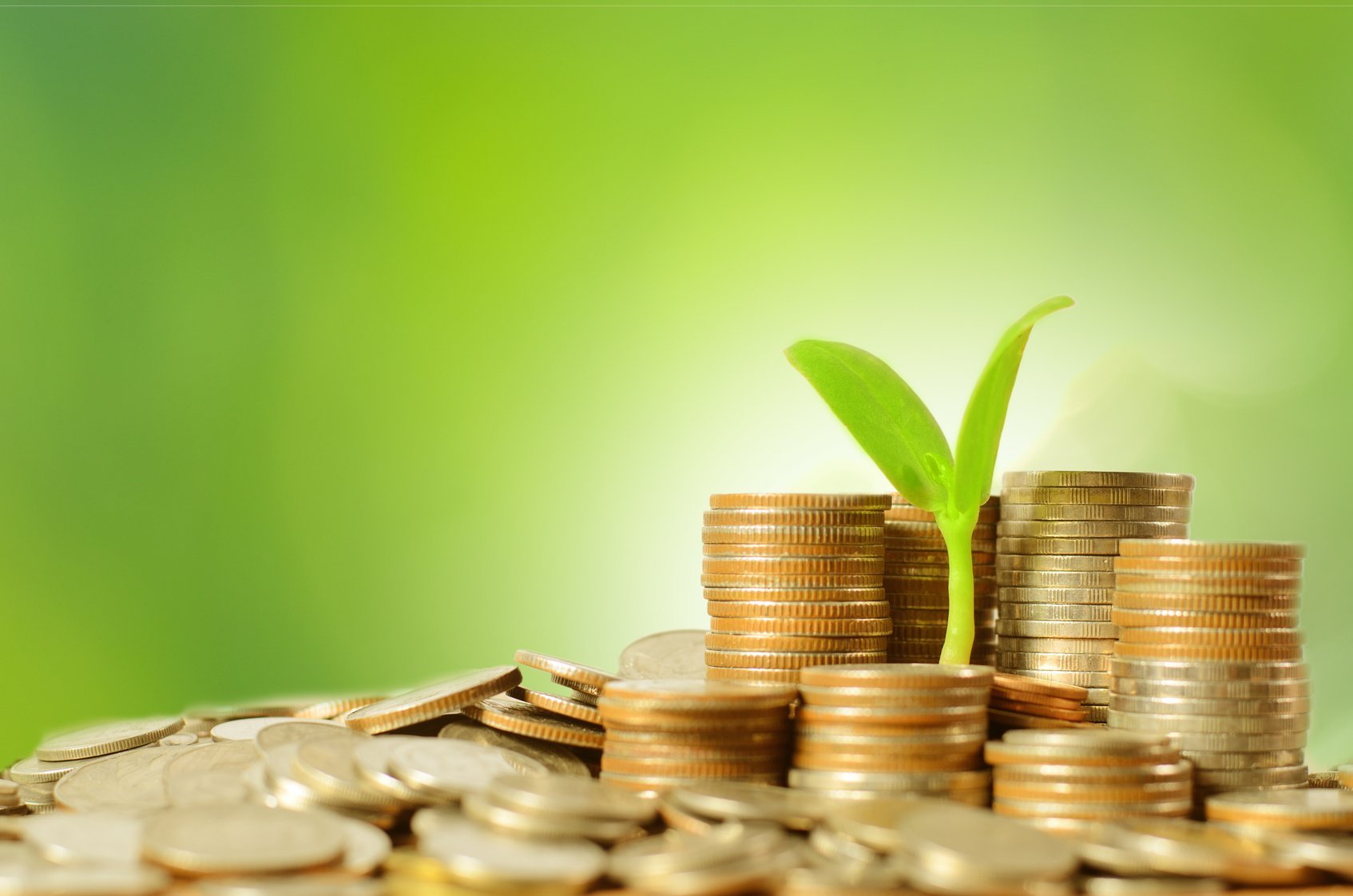 Ответьте на вопрос
Если расходы в семейном бюджете составляют 30 тыс. руб., а доходы – 35 тыс. руб., то какой это тип бюджета (по соотношению доходной и расходной частей) и какой процент составляет разница?
2
балла
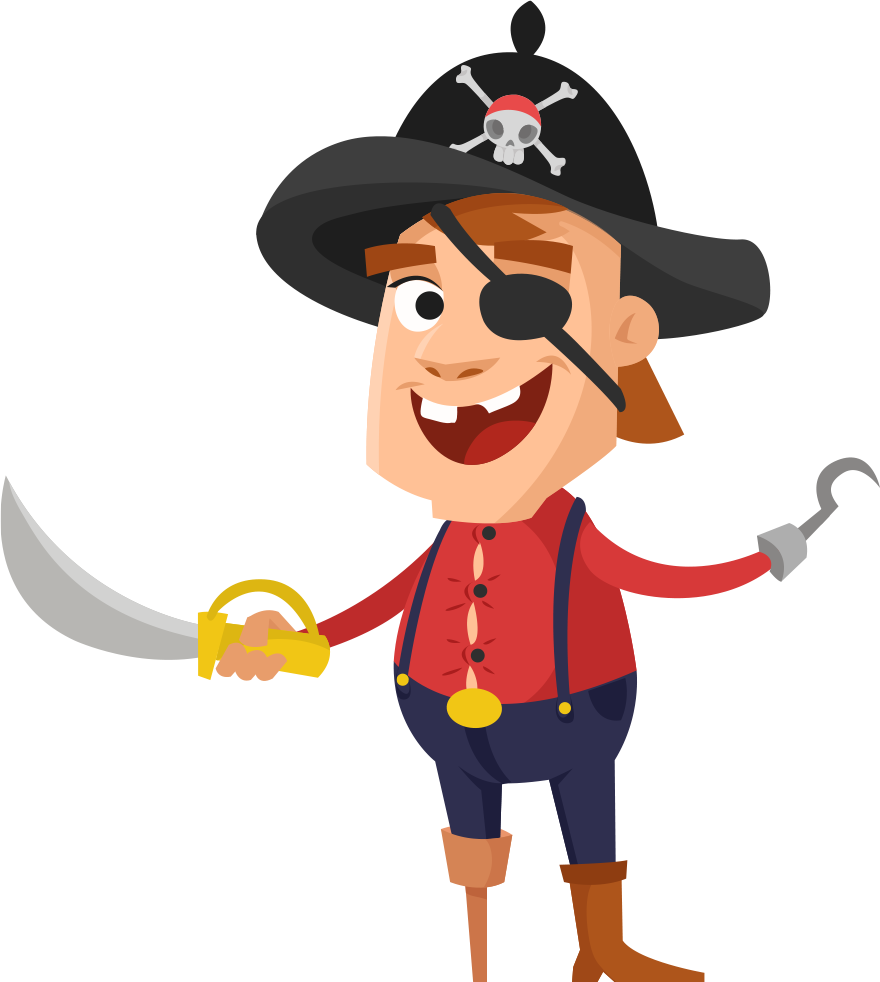 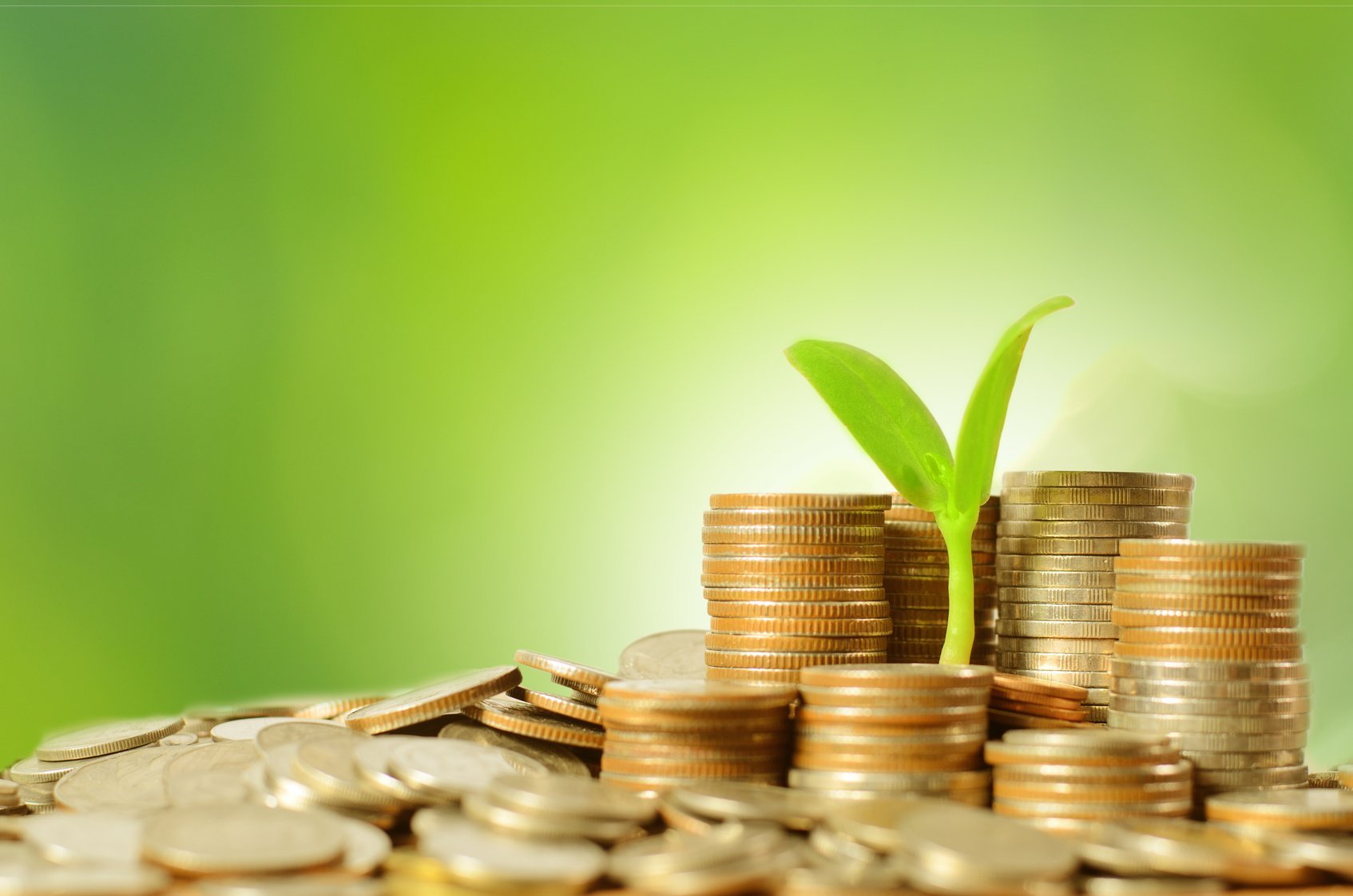 Правильный ответ
Решение:
1) Если расходы составляют 30 тыс. руб., а доходы – 35 тыс. руб., то это профицитный бюджет, так как расходы меньше, чем доходы. 
2) Профицит составляет 5 тыс. руб., т. е. около 15%?
2
балла
Назад
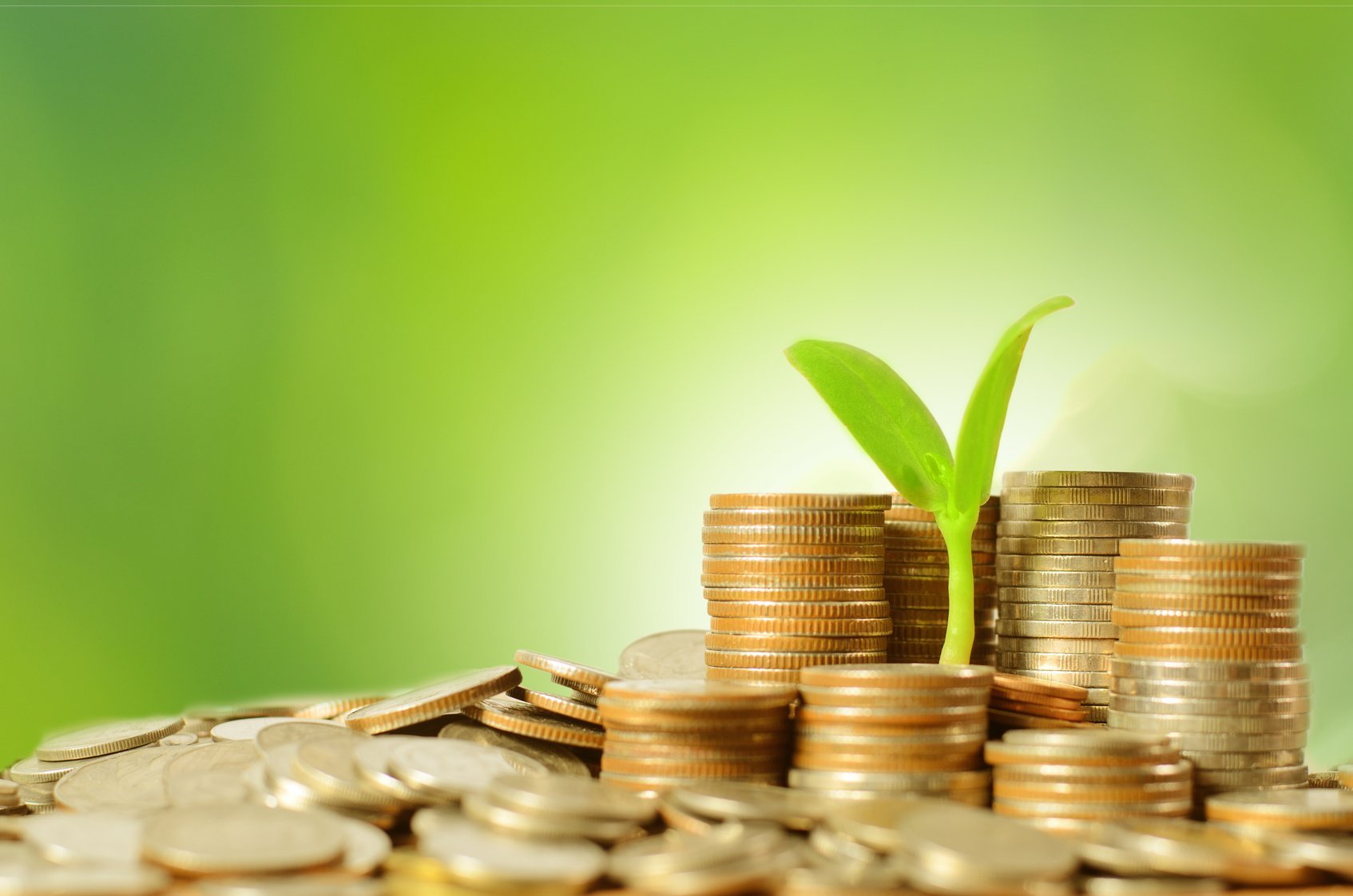 Ответьте на вопрос
Представим, что вы получили от своей бабушки на день рождения денежный подарок – 10 тыс. руб. Вы решили накопить на новый дорогостоящий планшет. По вашим расчётам для этого понадобится один год. Свой денежный подарок вы решили хранить дома. 
Какую сумму вы могли бы получить через год, если бы деньги вложили в банк под 7% годовых?
1
балл
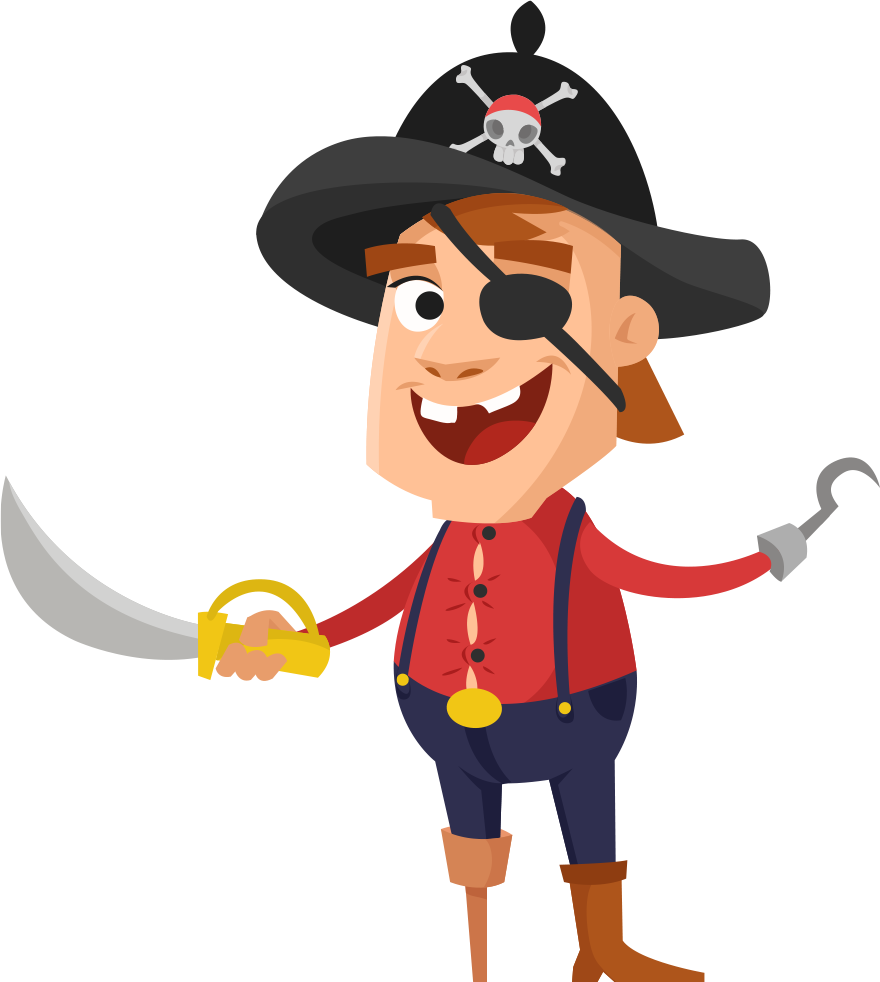 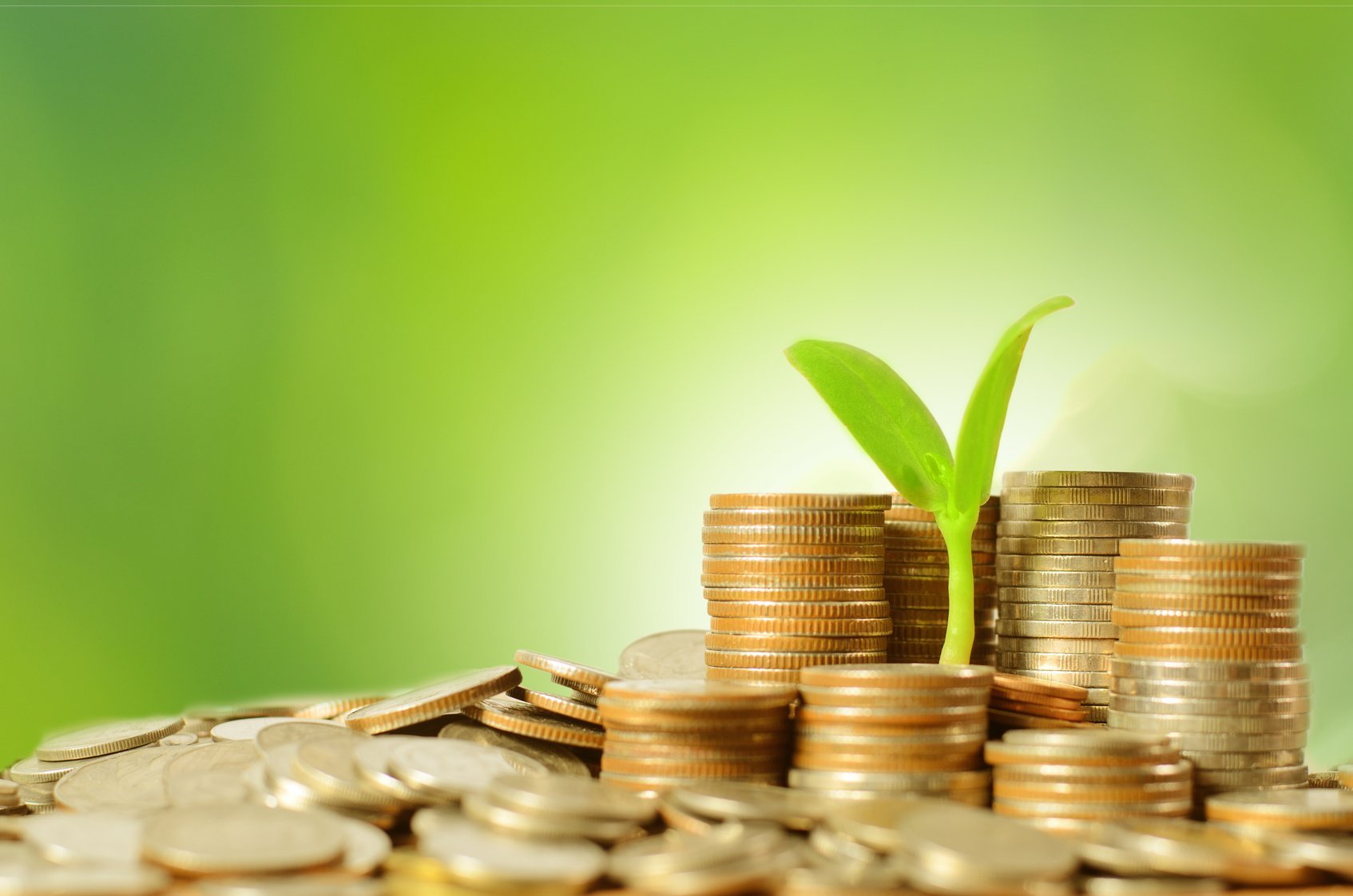 Правильный ответ
Решение:
Вы получили бы 10 700 руб. (10 000 • 0,07), т. е. 7% годовых.
1
балл
Назад
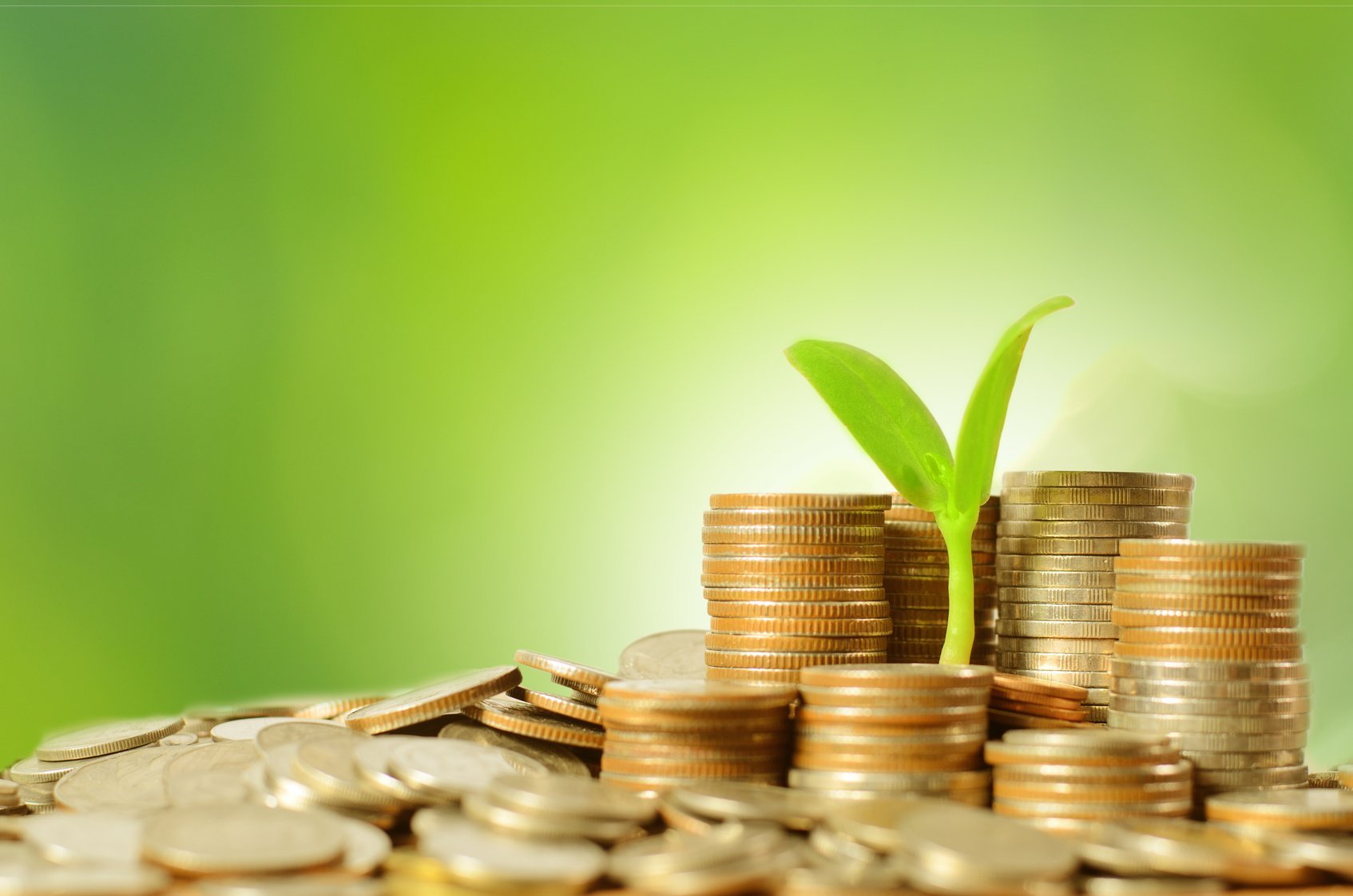 Ответьте на вопрос
Гражданин Петров в ноябре 2021 года купил у соседа автомобиль стоимостью 600 000 руб. с двигателем мощностью 250 л. с. Определите, какую величину налога за 2021 год заплатил гражданин, если ставка налога составила 75 руб.
1
балл
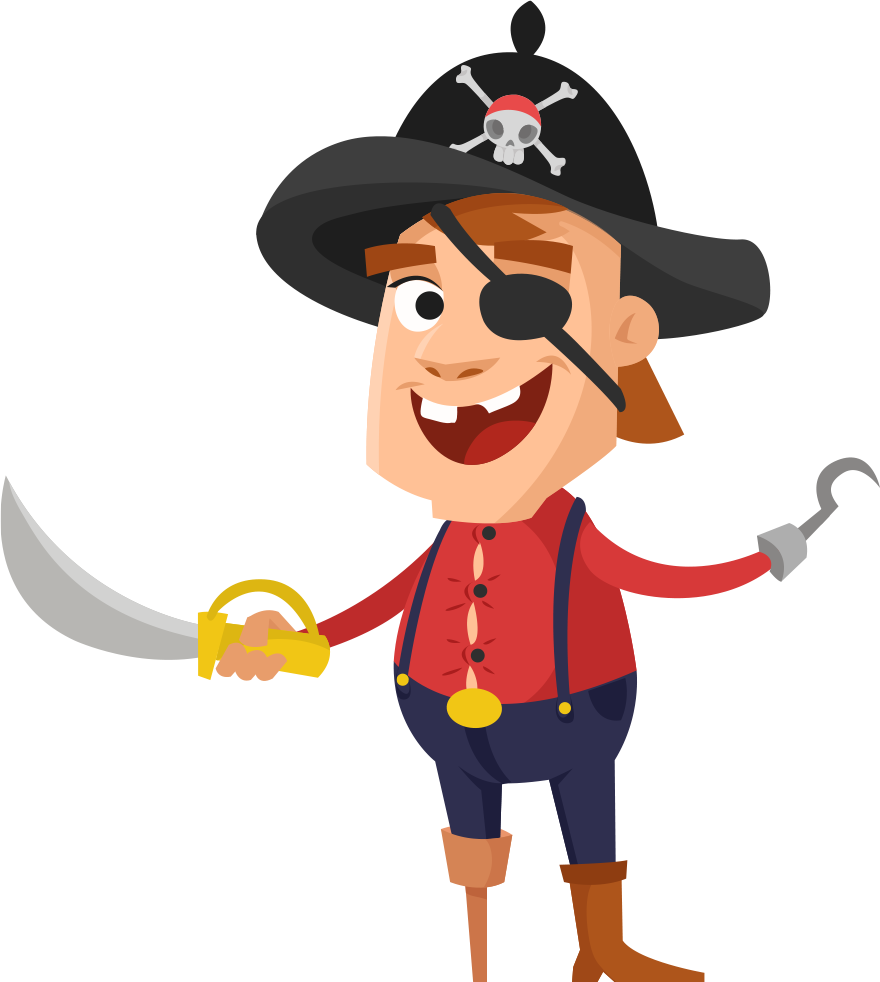 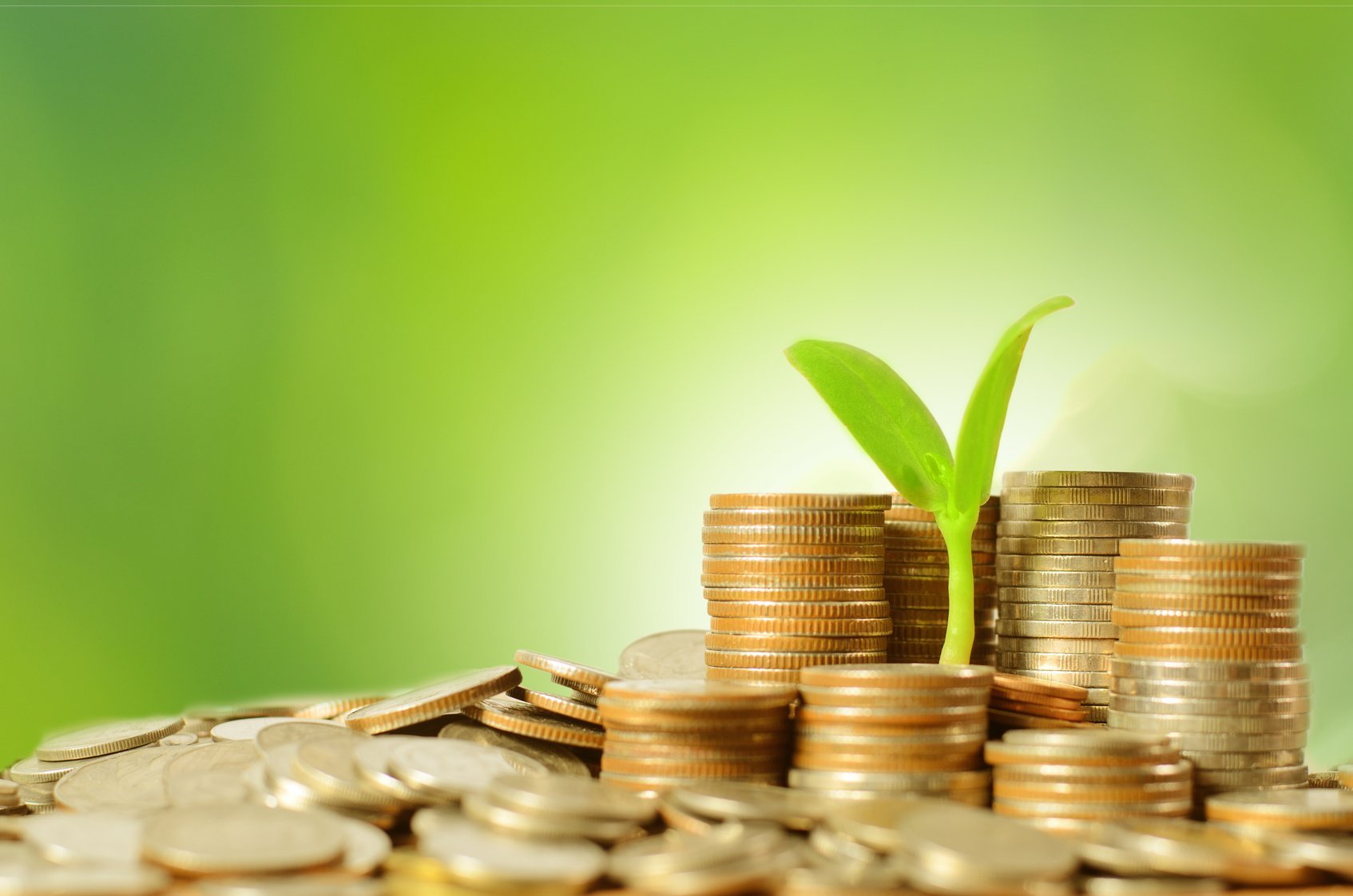 Правильный ответ
Решение:
Сумма налога = Ставка налога для региона * Мощность ТС (количество л.с.) * (Месяцы владения ТС в году / 12 мес.) 
75*250*2/12=3125
1
балл
Назад
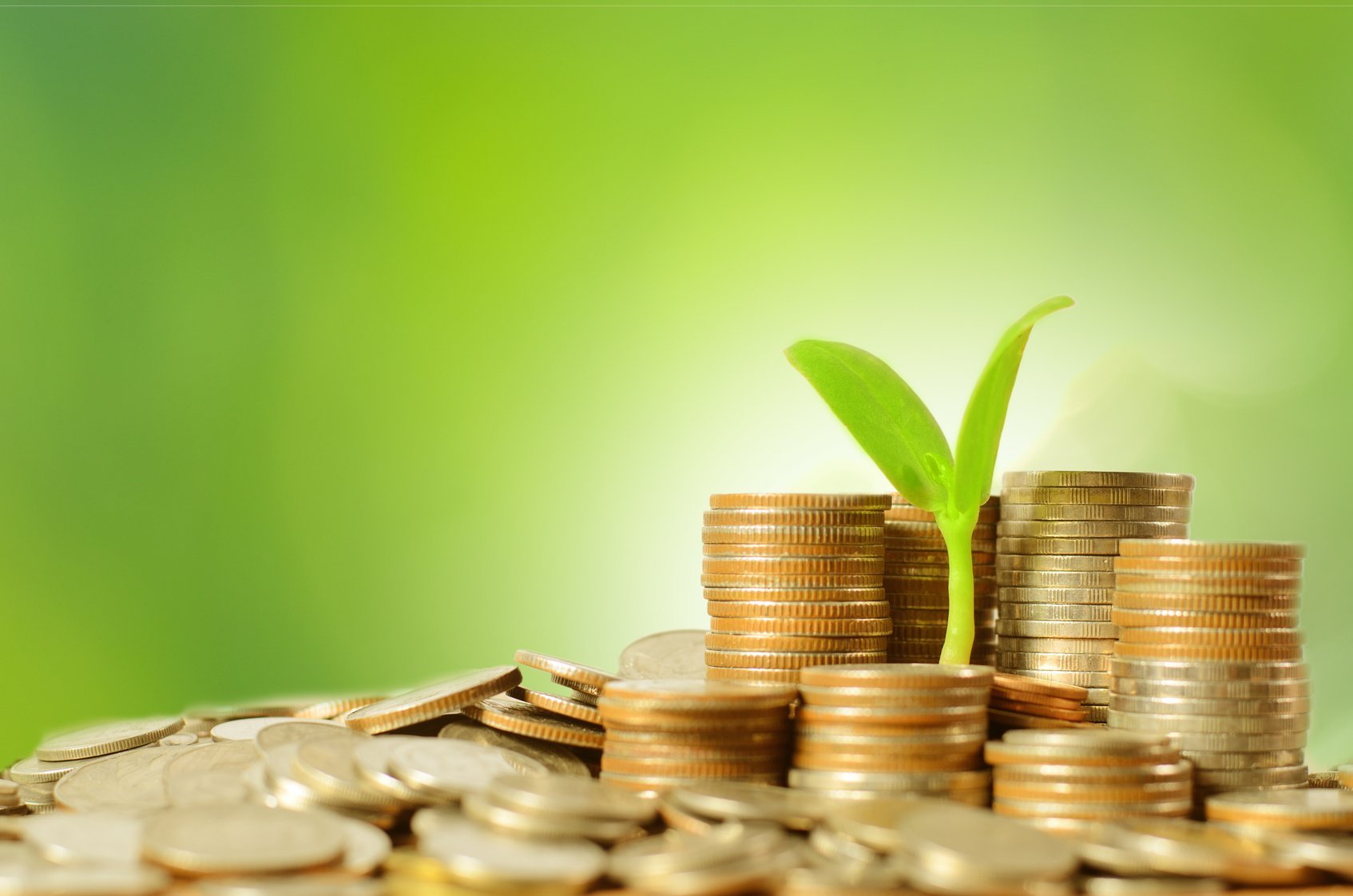 Ответьте на вопрос
Вспомните денежную единицу одной островной европейской страны и скажите, как считали деньги в древности?
1
балла
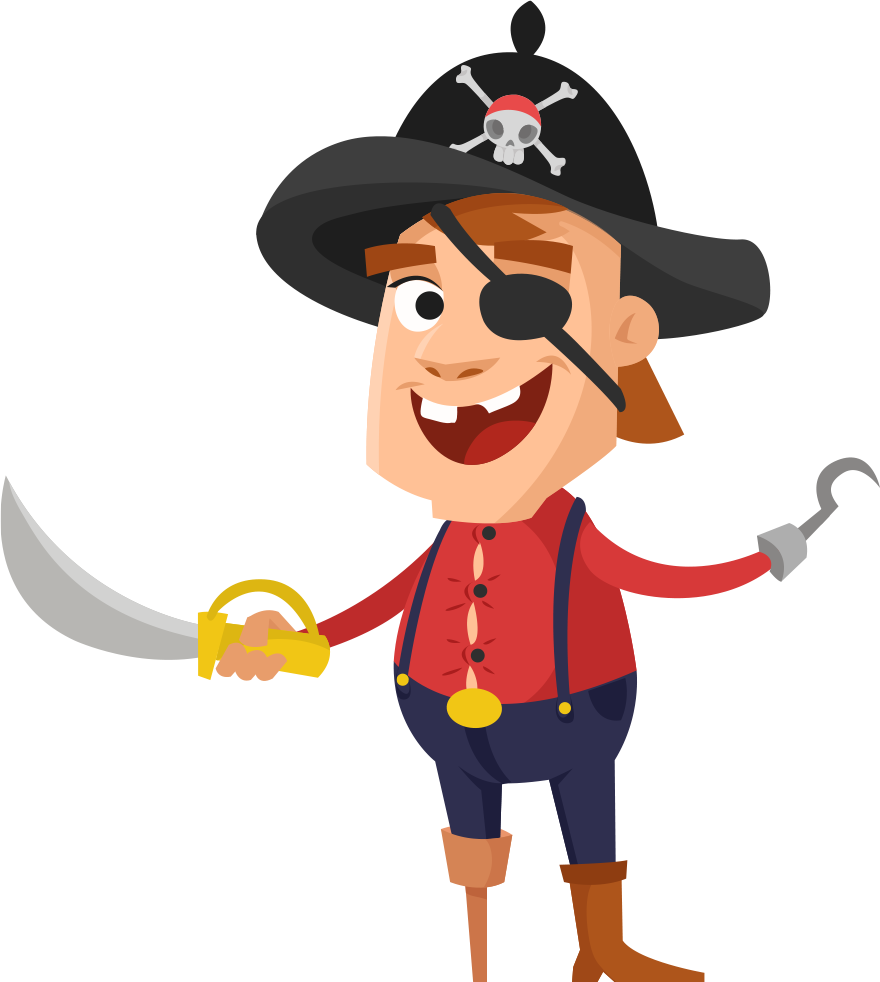 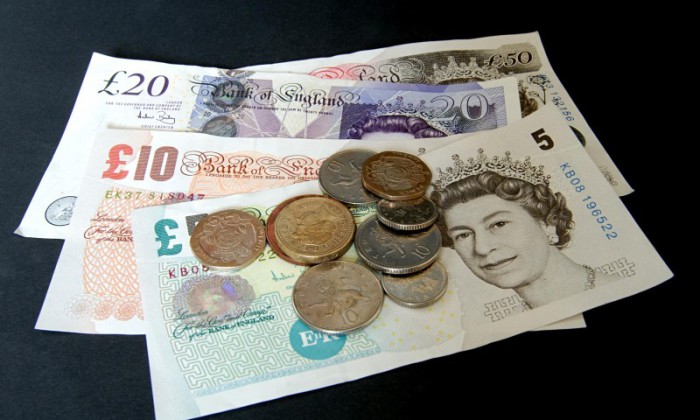 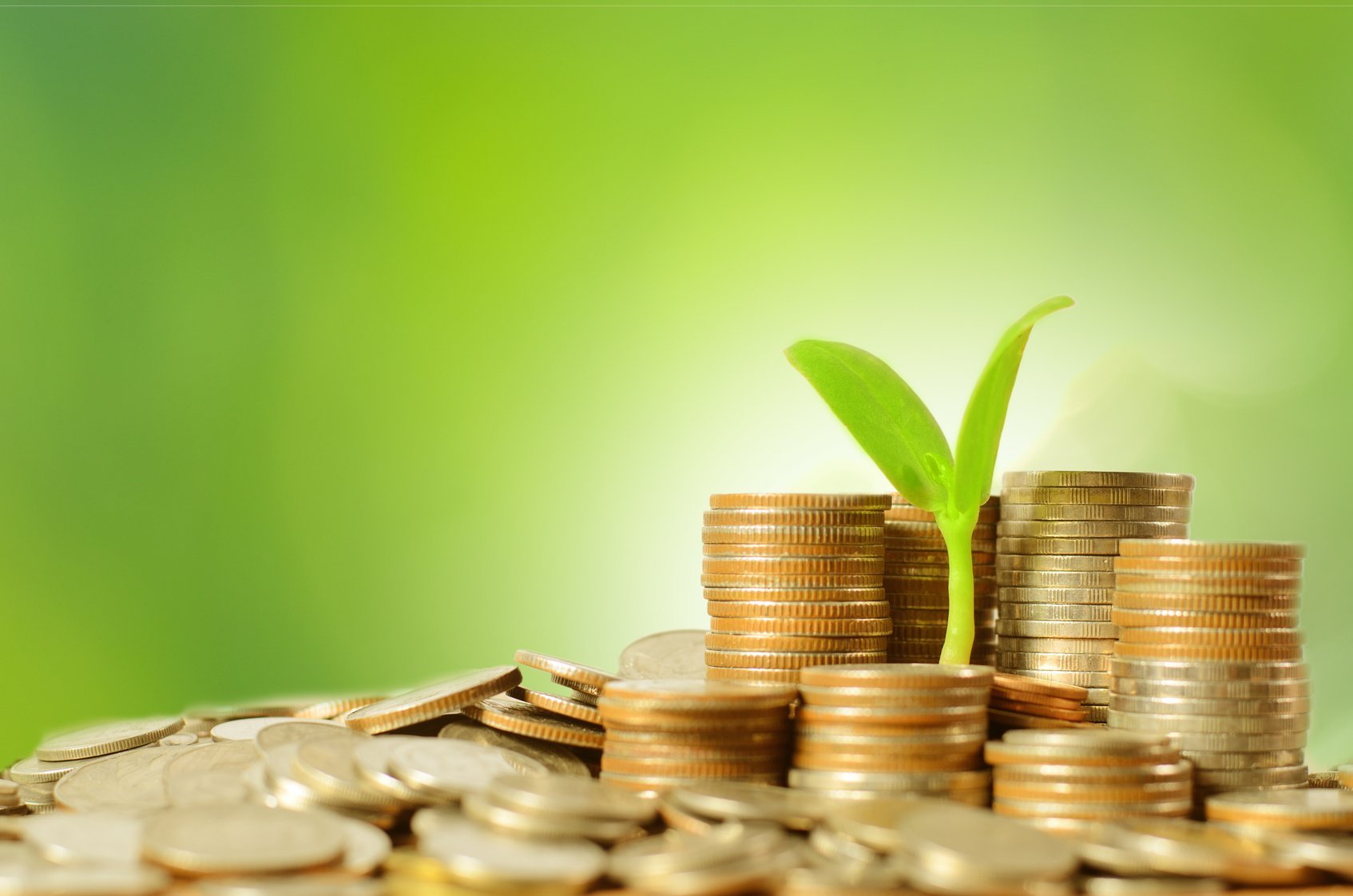 Правильный ответ
Взвешивали, отсюда фунт стерлингов
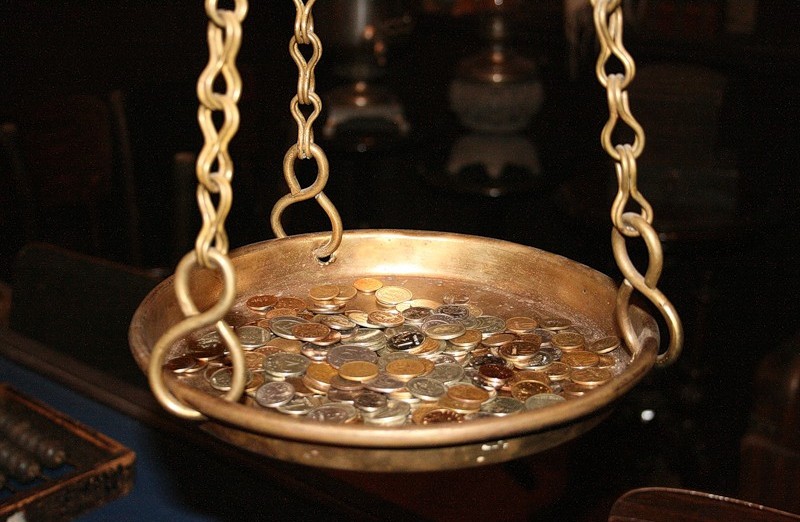 Назад
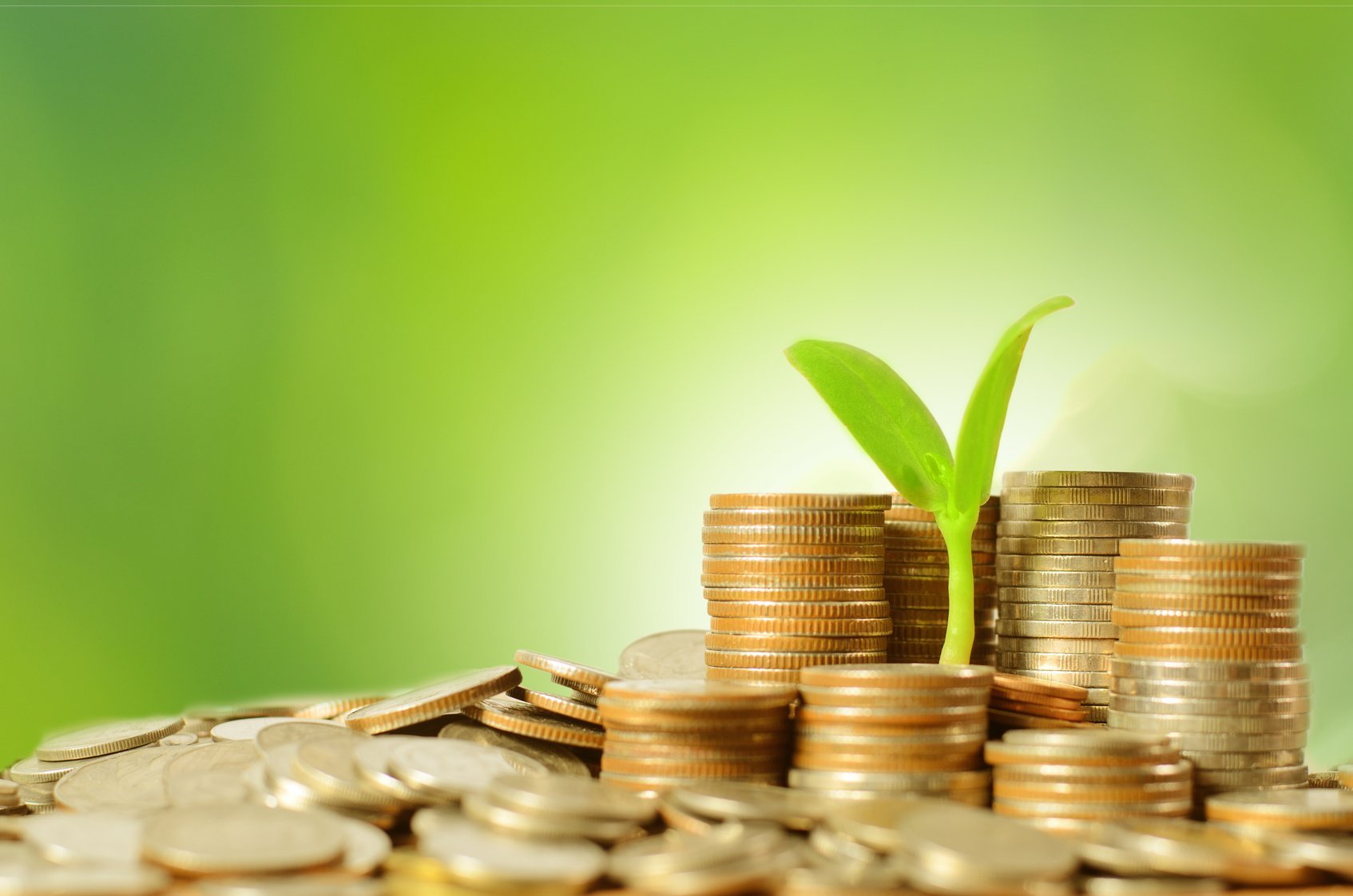 Ответьте на вопрос
Какие бобы ацтекам во времена Монтесумы 
служили деньгами
1
балла
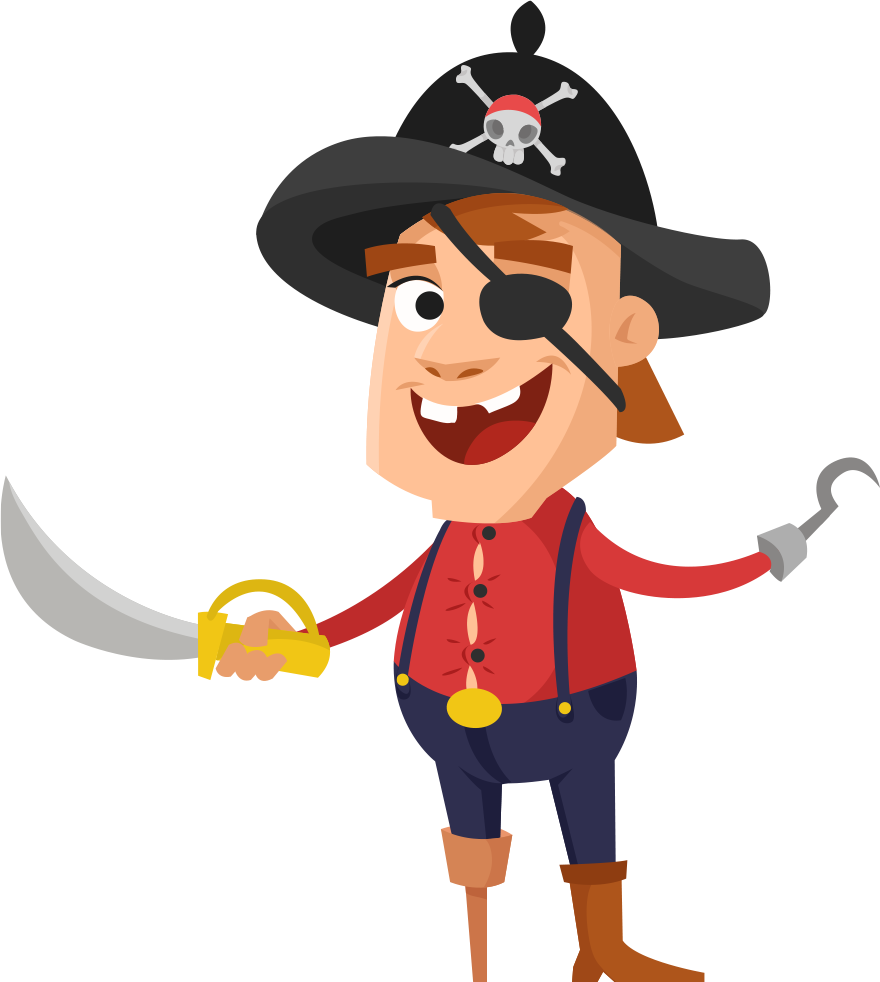 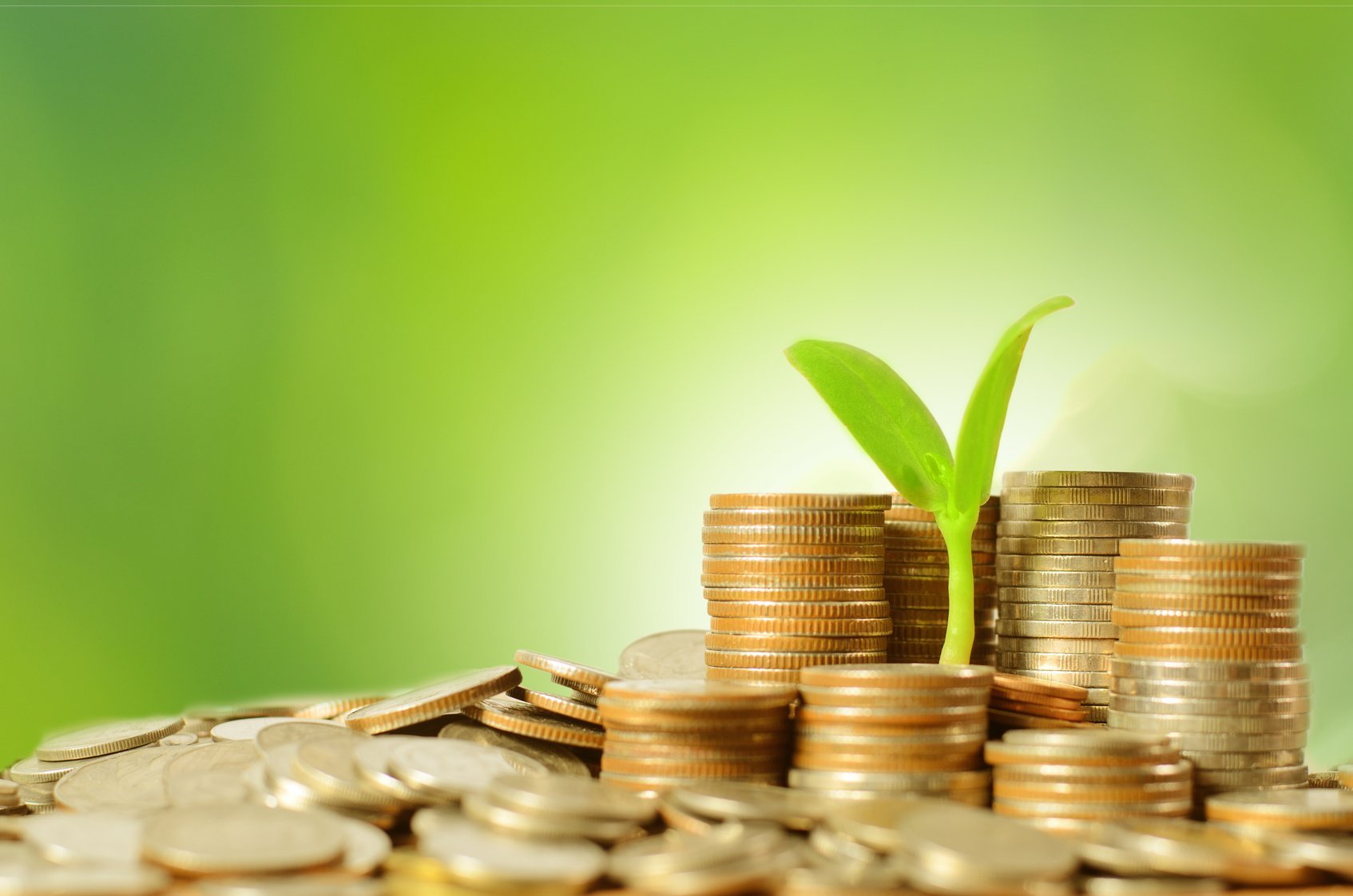 Правильный ответ
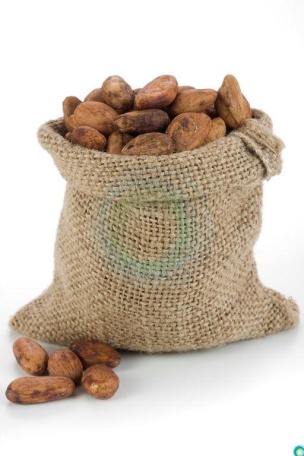 Какао-бобы
1
балла
Назад
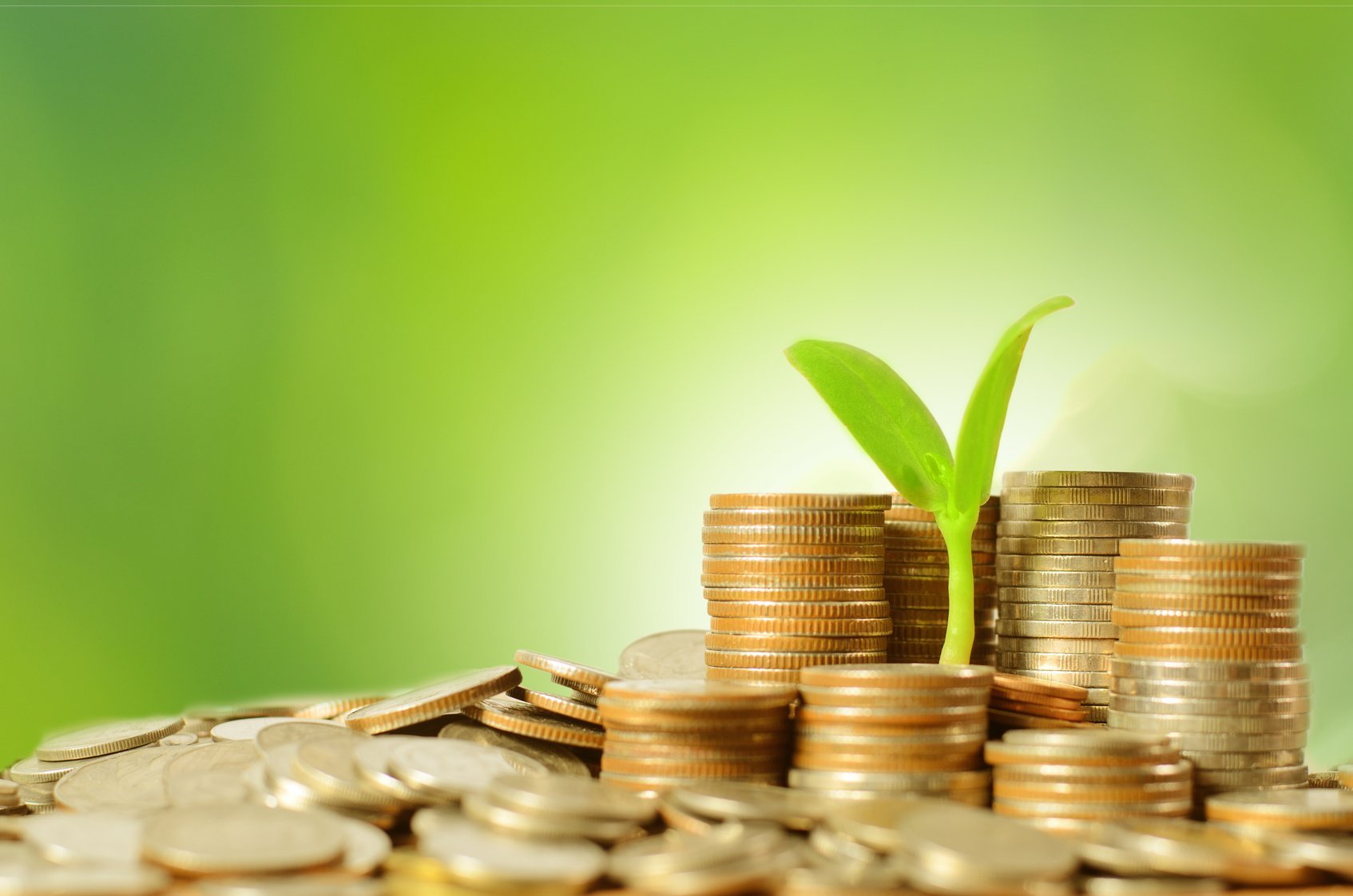 Ответьте на вопрос
В Древнем Риме этих служащих ценили так высоко, что даже освобождали от налогов. Главным орудием их труда были крепкие зубы. 
Чем же занимались эти люди?
1
балла
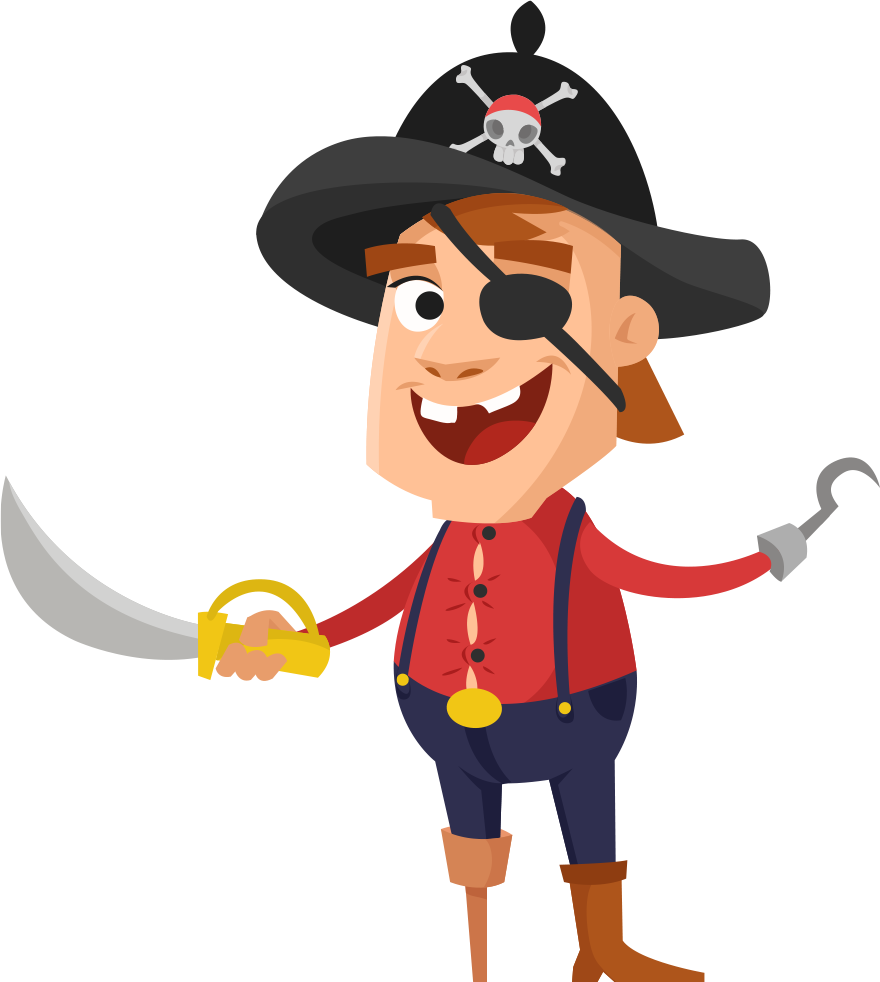 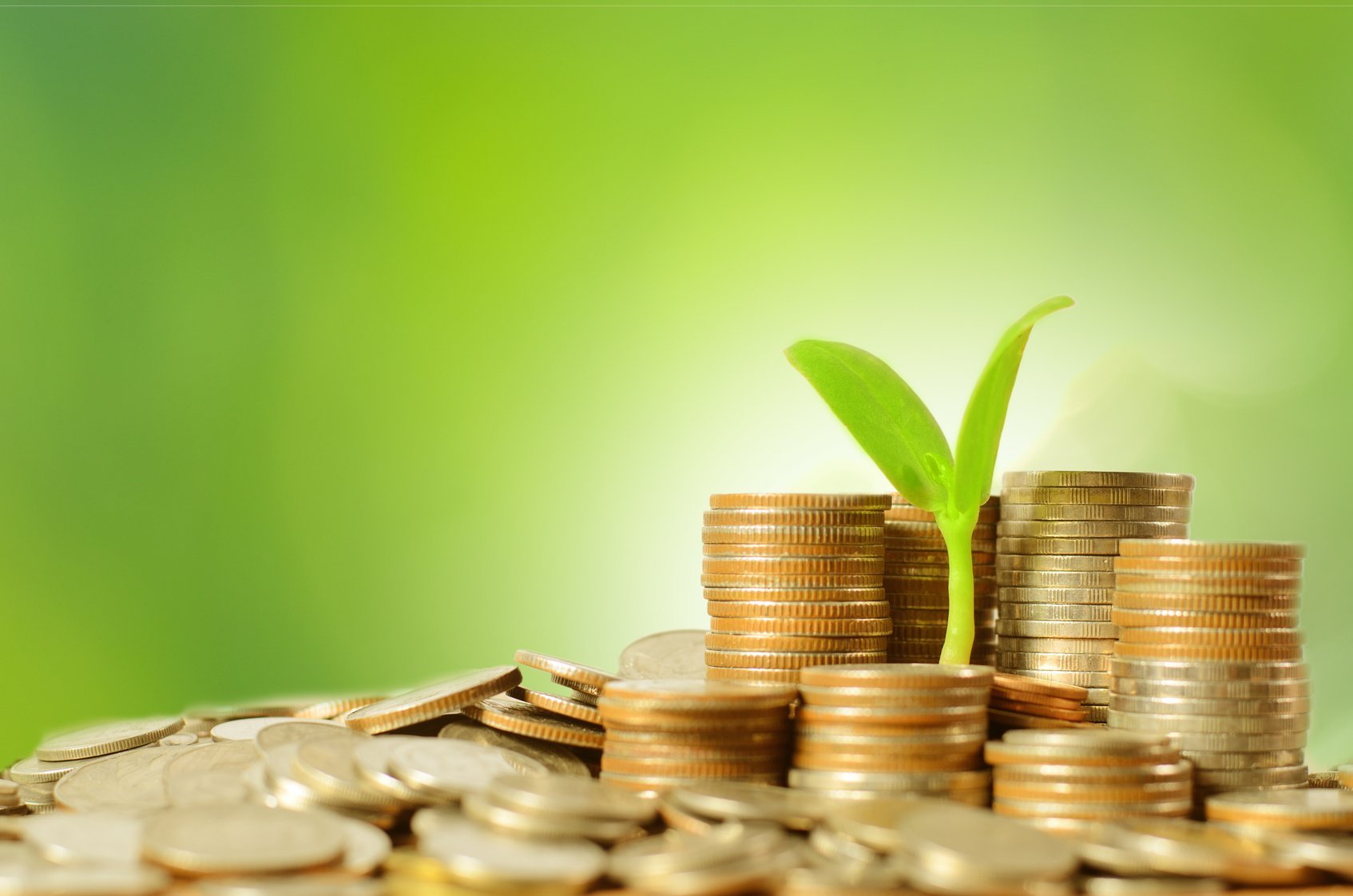 Правильный ответ
Выявляли фальшивые деньги, проверяя их «на зуб». 
Название профессии – «аргироскоп».
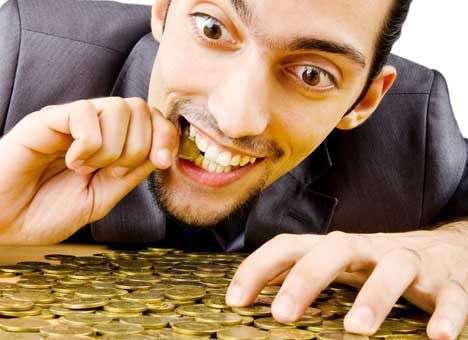 1
балла
Назад
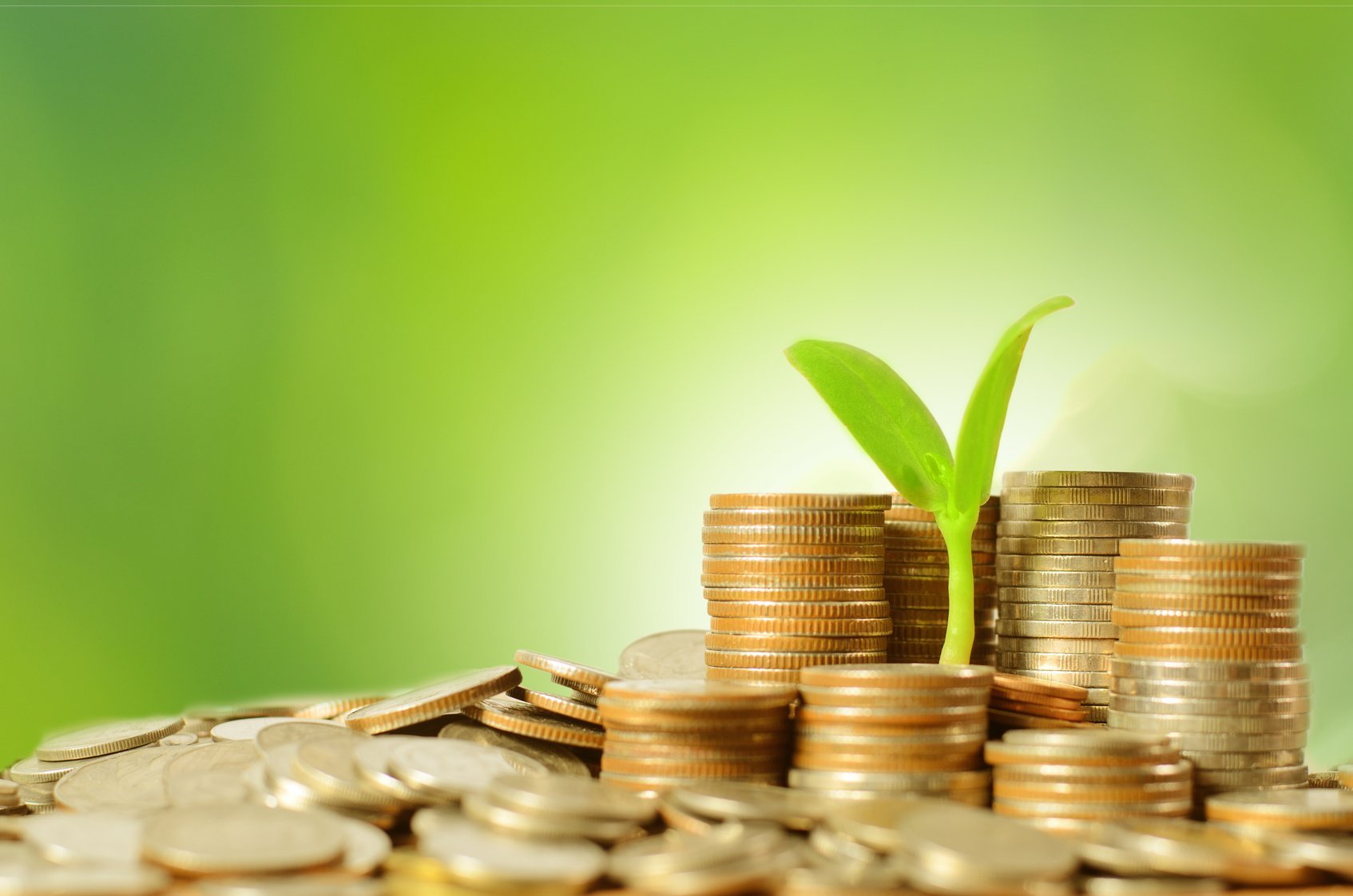 Ответьте на вопрос
Какие исландские «деньги» XV века и пахли недурно, и на вкус были ничуть не хуже?
1
балла
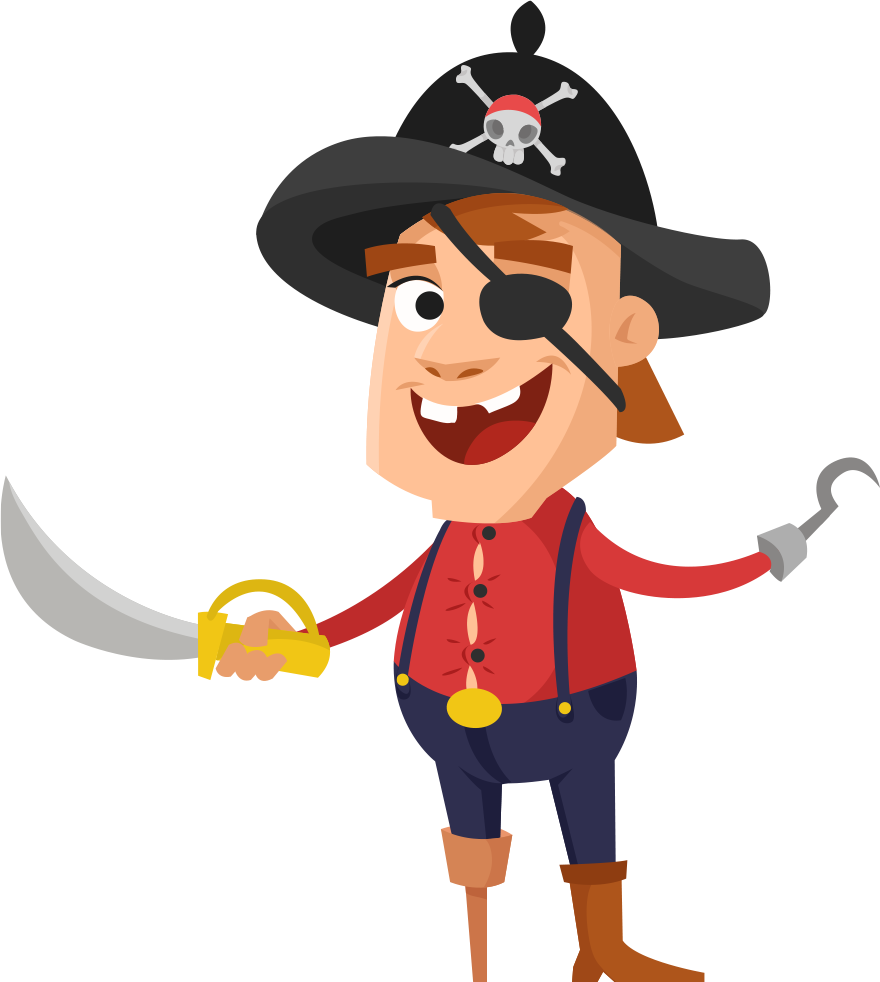 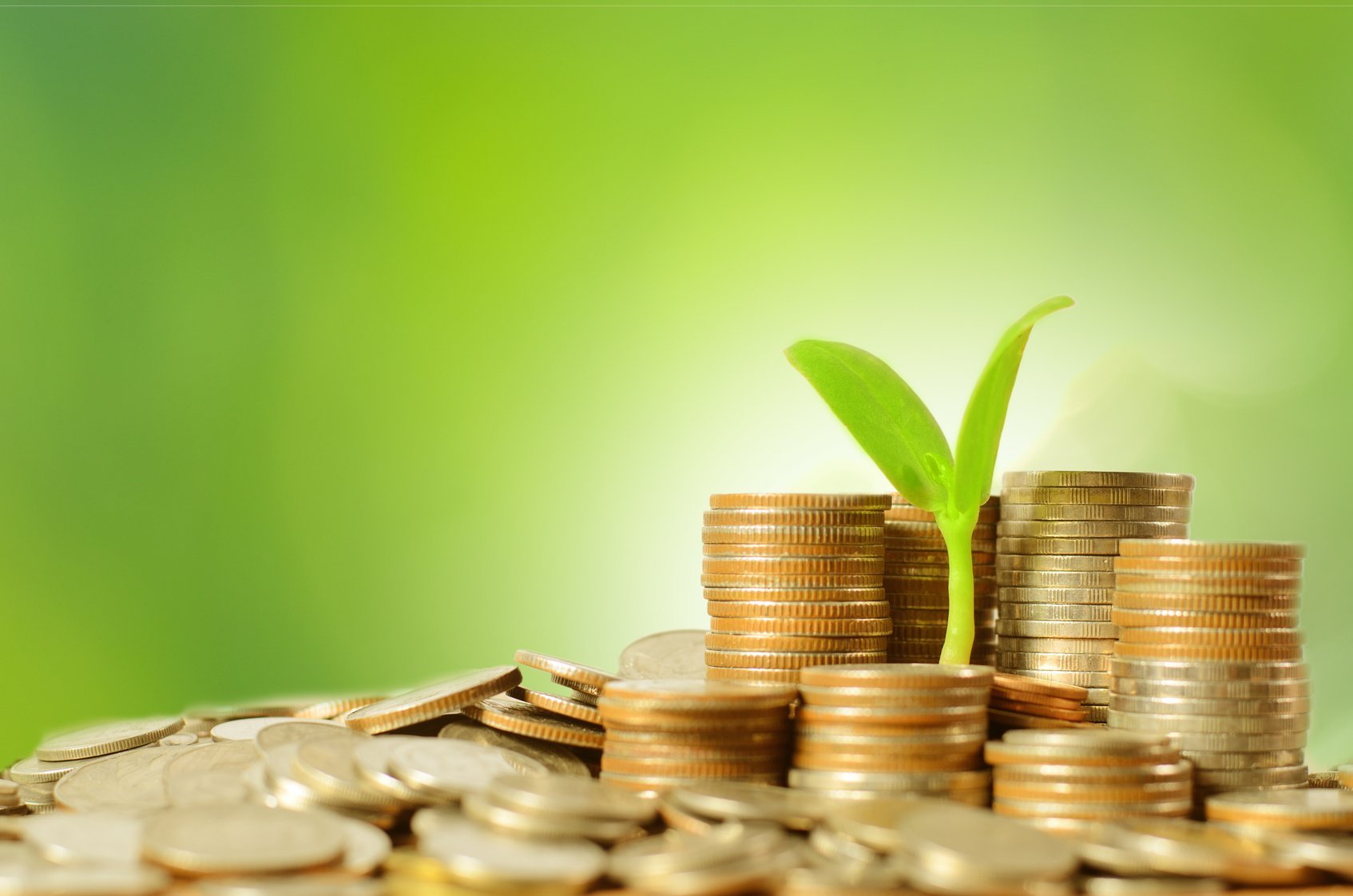 Правильный ответ
Сельдь
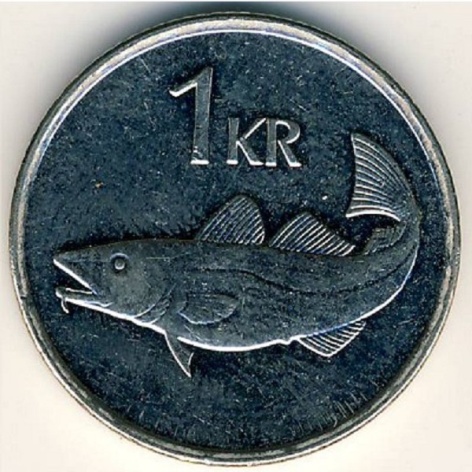 1
балла
Назад
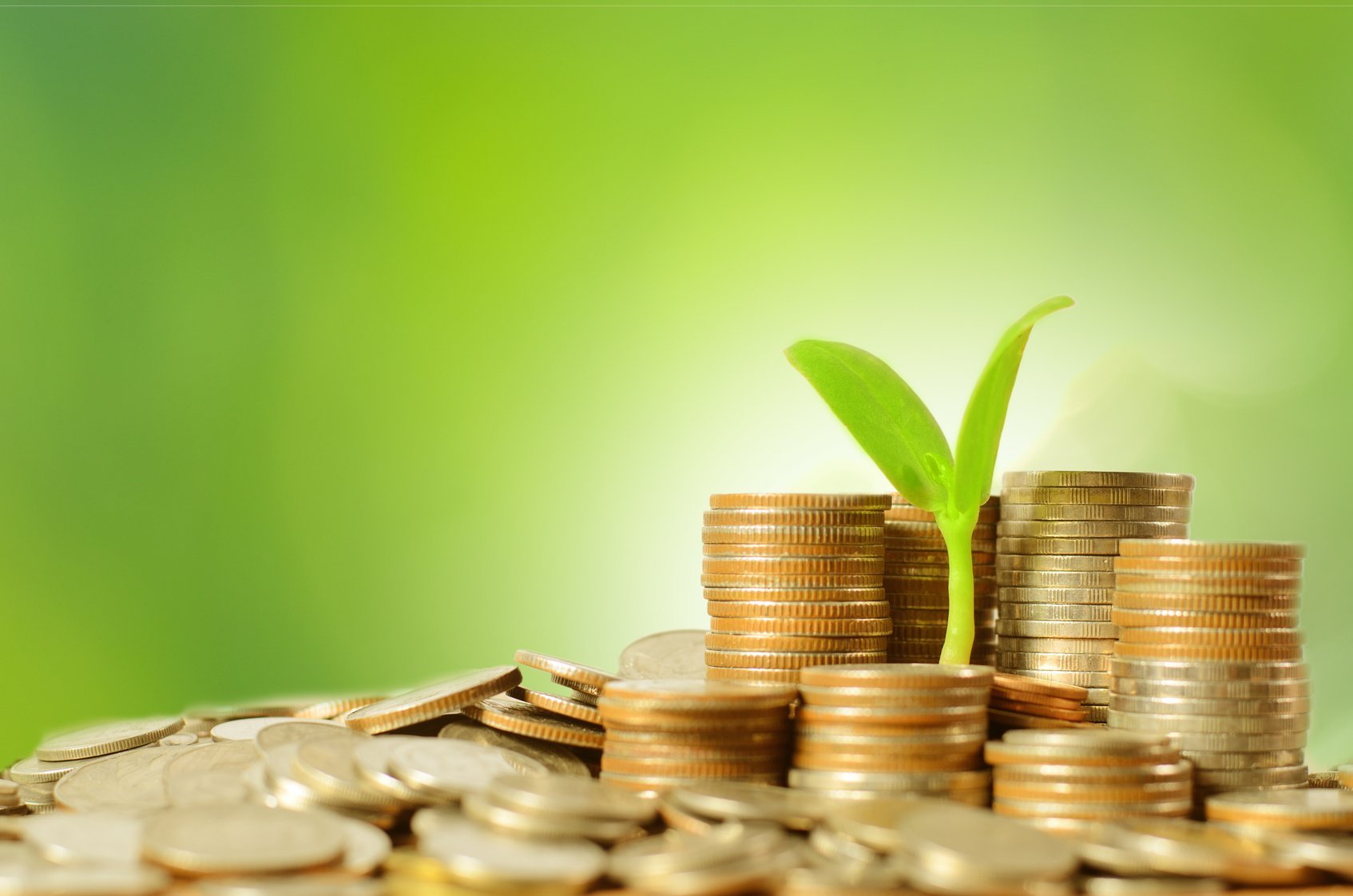 Ответьте на вопрос
Название какой самой популярной сегодня во всем мире денежной единицы происходит от западноевропейского 
слова «талер»?
1
балла
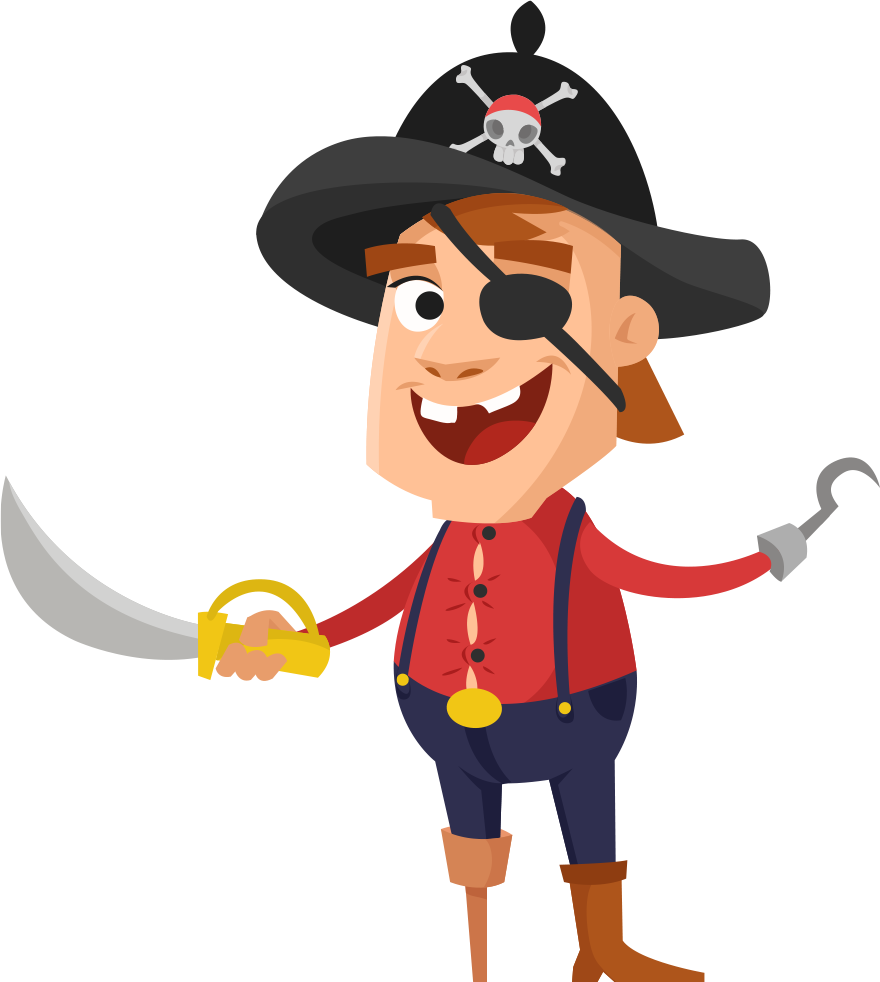 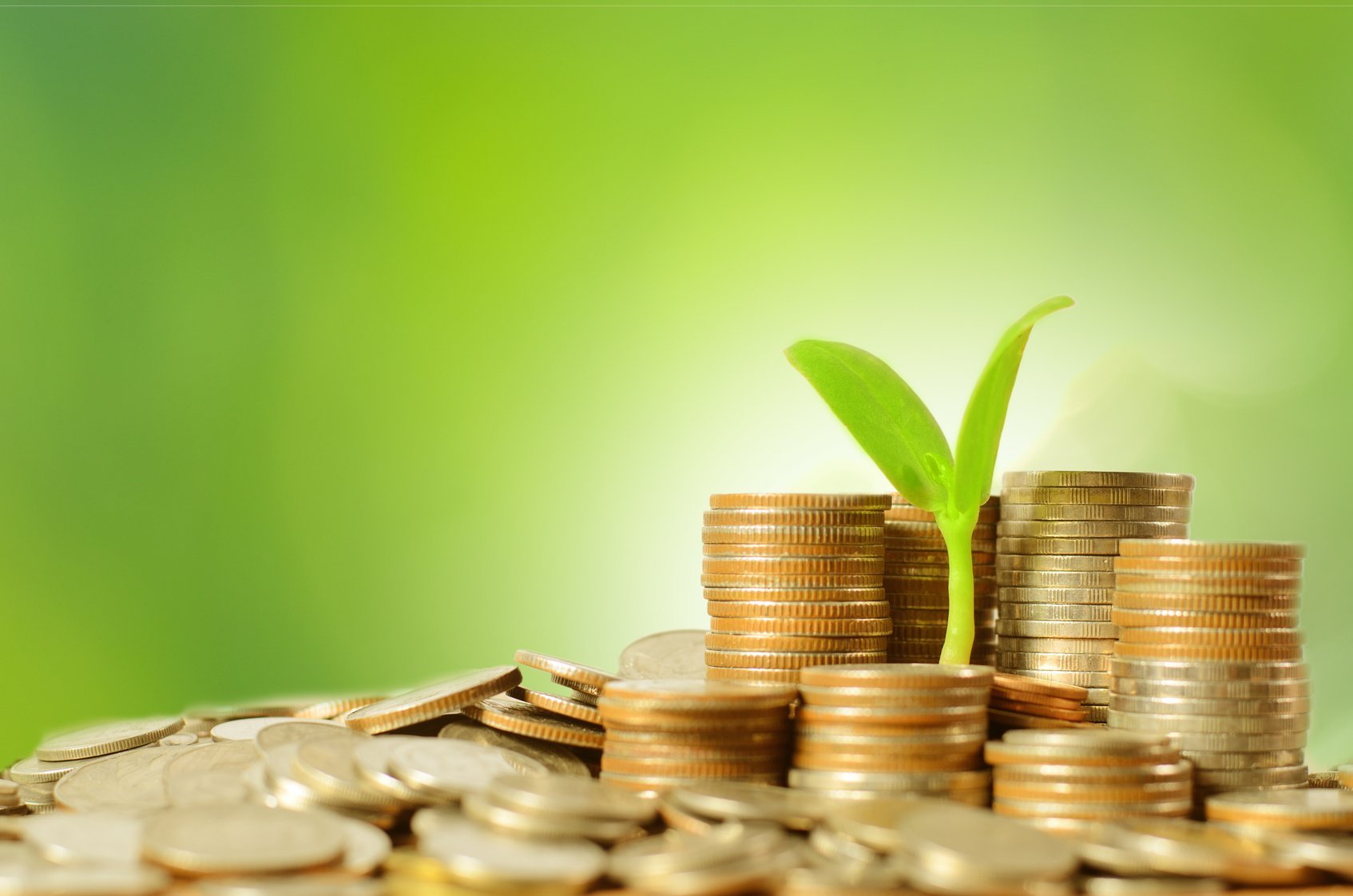 Правильный ответ
Доллар
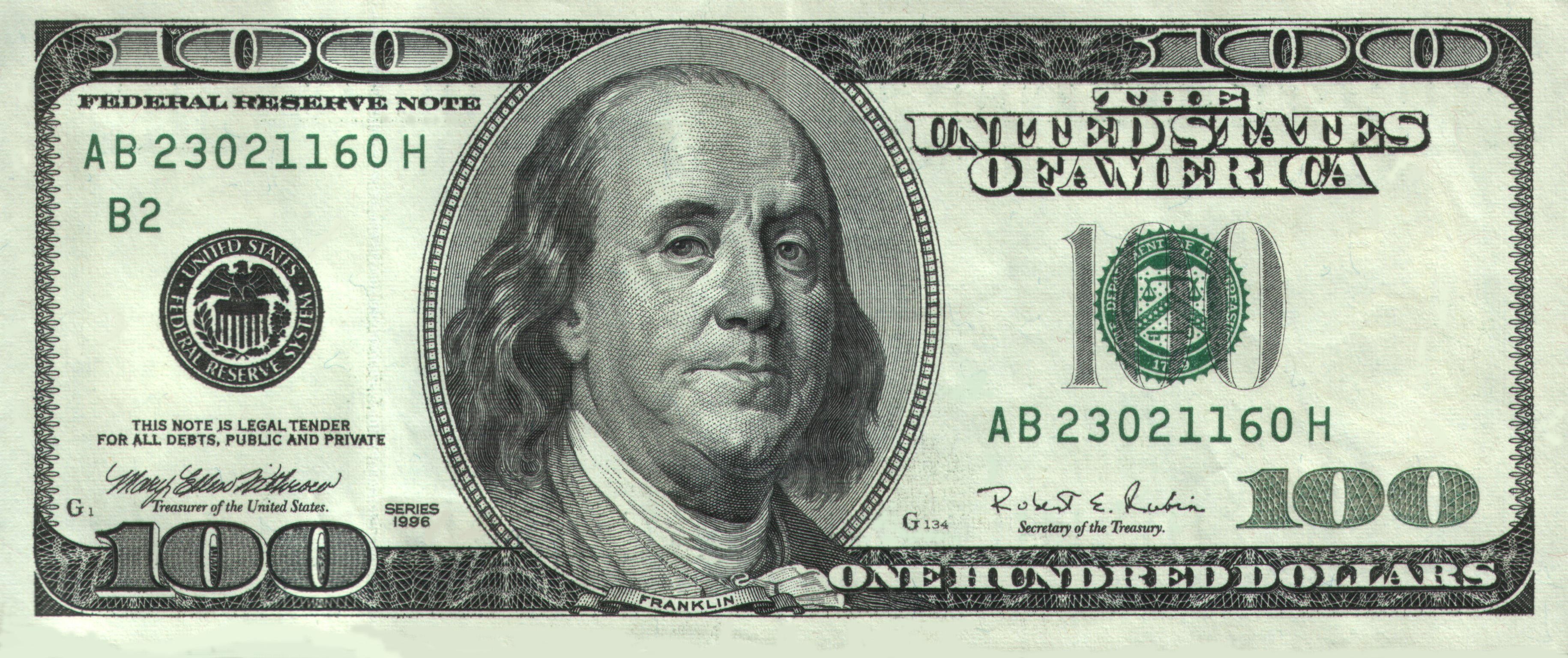 1
балла
Назад
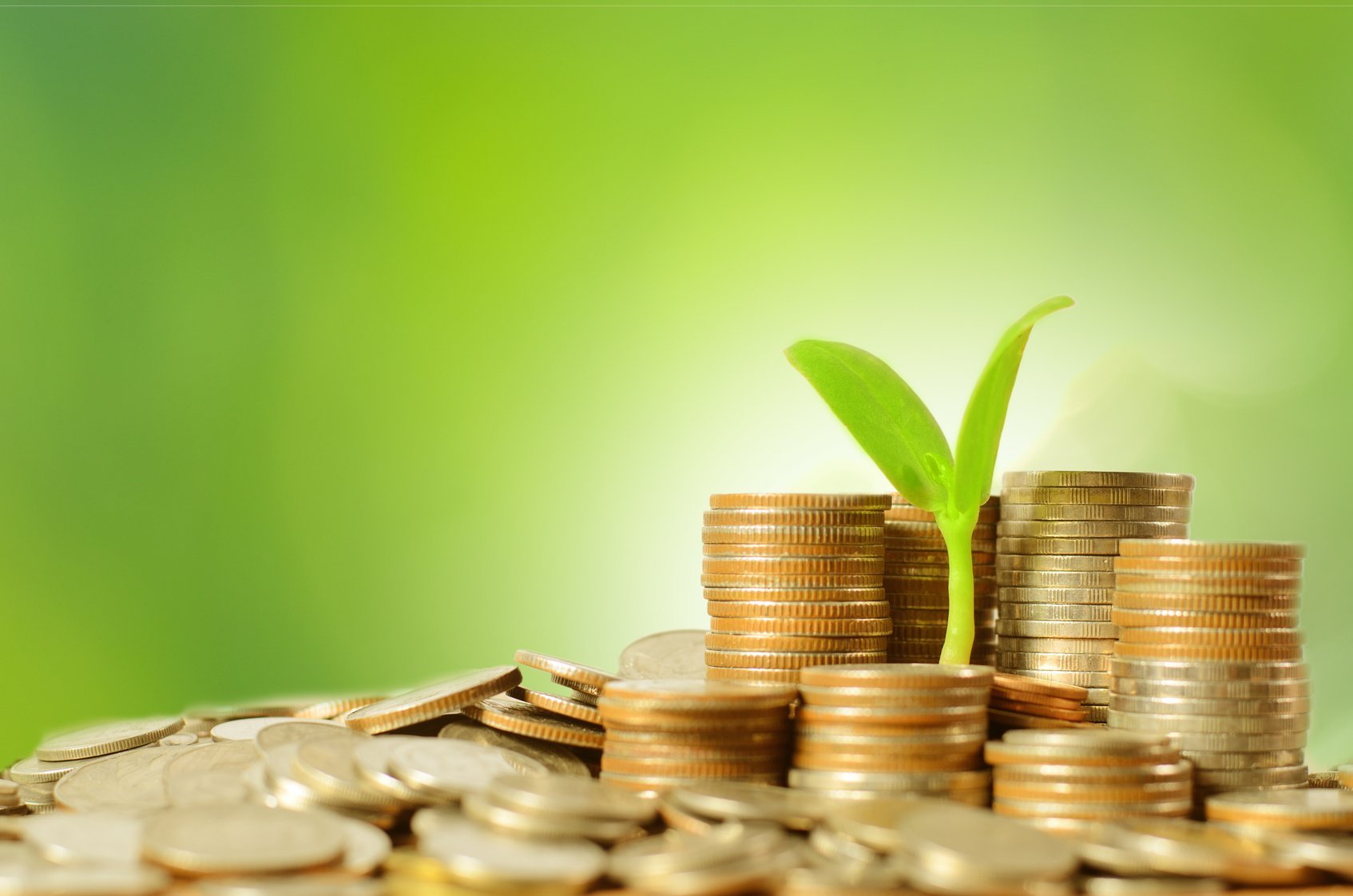 Ответьте на вопрос
Назовите то, что мы вносим в общее дело, 
а греки вносили в свой бюджет.
1
балла
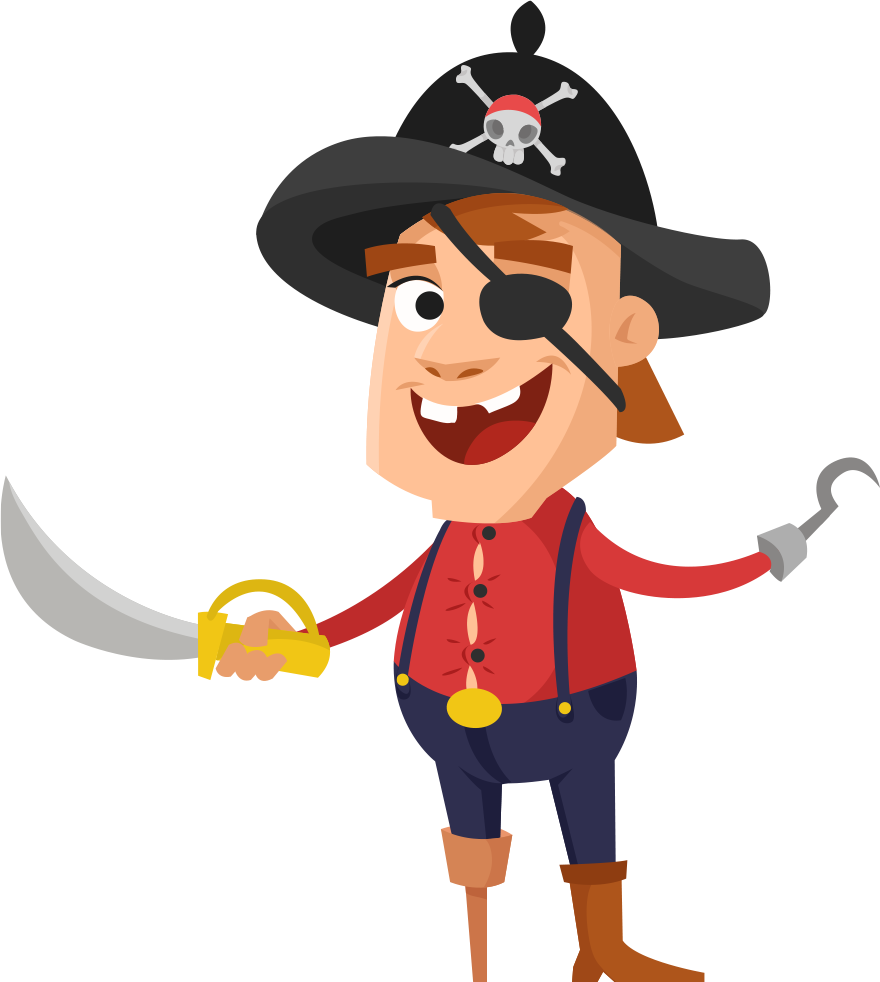 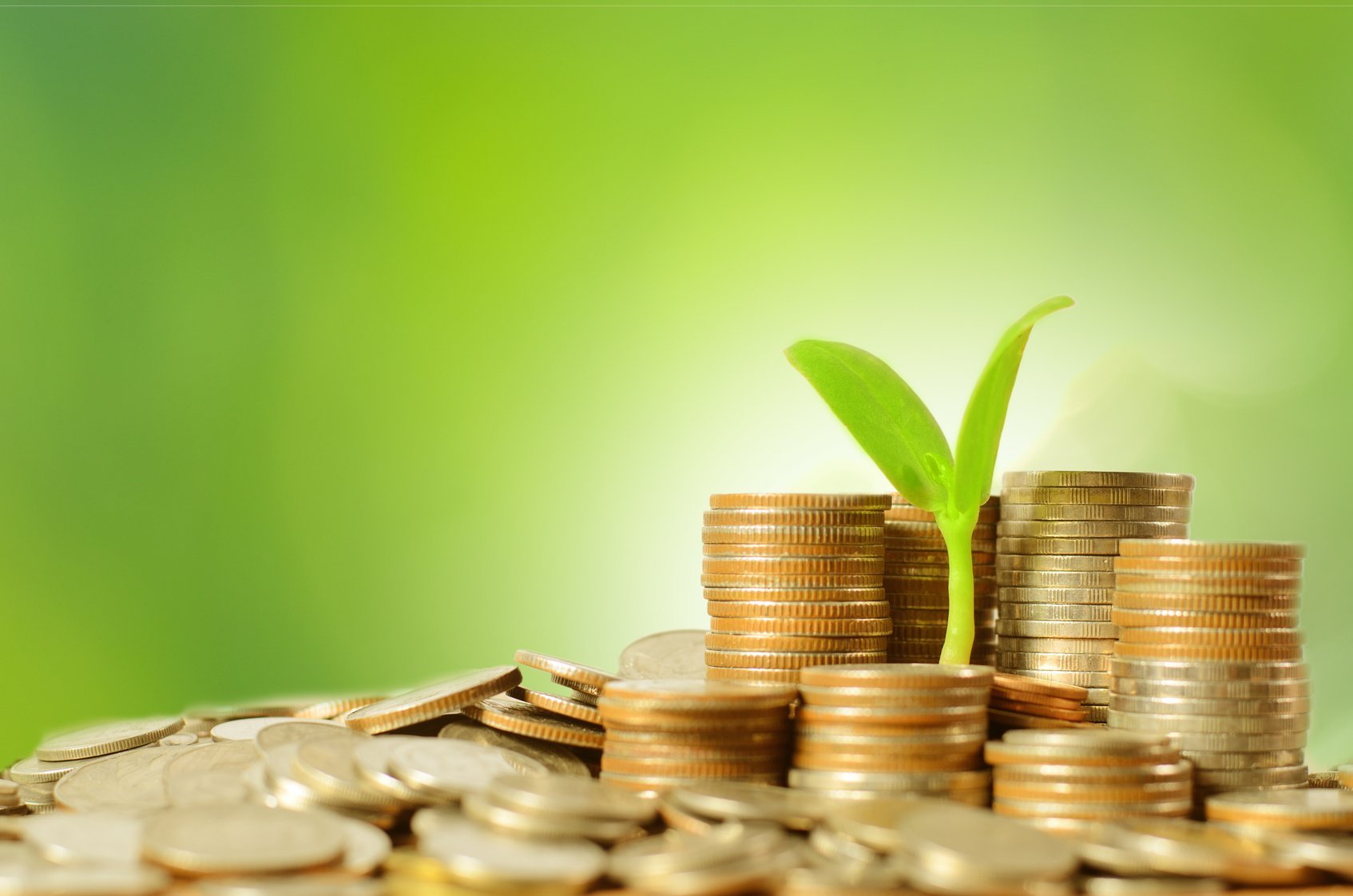 Правильный ответ
Лепта – 
мелкая медная монета 
Древней Греции
1
балла
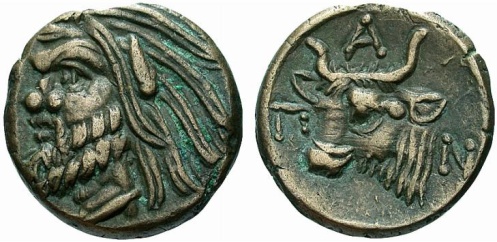 Назад
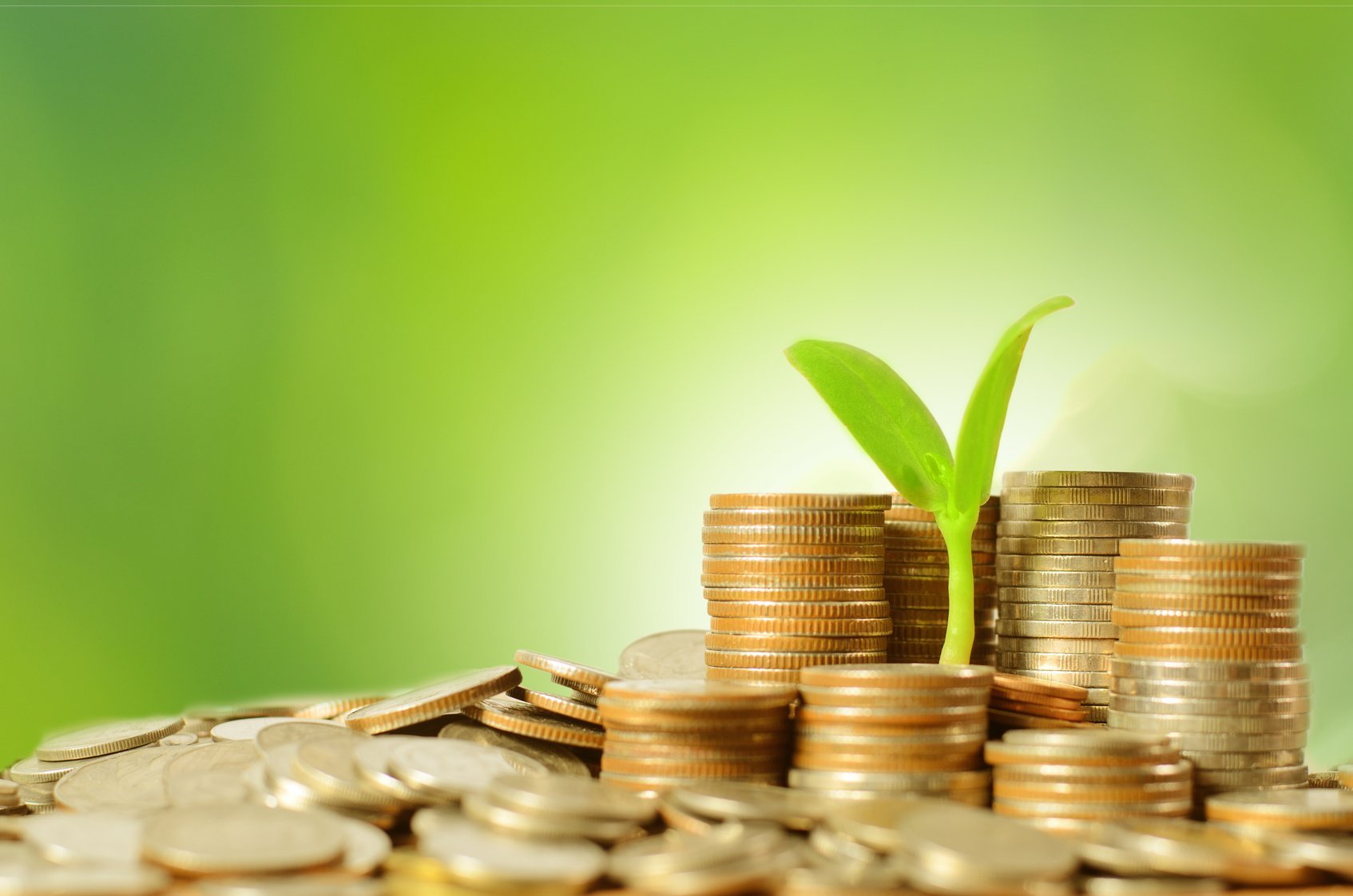 Ответьте на вопрос
Назовите прозвище богини Юноны, в храме которой чеканились деньги.
1
балла
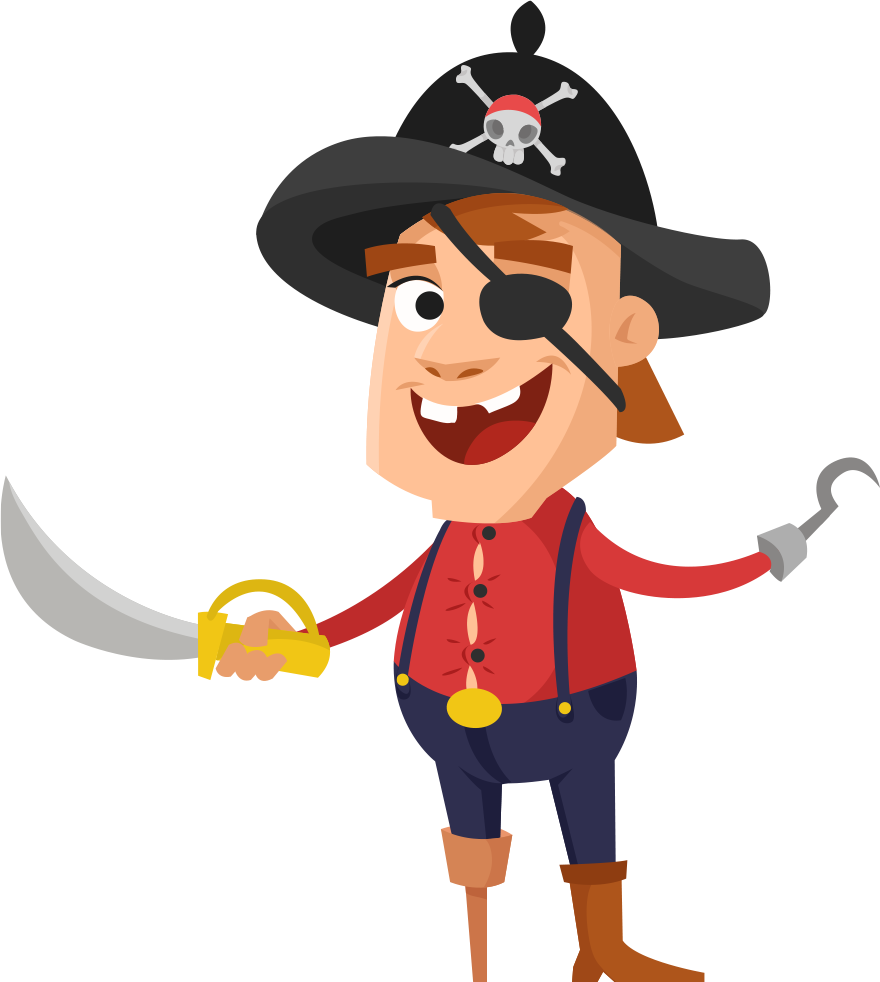 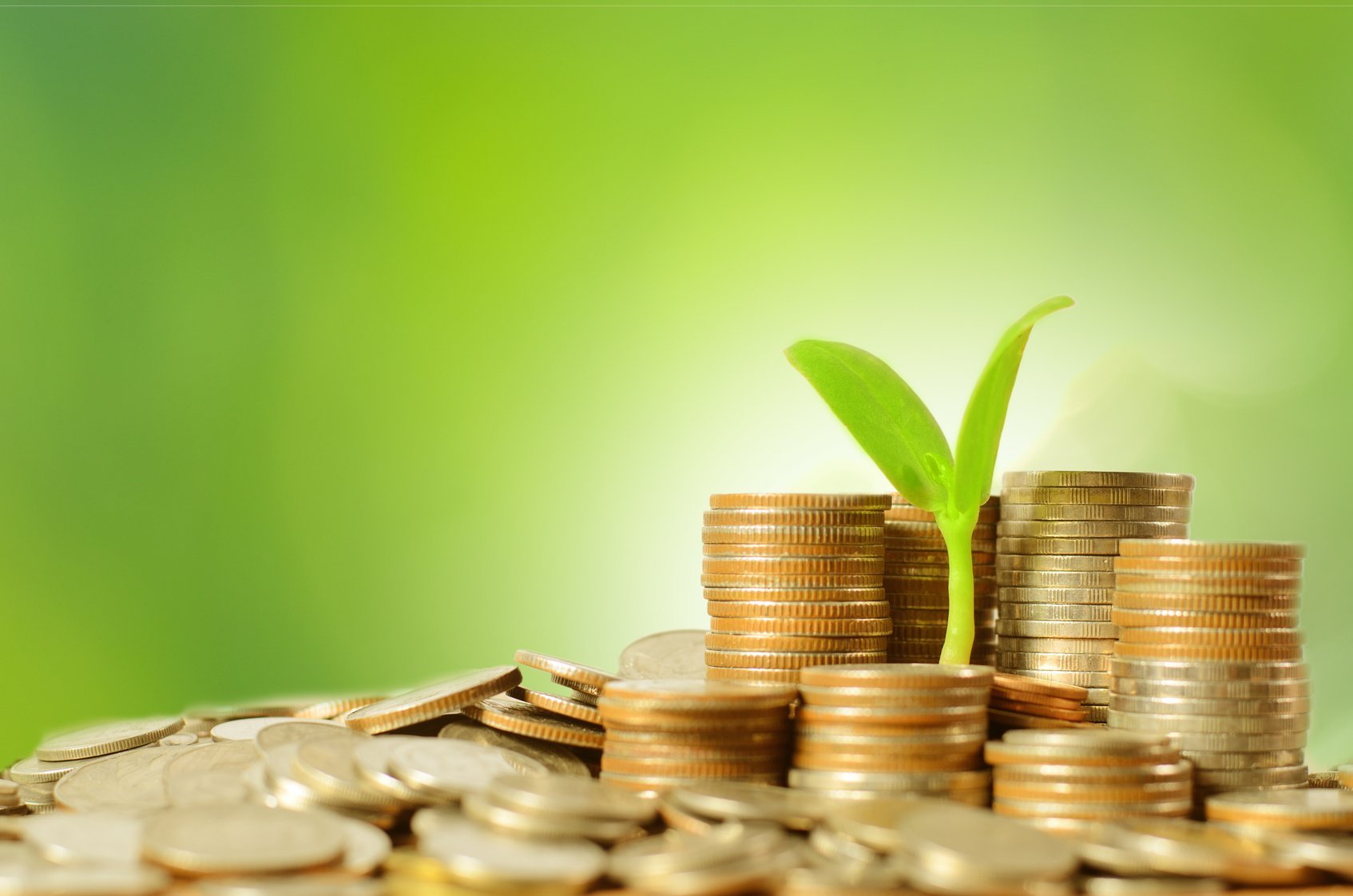 Правильный ответ
Монета
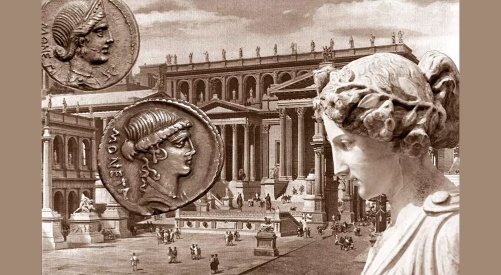 1
балла
Назад
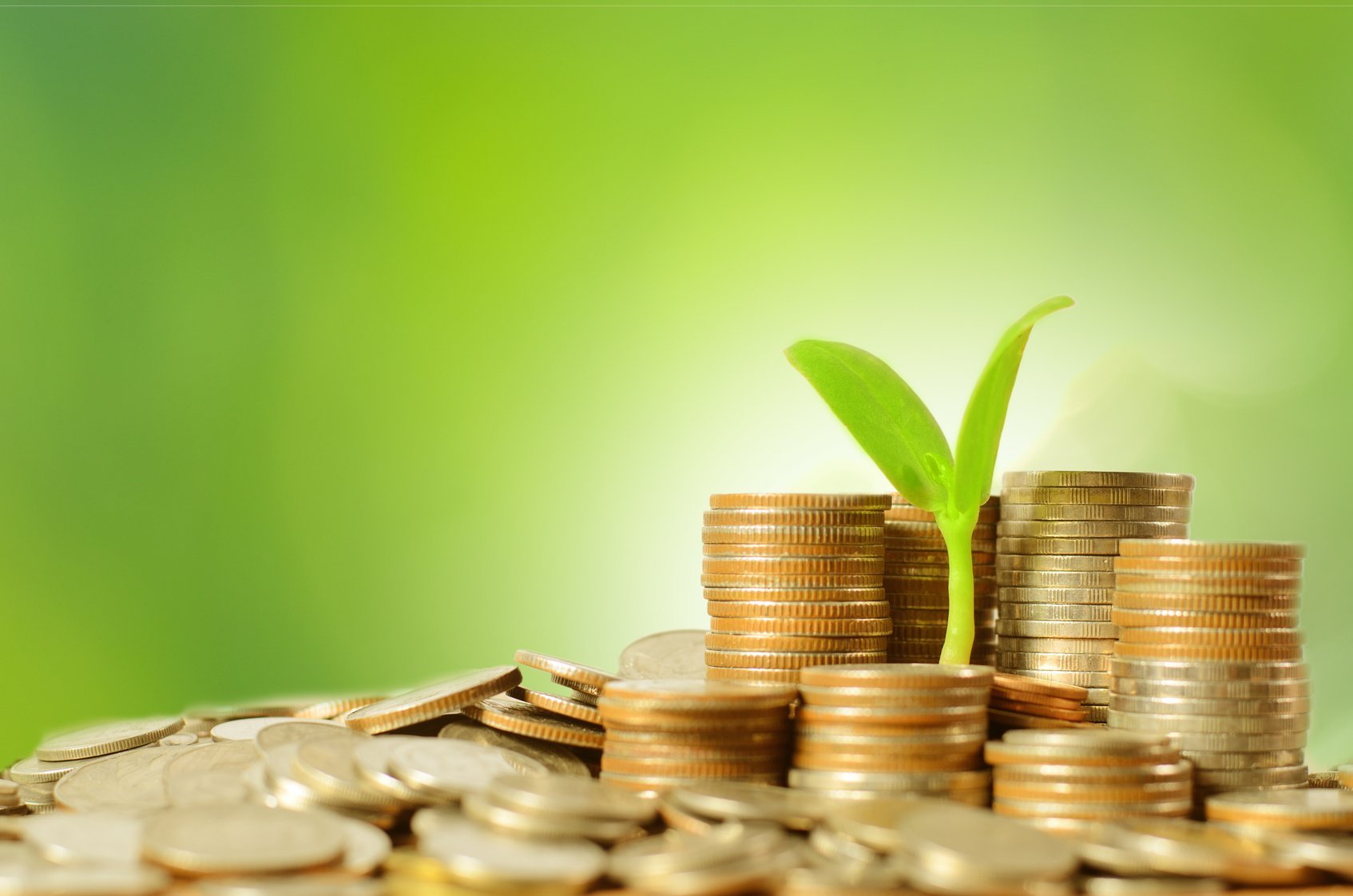 Ответьте на вопрос
Какому понятию соответствует данное определение: 
«Банковская операция, состоящая в переводе денежных средств с одного счета на другой»
1
балла
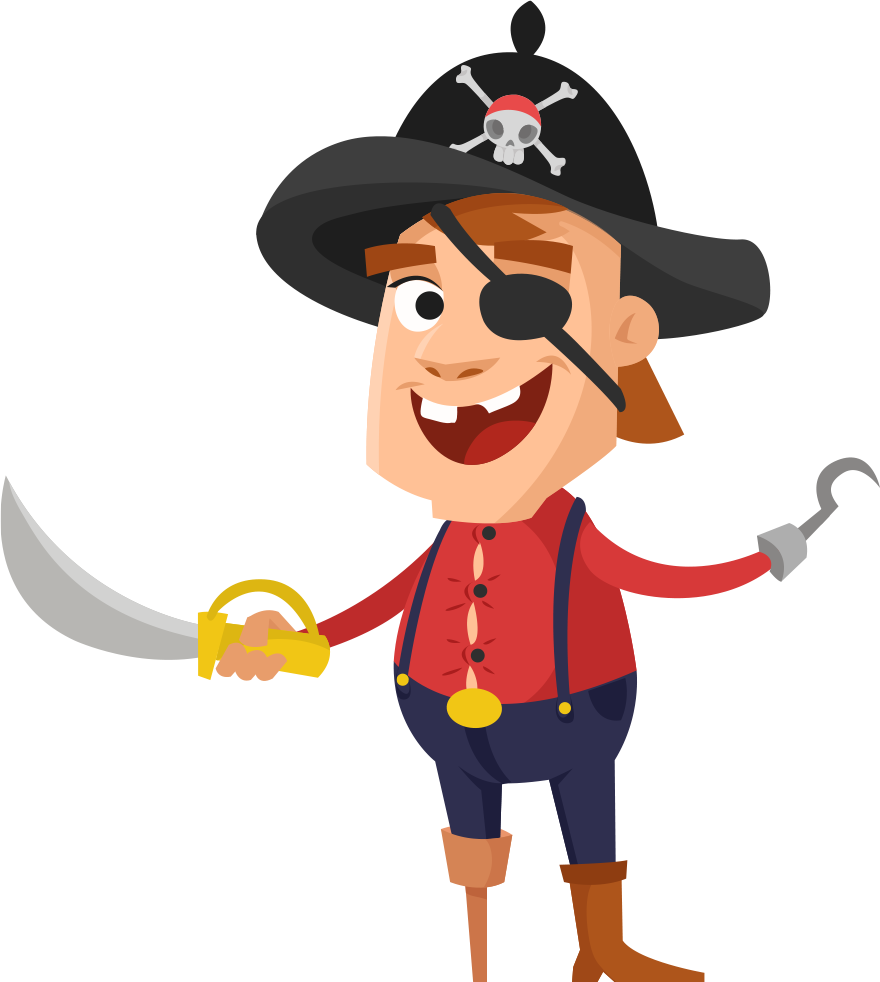 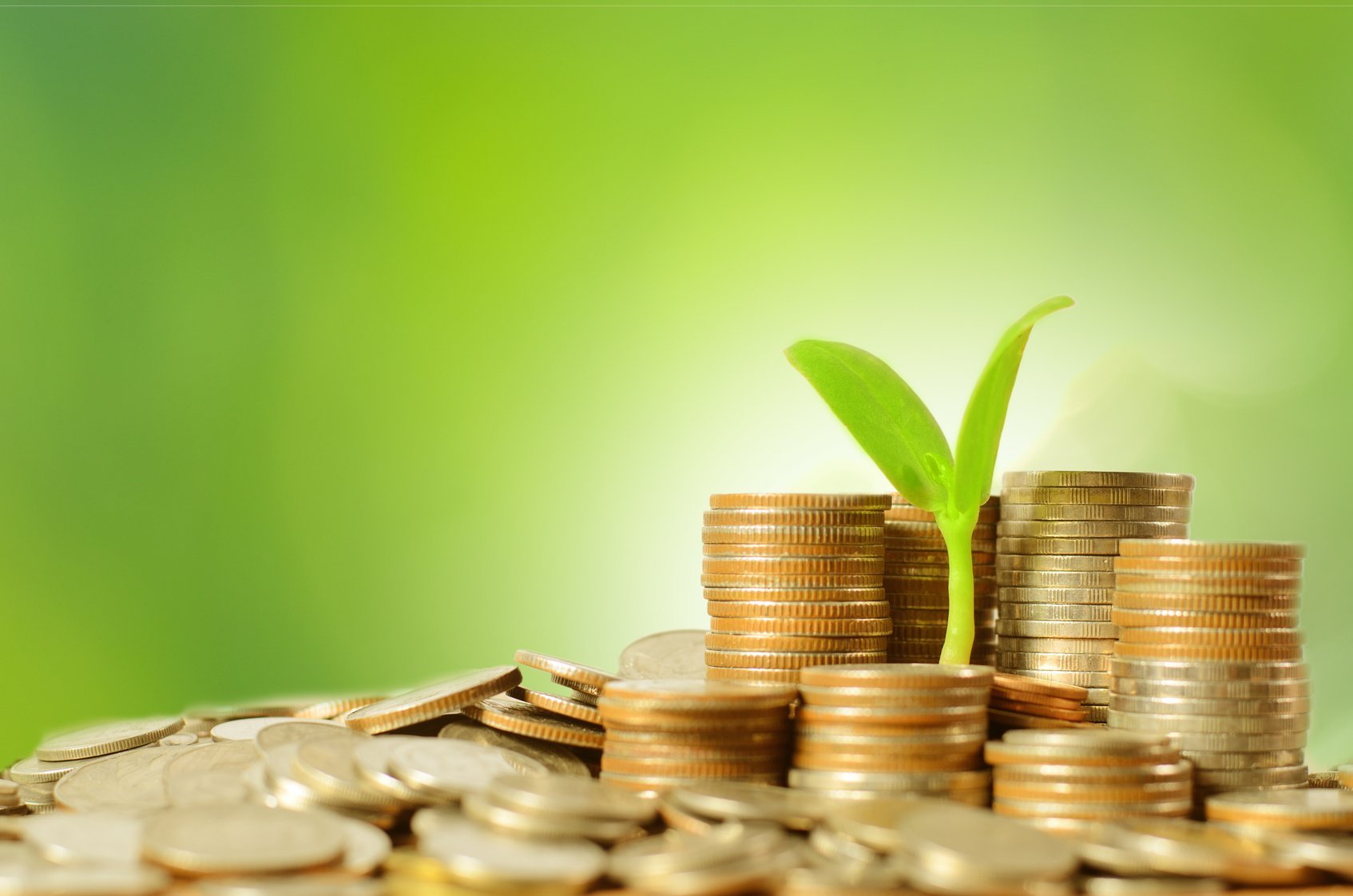 Правильный ответ
Транзакция
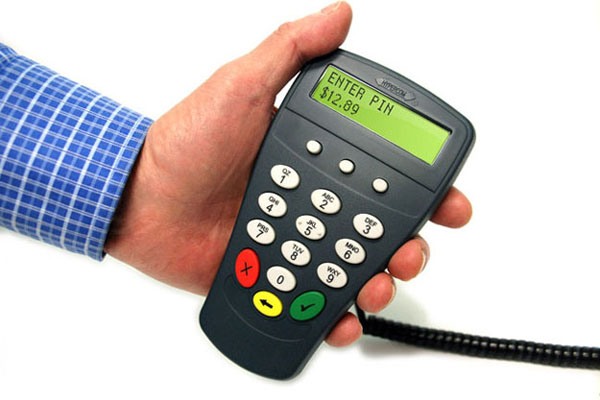 1
балла
Назад
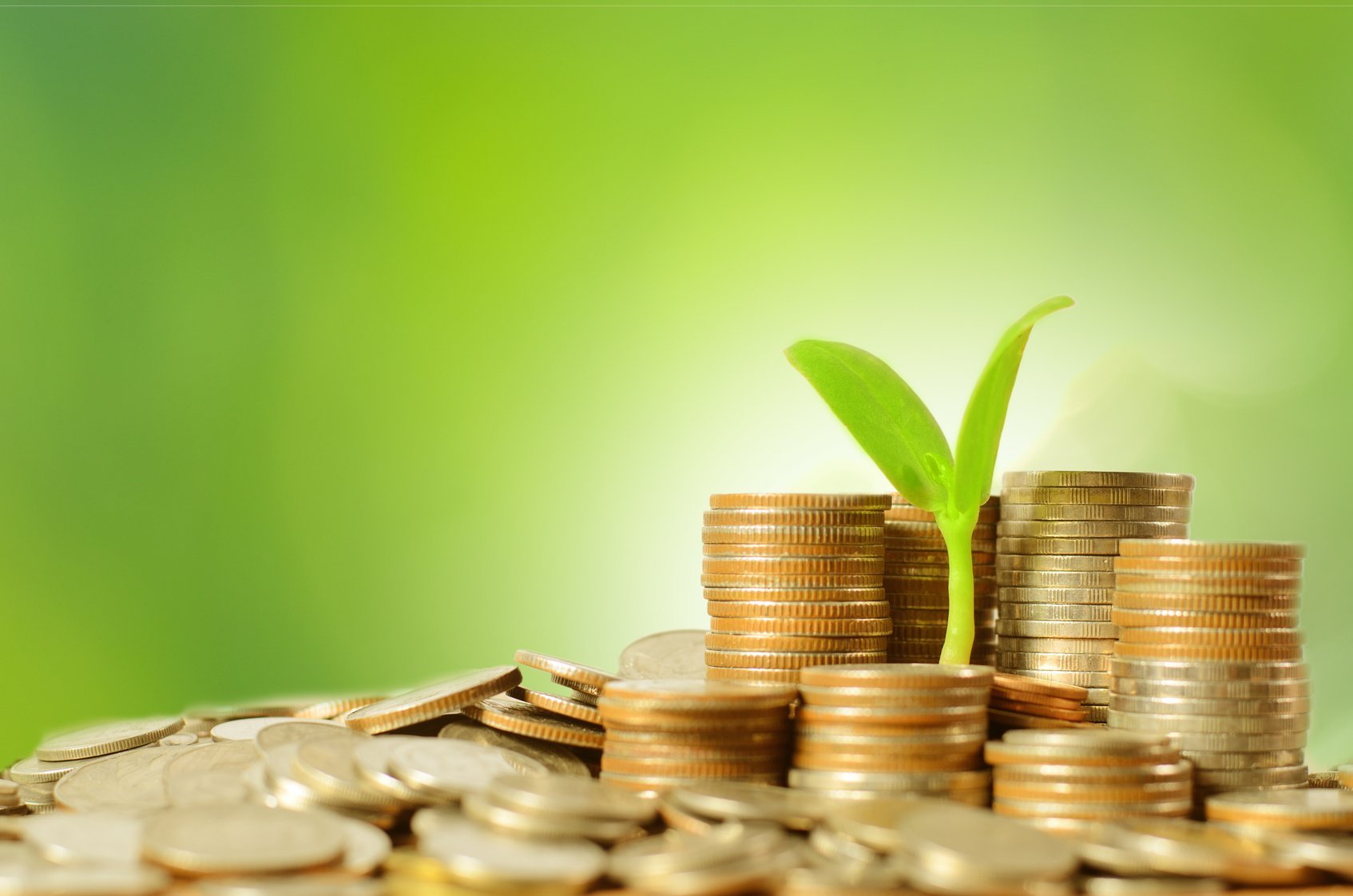 Ответьте на вопрос
Какому понятию соответствует данное определение: 
«Секретный код банковской платежной карточки, как правило, из четырех символов, предназначенный для опознавания личности или полномочий»
1
балла
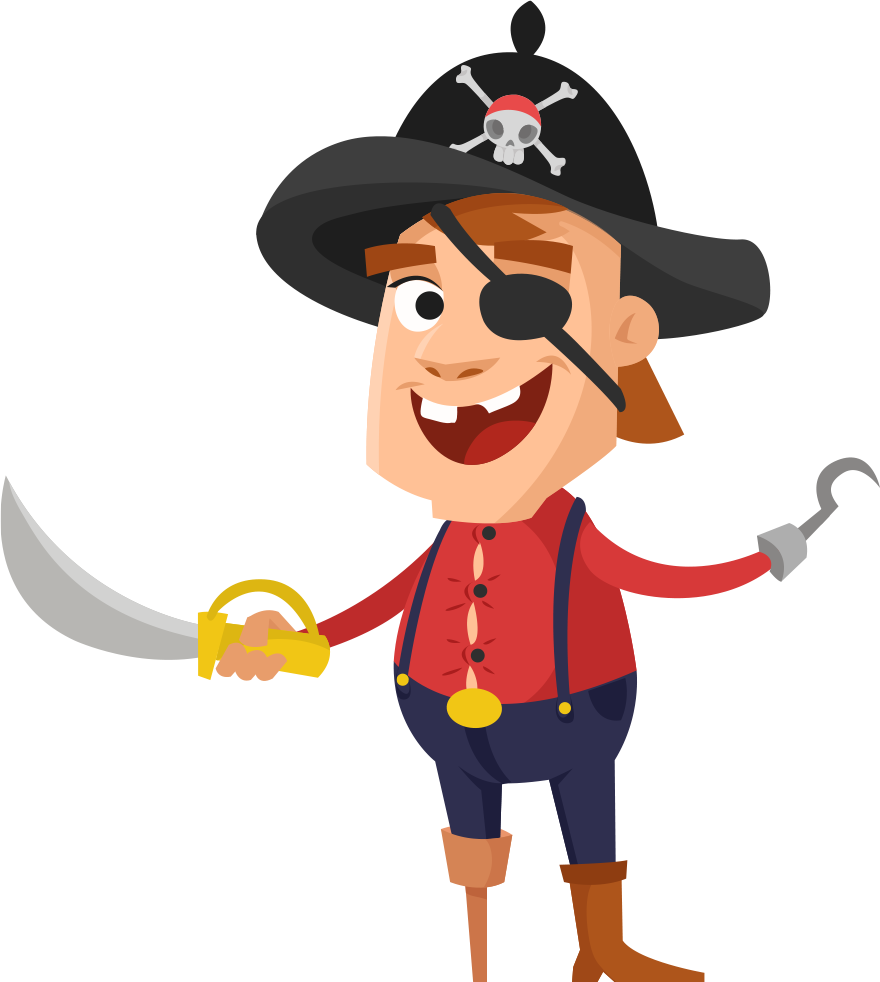 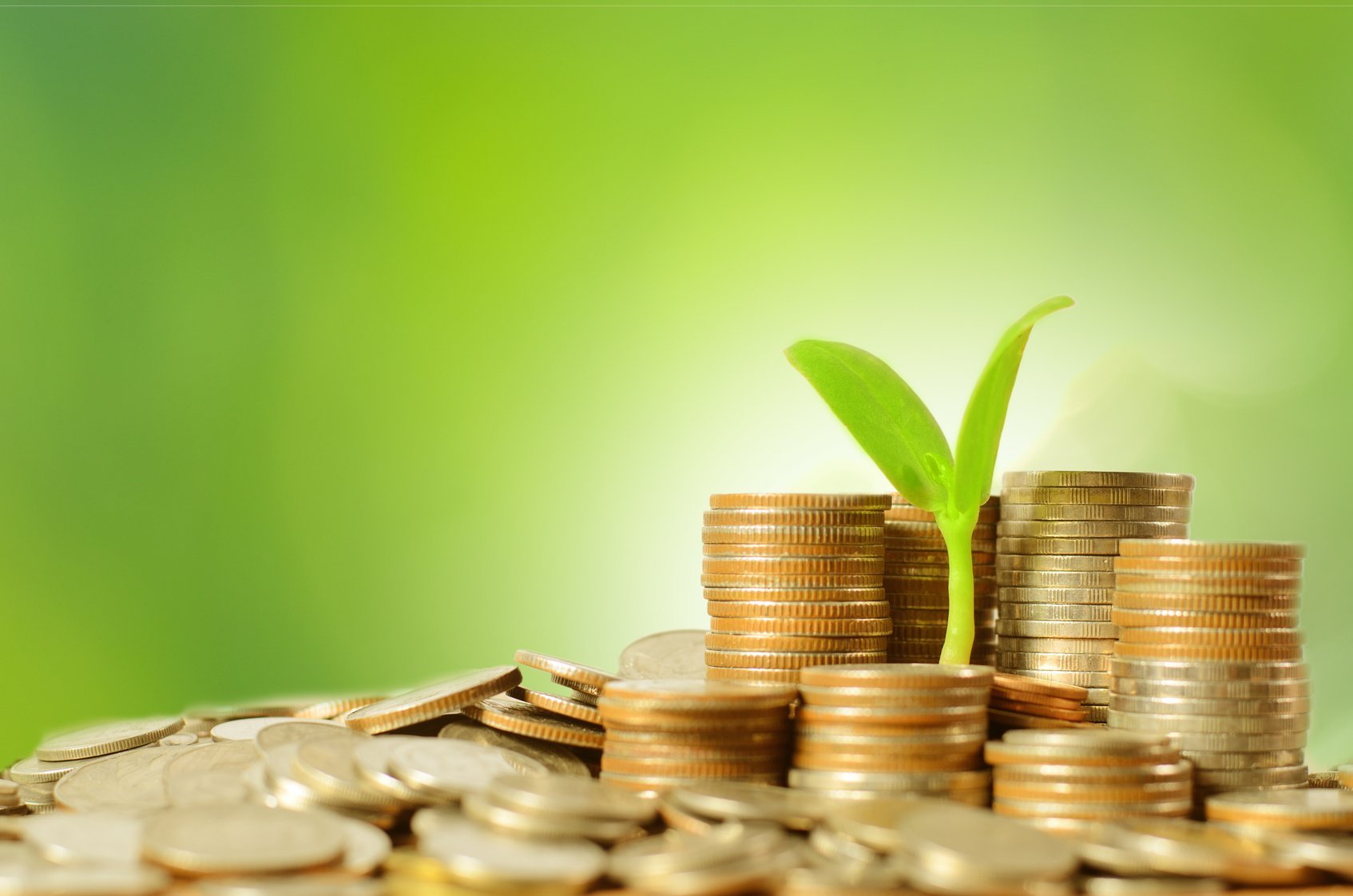 Правильный ответ
Пин-код
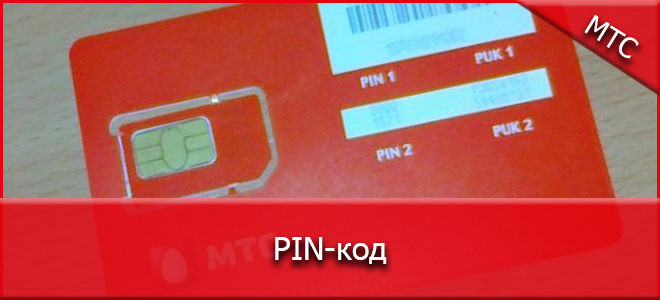 1
балла
Назад
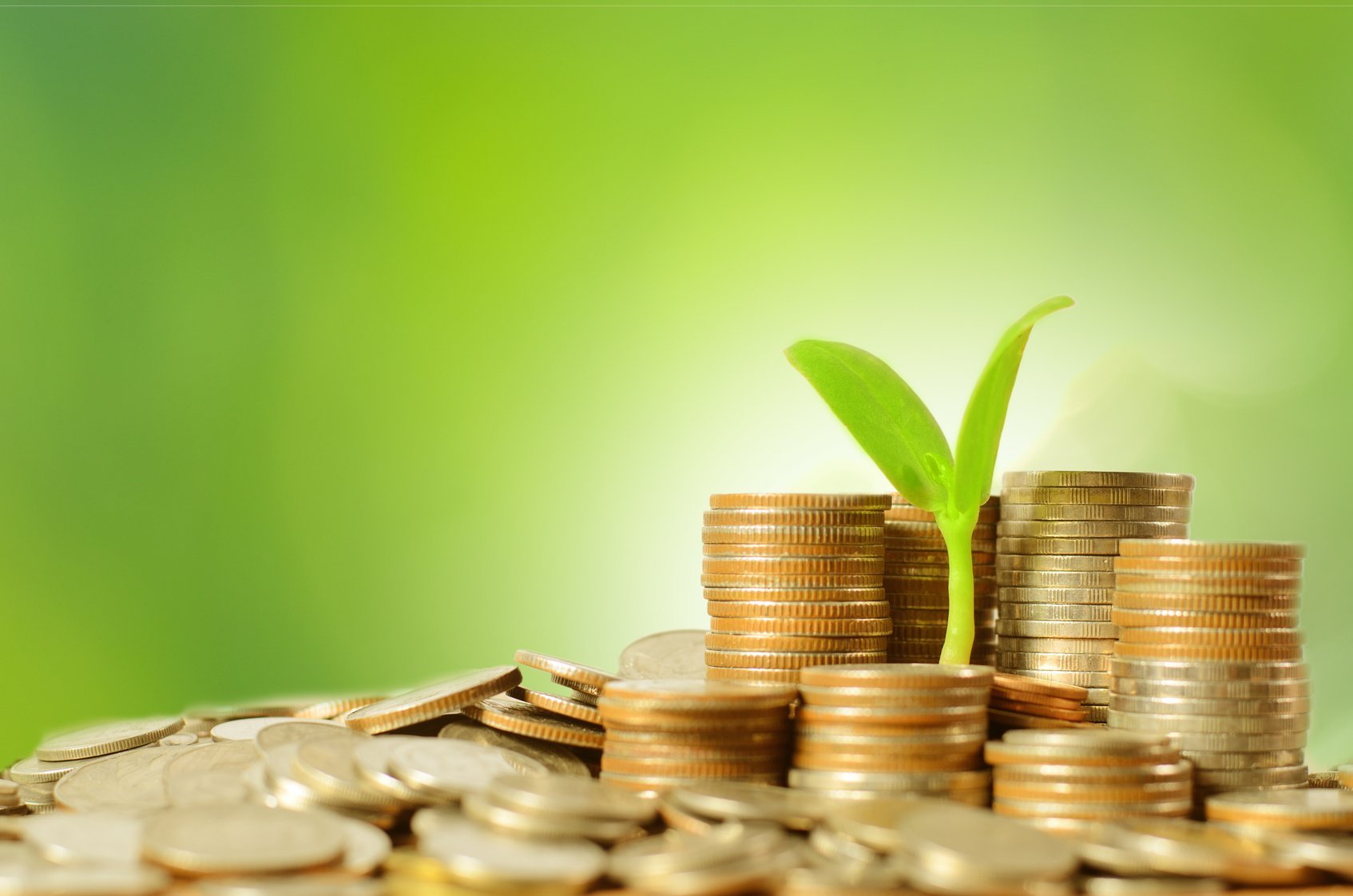 Ответьте на вопрос
Какому понятию соответствует данное определение: 
«Стоимость минимального набора благ, жизненных средств, необходимого человеку для поддержания жизнедеятельности»
1
балла
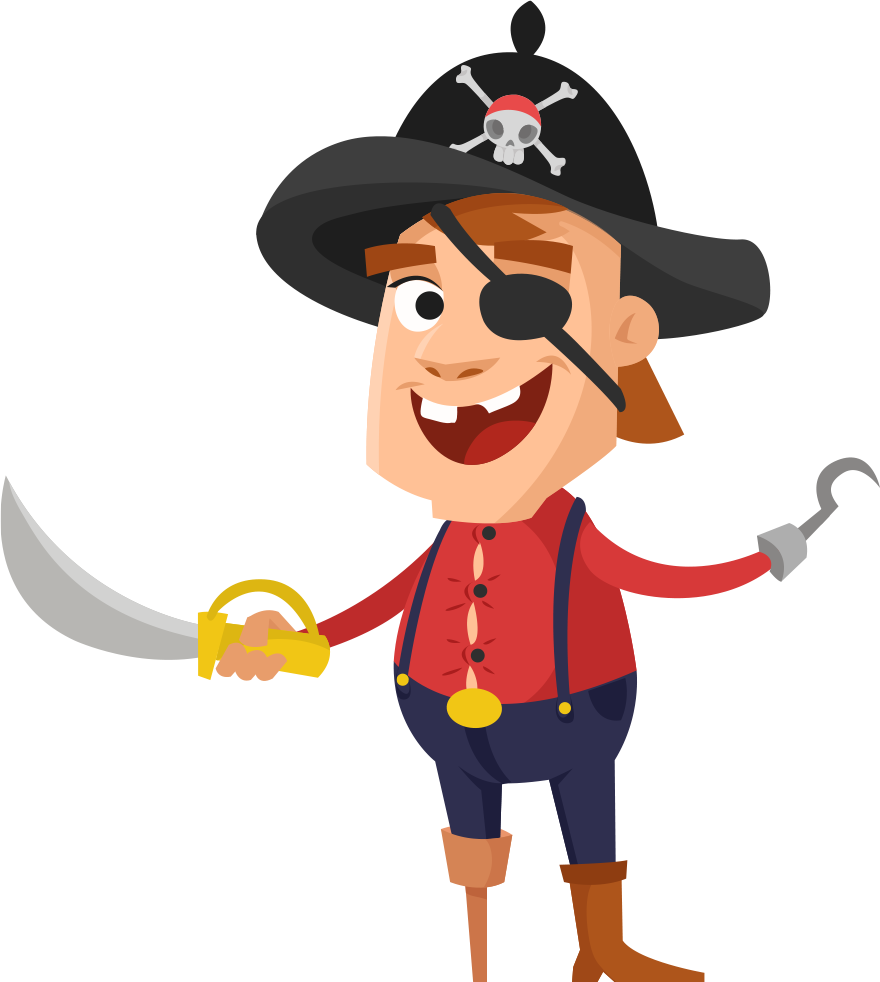 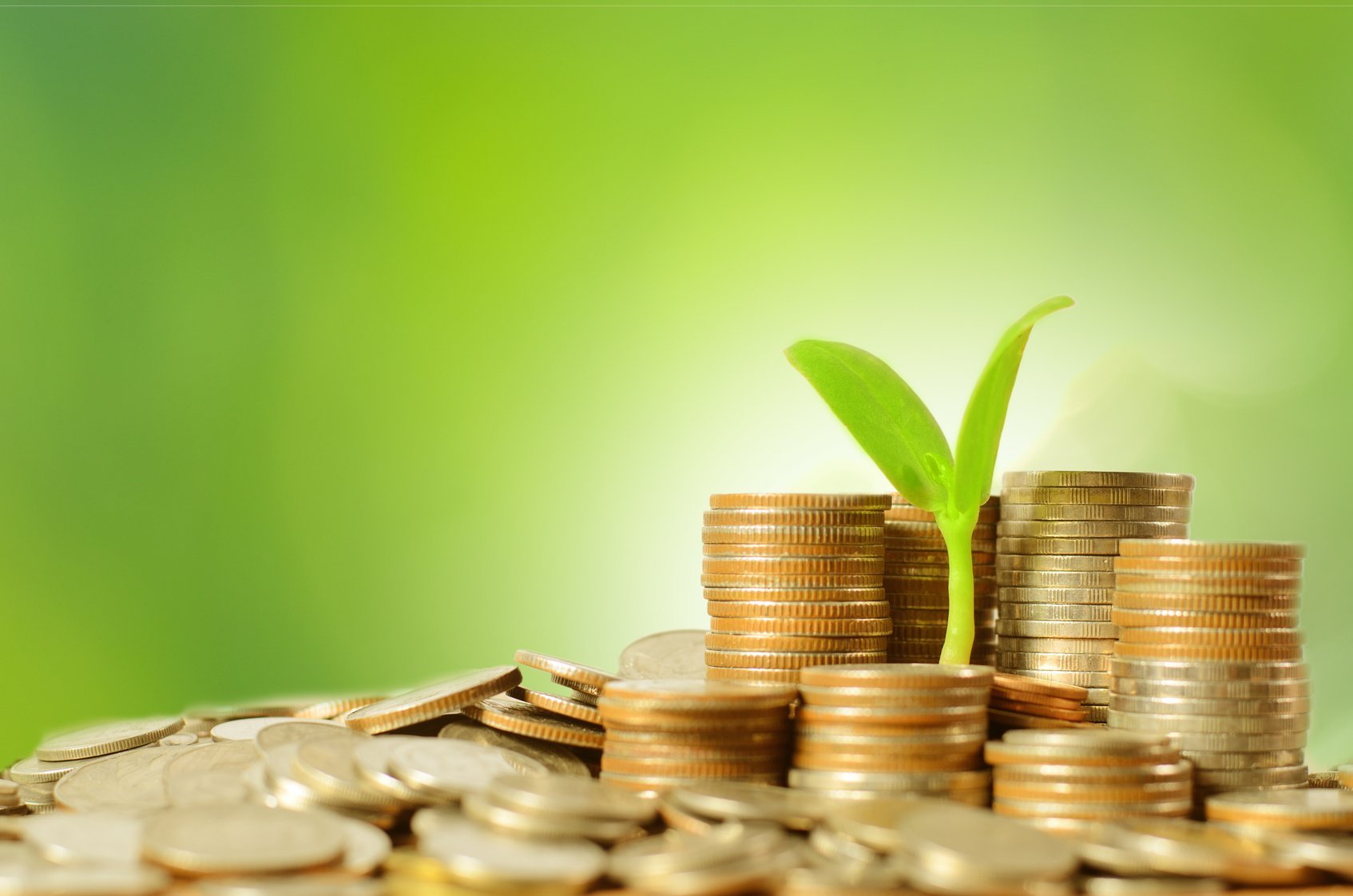 Правильный ответ
Прожиточный минимум
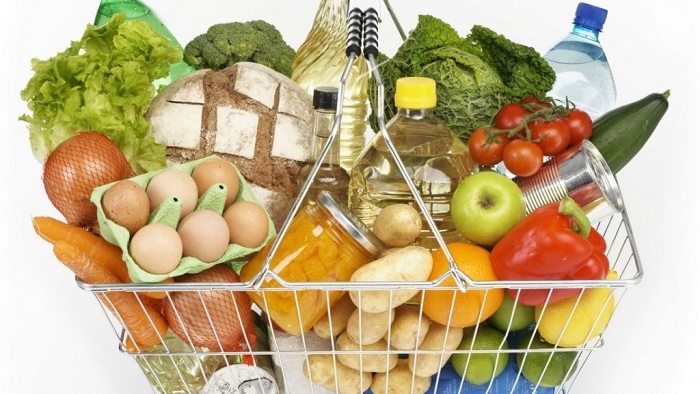 1
балла
Назад
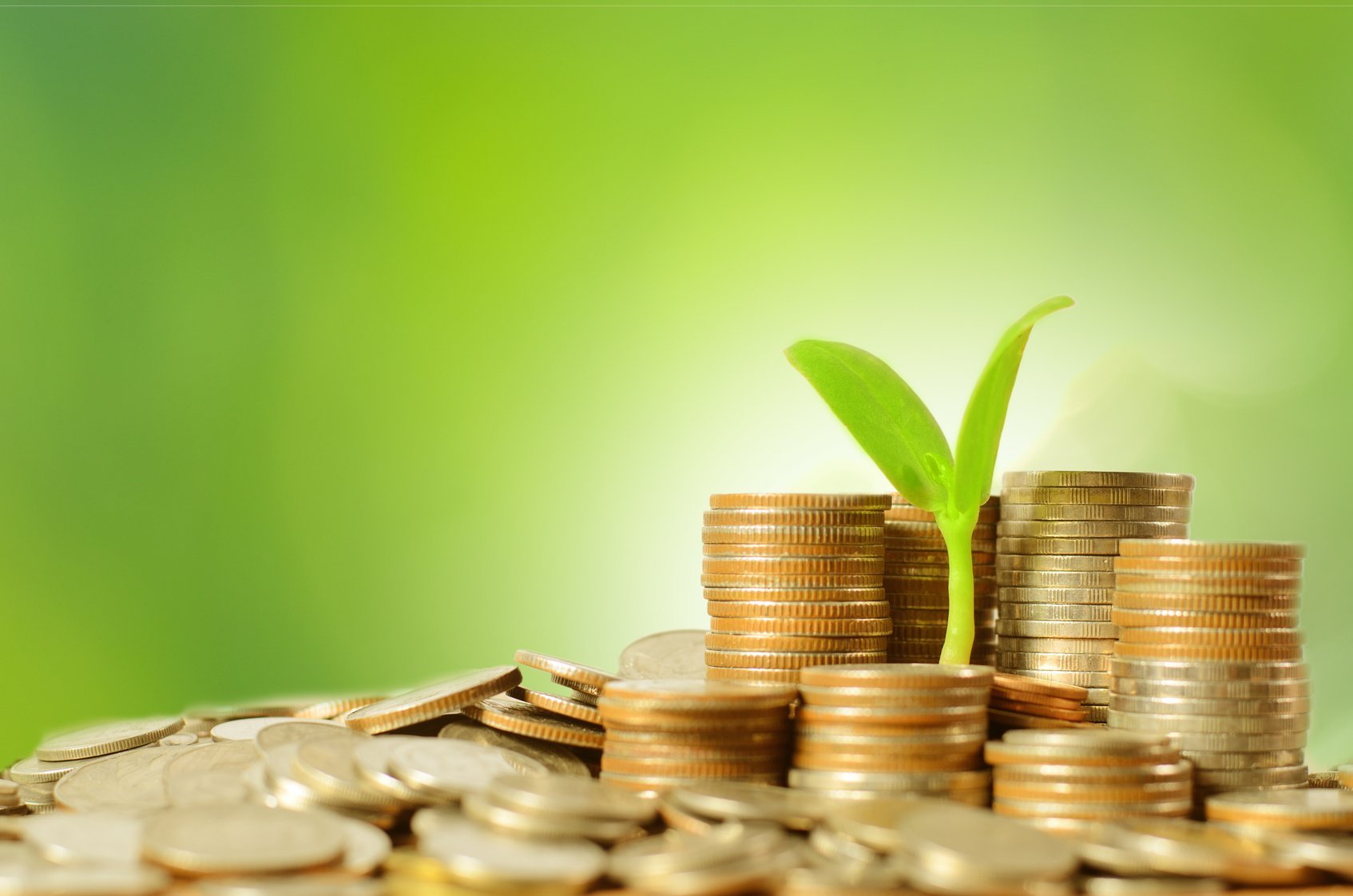 Ответьте на вопрос
Какому понятию соответствует данное определение: 
«Ценная бумага, выдаваемая инвестору в обмен на полученные от него денежные средства для развития фирмы и подтверждающая его права как совладельца имущества фирмы и ее будущих доходов»
1
балла
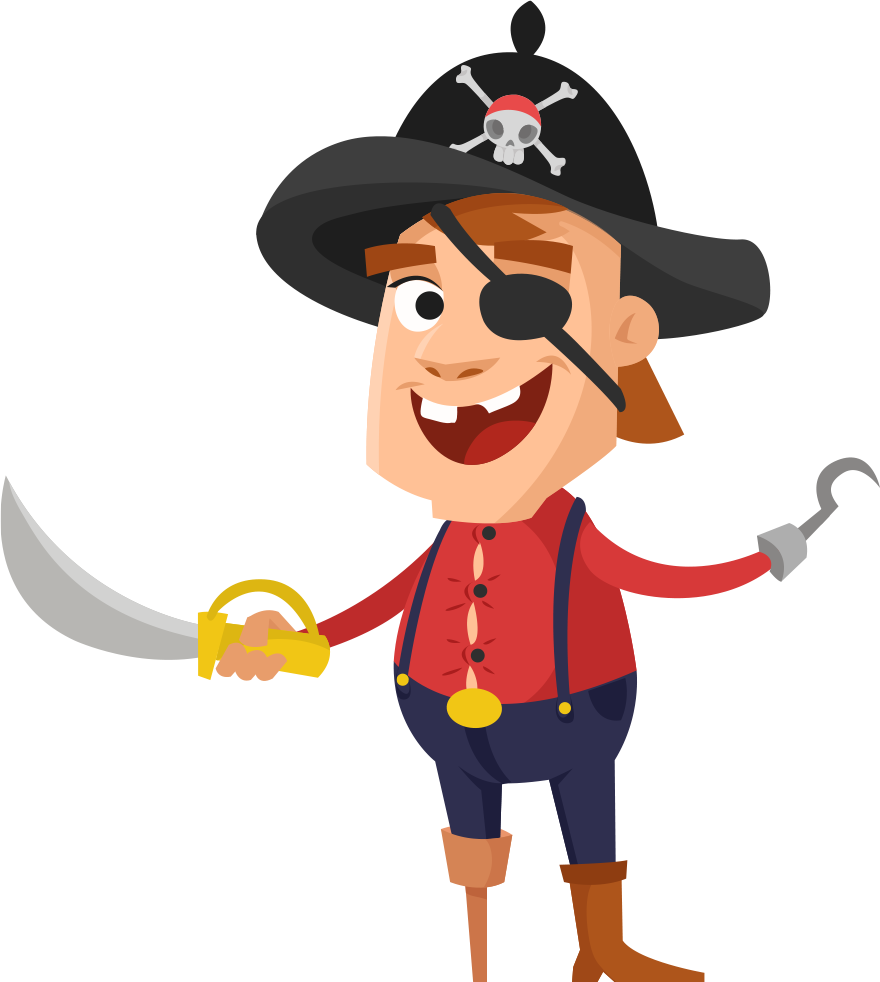 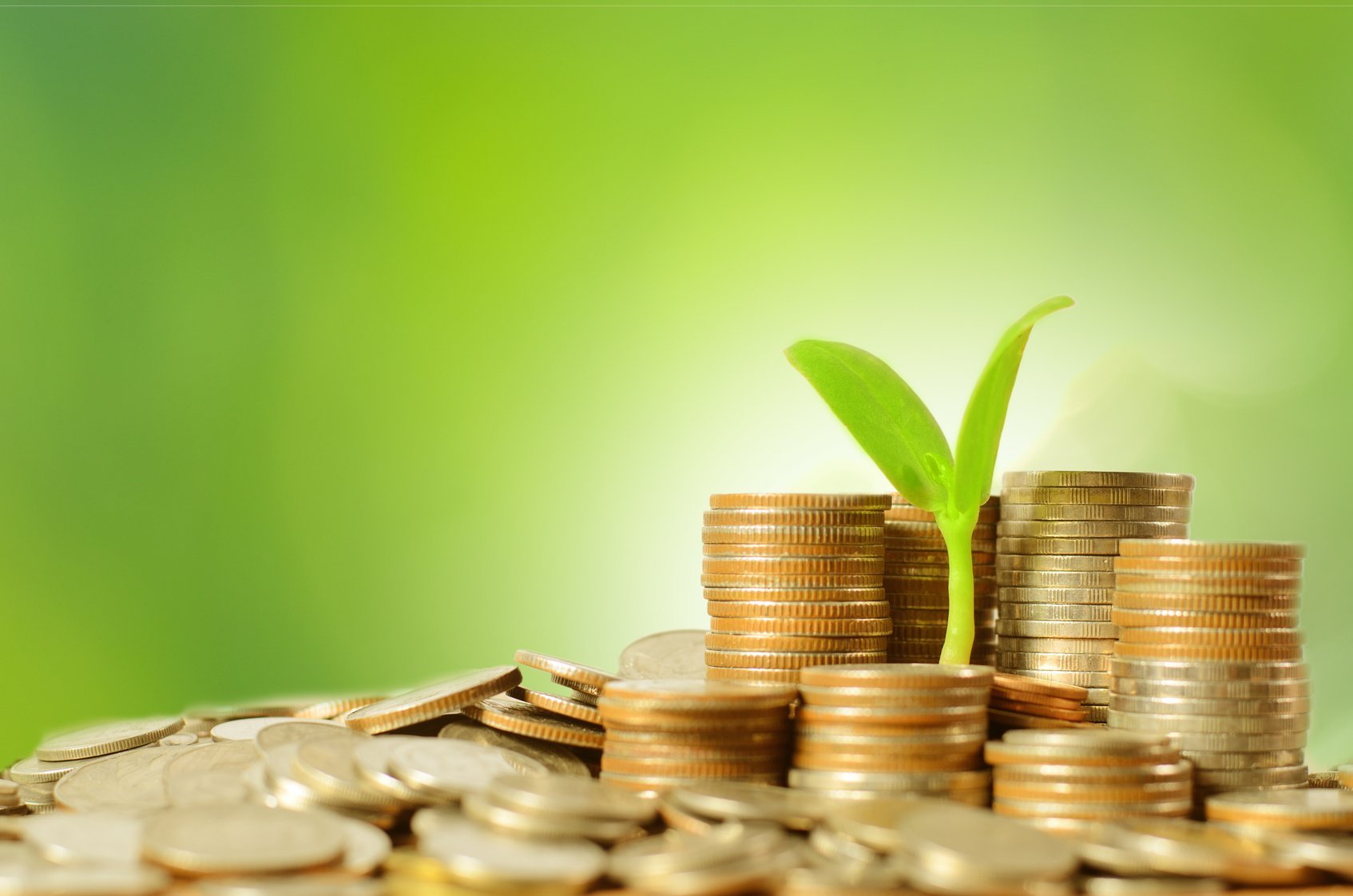 Правильный ответ
Акция
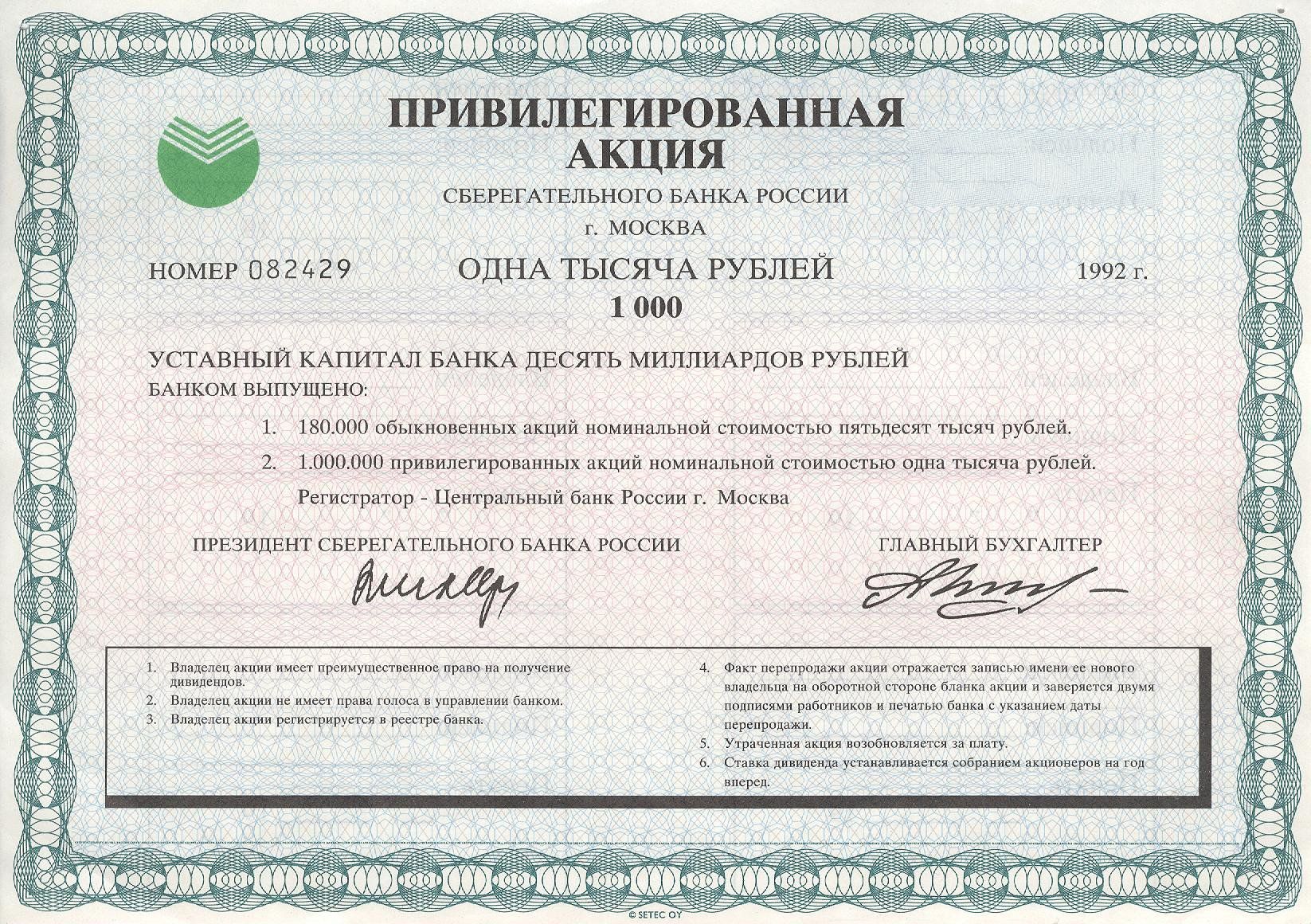 1
балла
Назад
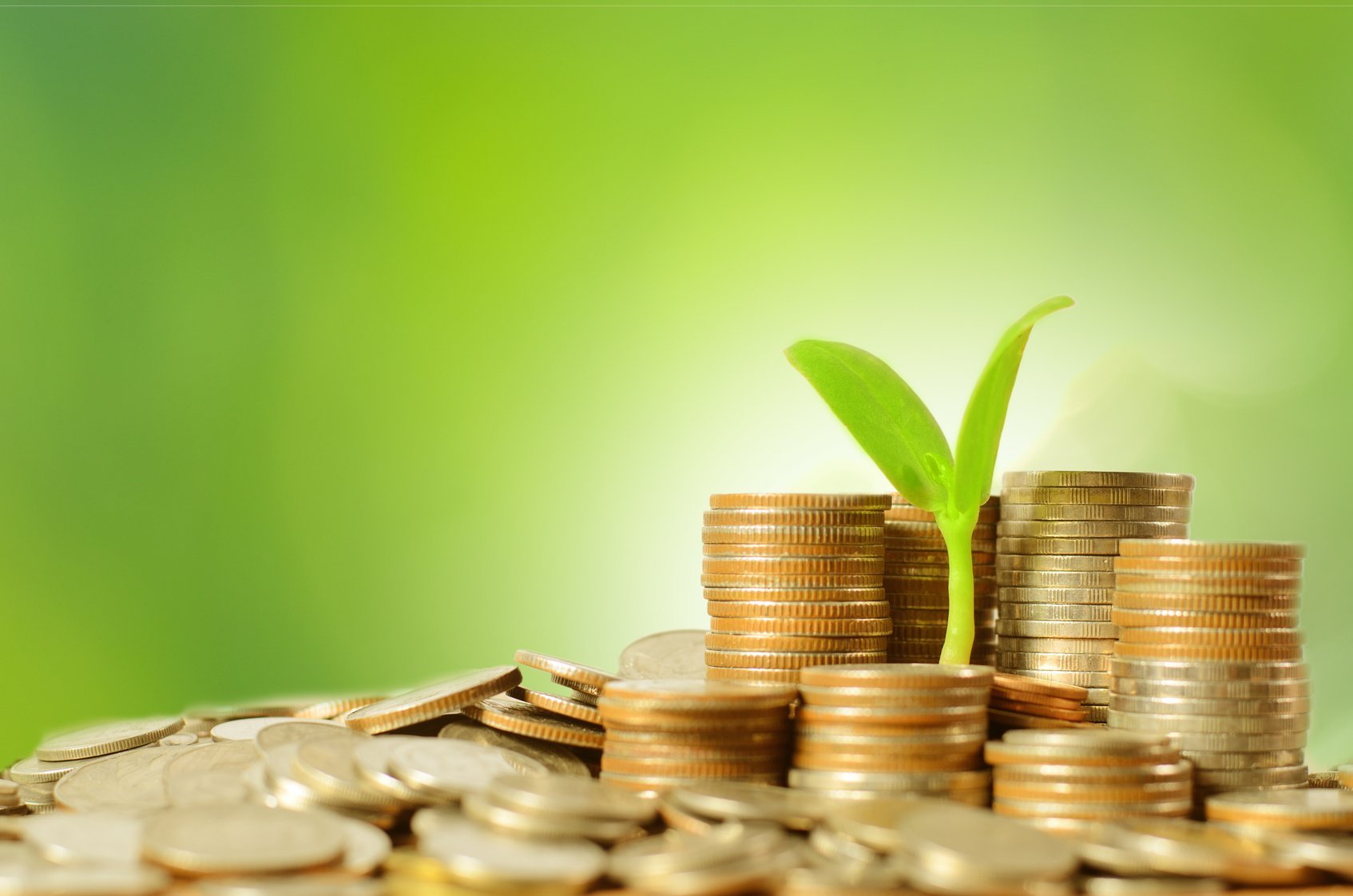 Ответьте на вопрос
Какому понятию соответствует данное определение: 
«Собственность заемщика, которую он передает под контроль или в распоряжение банка, разрешая ее продать, если он сам не сможет вернуть долг»
1
балла
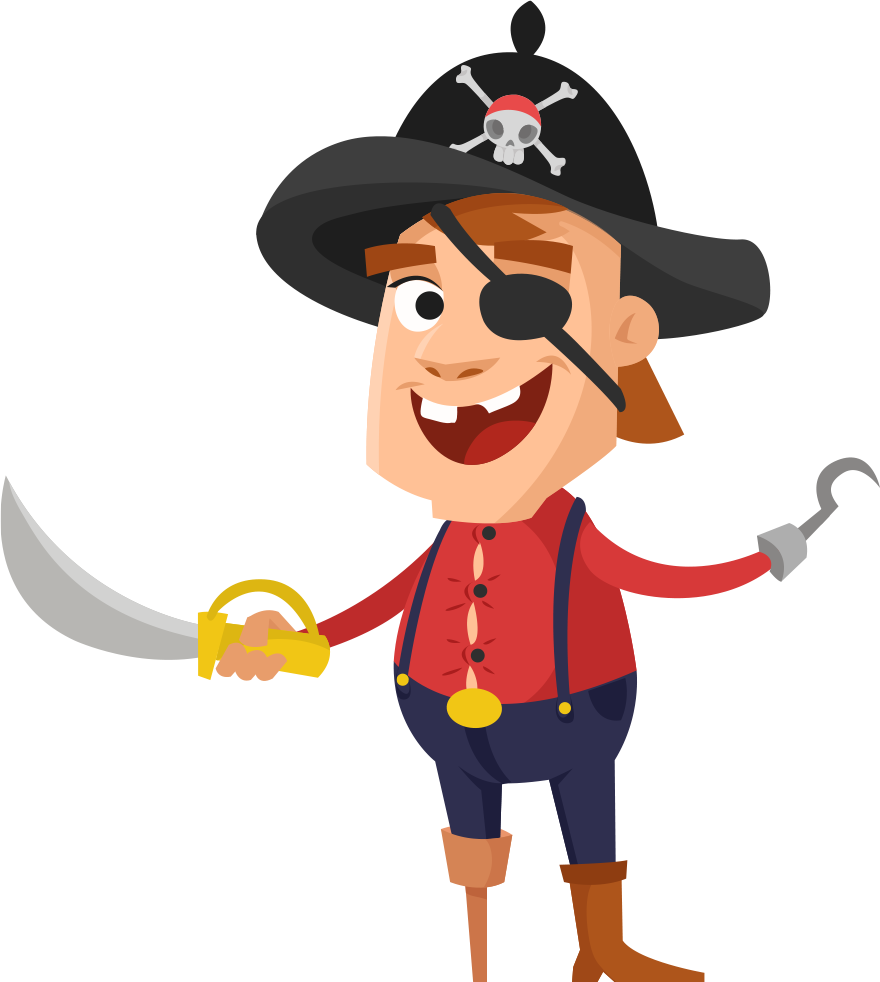 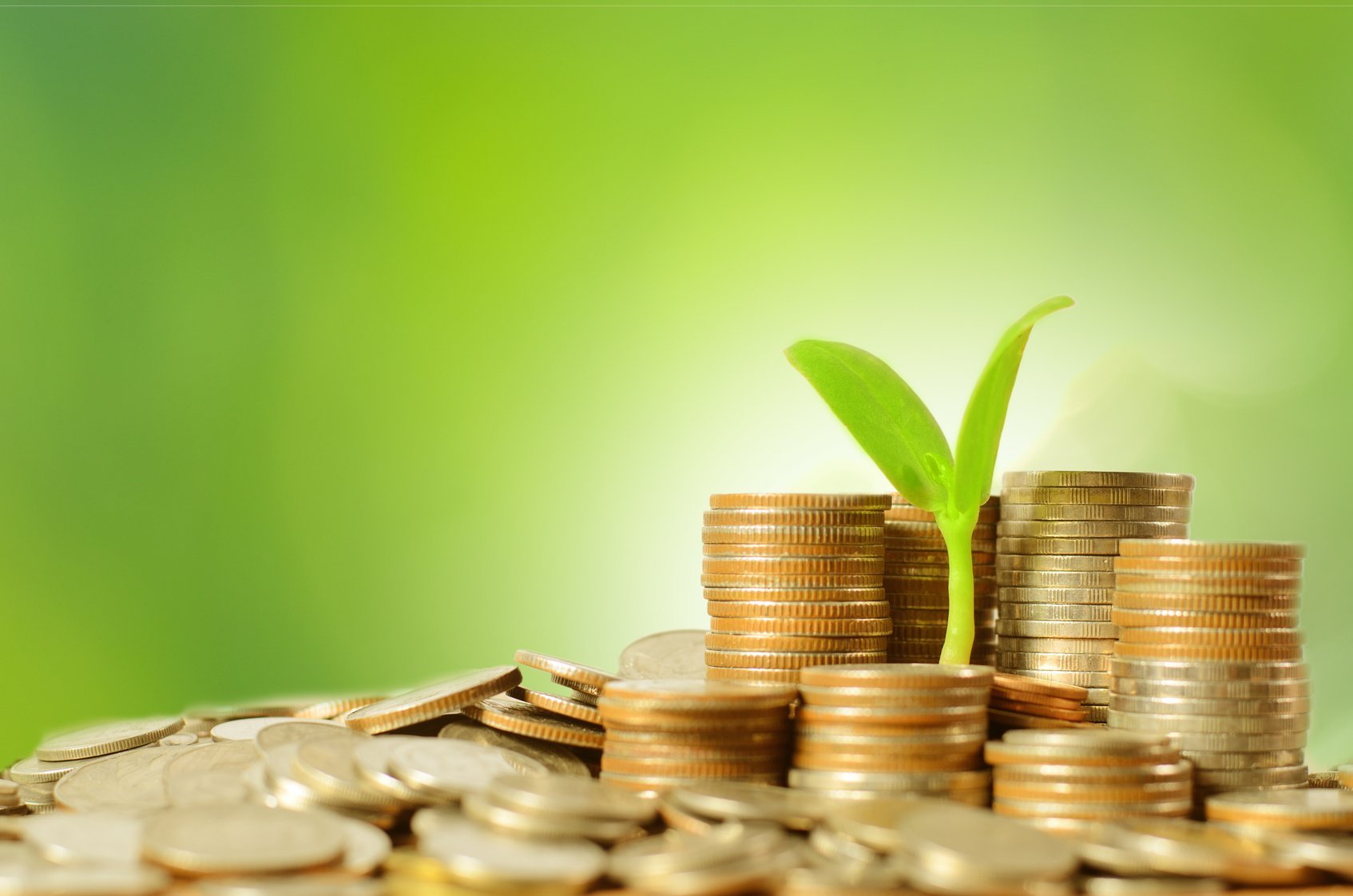 Правильный ответ
Залог
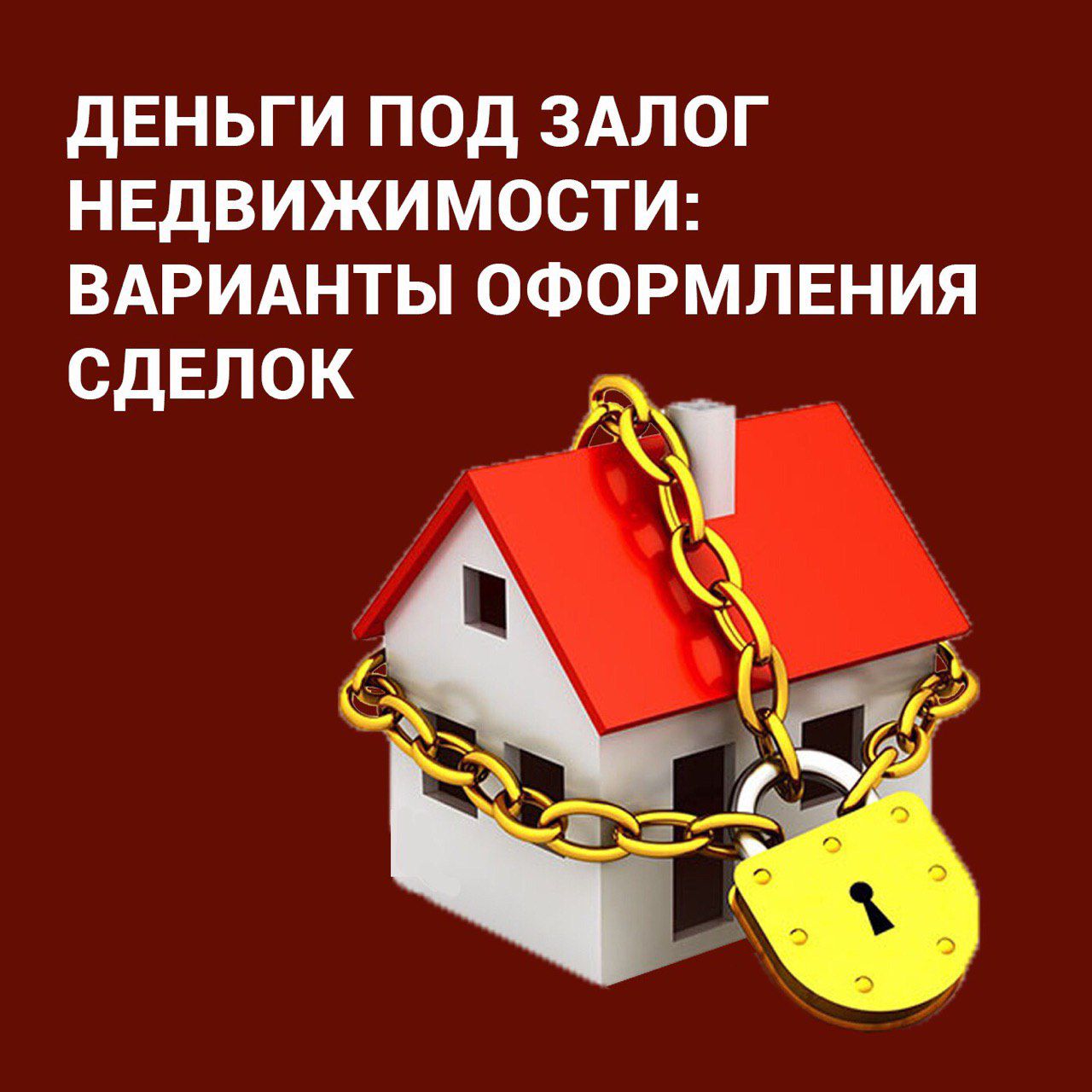 1
балла
Назад
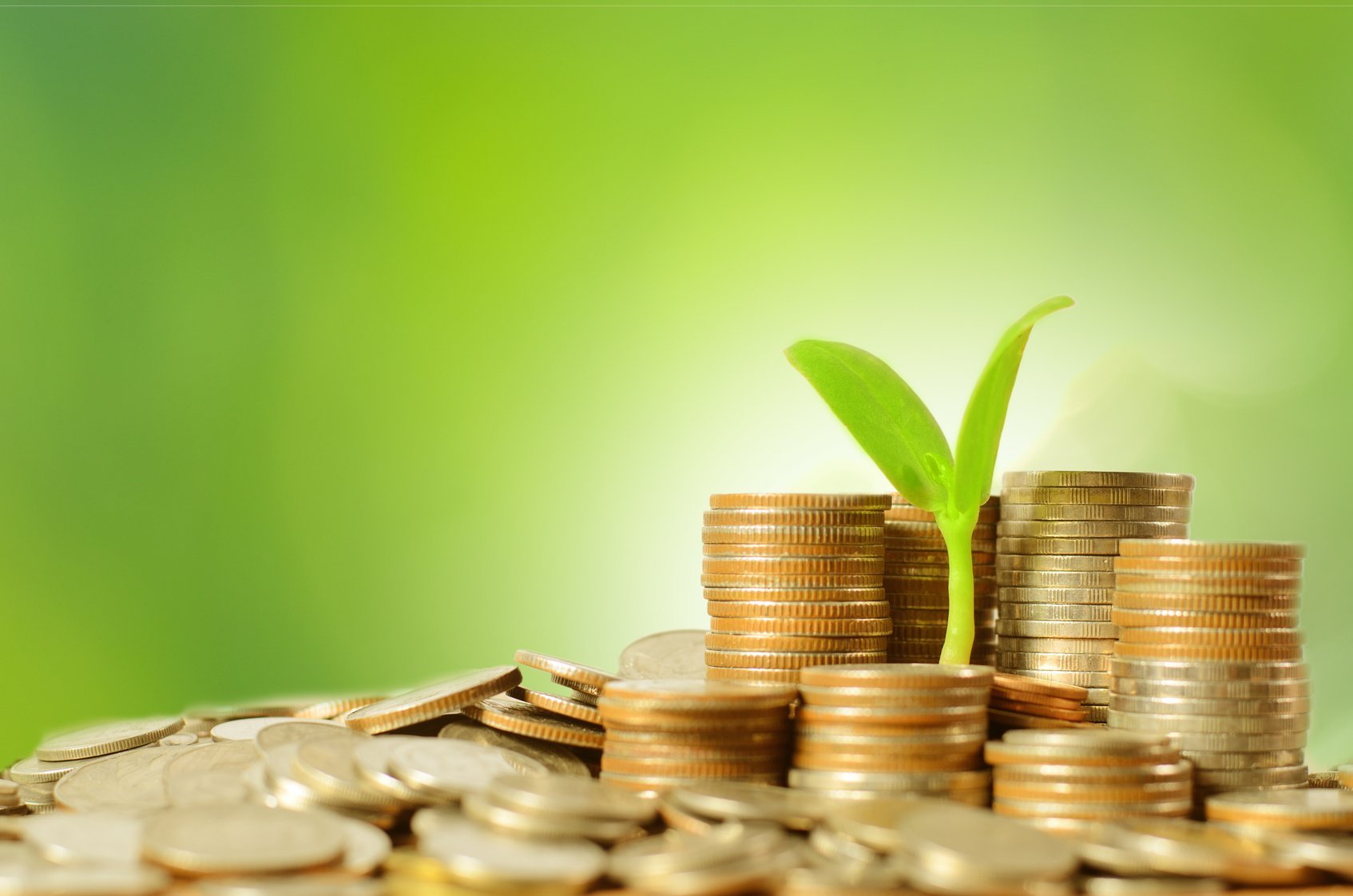 Ответьте на вопрос
Какому понятию соответствует данное определение: 
«Сумма денежных средств, выплачиваемая страхователю (застрахованному лицу) при наступлении страхового случая»
1
балл
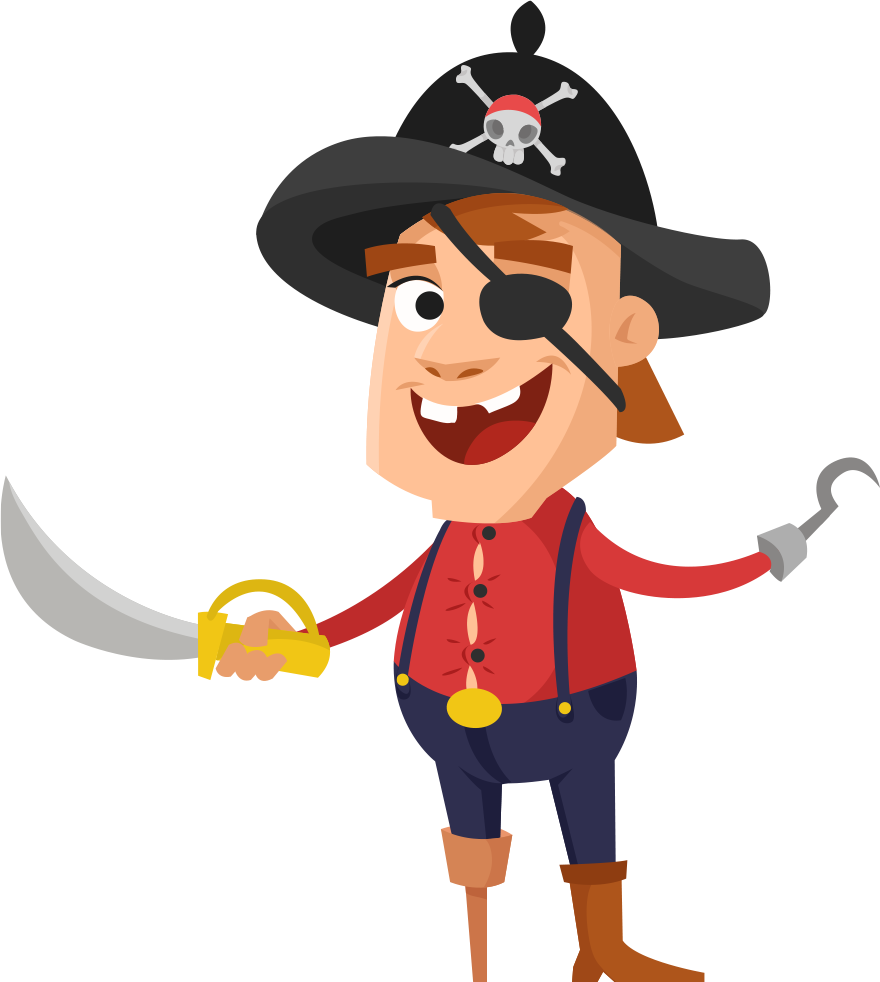 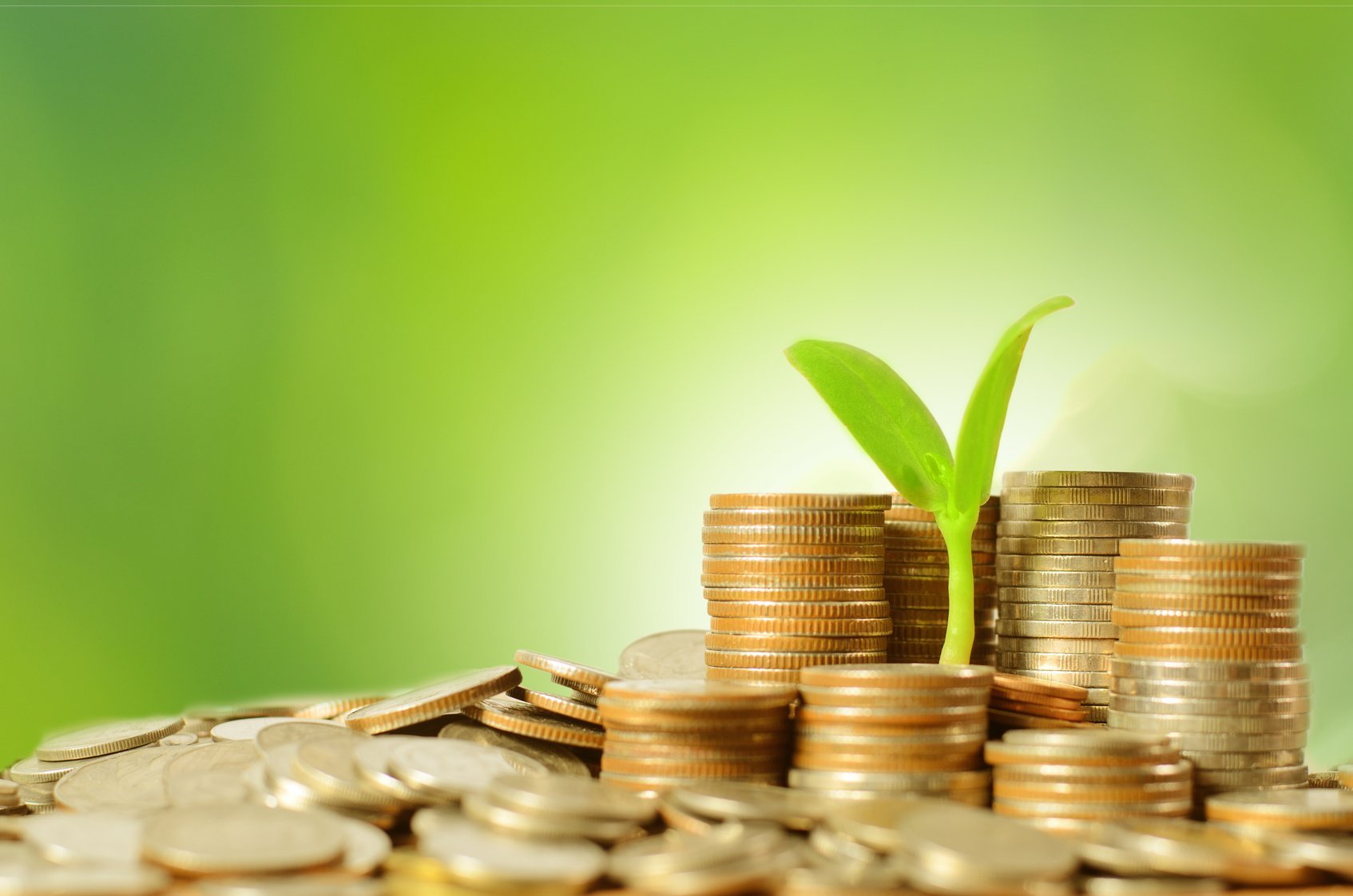 Правильный ответ
Страховая выплата
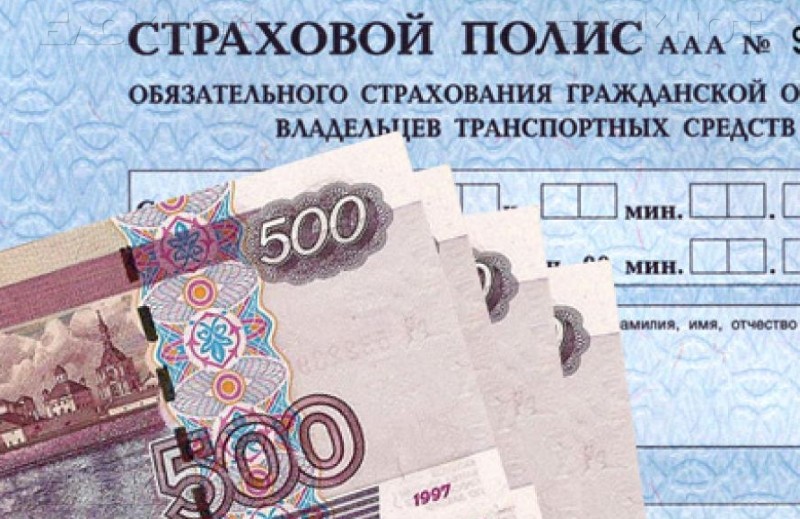 1
балл
Назад
Подробнее:
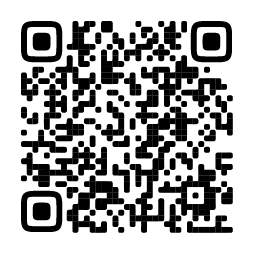 Общие вопросы
Методическая поддержка  
		
Цифровые продукты

Поставка оборудования
prosv@prosv.ru

vopros@prosv.ru

sales-digital@prosv.ru

info@td-prosv.ru
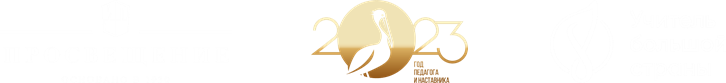 88